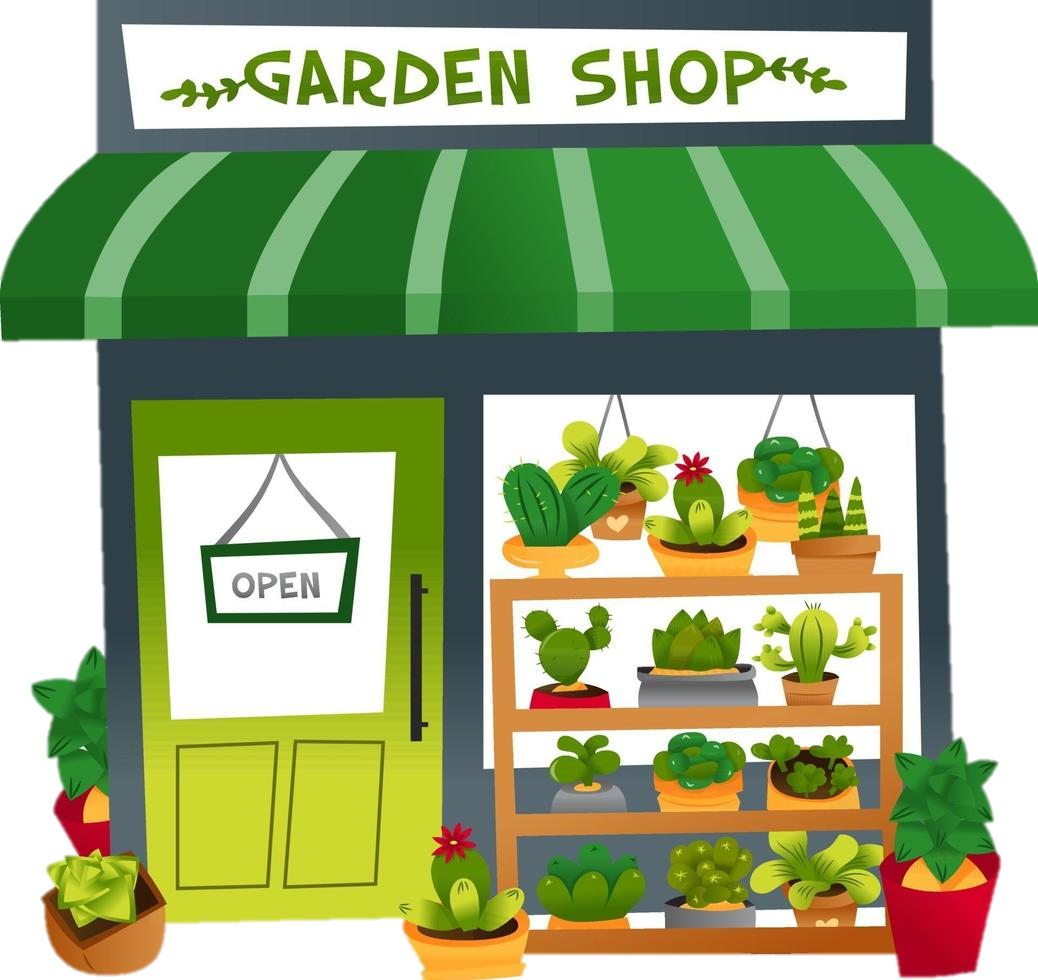 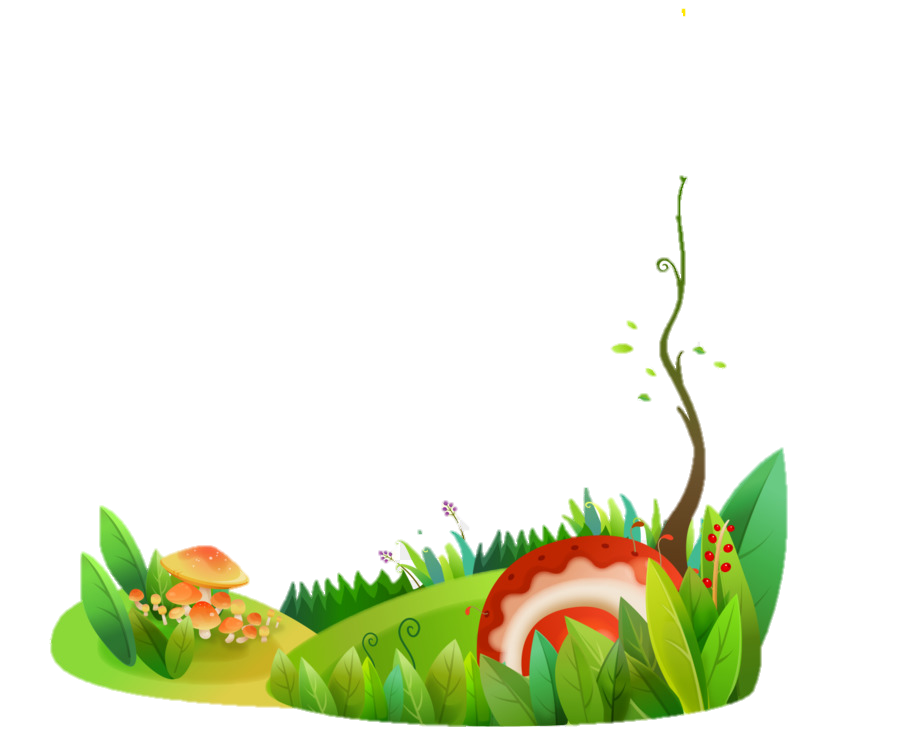 Toán
Toán
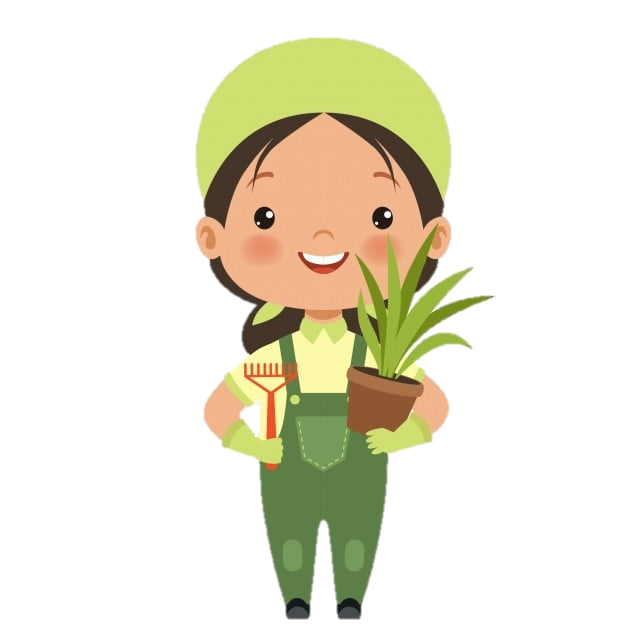 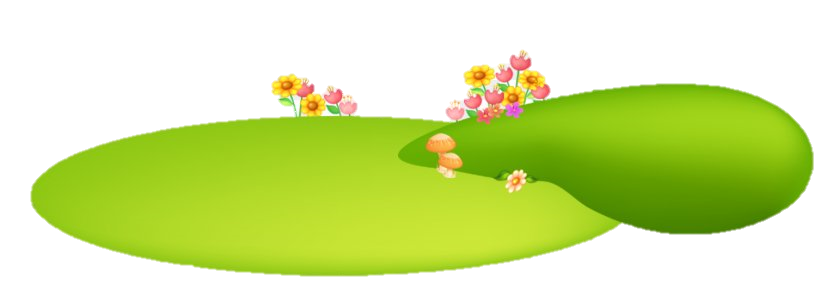 PHÉP NHÂN, PHÉP CHIA TRONG PHẠM VI 1000
PHÉP NHÂN, PHÉP CHIA TRONG PHẠM VI 1000
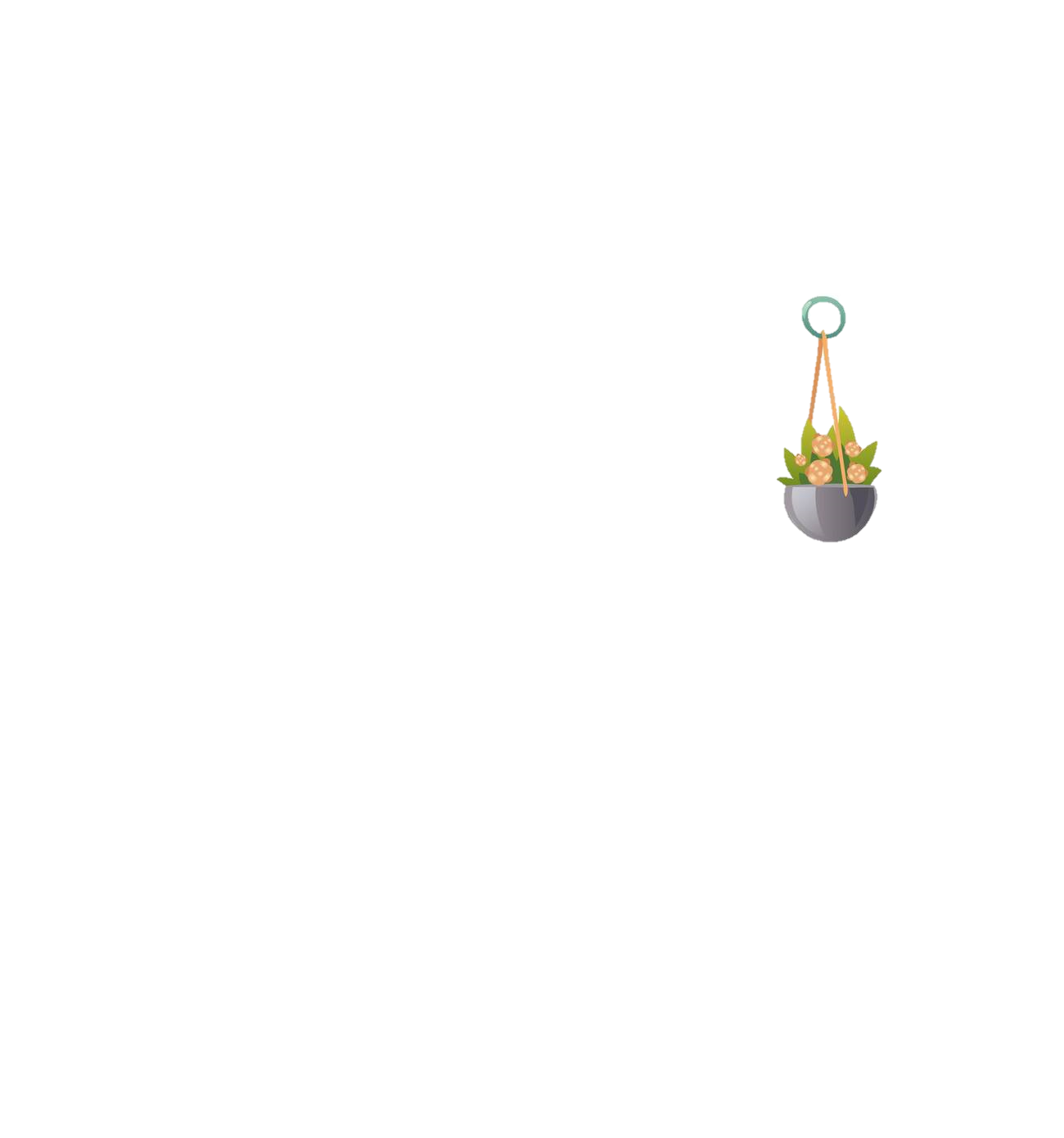 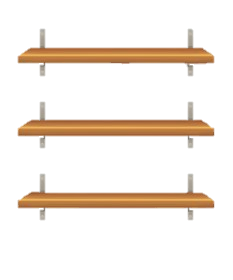 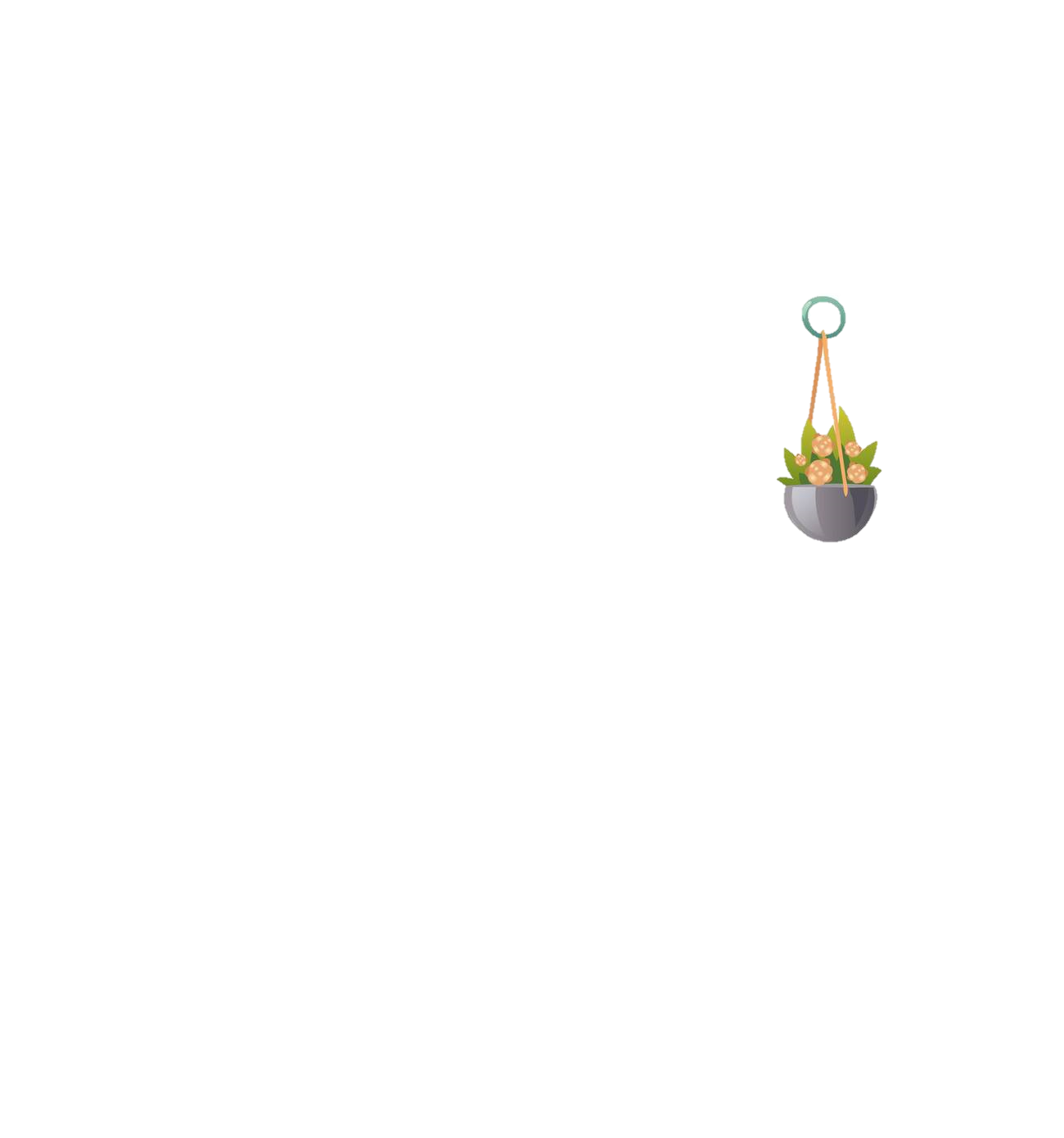 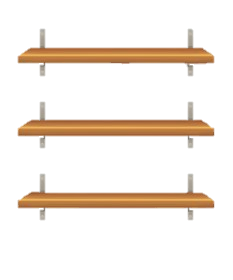 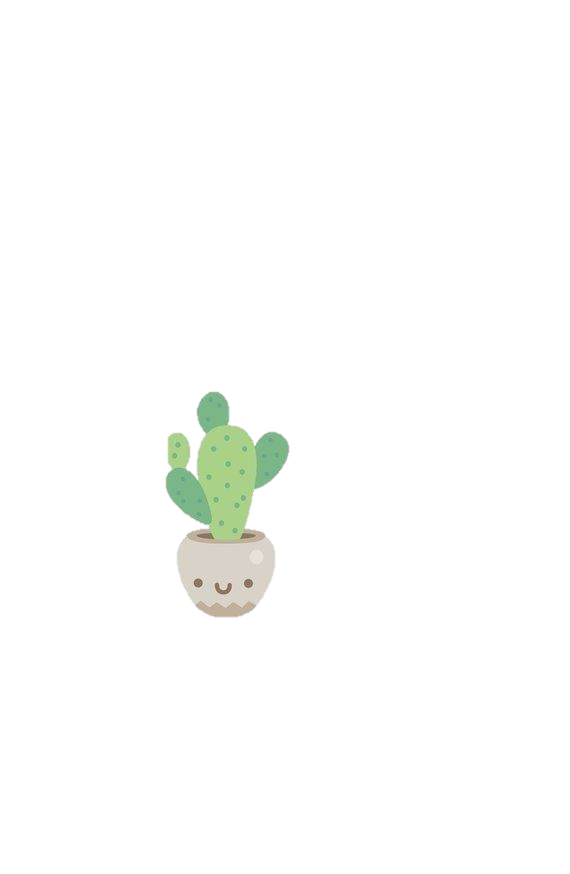 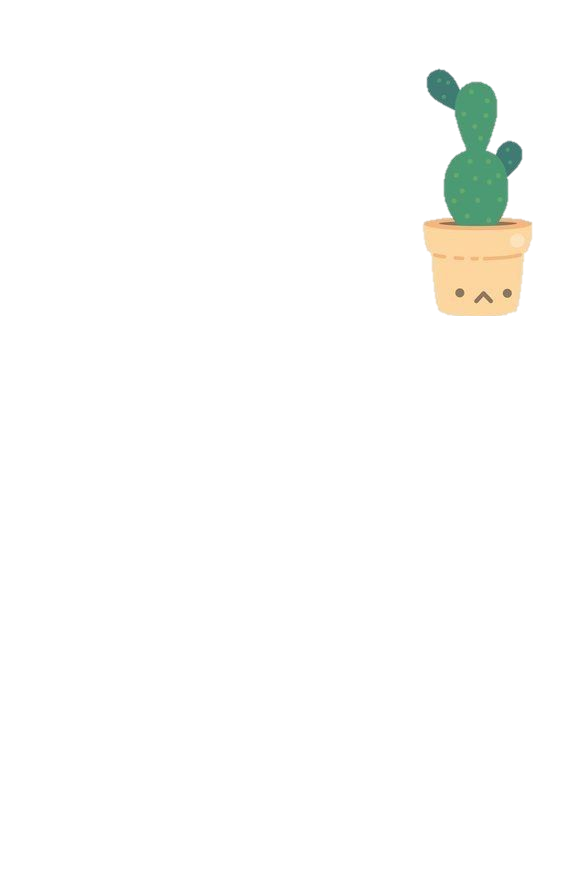 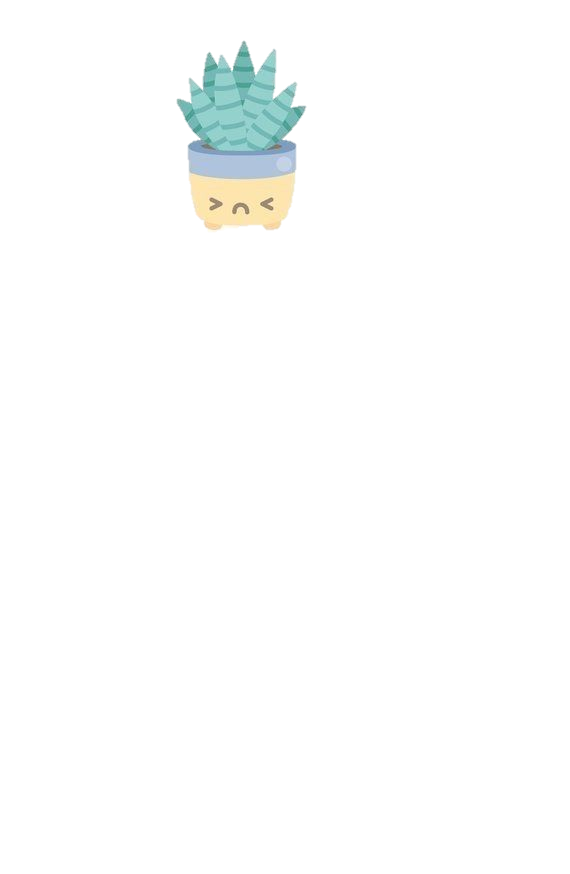 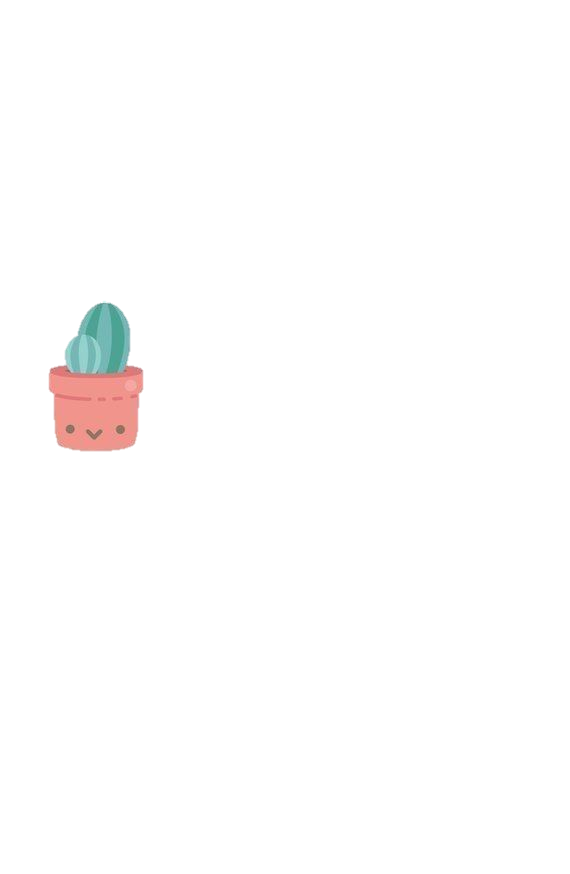 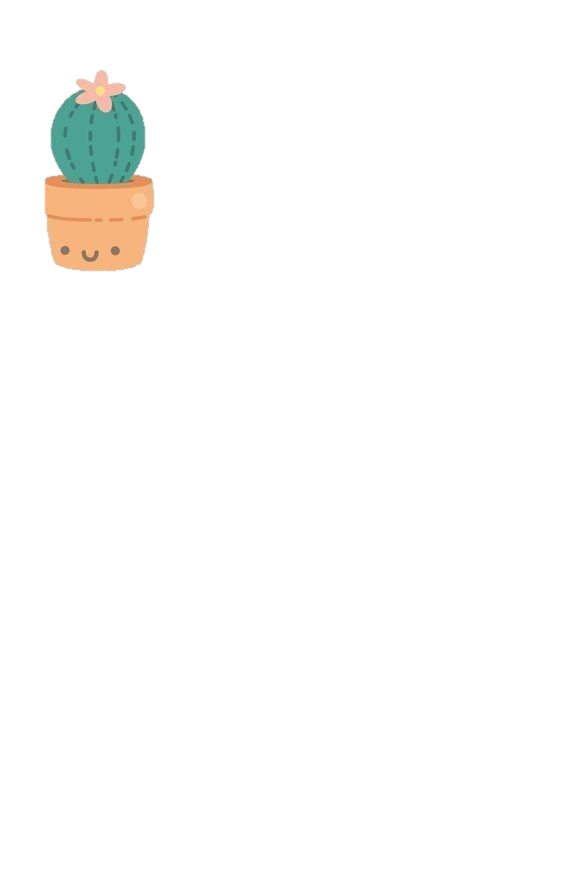 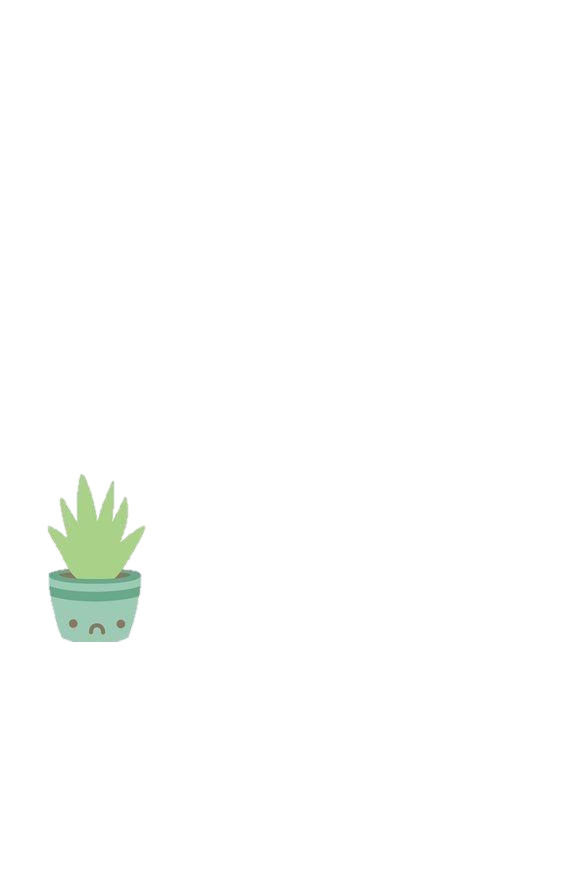 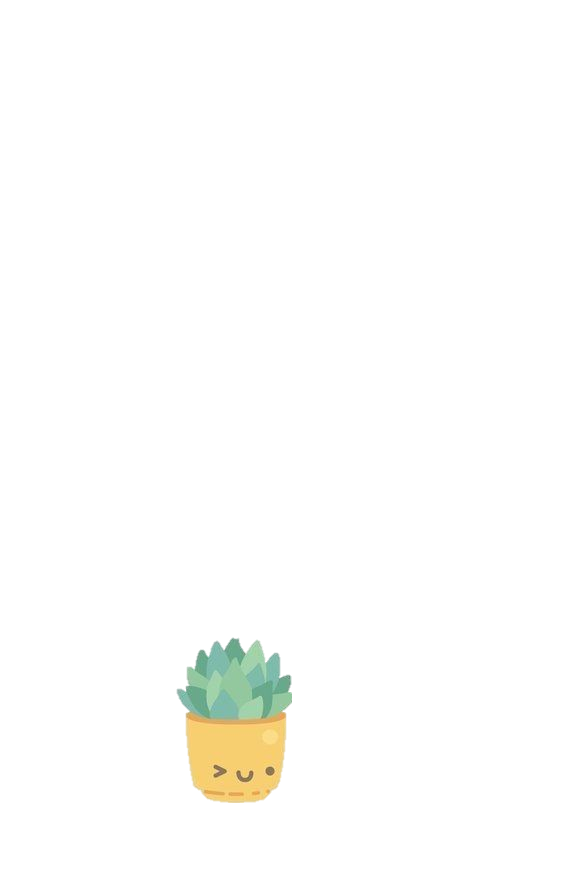 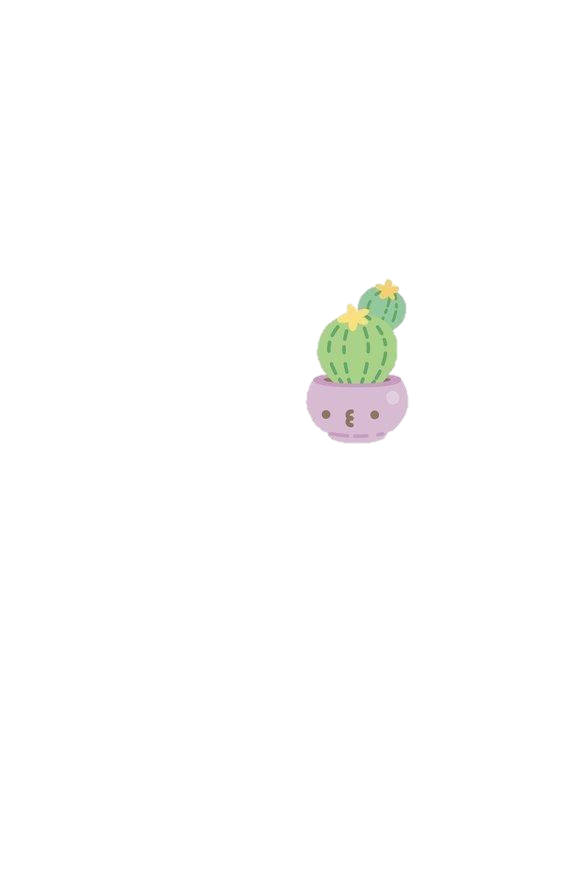 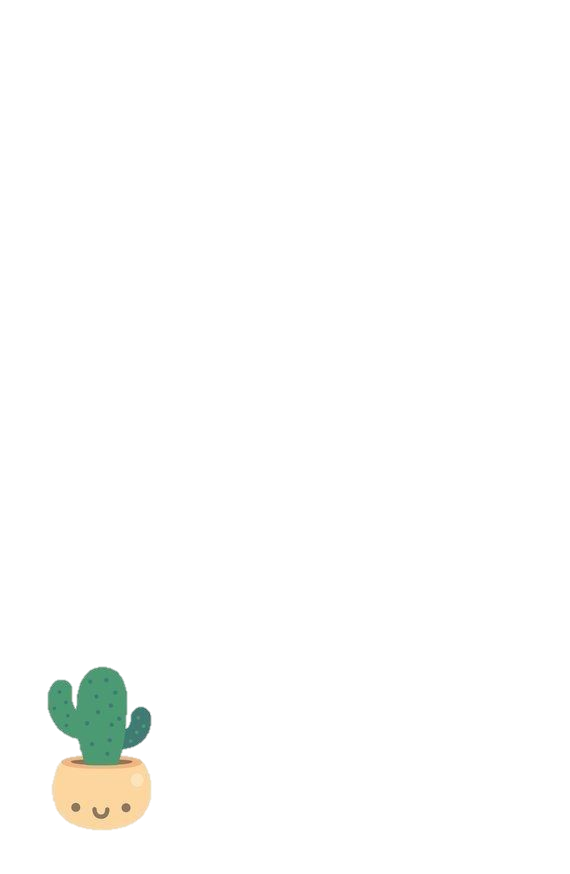 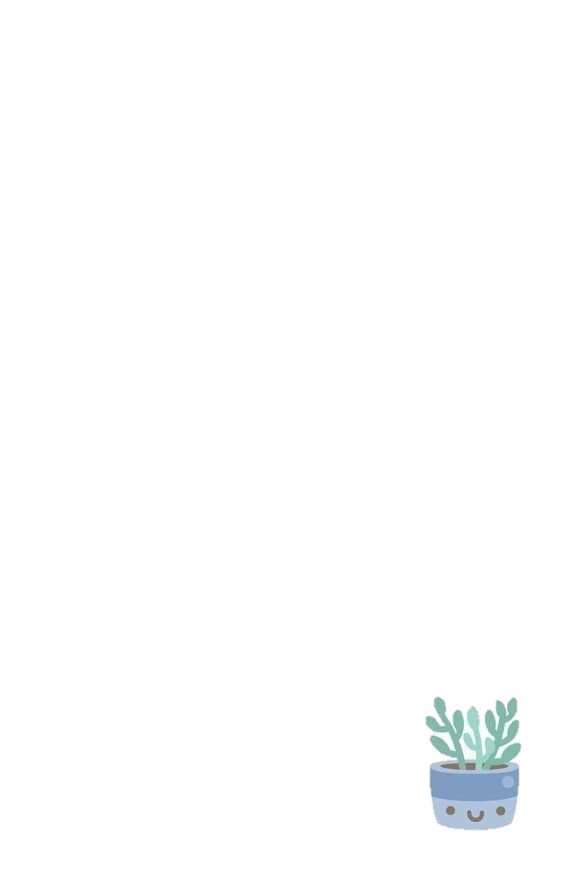 Thứ … ngày … tháng … năm …
TOÁN
TOÁN
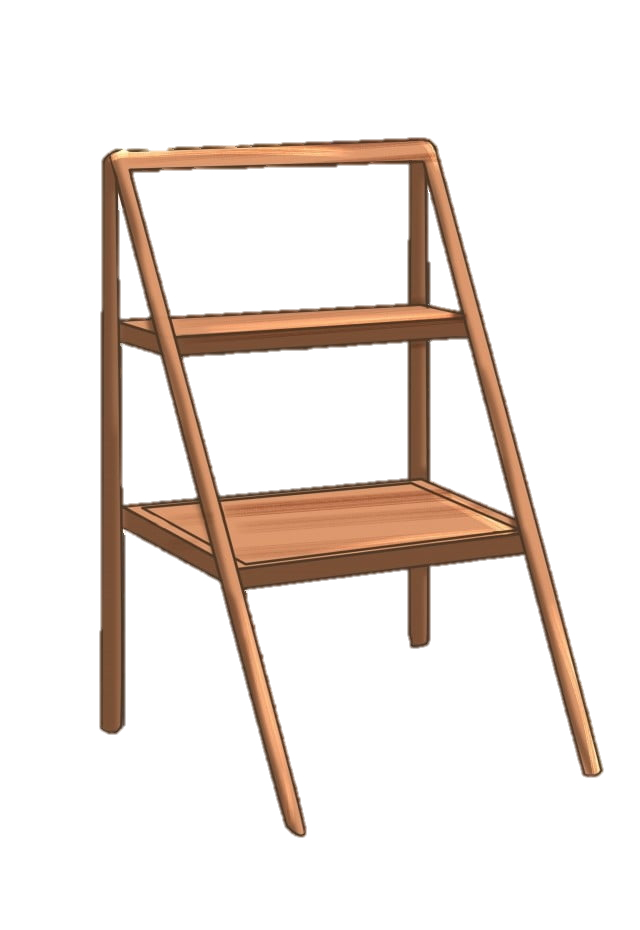 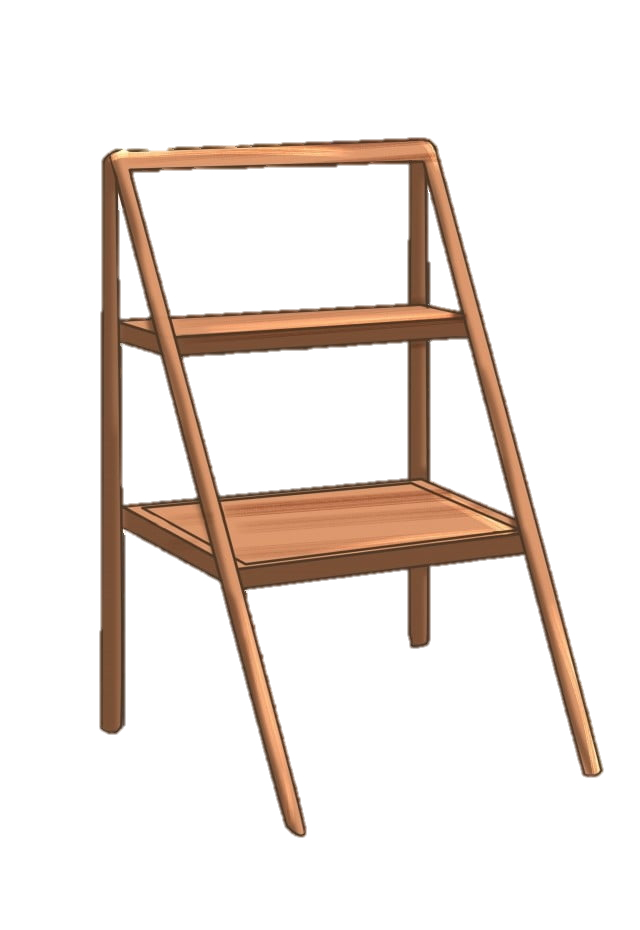 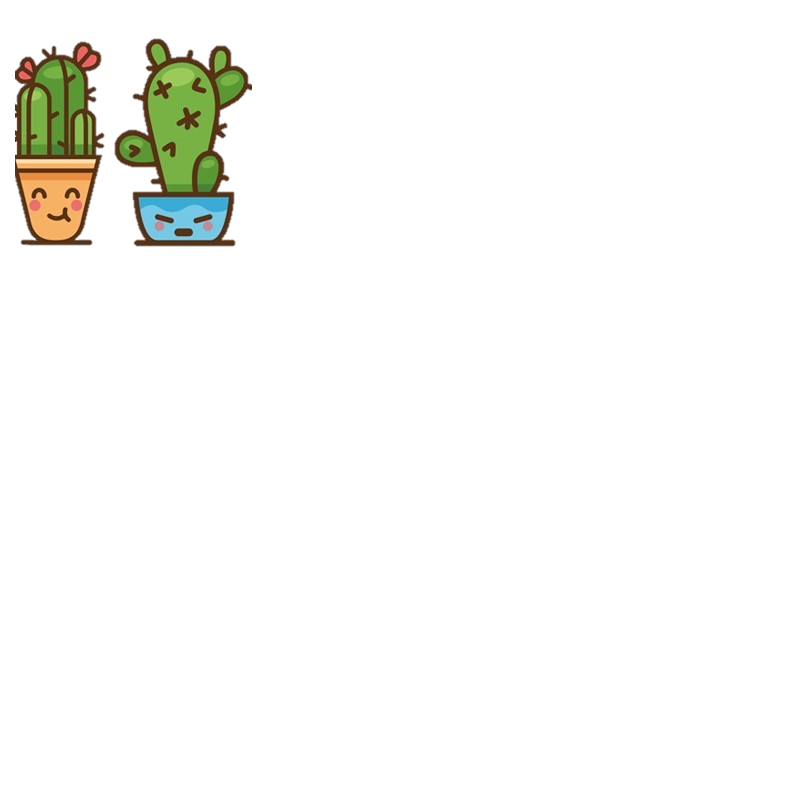 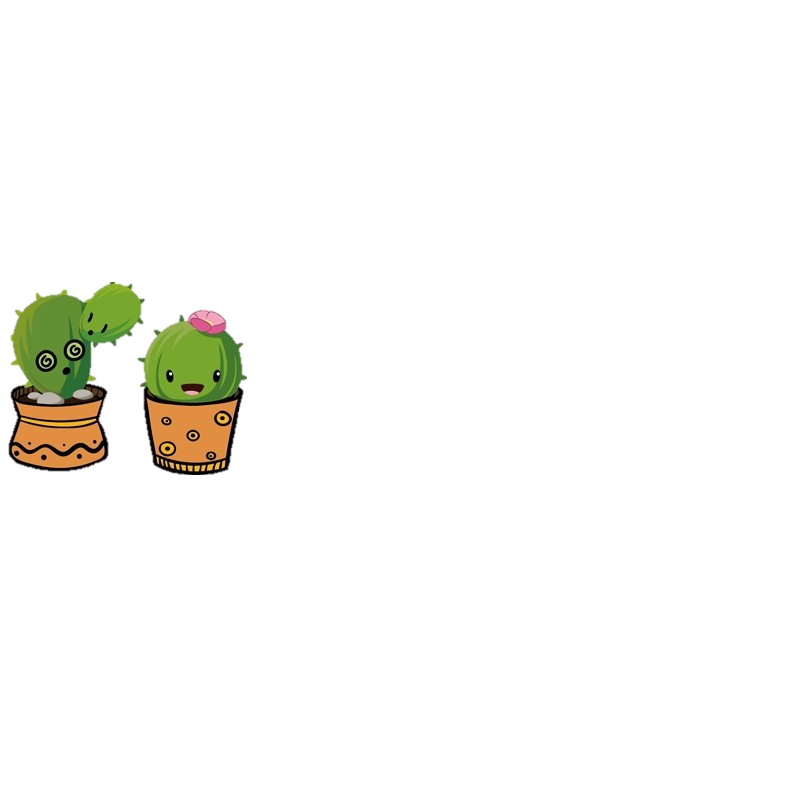 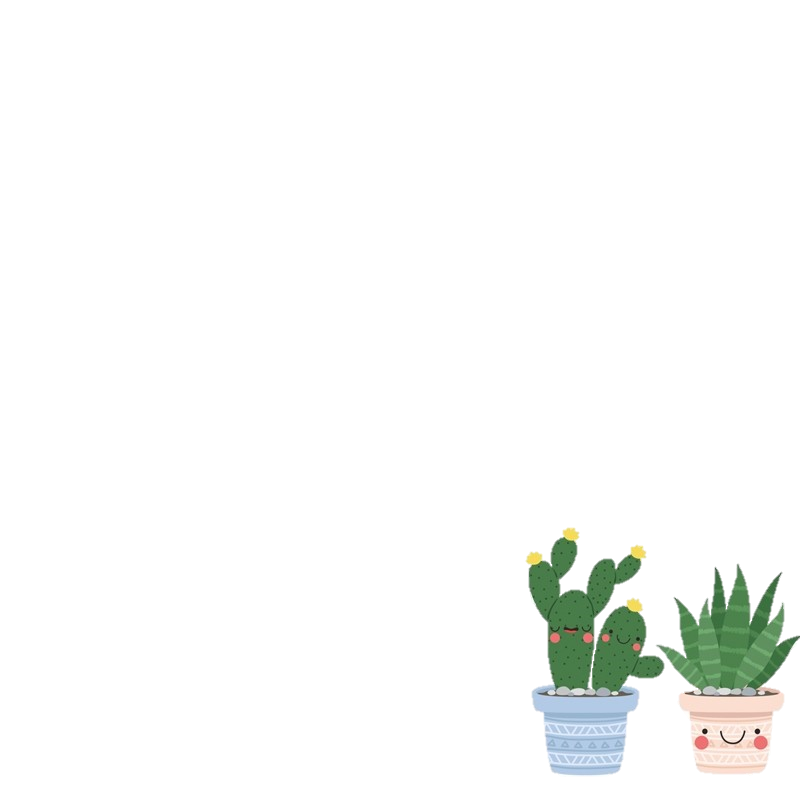 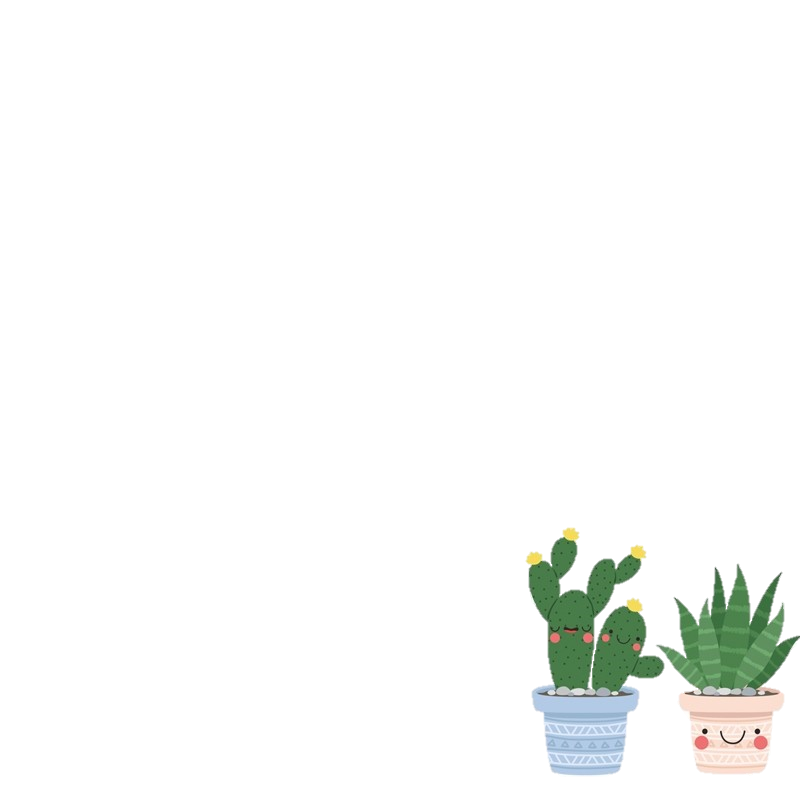 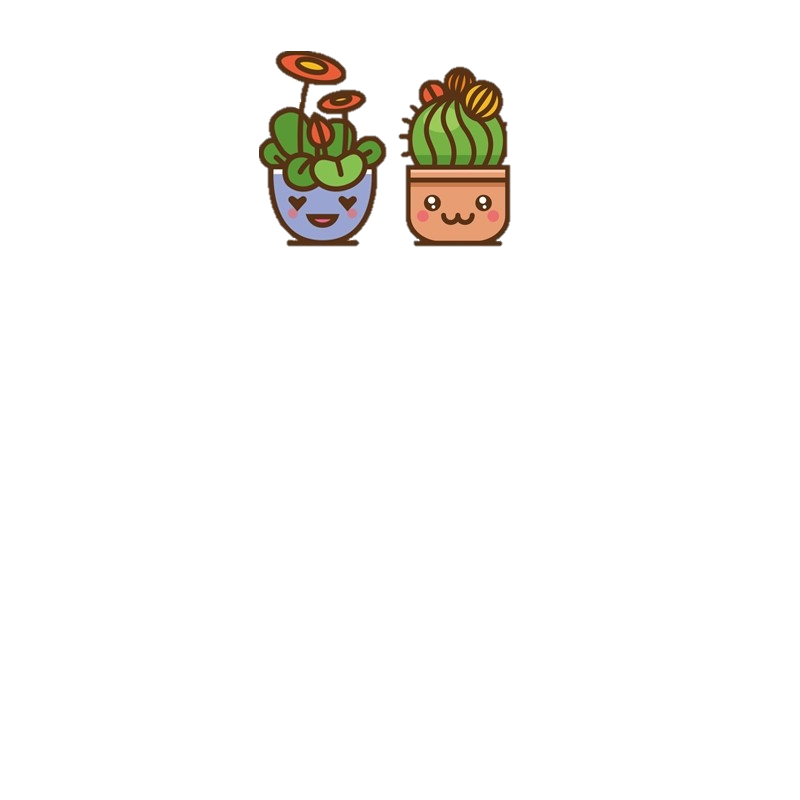 Tiết 1
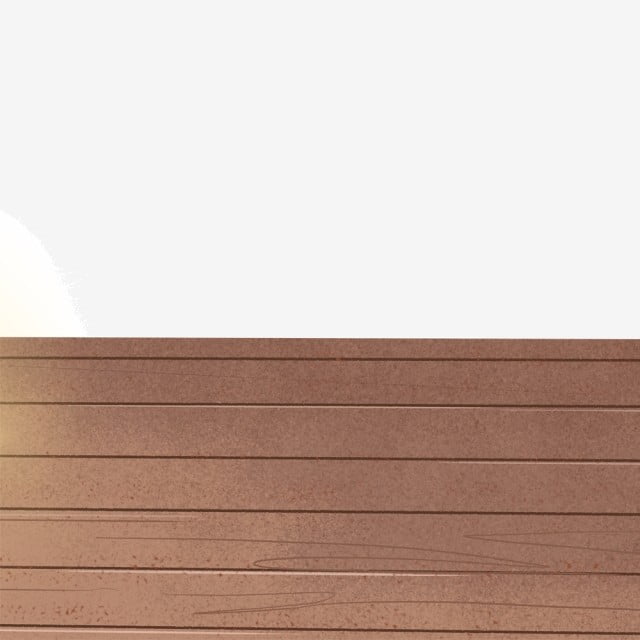 CHIA SỐ CÓ HAI CHỮ SỐ CHO SỐ CÓ MỘT CHỮ SỐ
CHIA SỐ CÓ HAI CHỮ SỐ CHO SỐ CÓ MỘT CHỮ SỐ
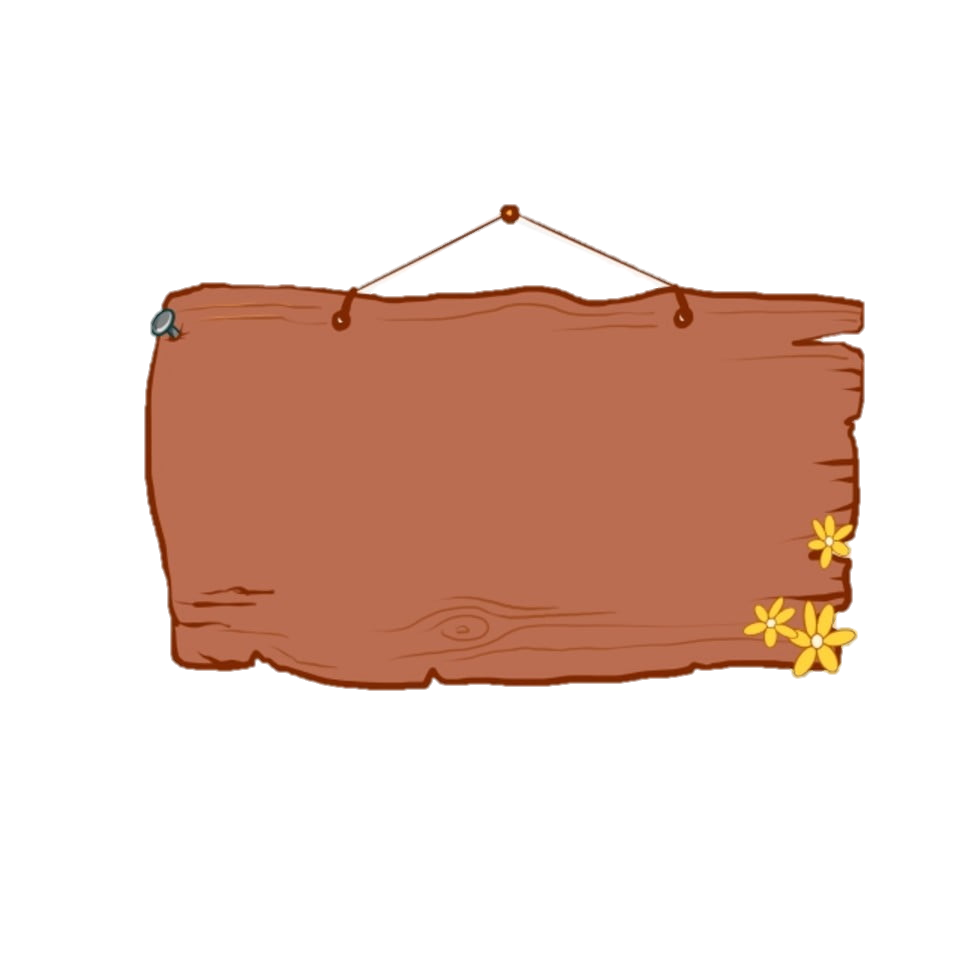 MỤC TIÊU
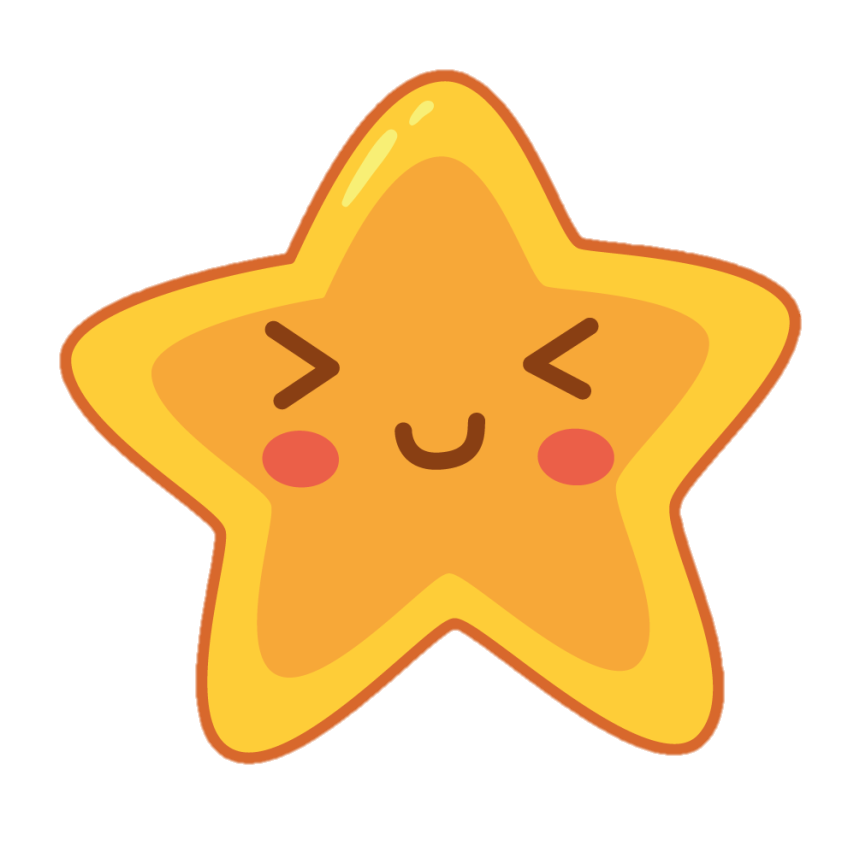 Kiến thức, kĩ năng:
-Nhận biết cơ sở lí luận của biện pháp tính qua mô hình trực quan.
-Thực hiện được phép chia số có hai chữ số cho số có một chữ số (hai lượt chia)
-Thực hiện tính nhẩm:
Nhân, chia số tròn chục cho số có một chữ số
Chia số có hai chữ số cho số có một chữ số (mỗi lượt chia đều là phép chia hết)
-Thực hiện việc tìm thành phần chưa biết trong phép chia
-Tính và so sánh số đo độ dài với 1 m
-Bước đầu làm quen với việc thử kết quả trong phép chia
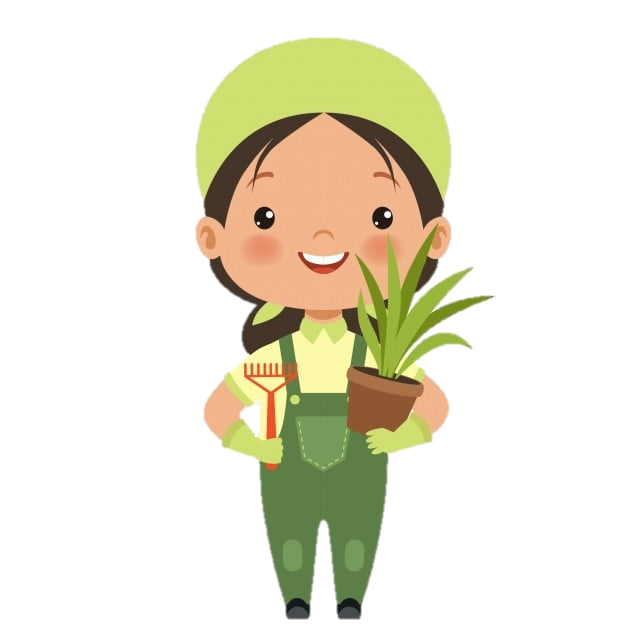 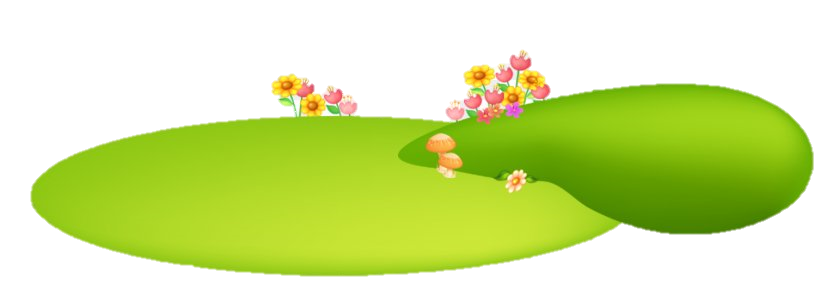 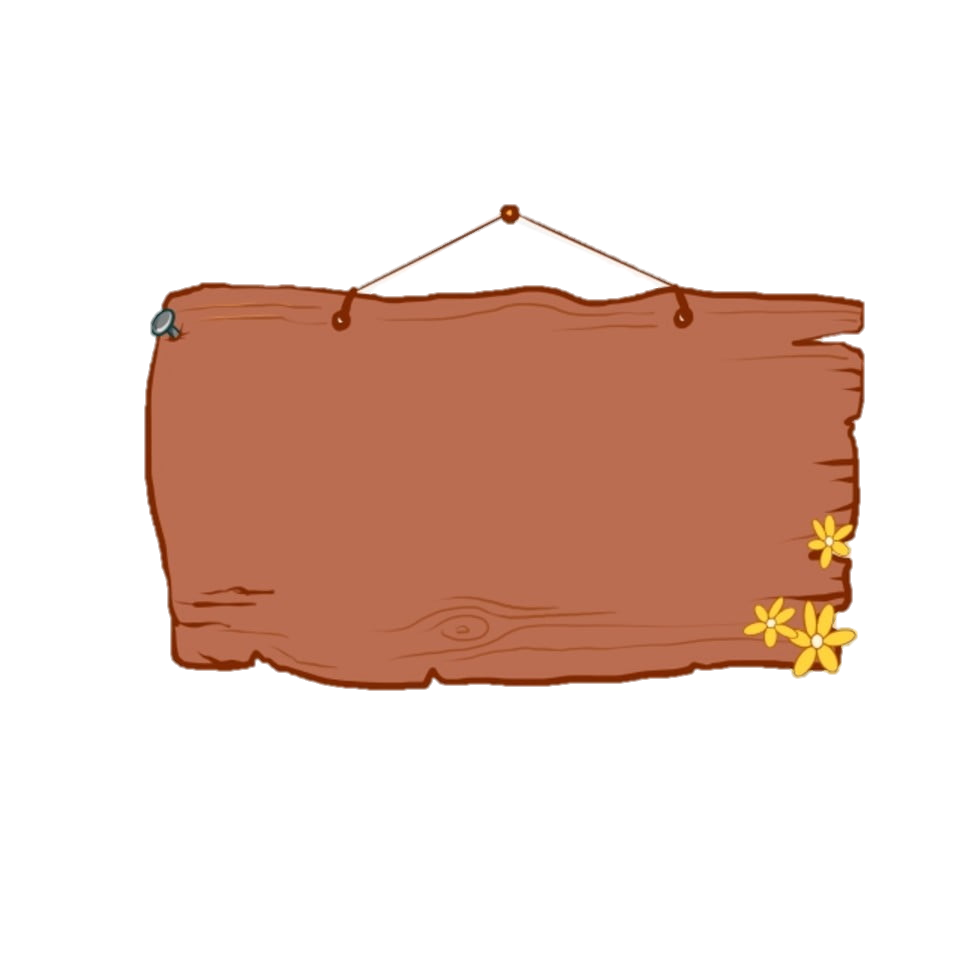 MỤC TIÊU
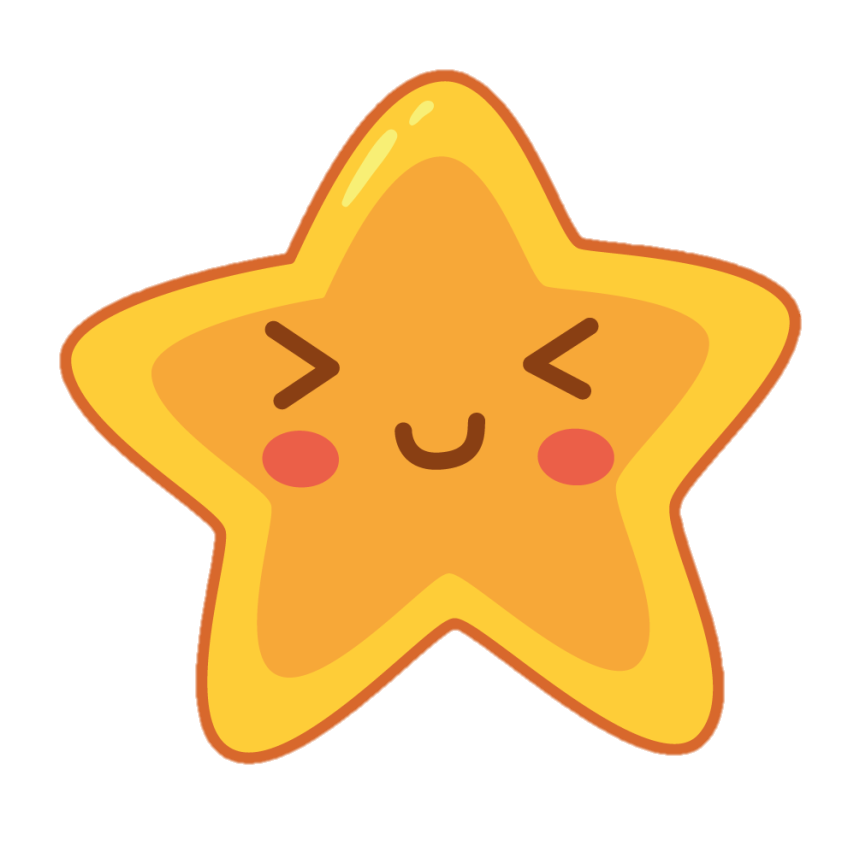 Năng lực chú trọng:
Tư duy và lập luận toán học; giao tiếp toán học; sử dụng công cụ, phương tiện toán học.
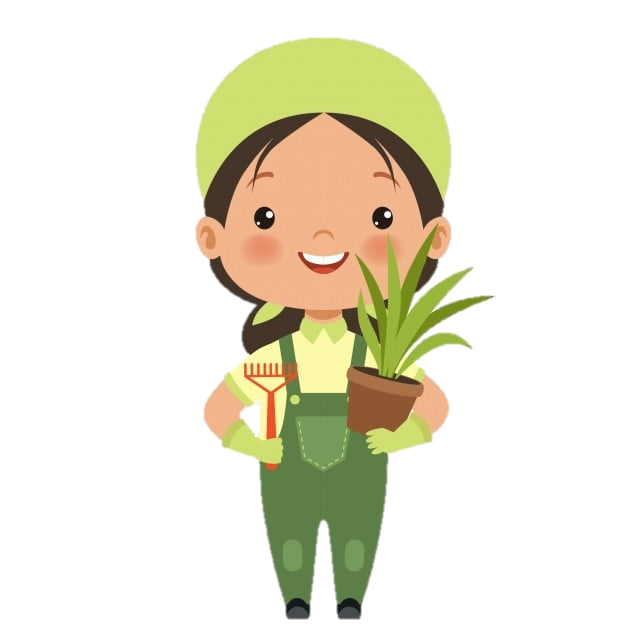 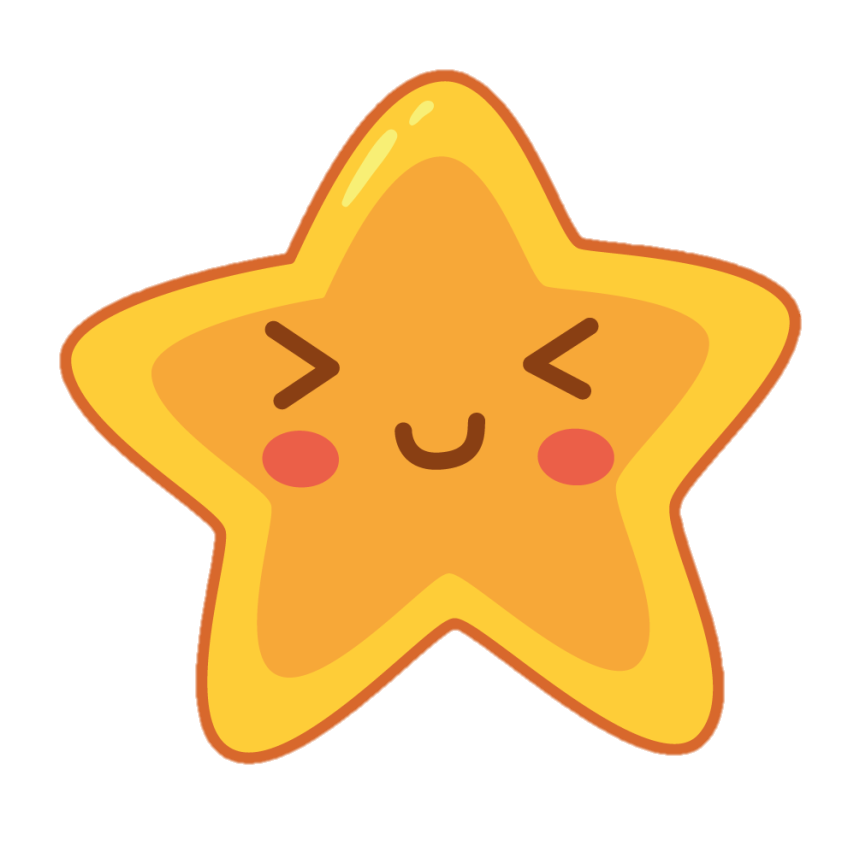 Tích hợp: Toán học và cuộc sống; Tự nhiên và Xã hội.
Phẩm chất: trách nhiệm, chăm chỉ.
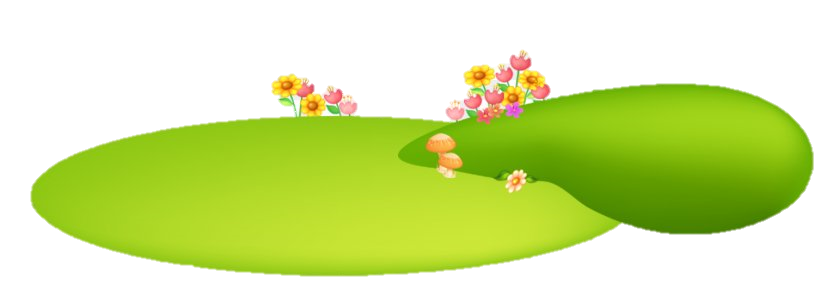 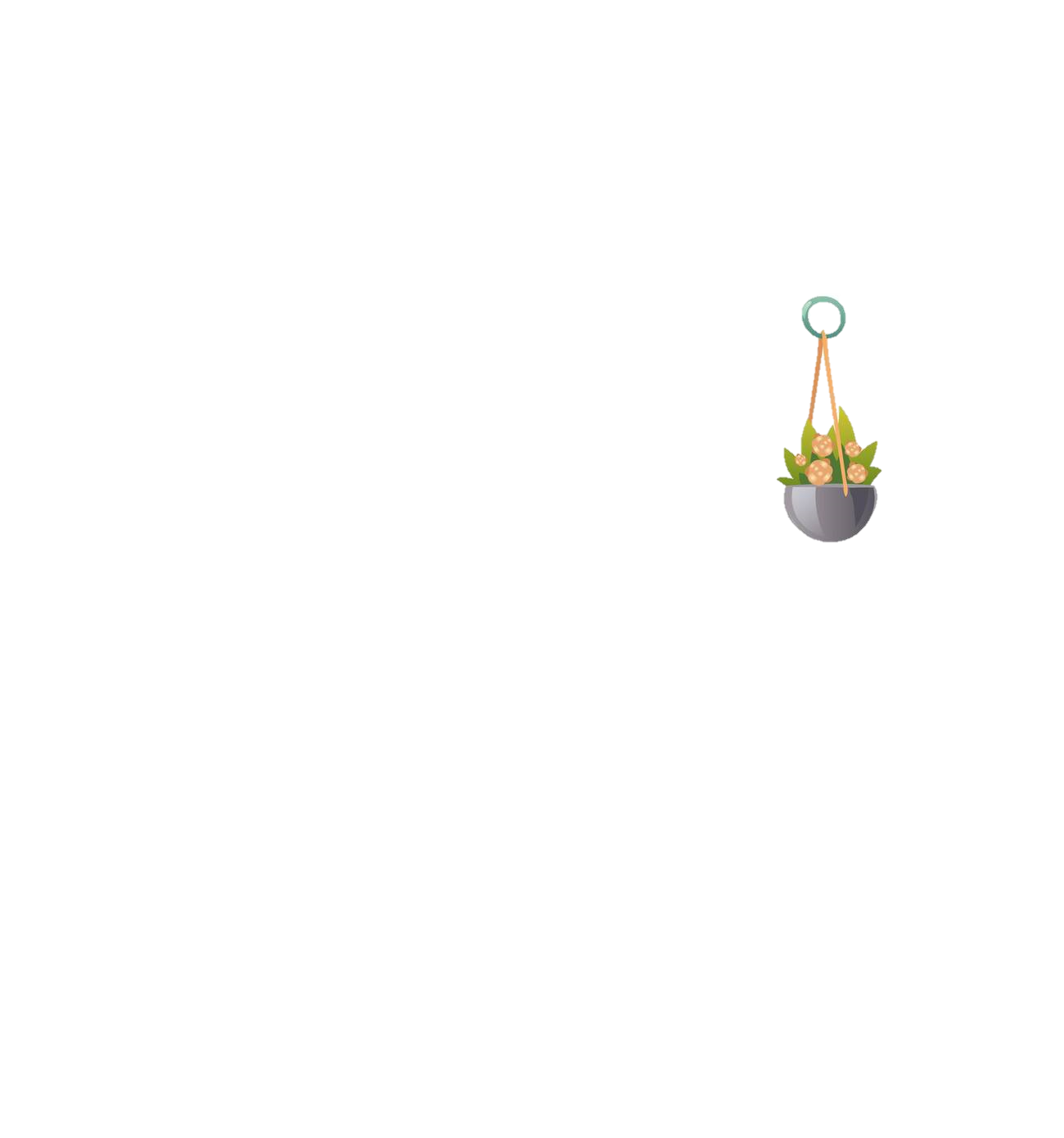 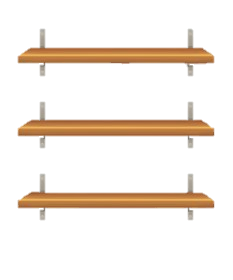 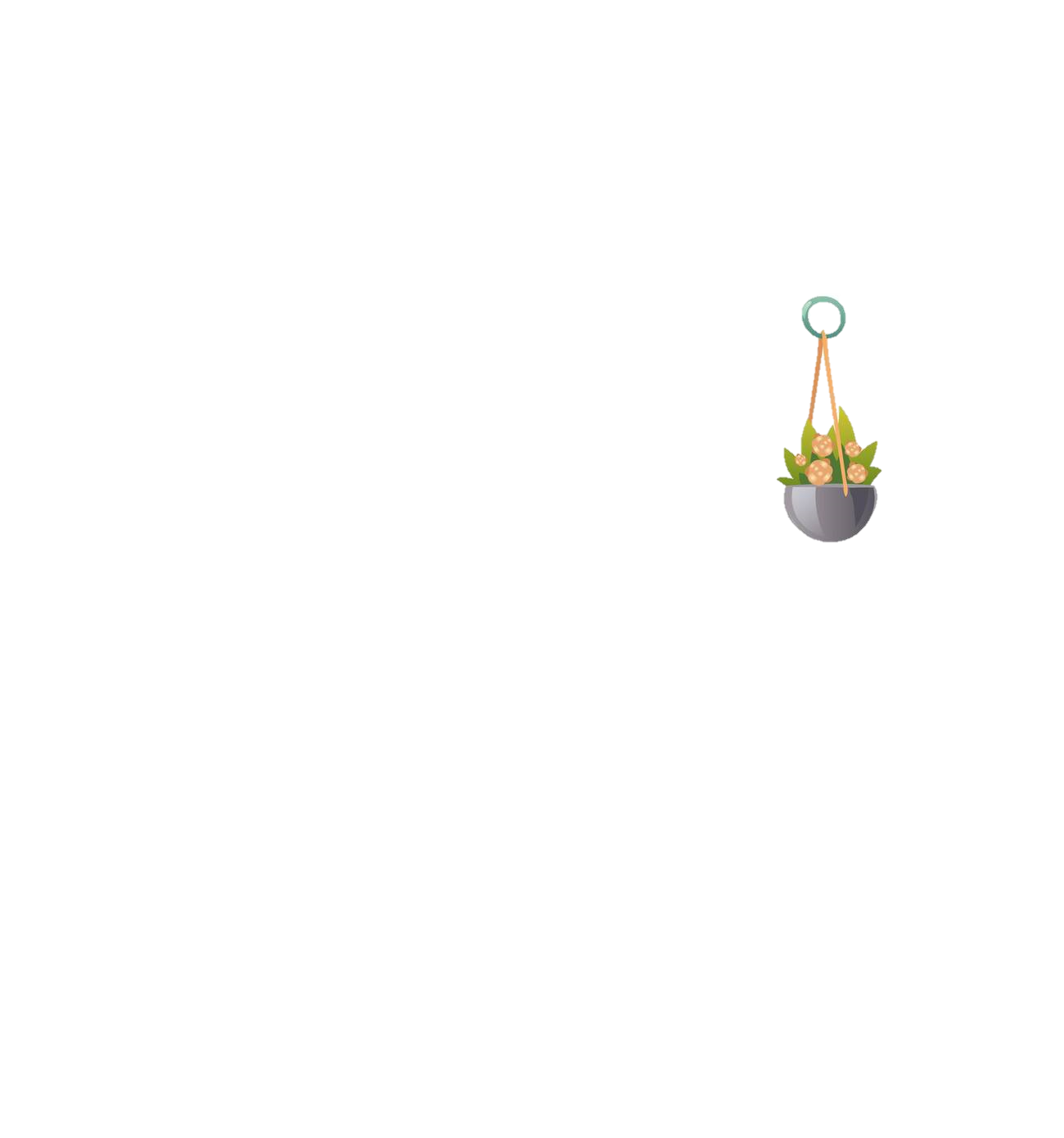 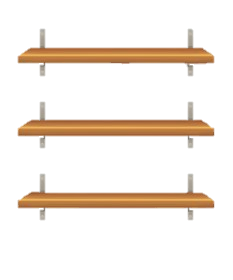 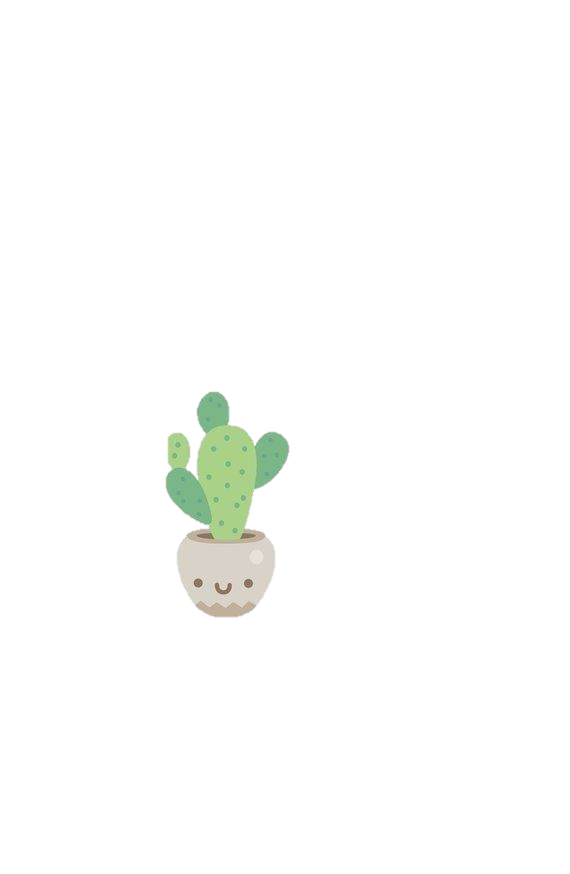 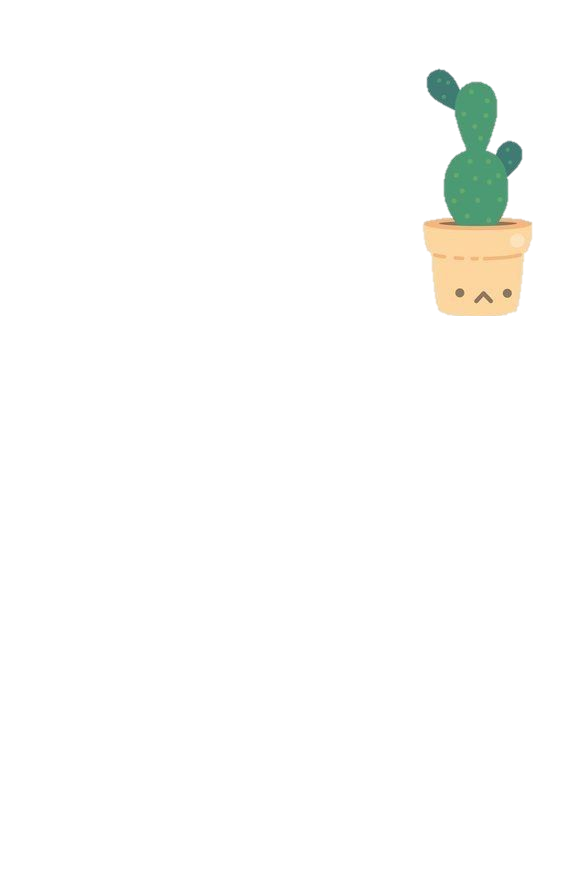 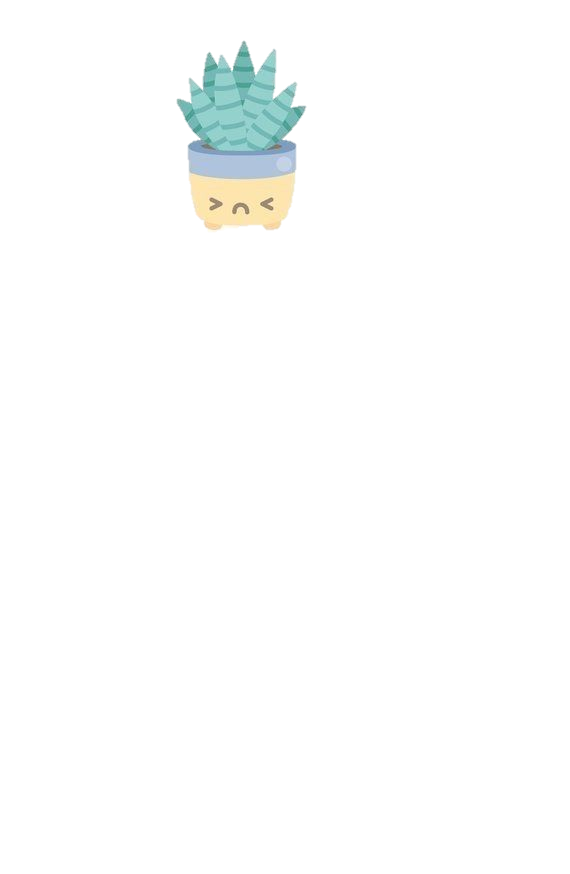 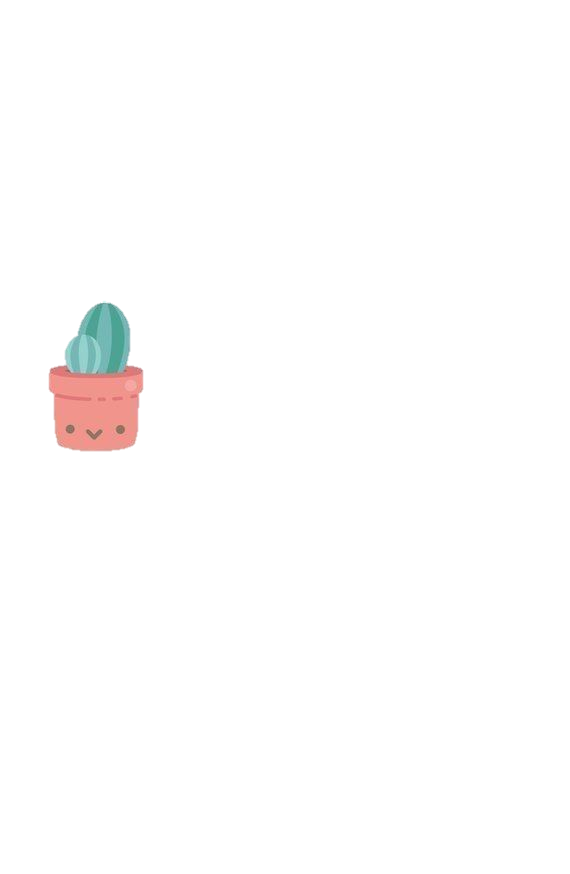 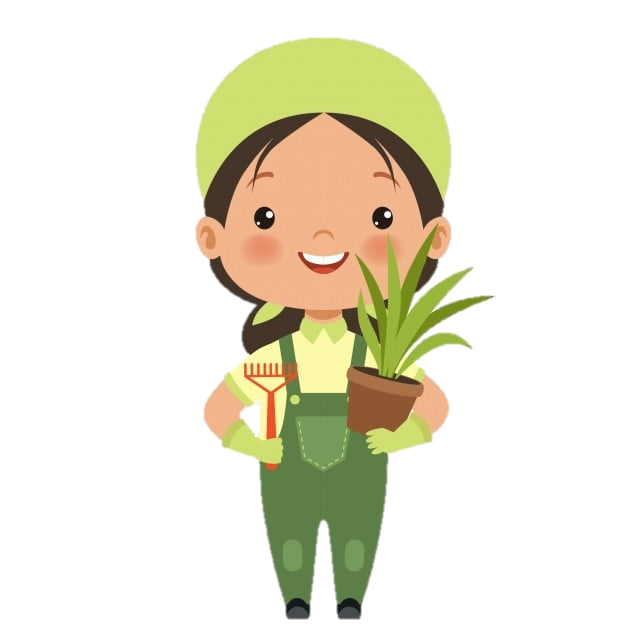 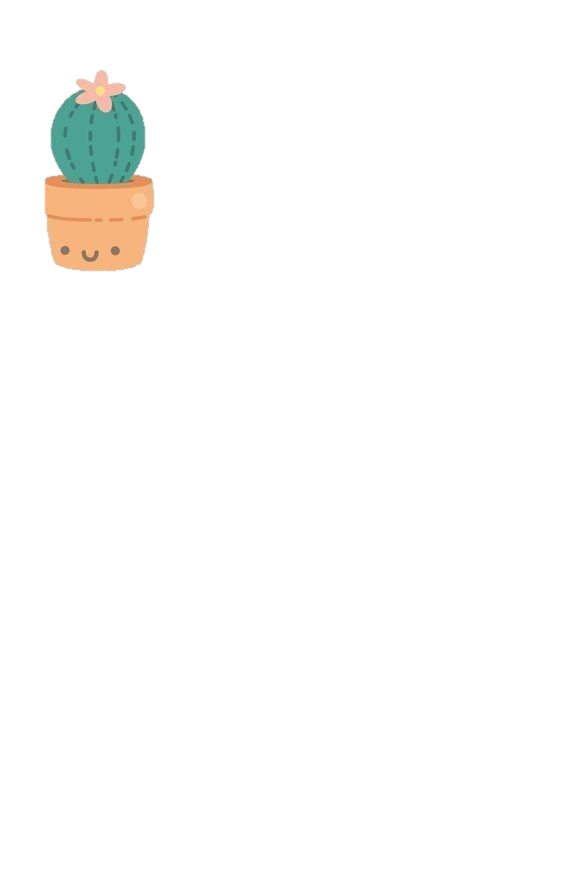 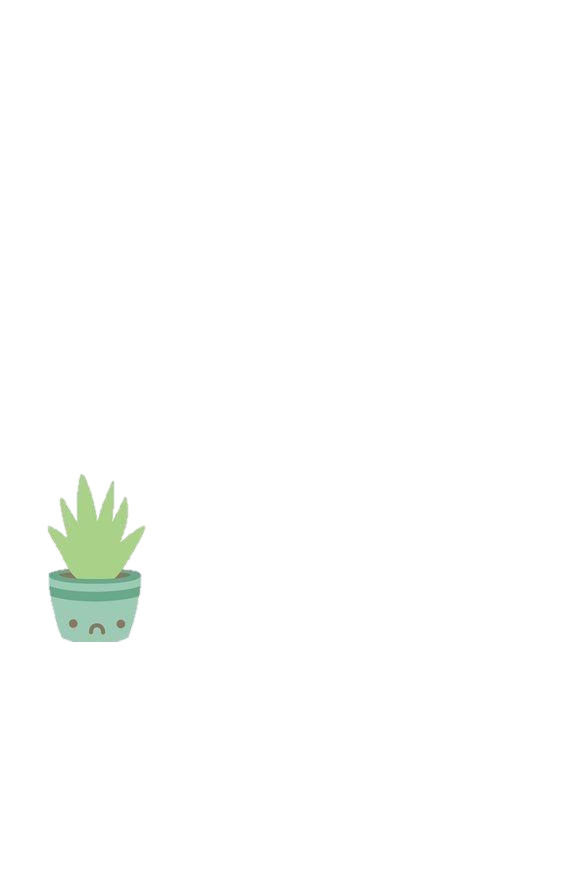 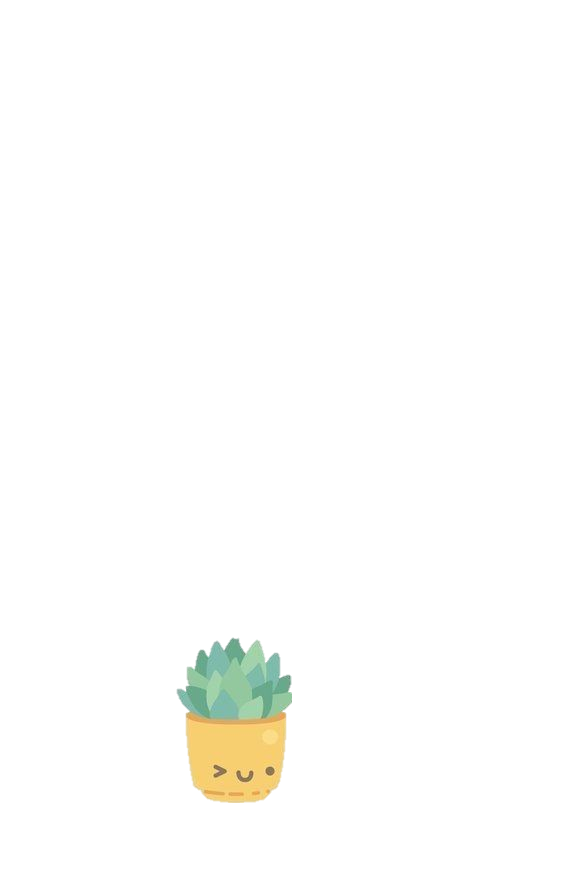 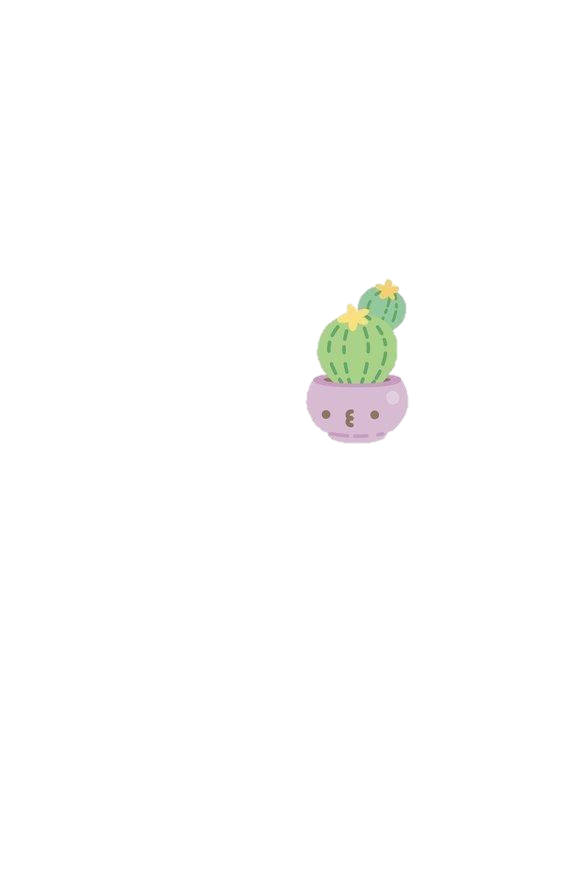 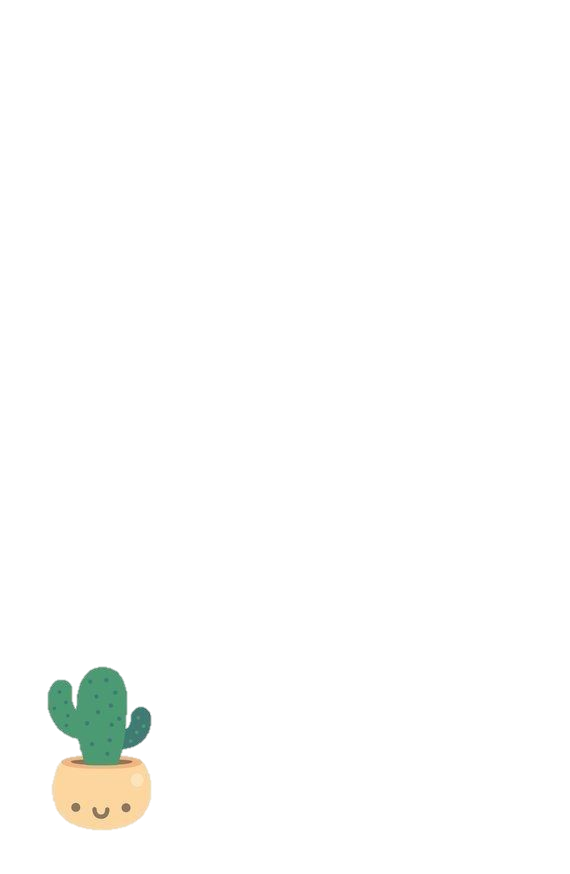 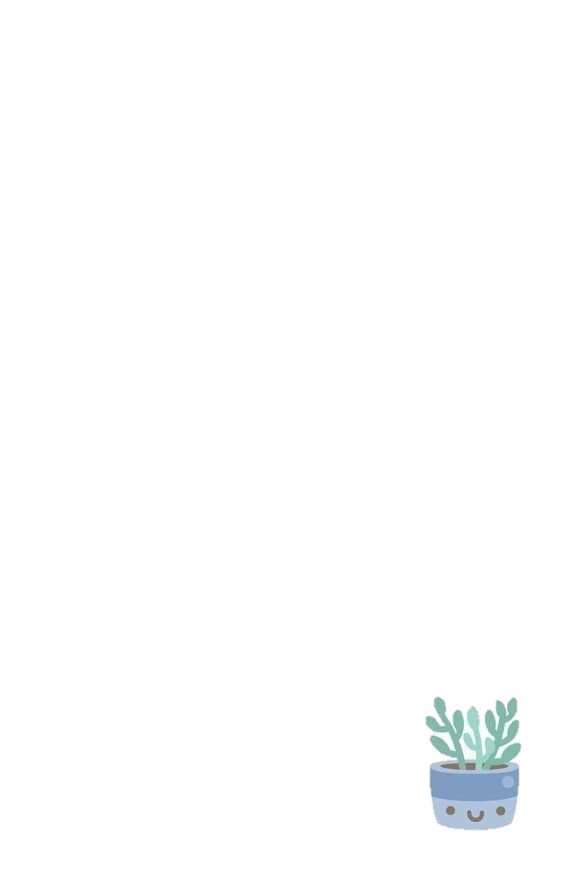 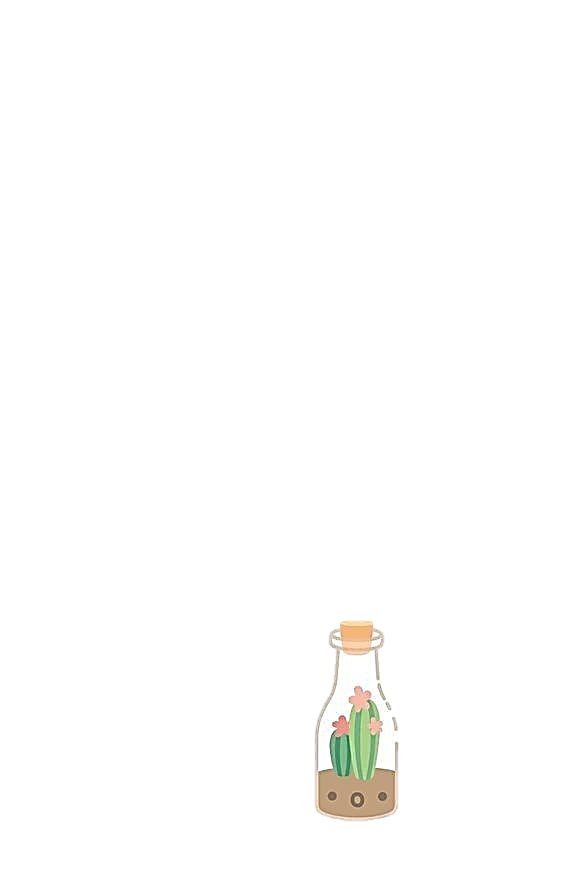 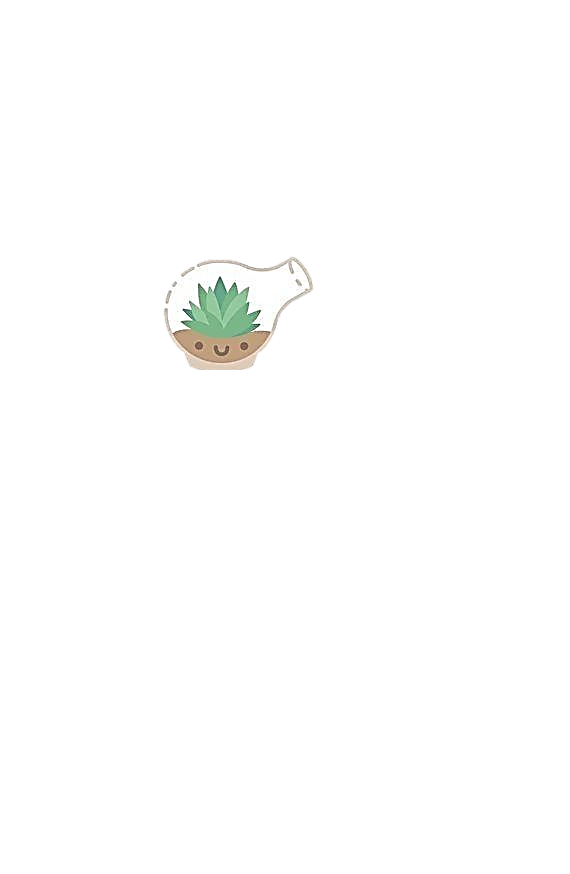 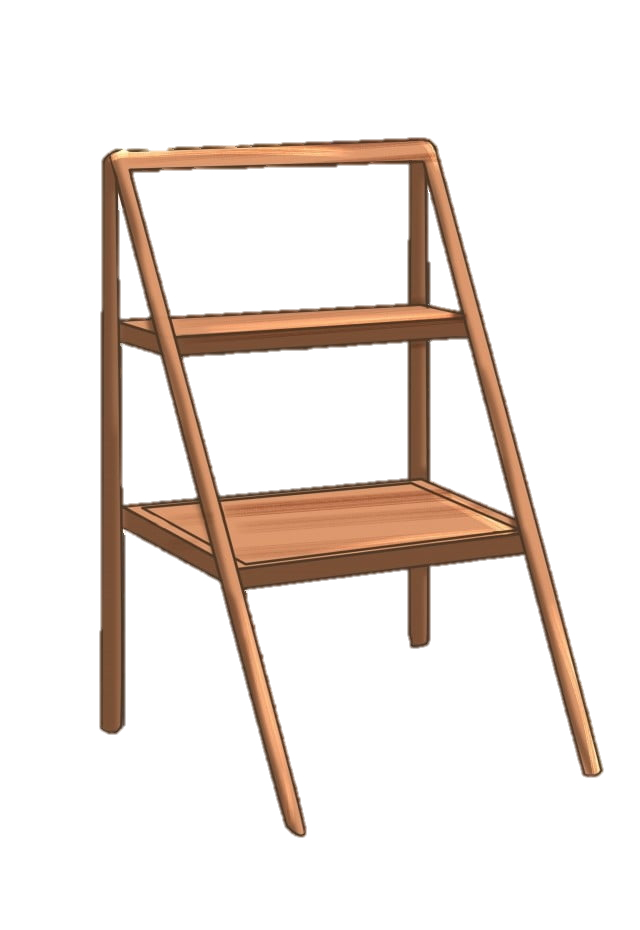 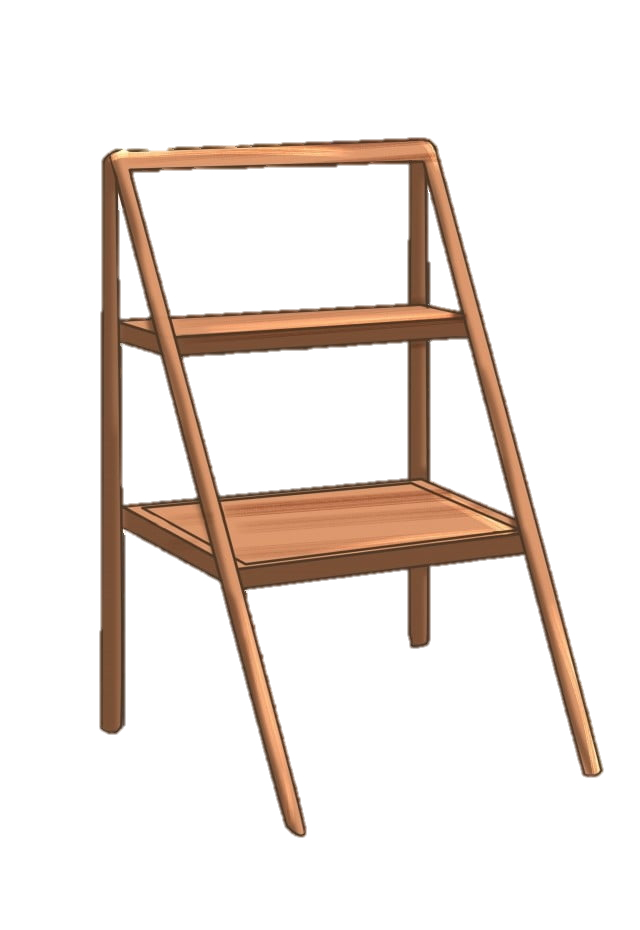 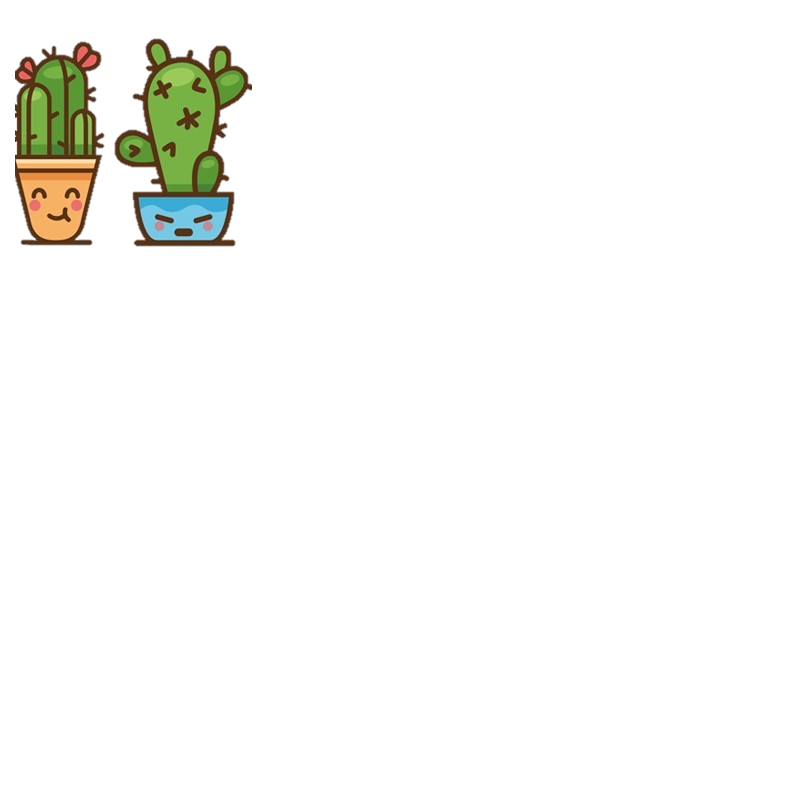 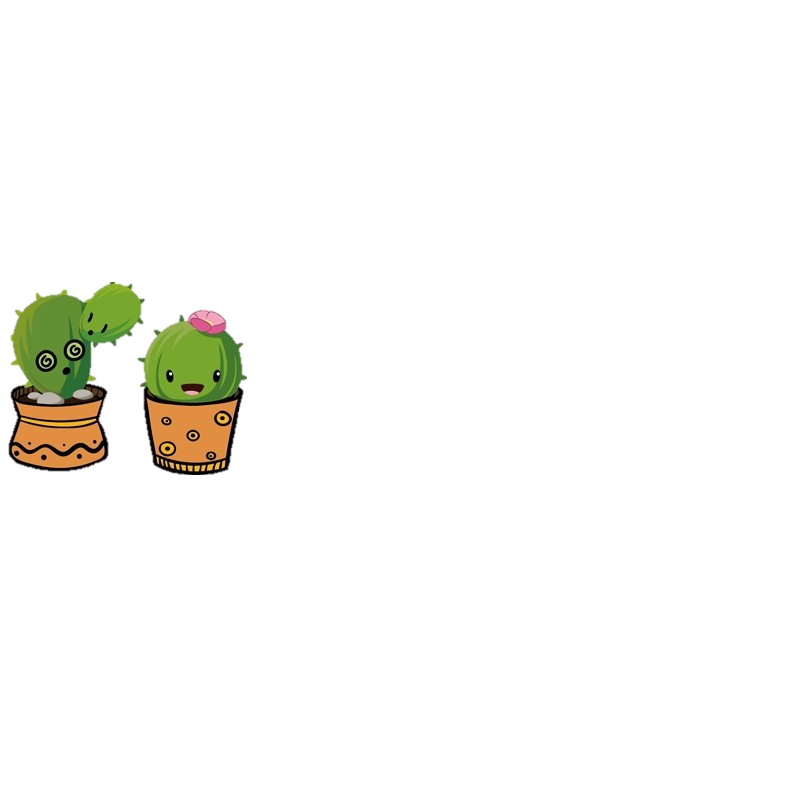 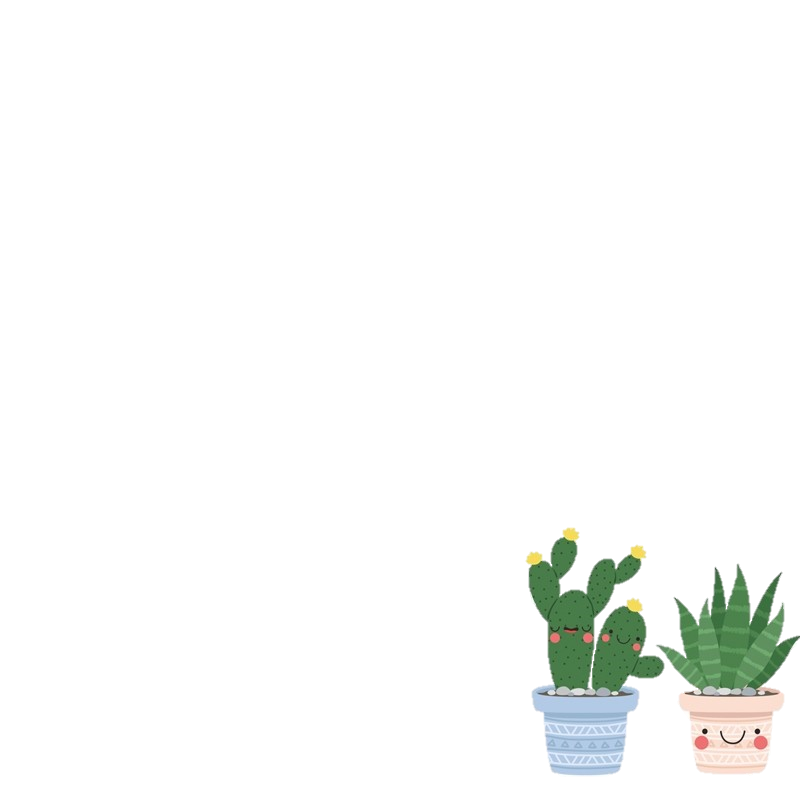 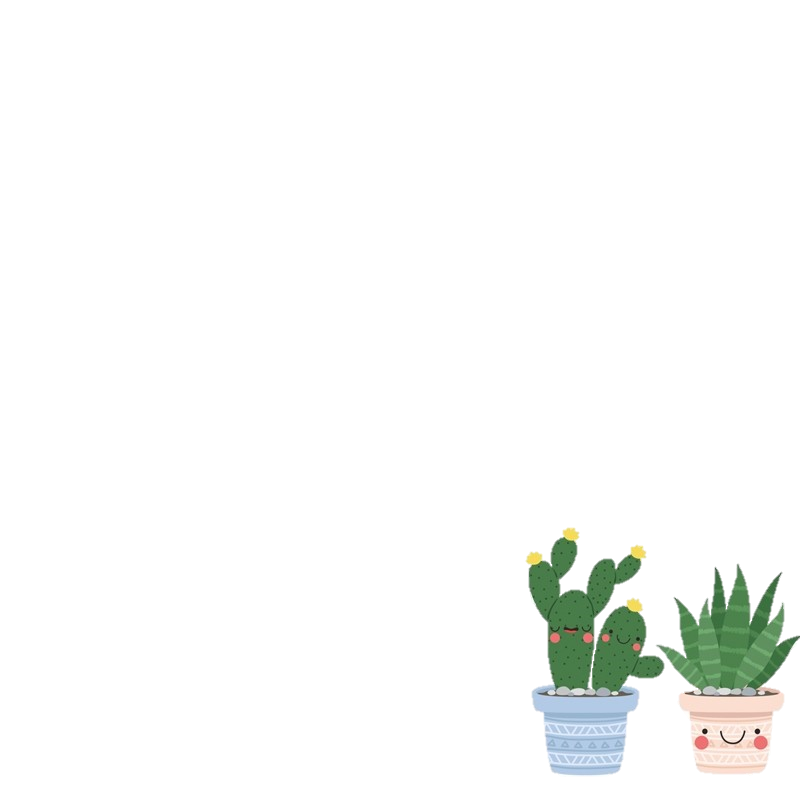 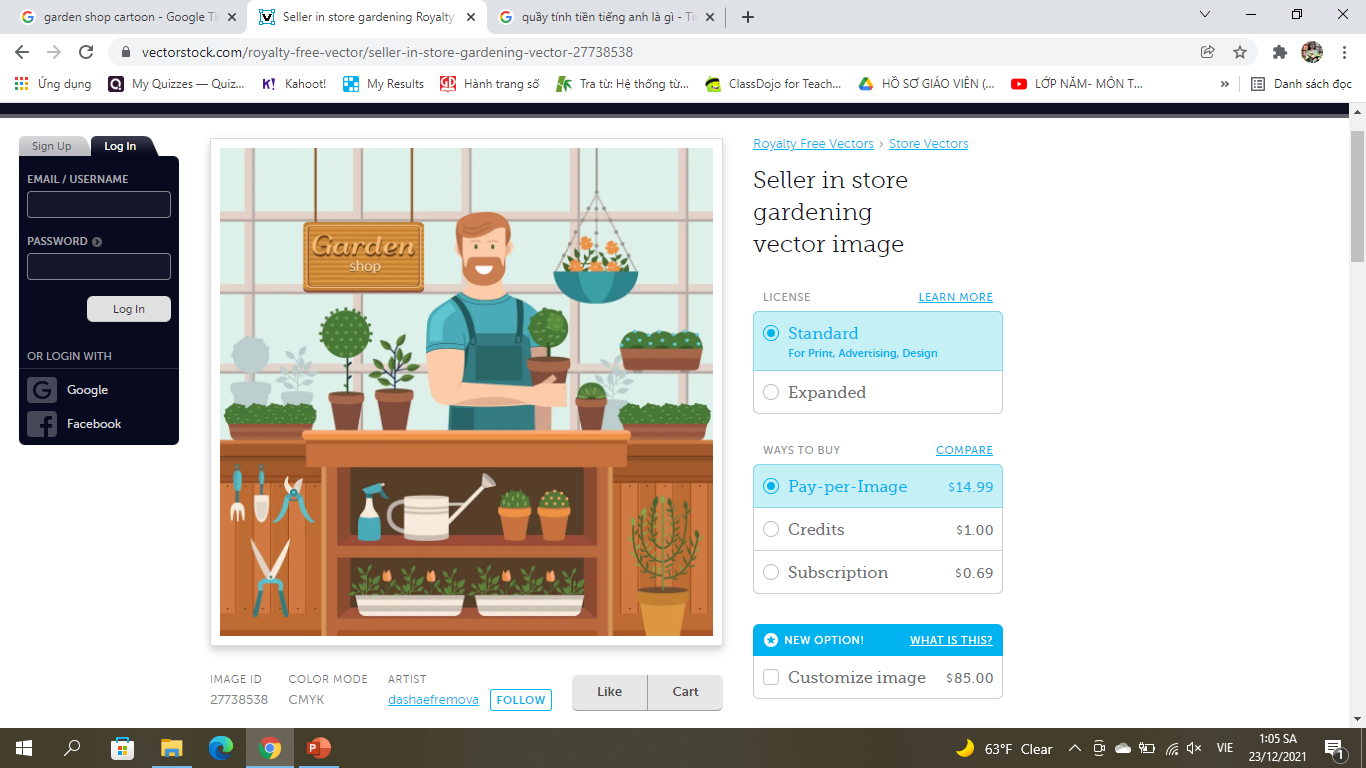 KHỞI ĐỘNG
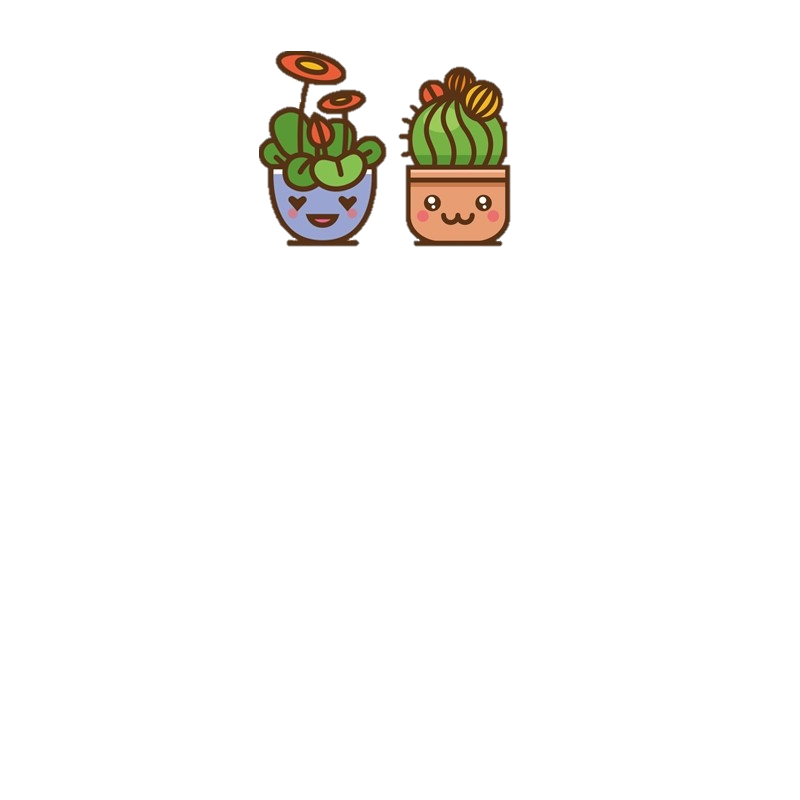 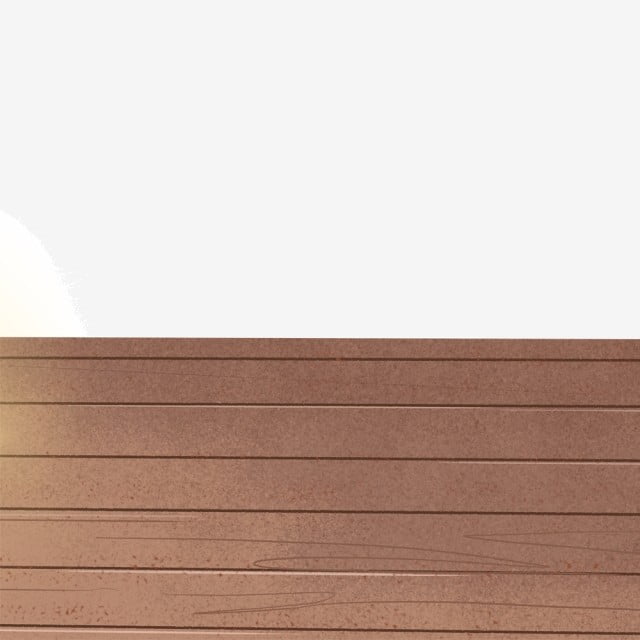 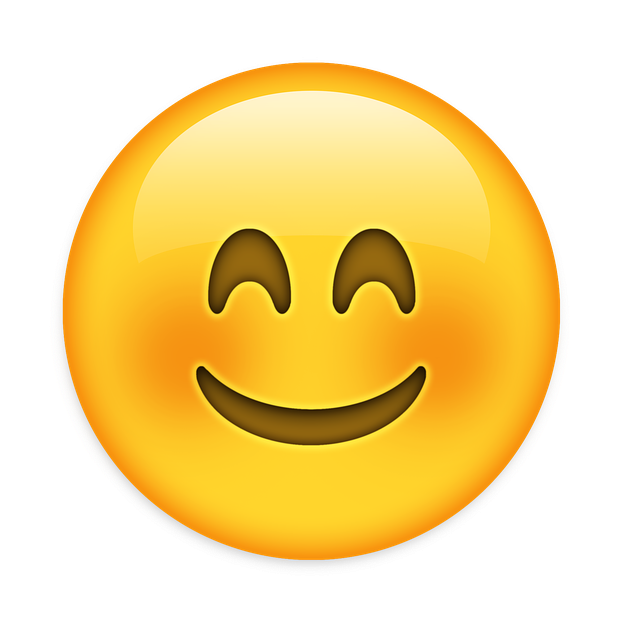 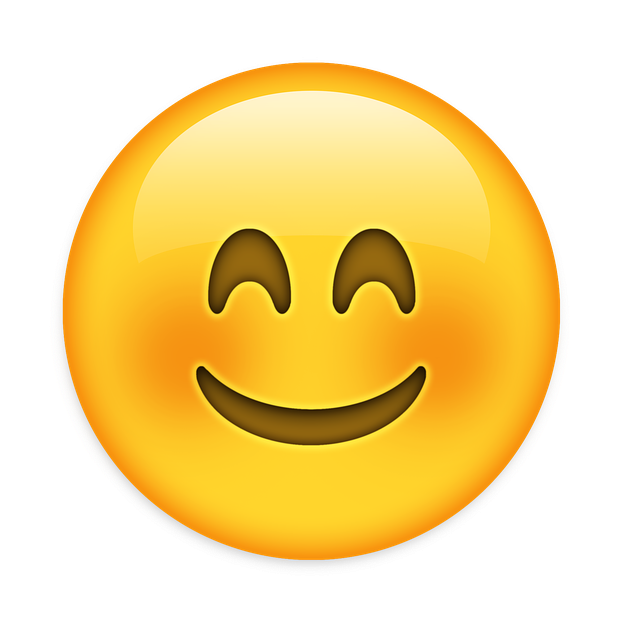 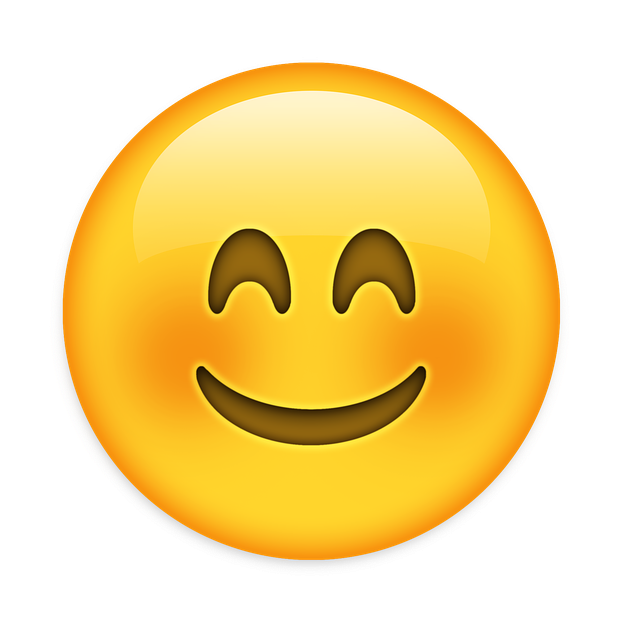 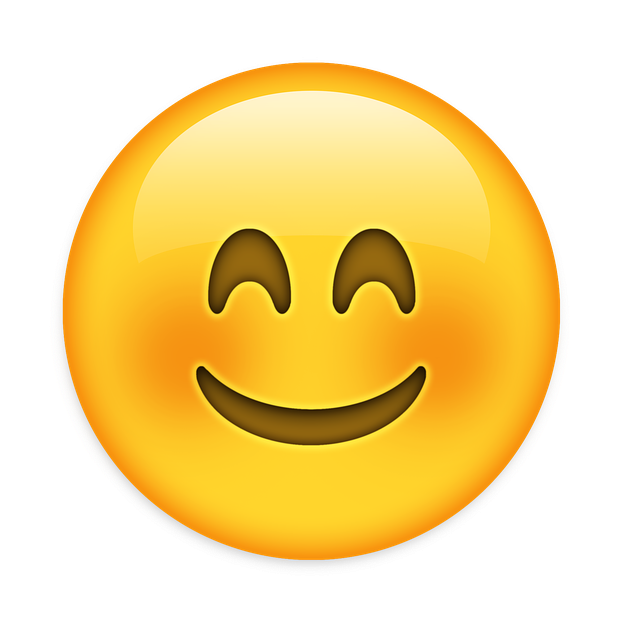 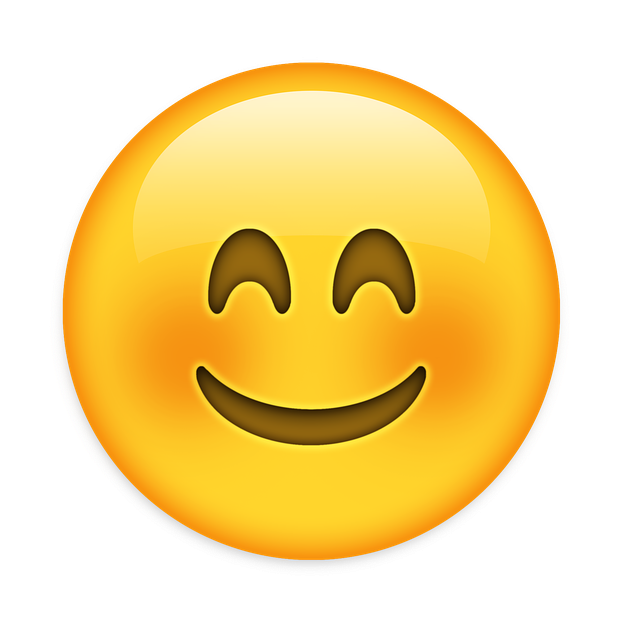 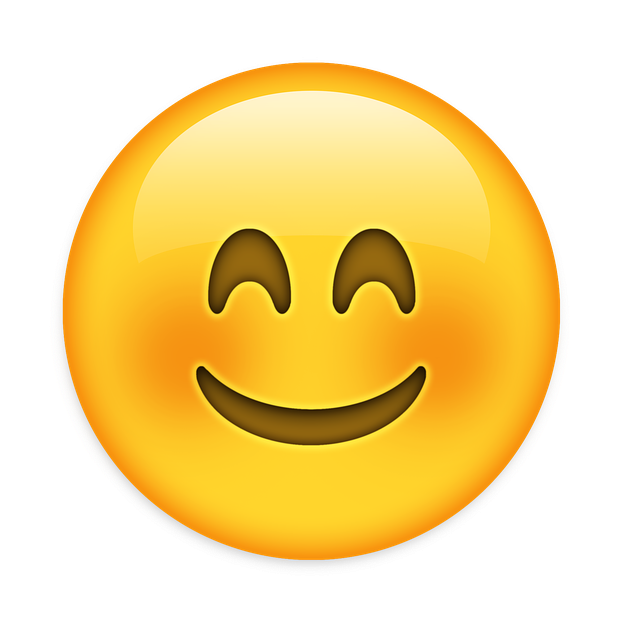 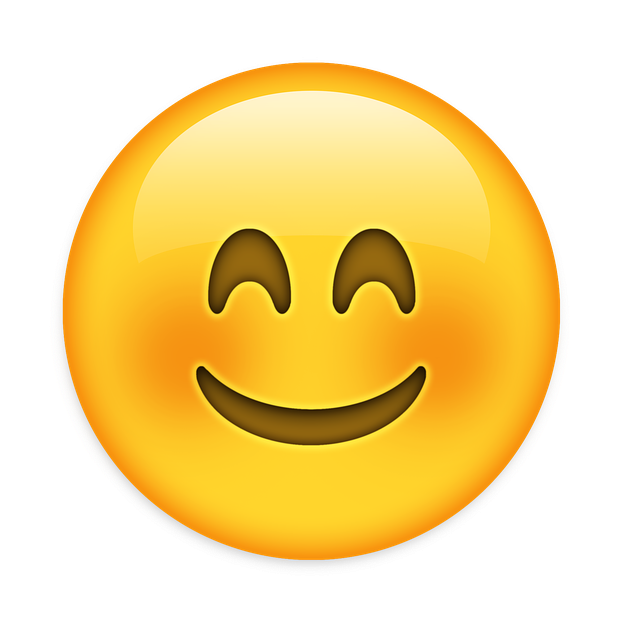 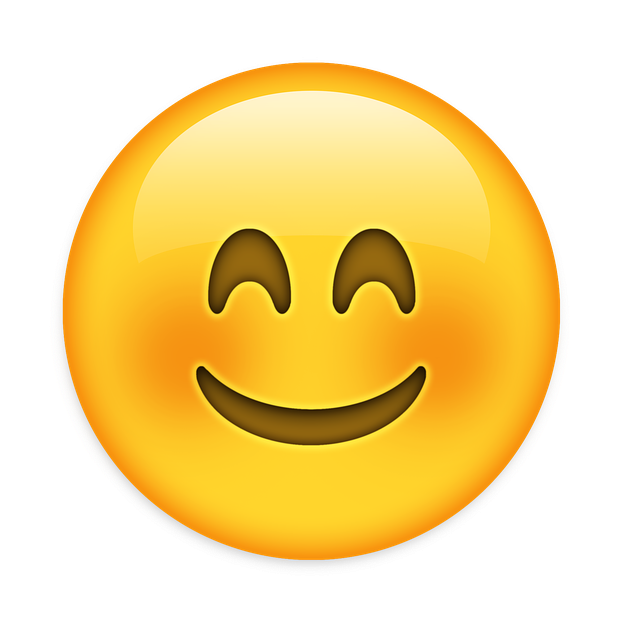 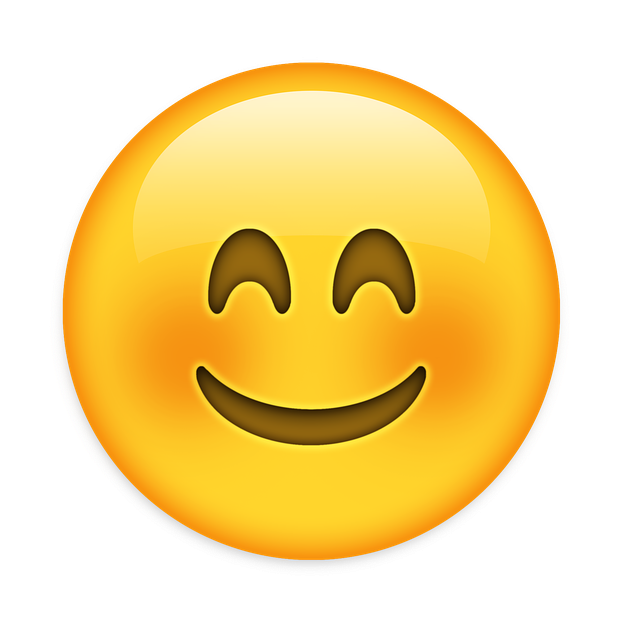 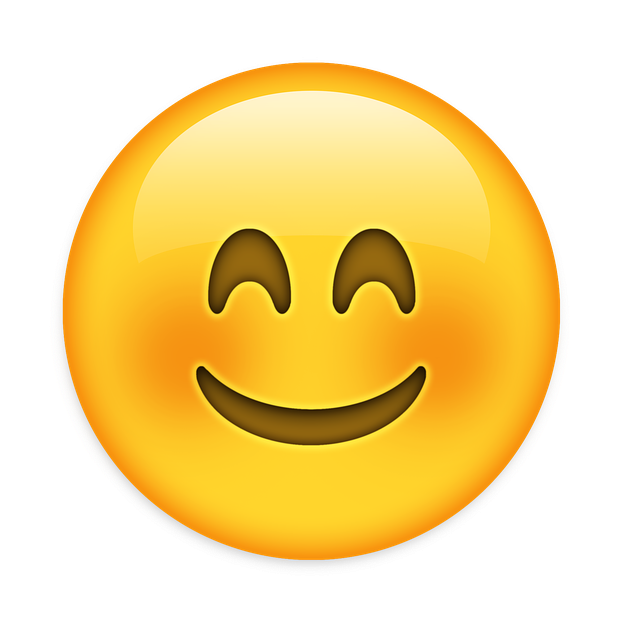 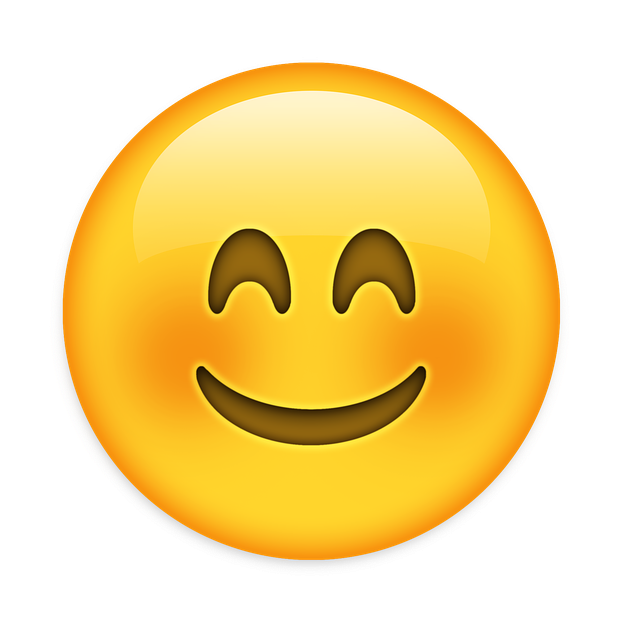 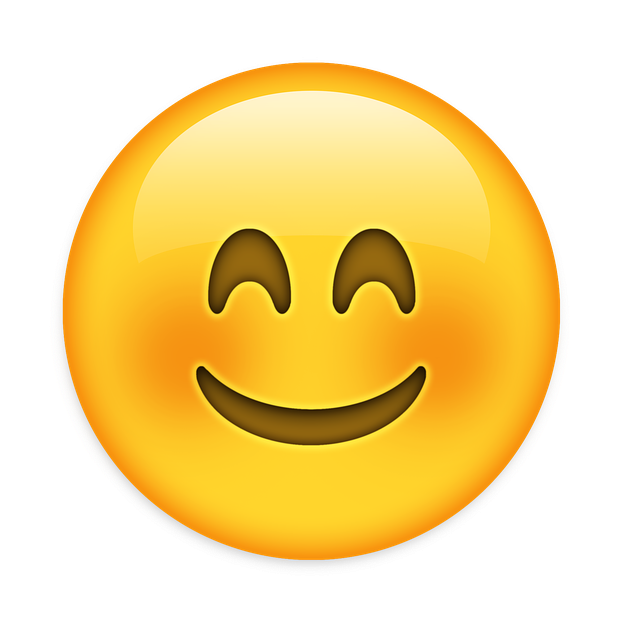 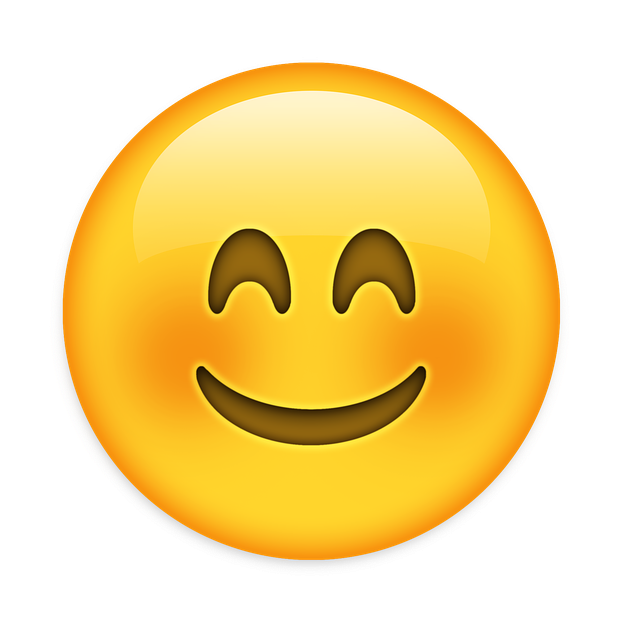 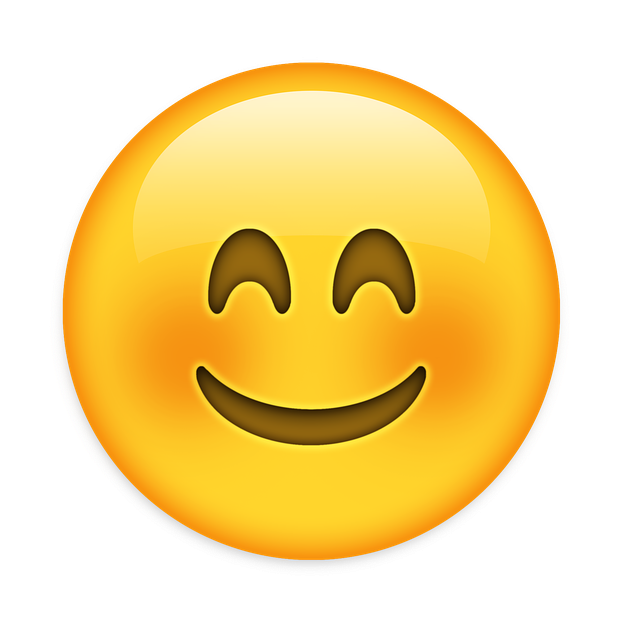 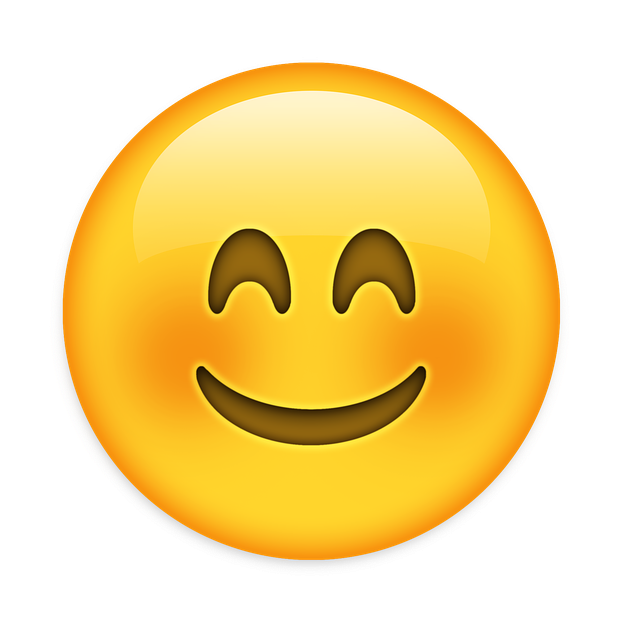 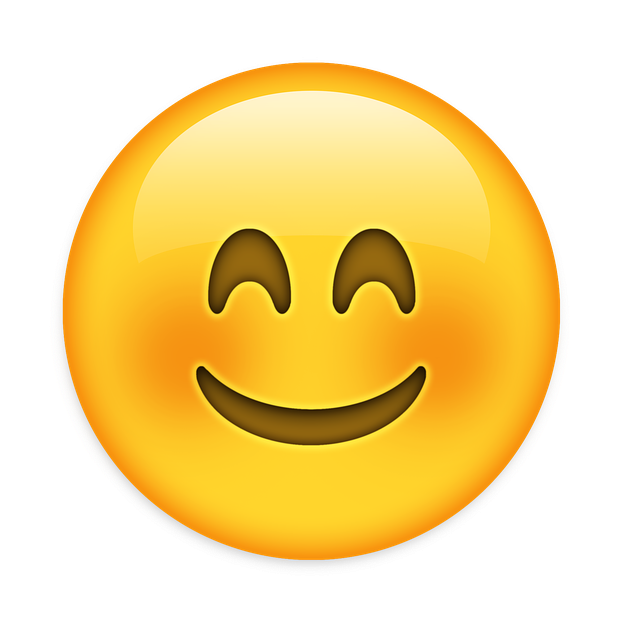 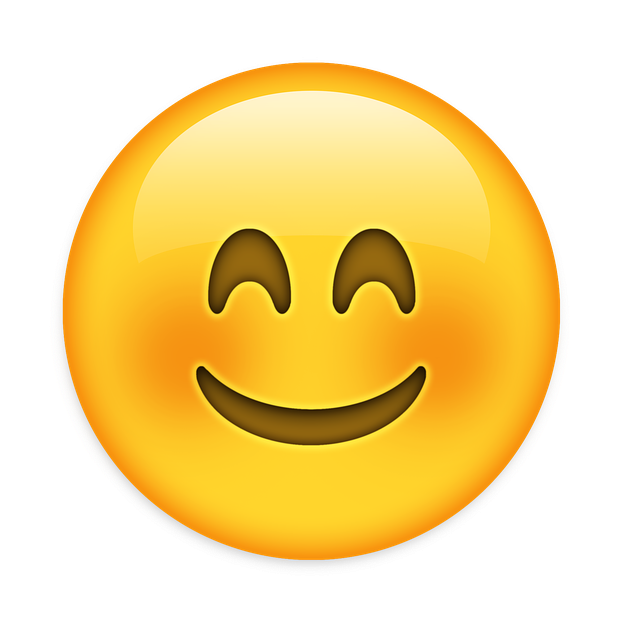 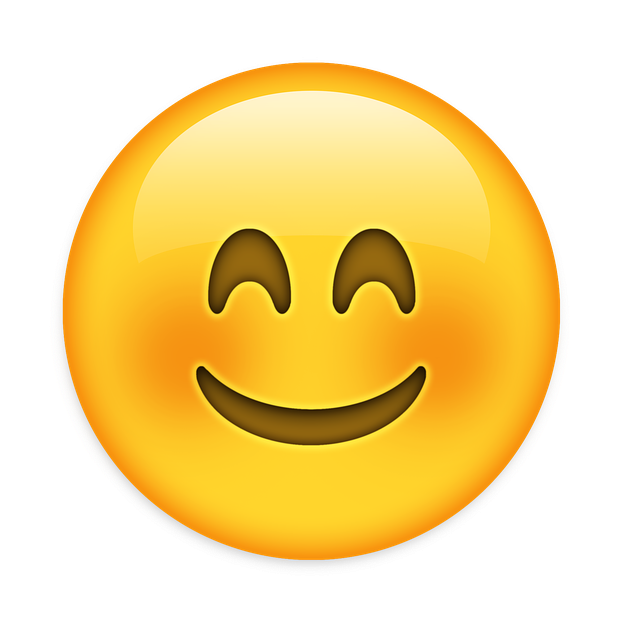 Cô giáo thưởng đều 36 hình mặt cười cho 3 bạn.
Mỗi bạn được bao nhiêu hình?
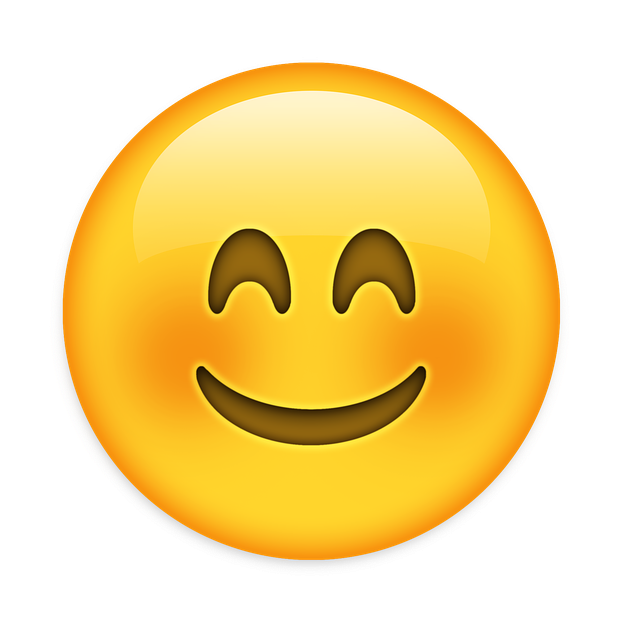 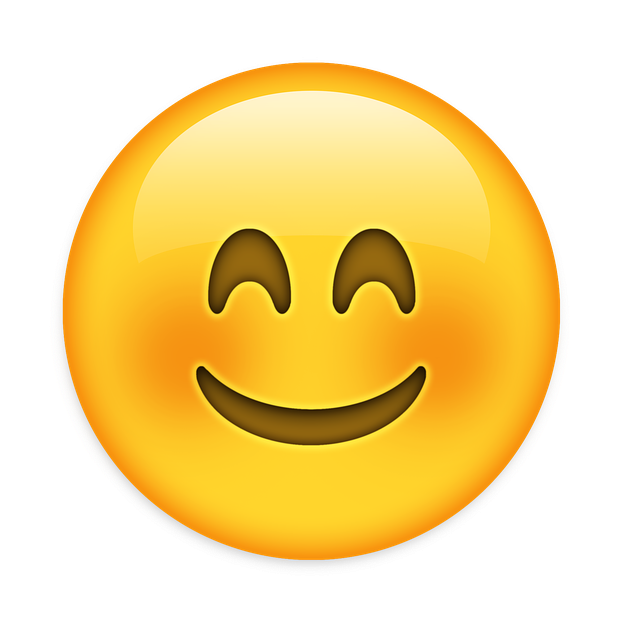 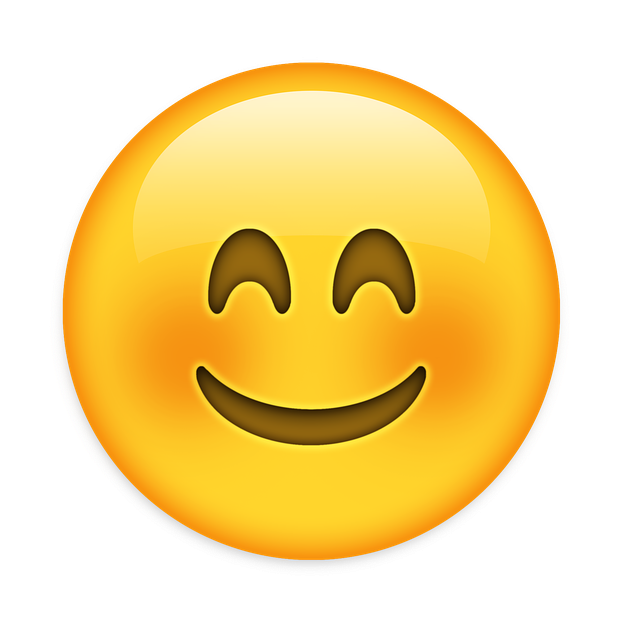 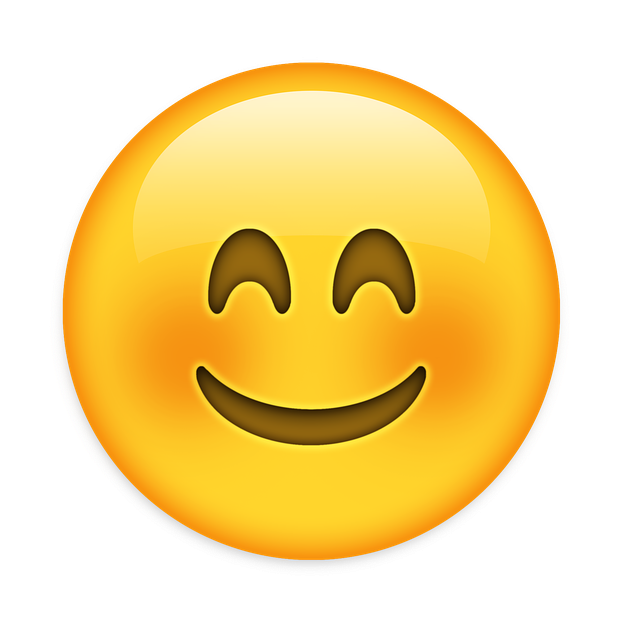 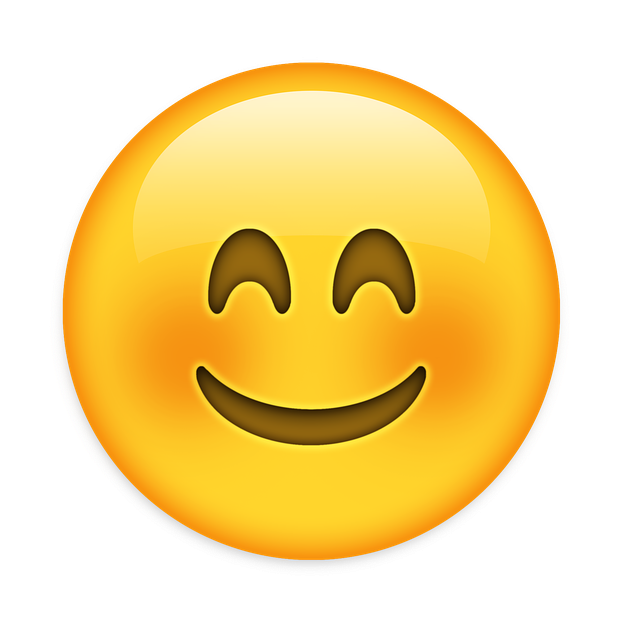 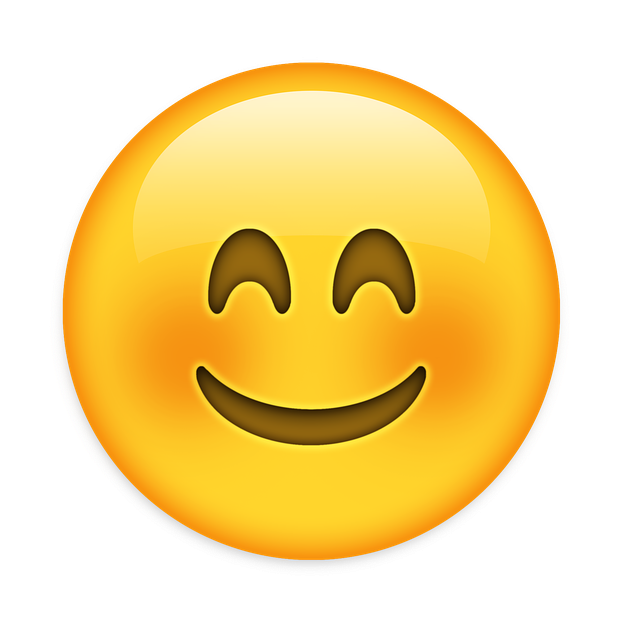 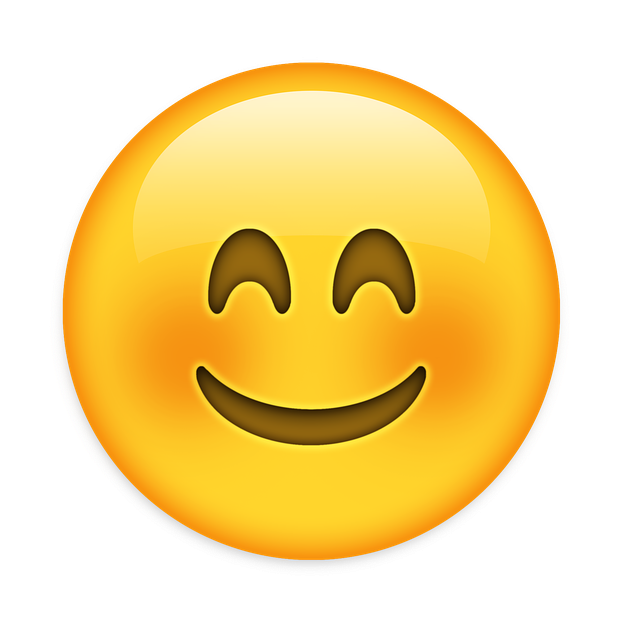 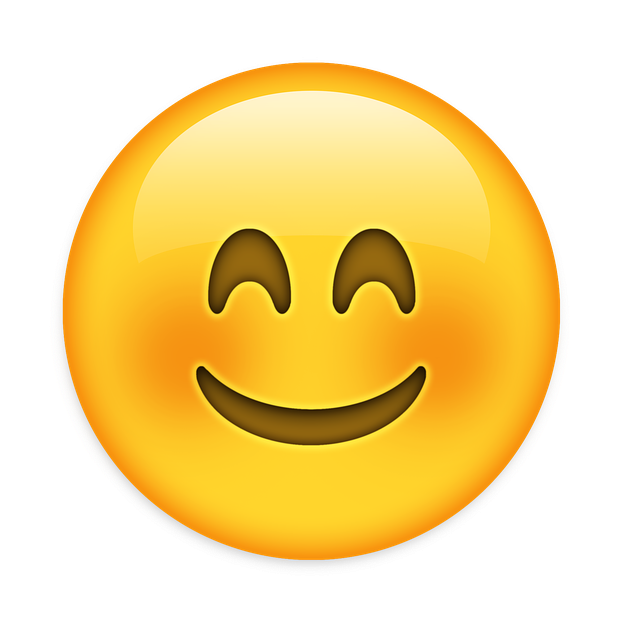 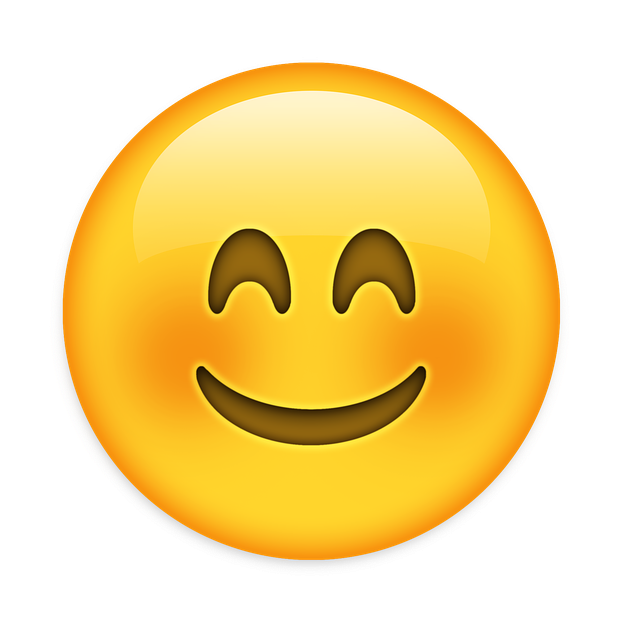 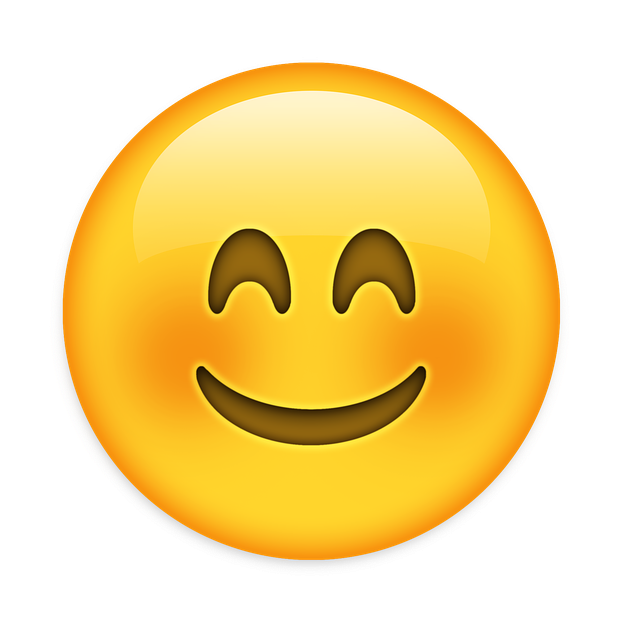 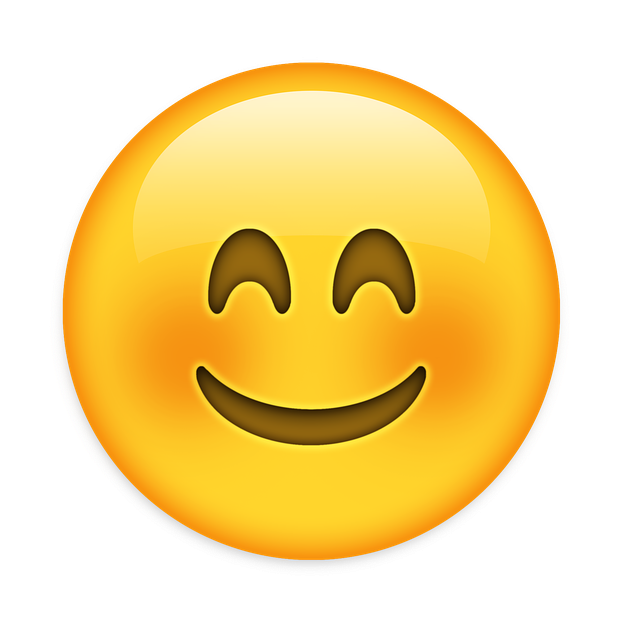 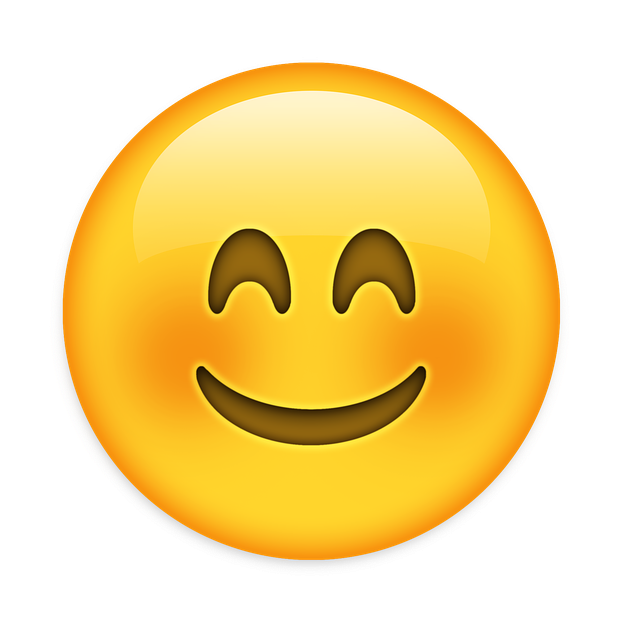 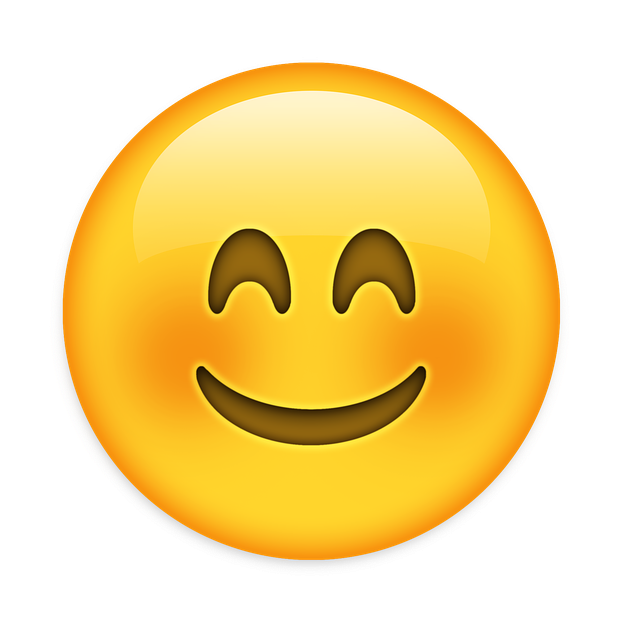 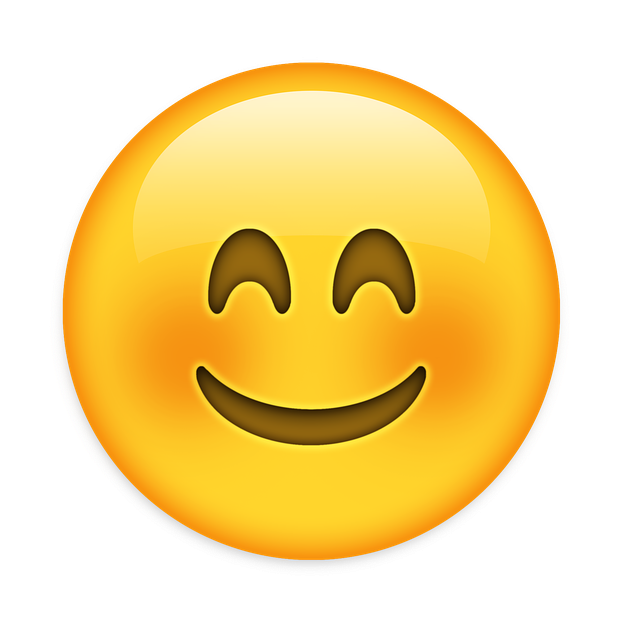 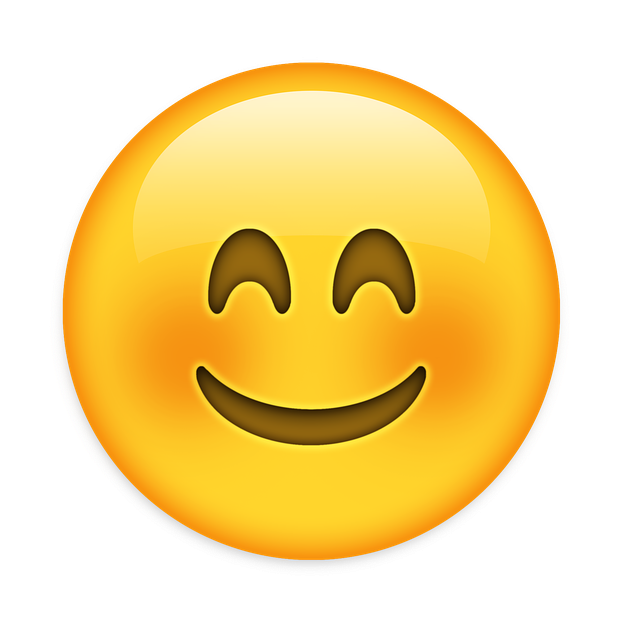 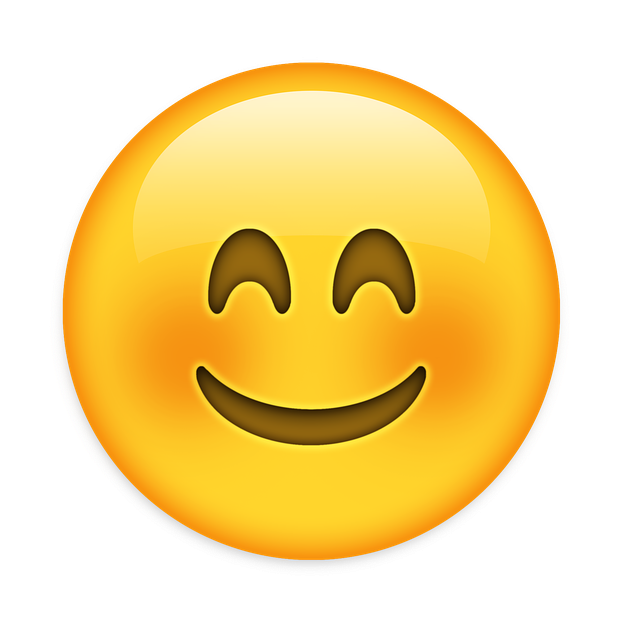 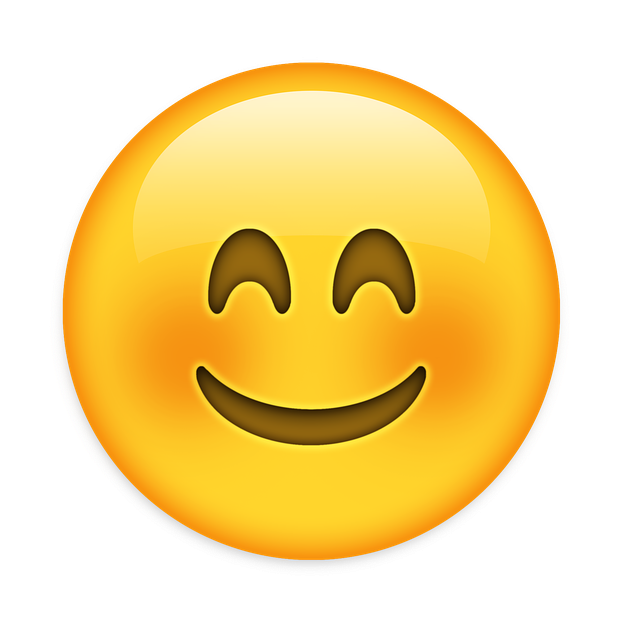 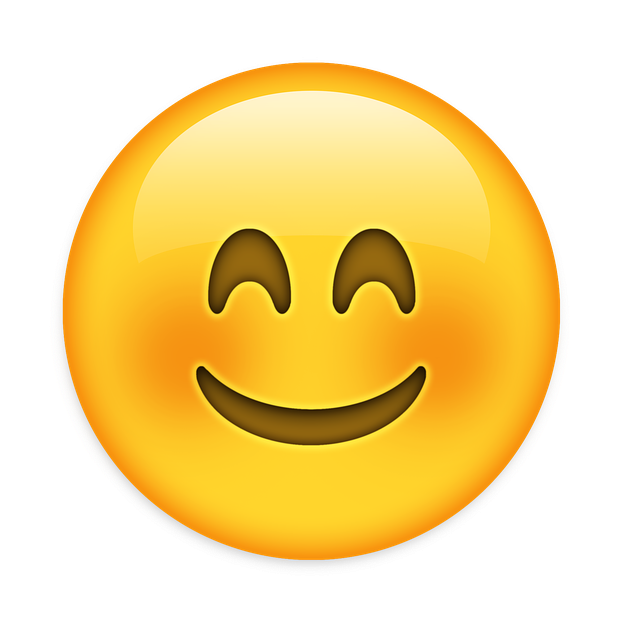 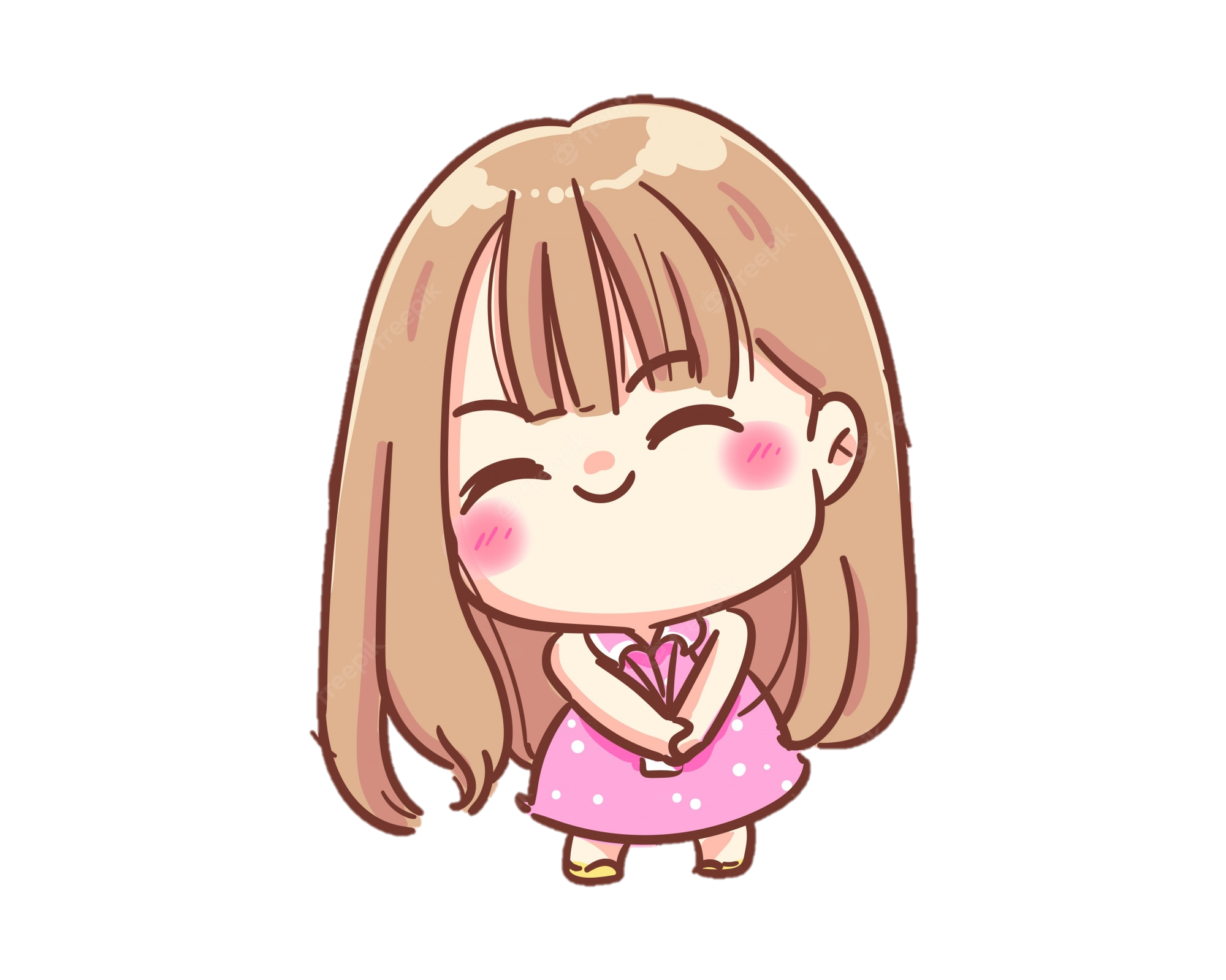 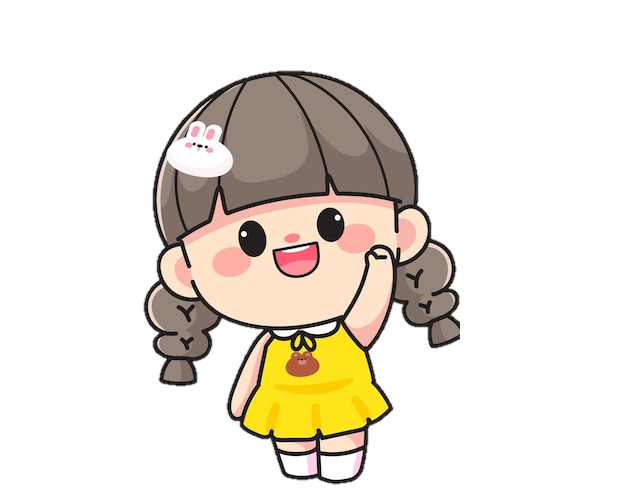 Phạm Minh Trường
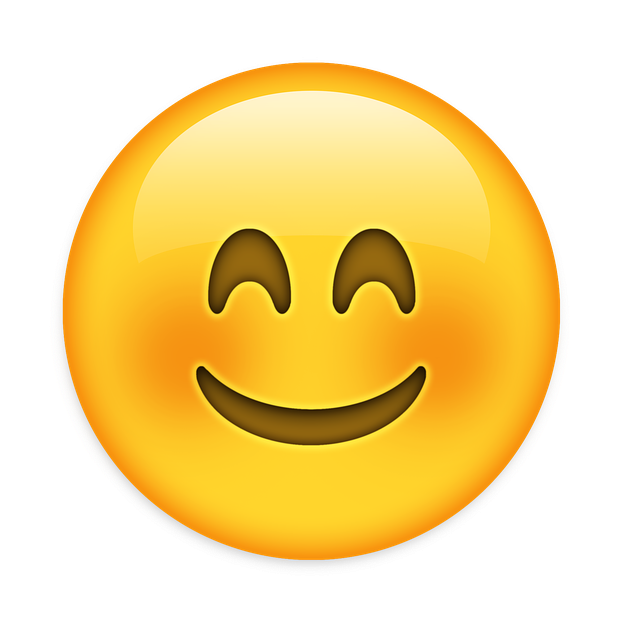 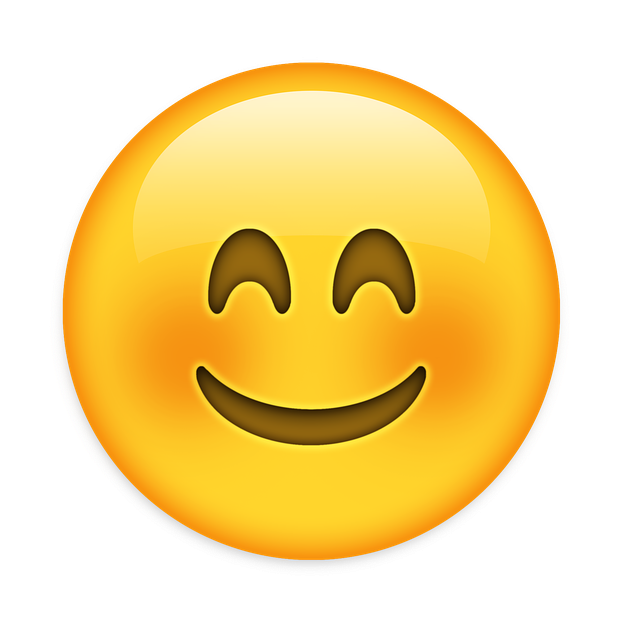 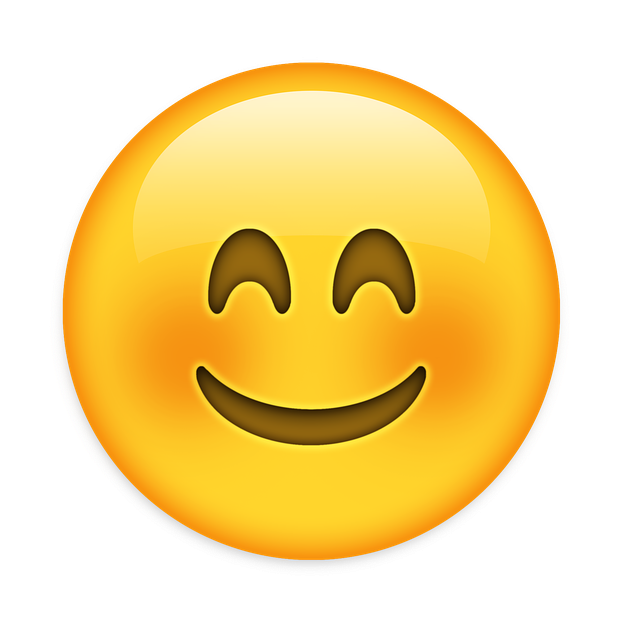 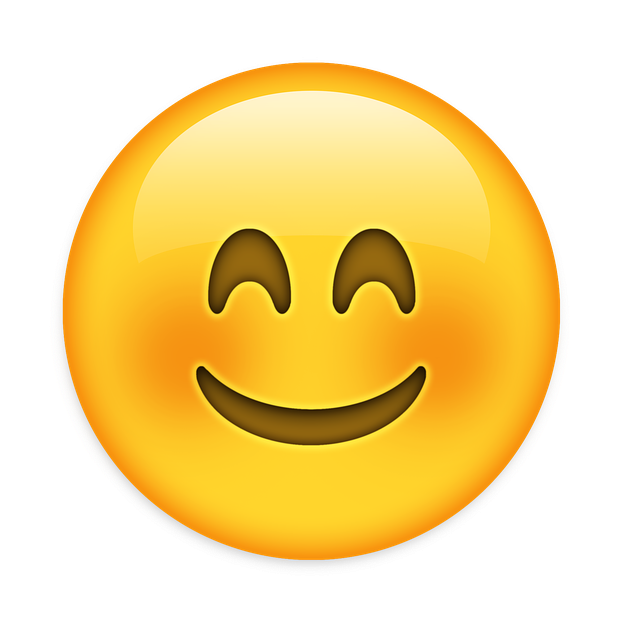 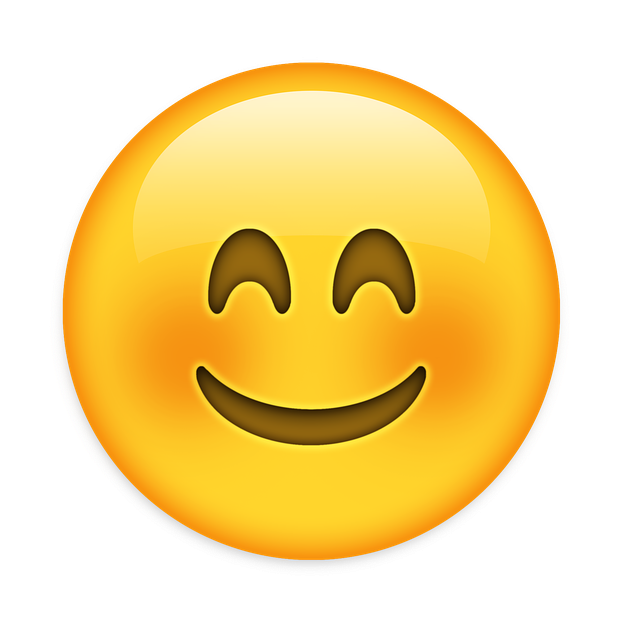 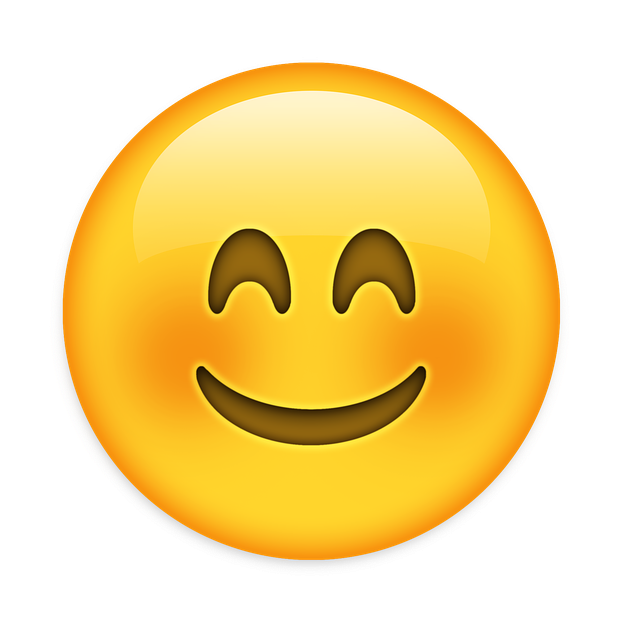 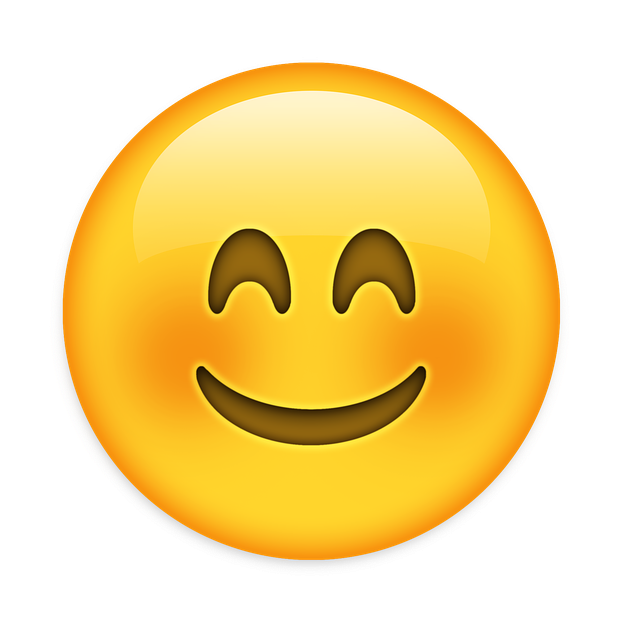 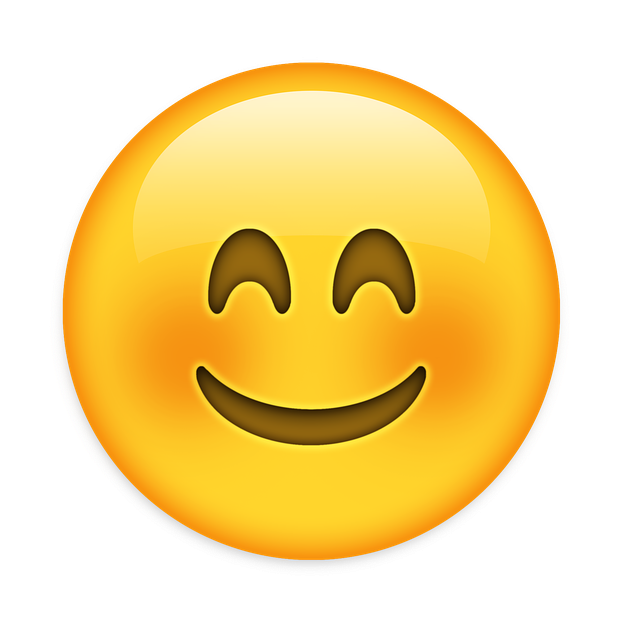 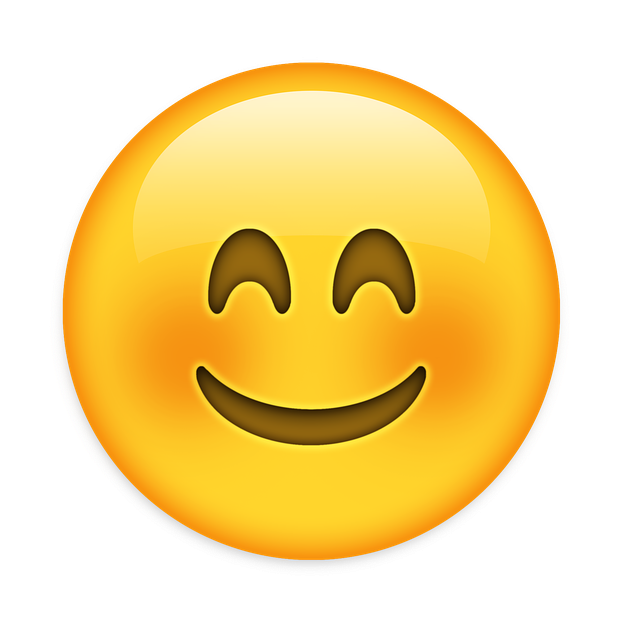 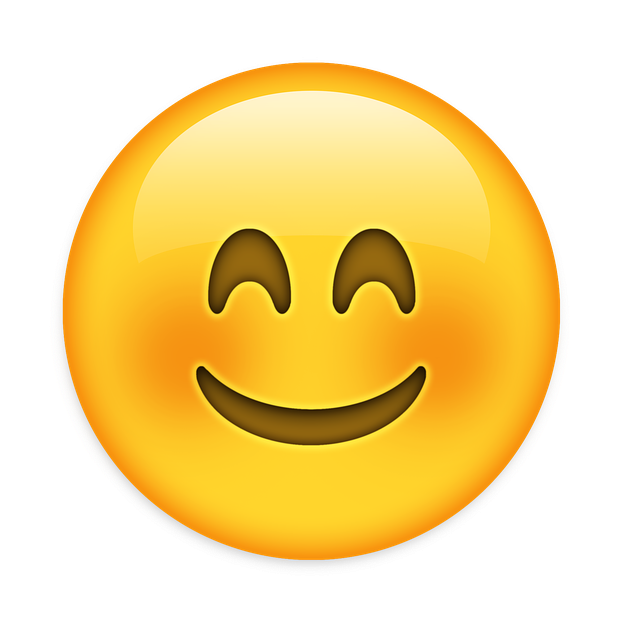 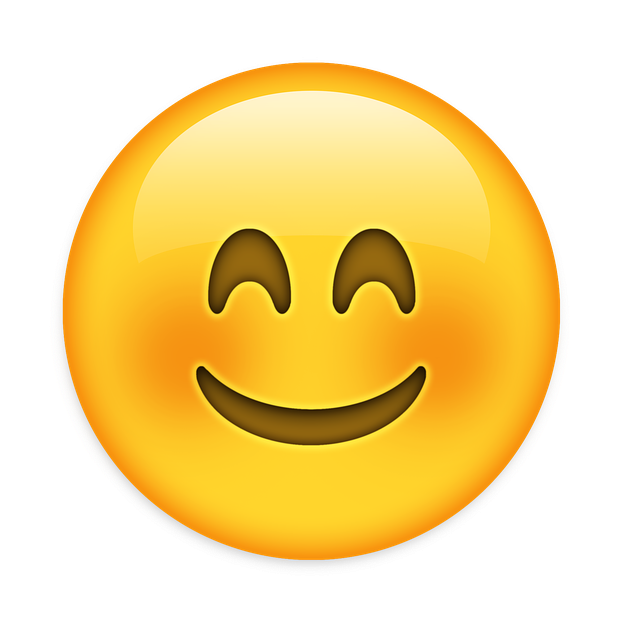 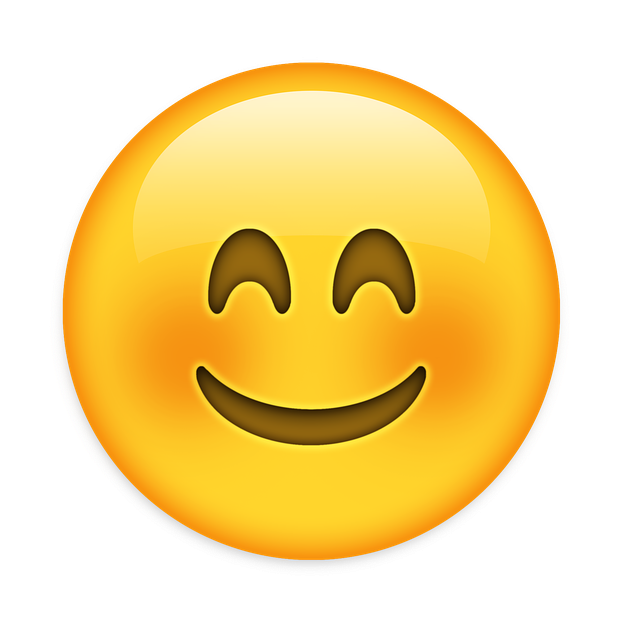 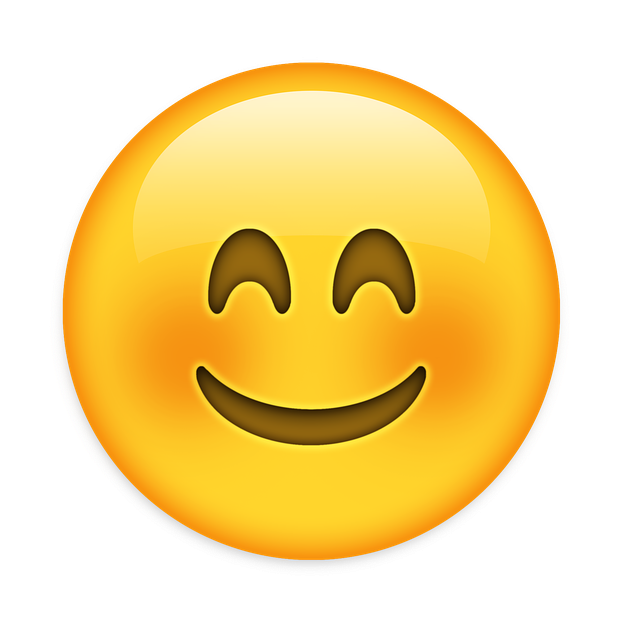 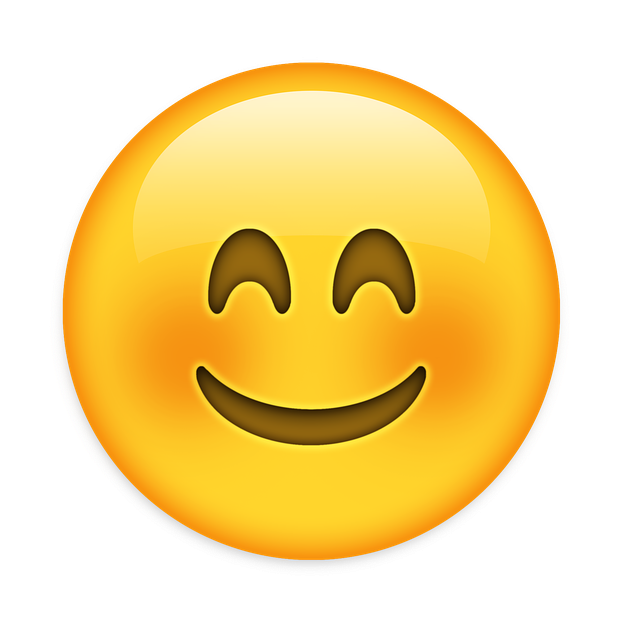 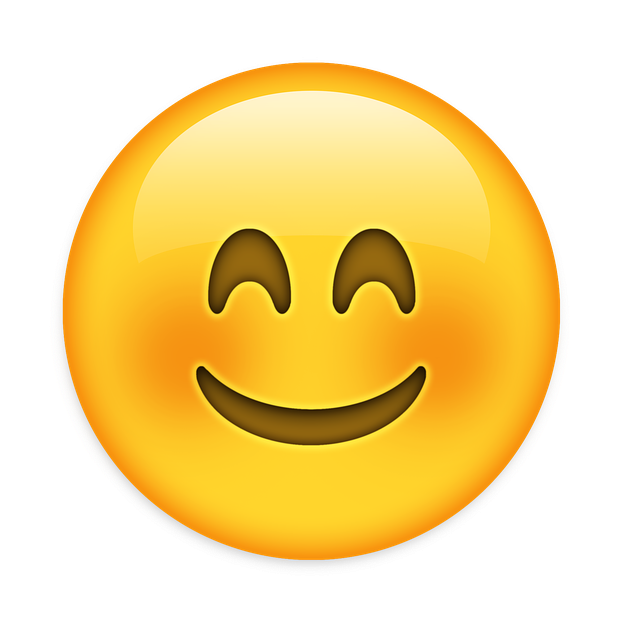 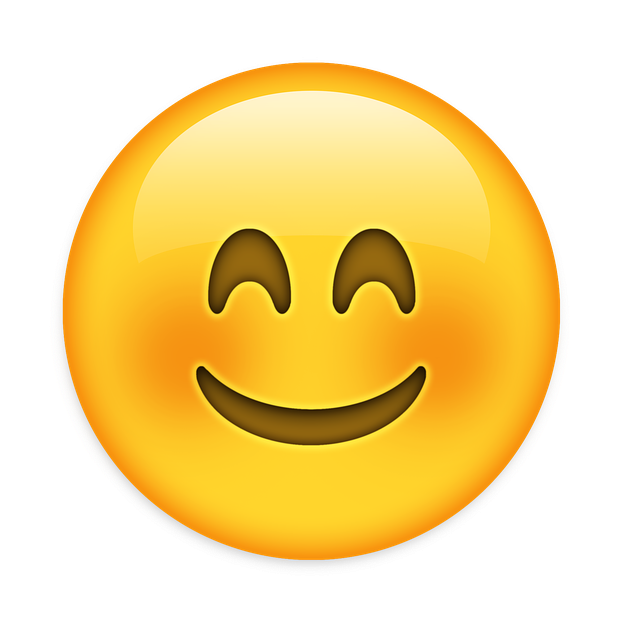 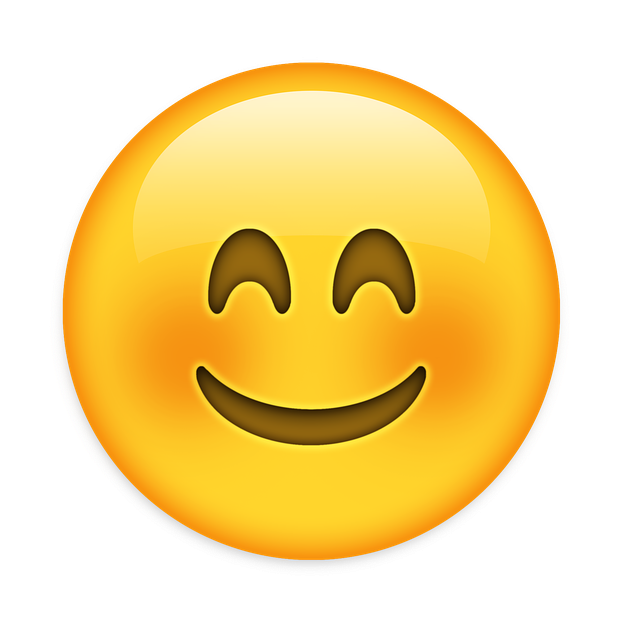 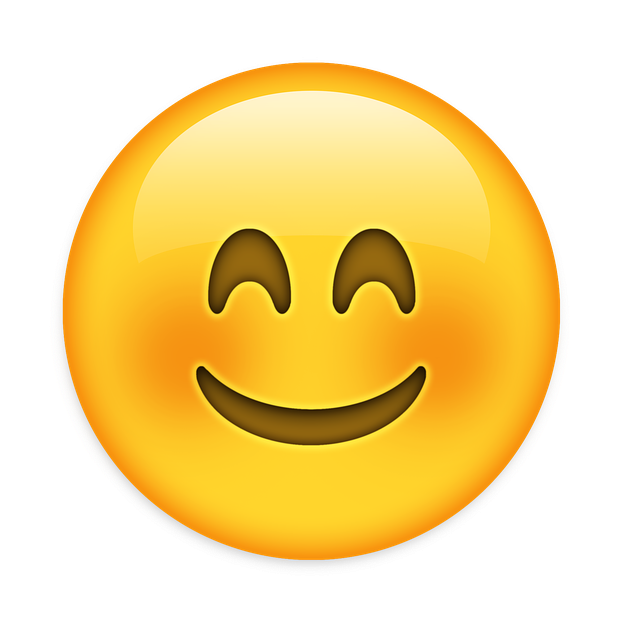 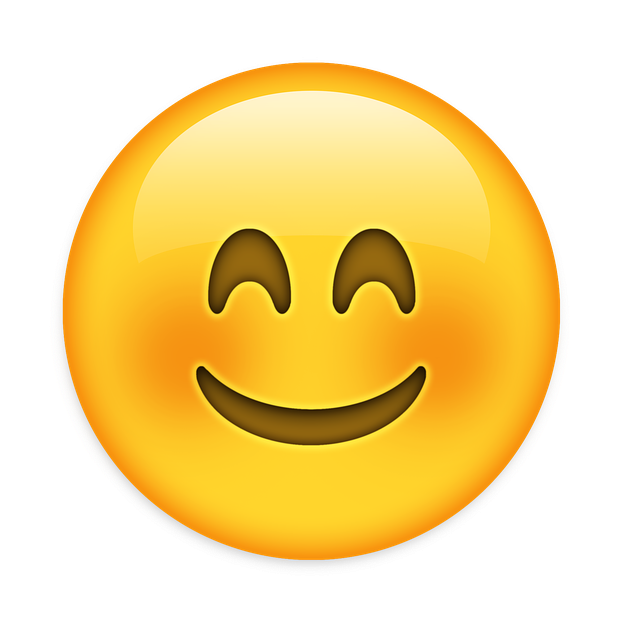 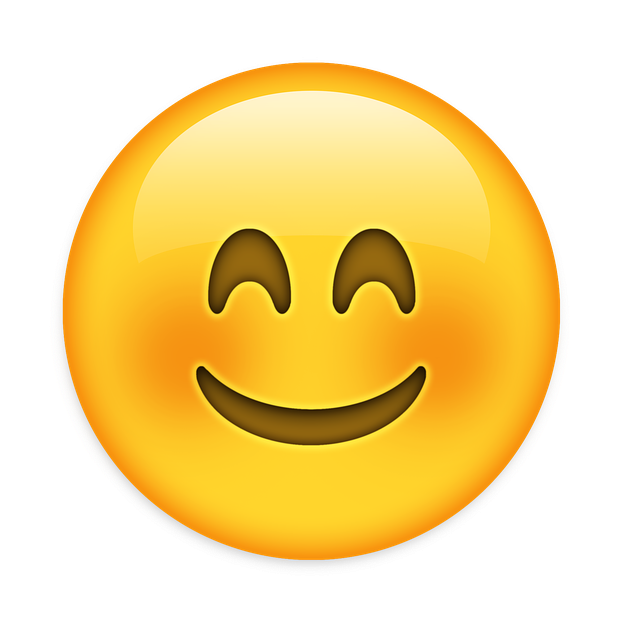 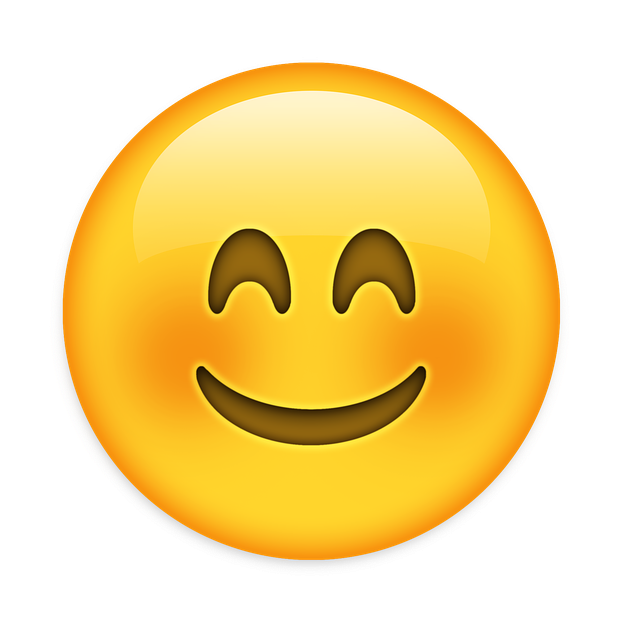 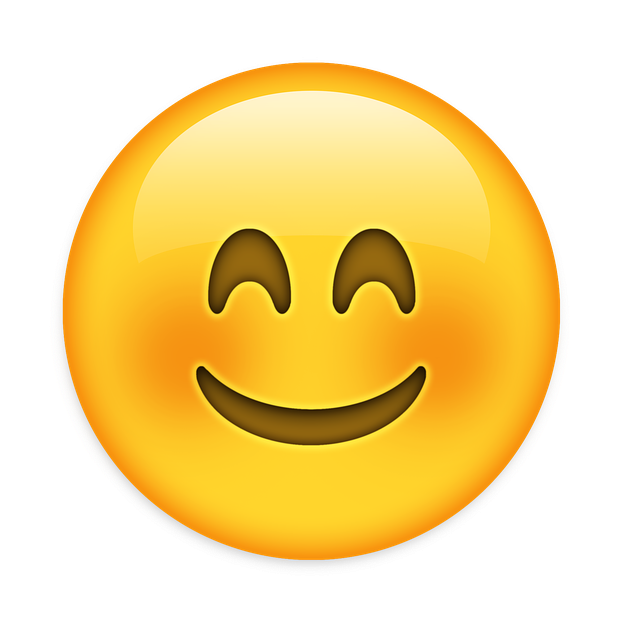 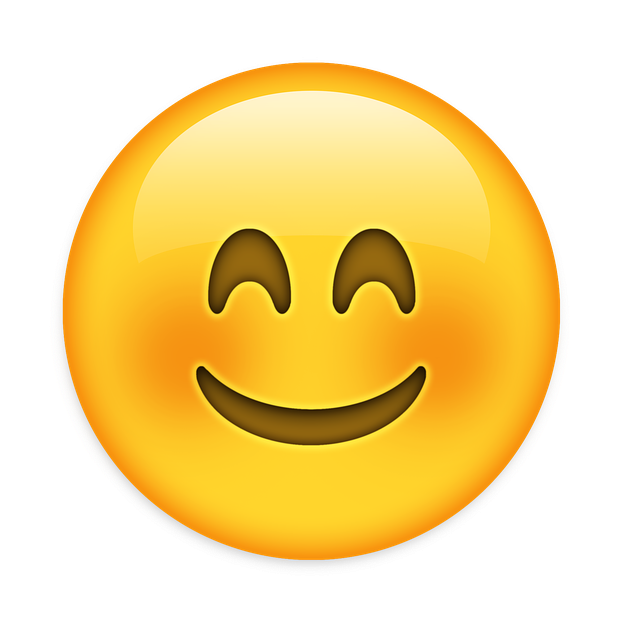 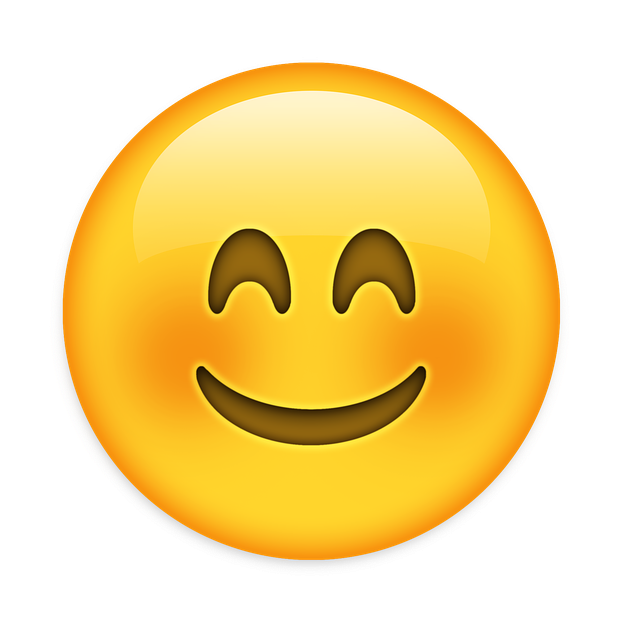 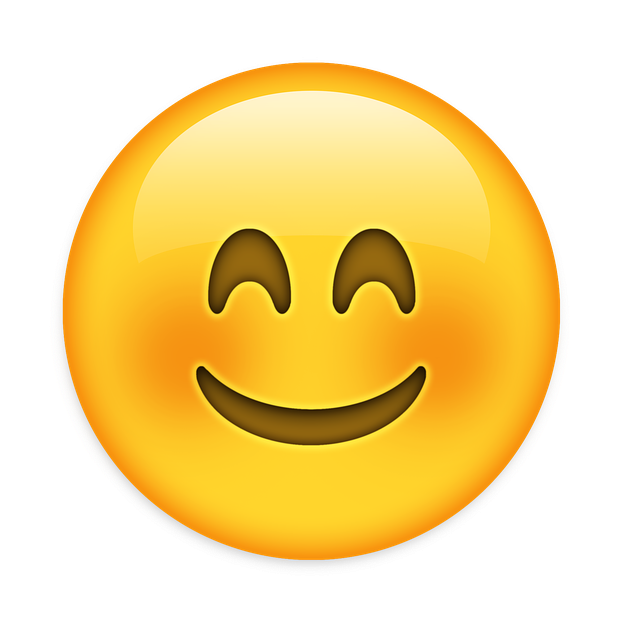 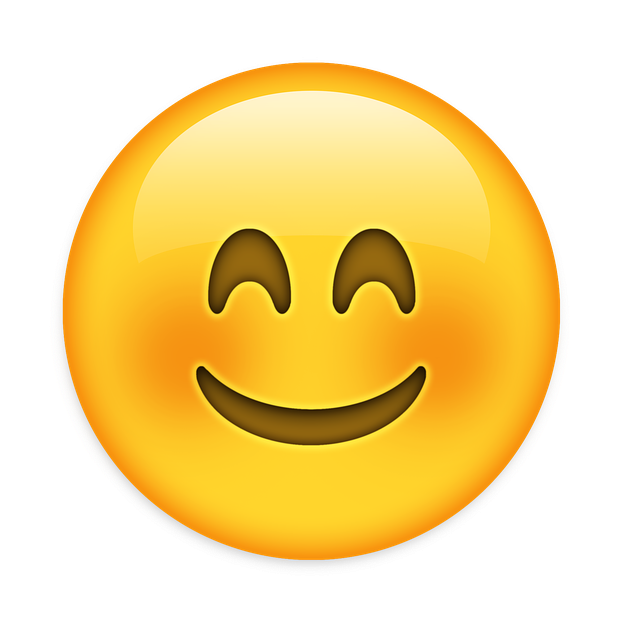 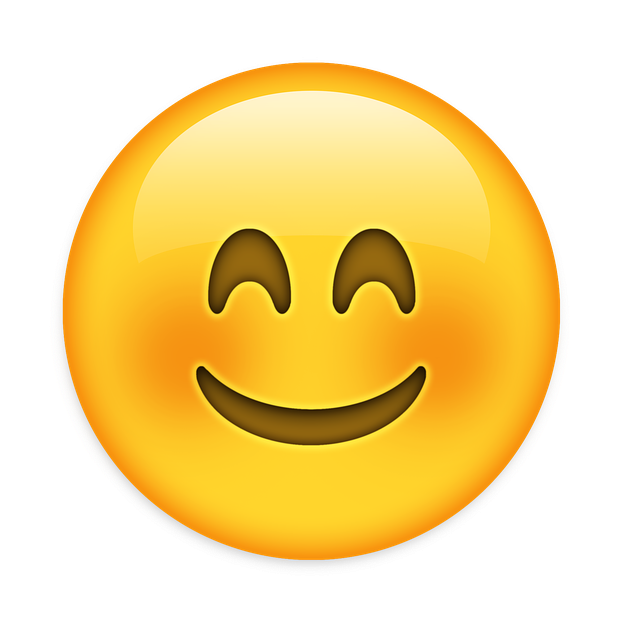 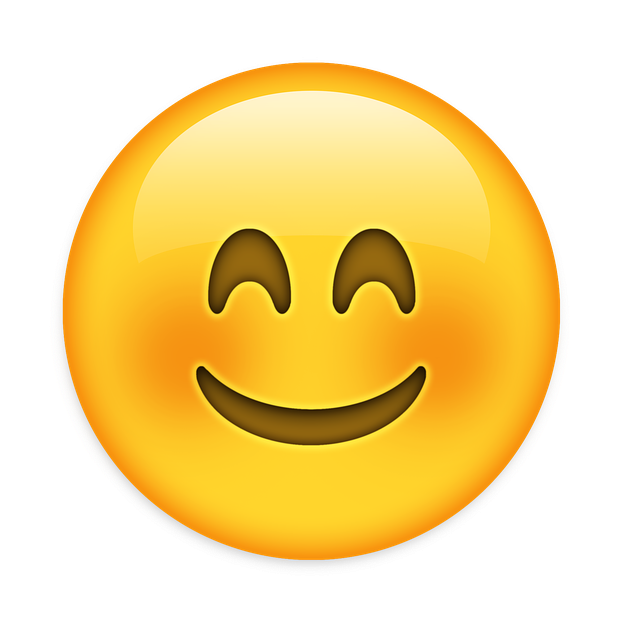 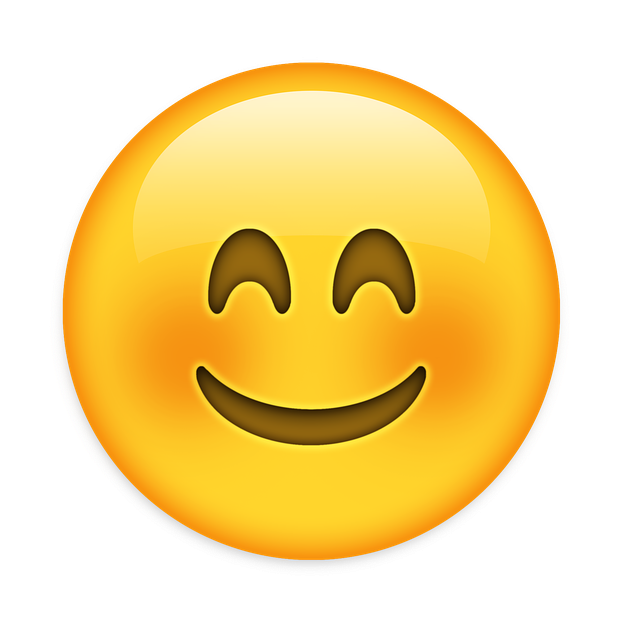 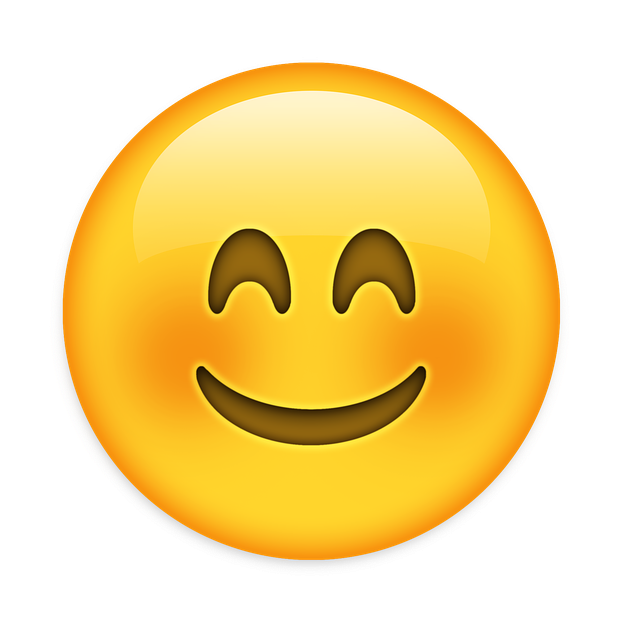 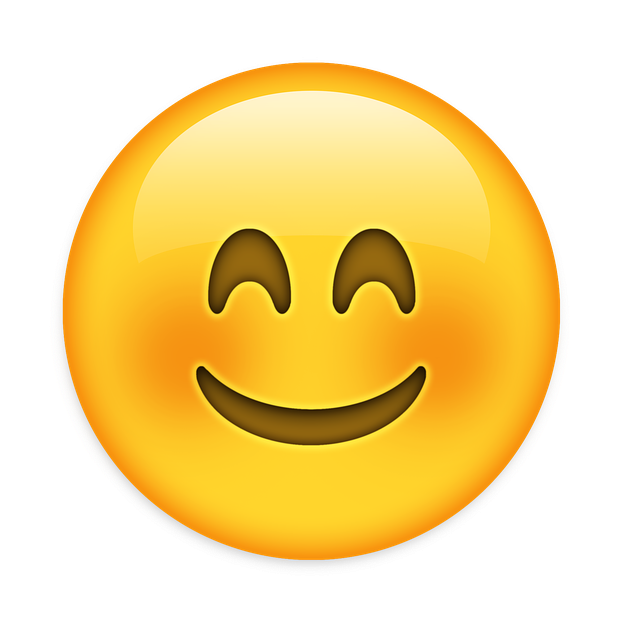 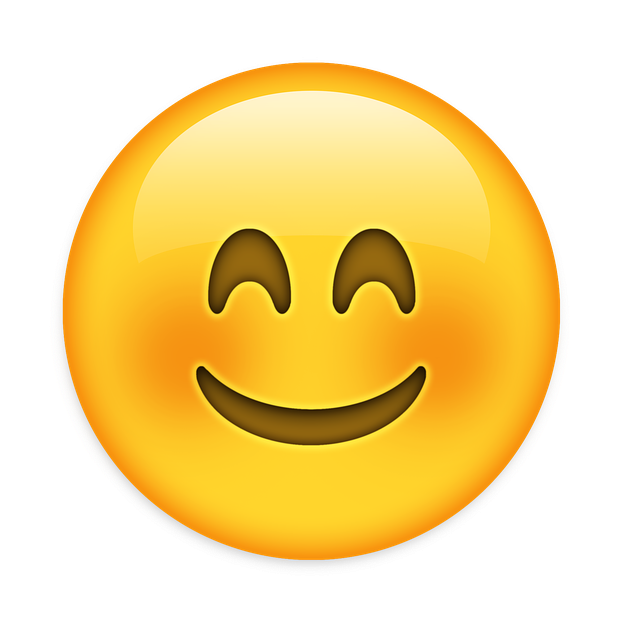 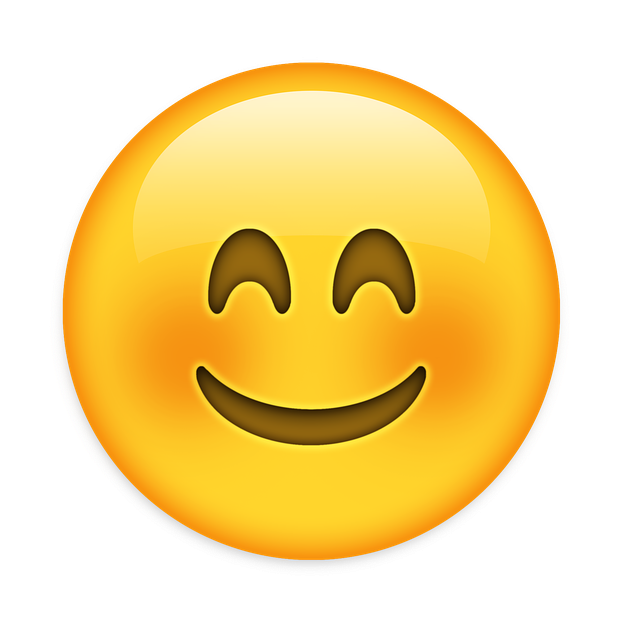 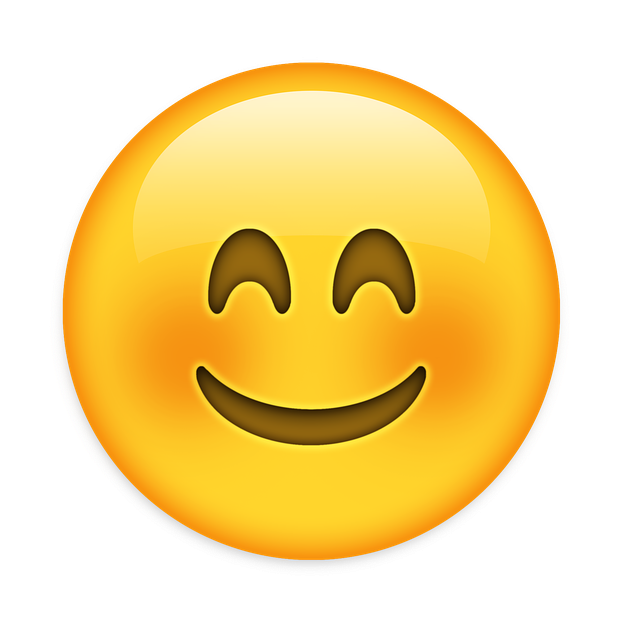 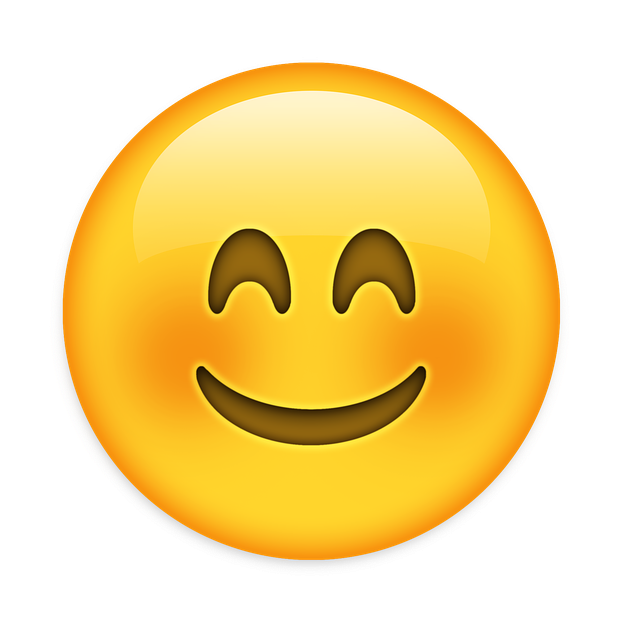 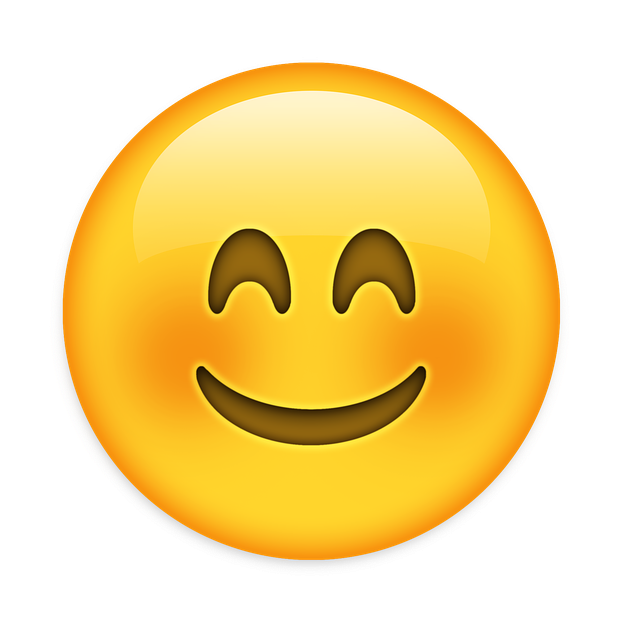 Chia lần lượt mỗi bạn 1 hình, chia tiếp mỗi bạn 1 hình nữa, …
Chia đều 36 mặt cười cho 3 bạn thì làm thế nào?
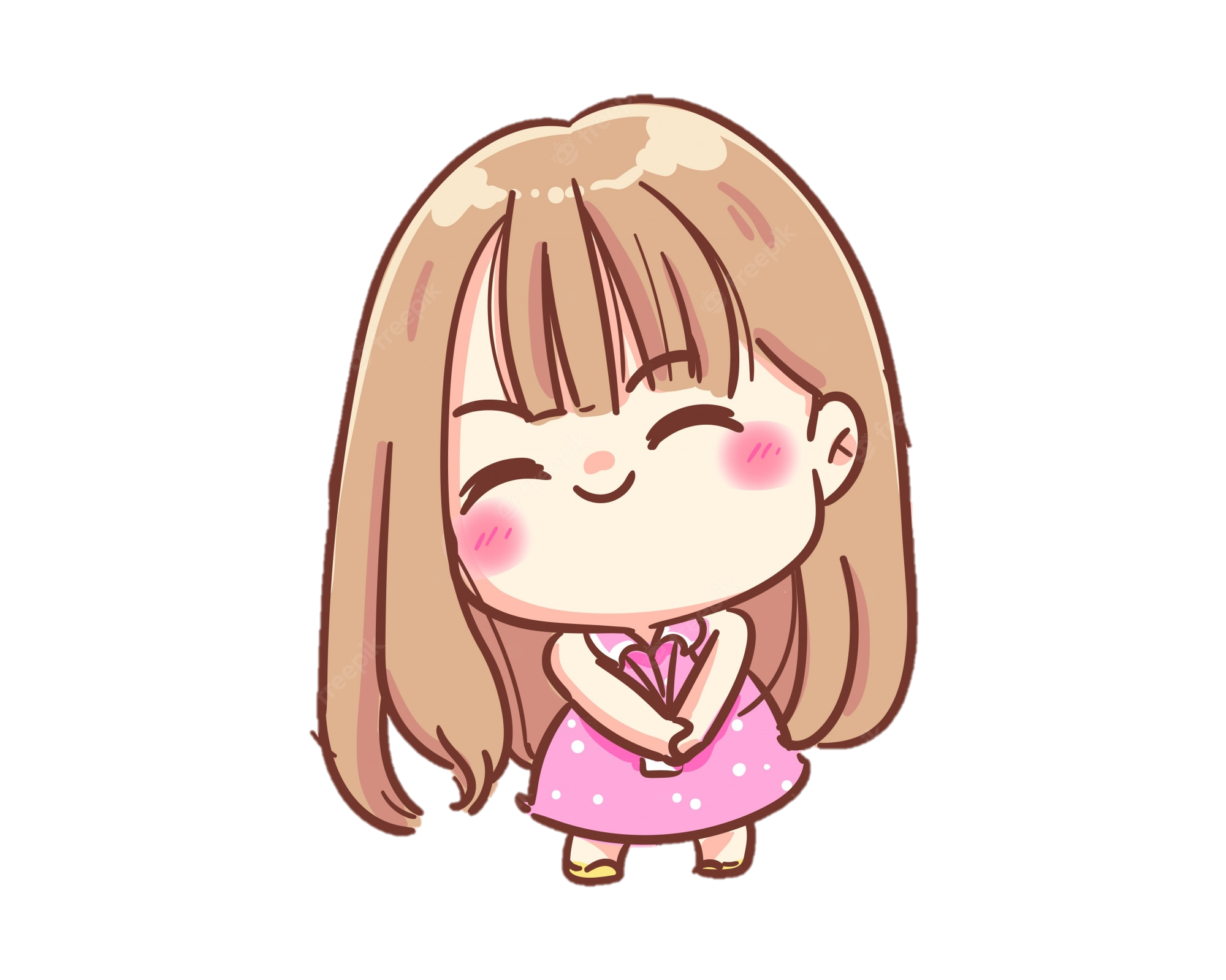 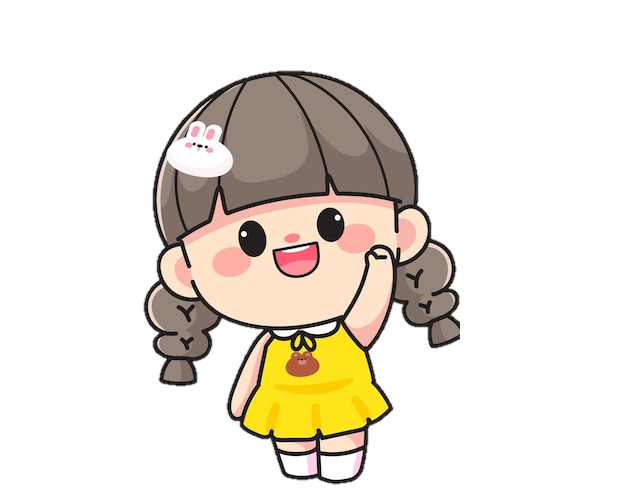 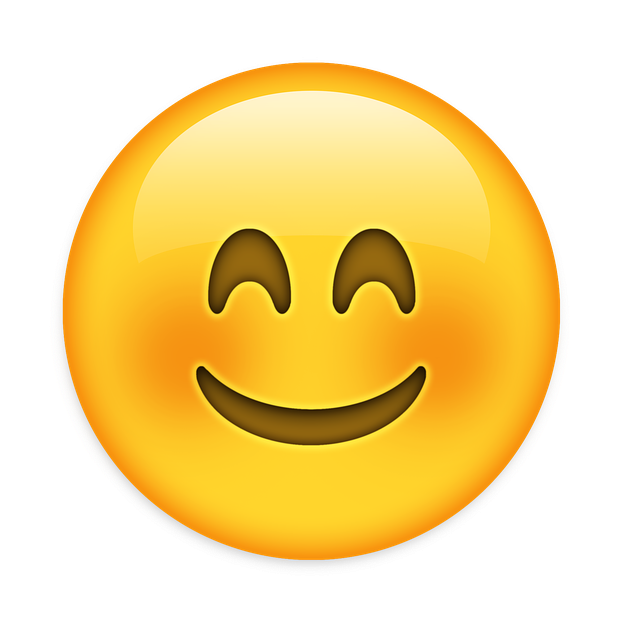 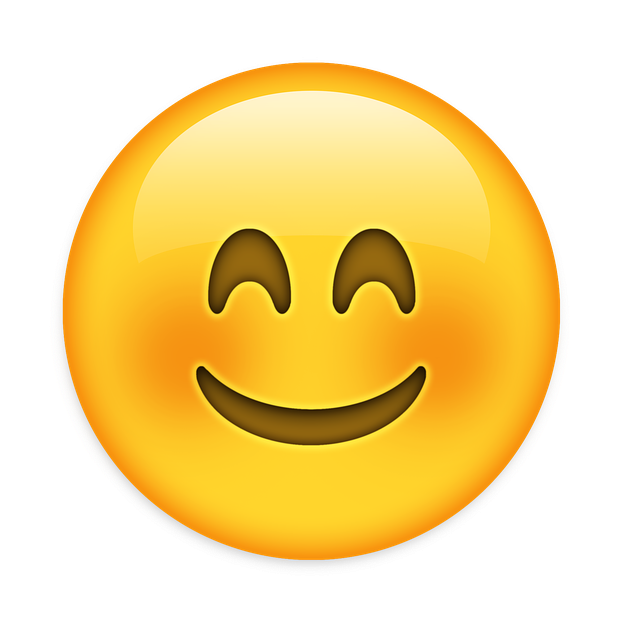 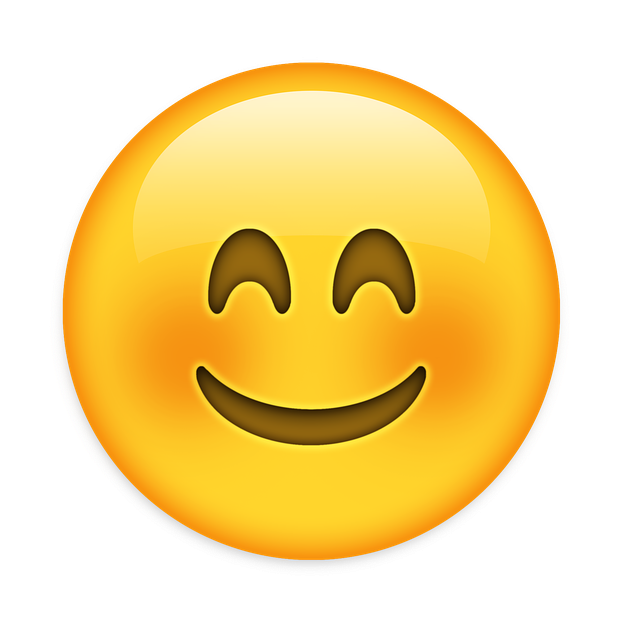 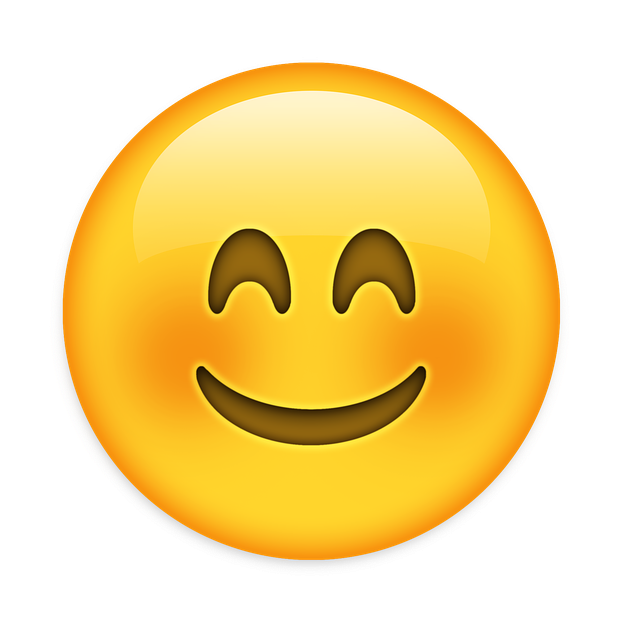 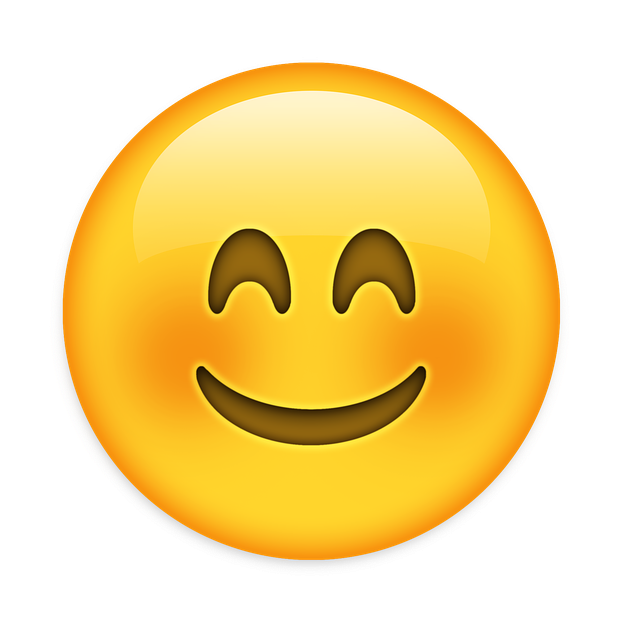 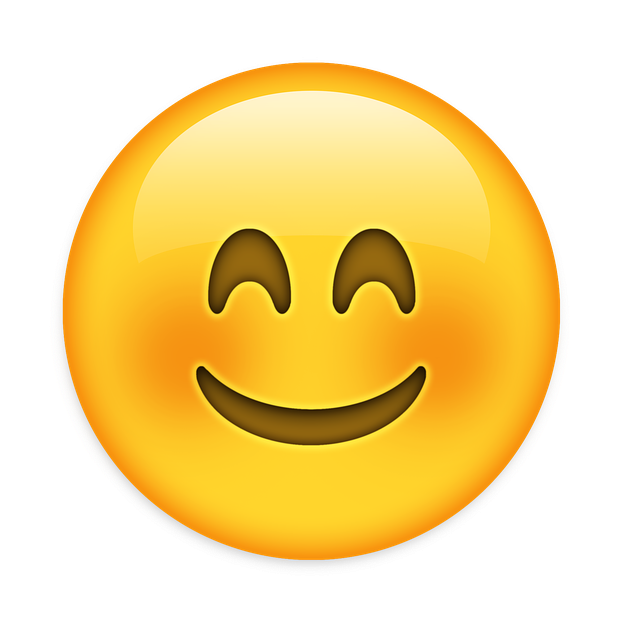 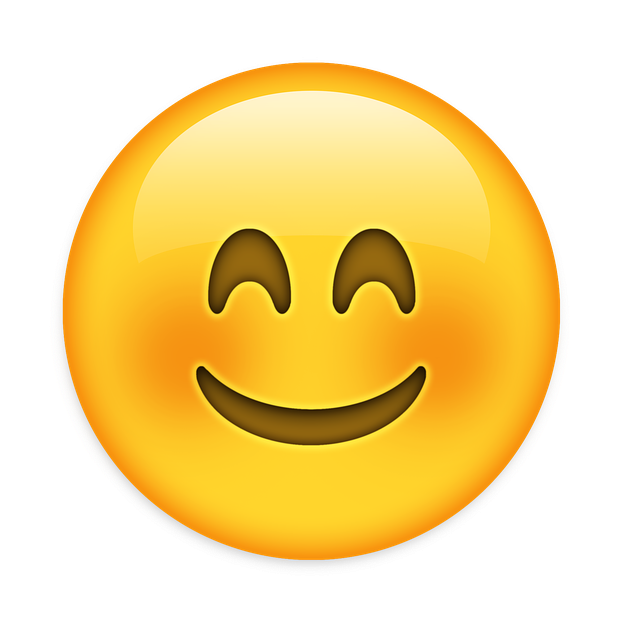 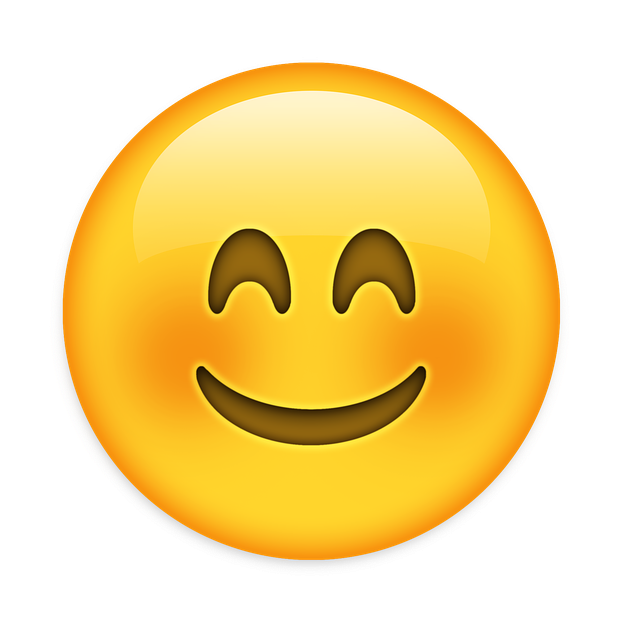 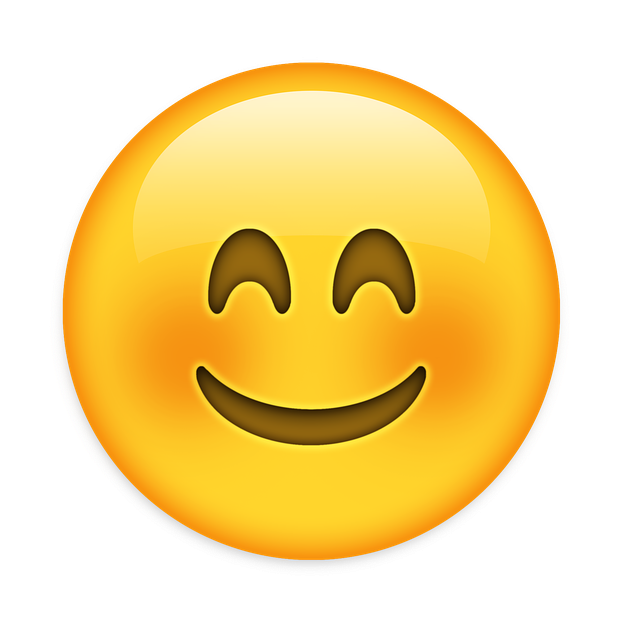 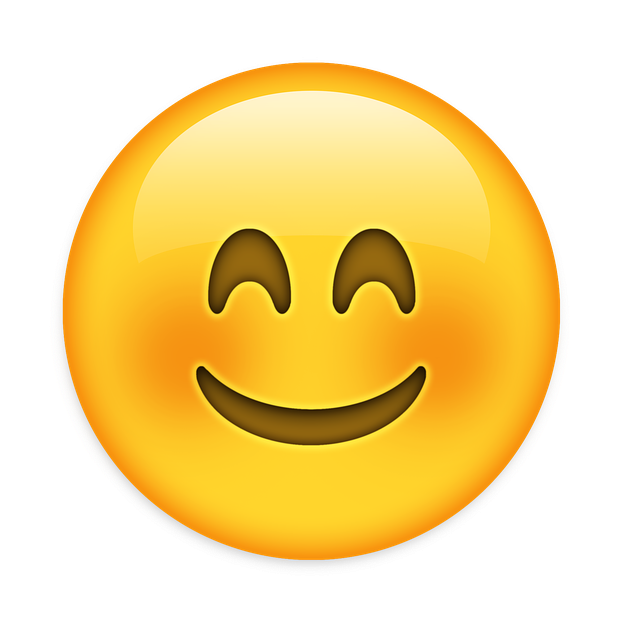 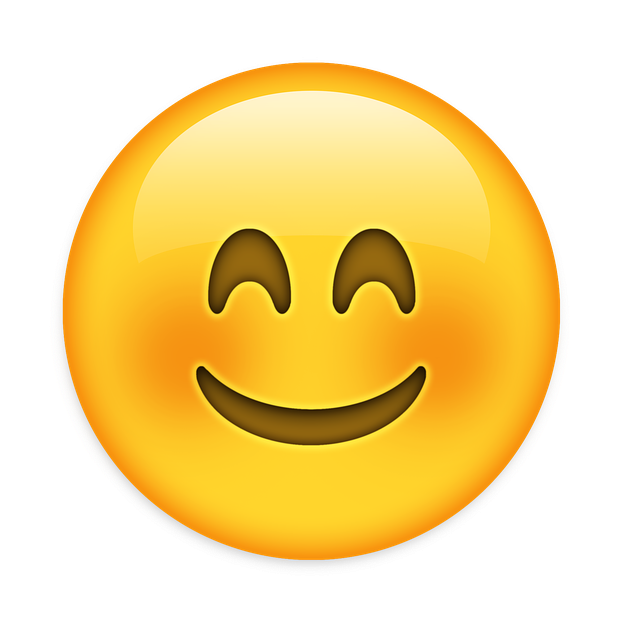 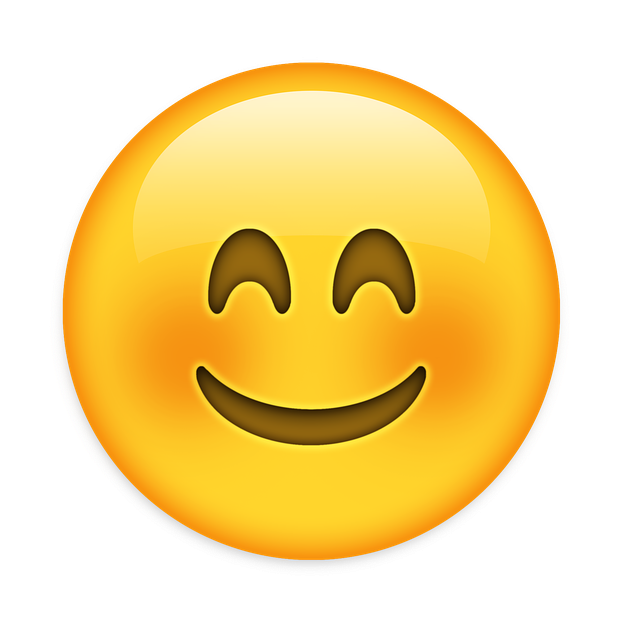 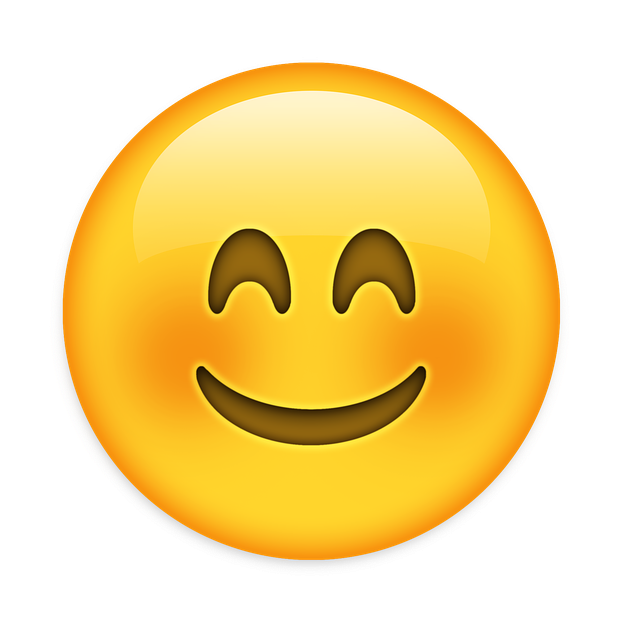 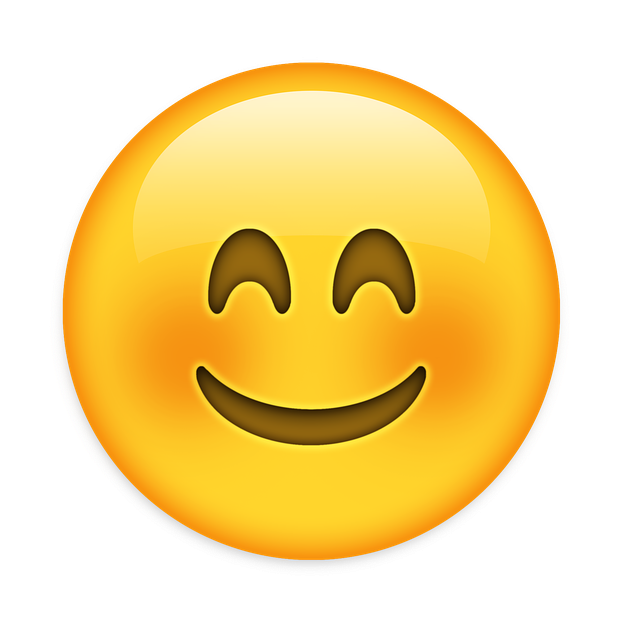 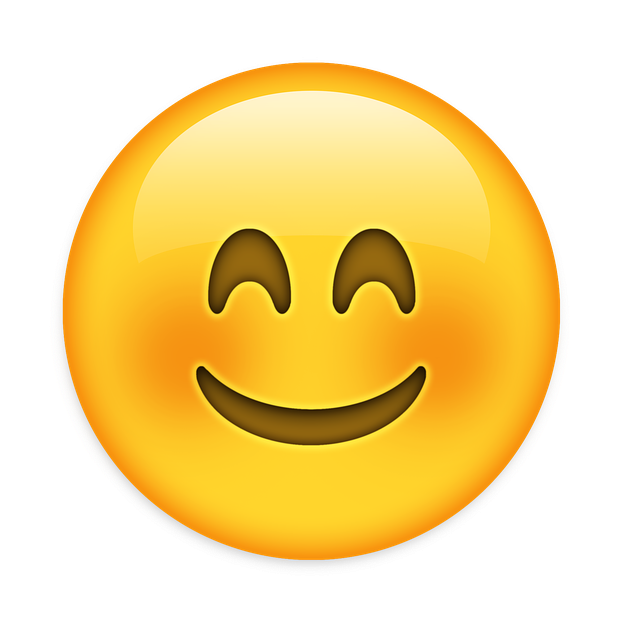 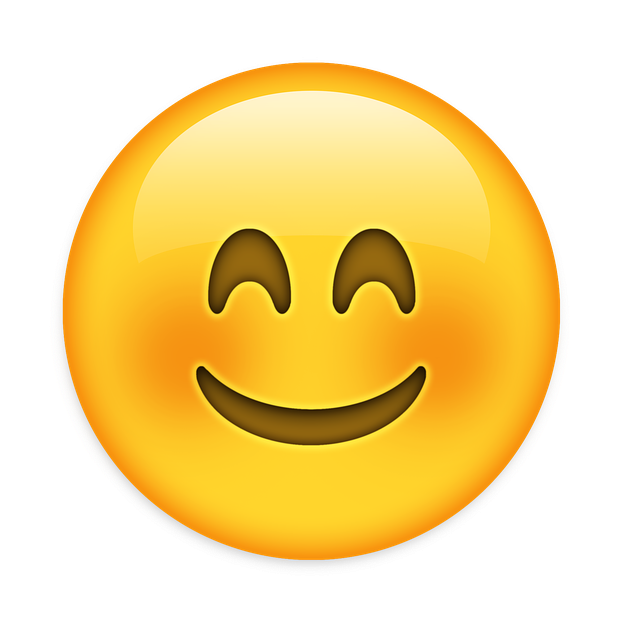 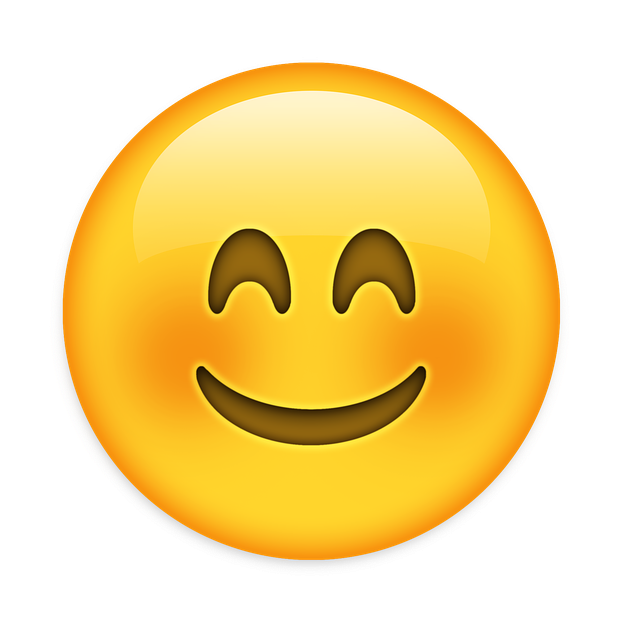 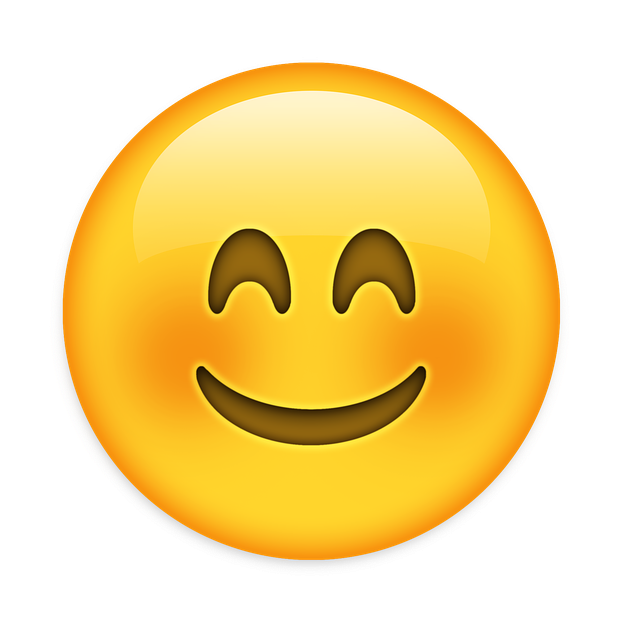 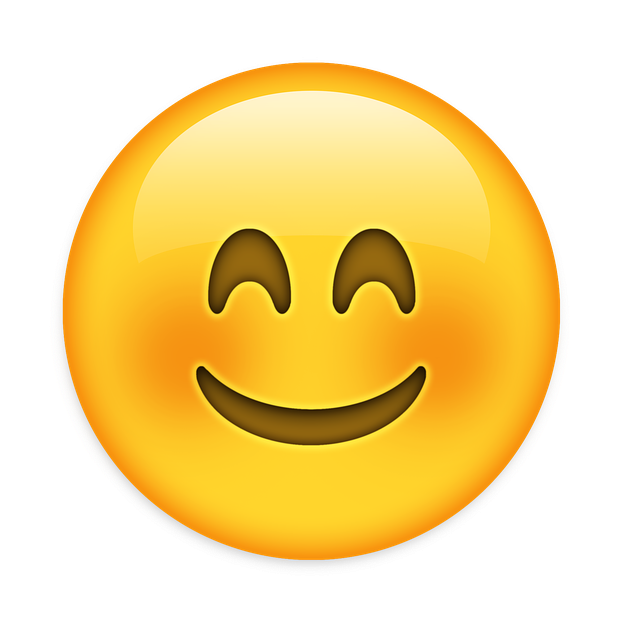 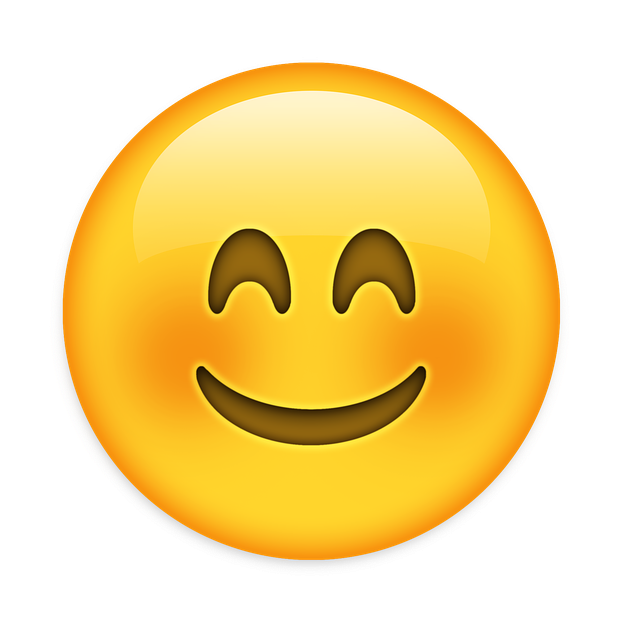 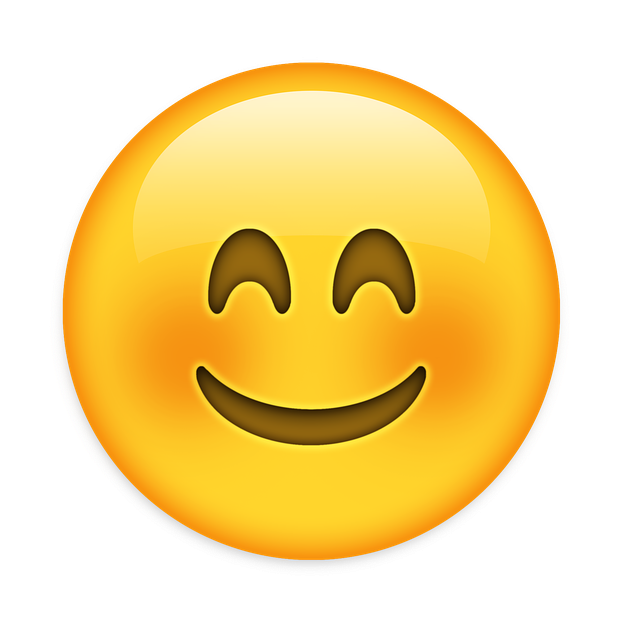 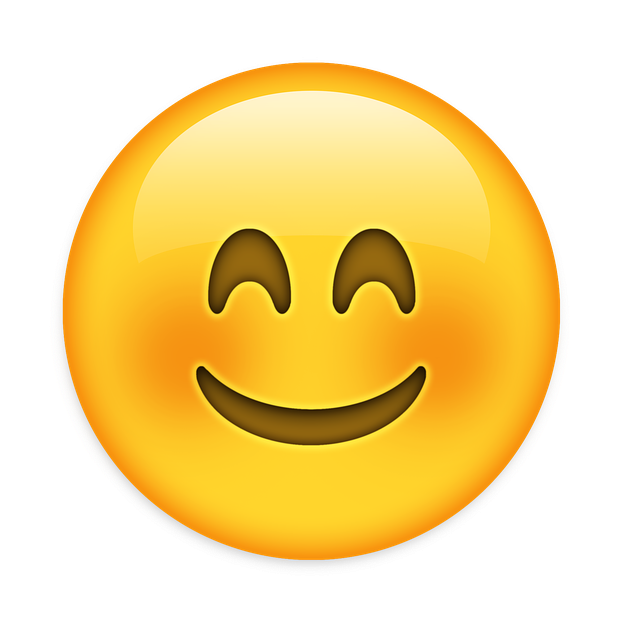 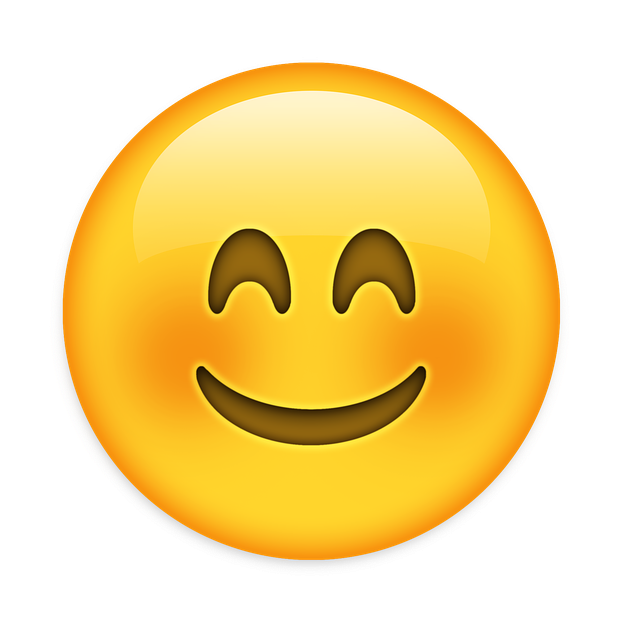 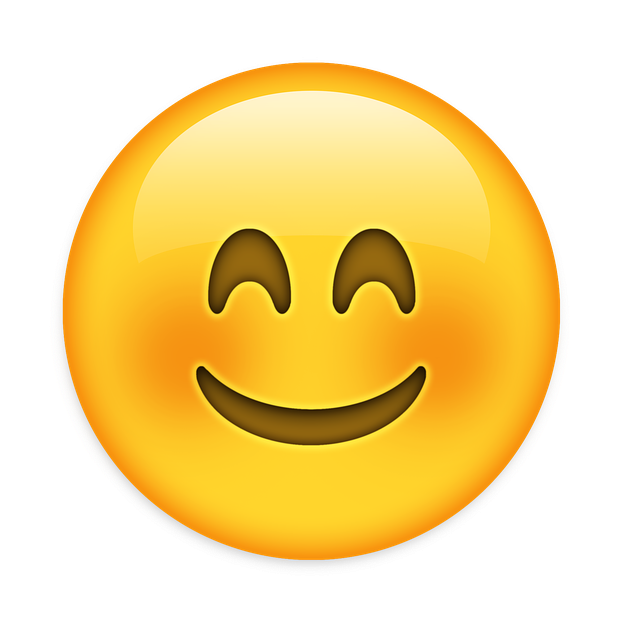 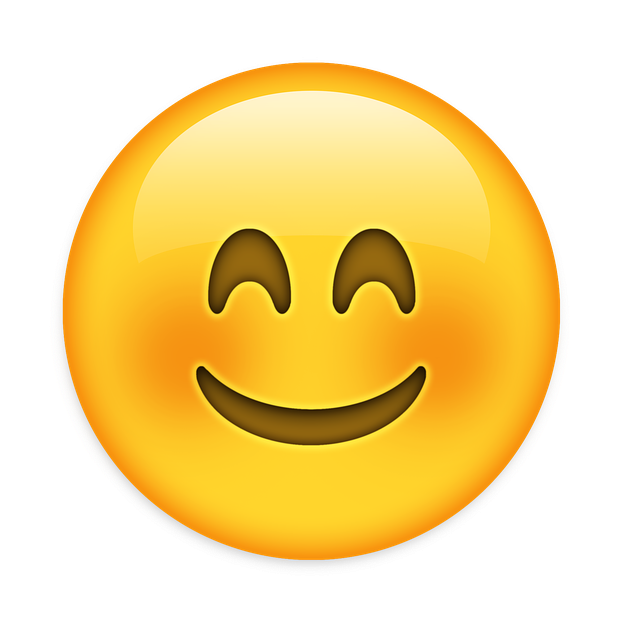 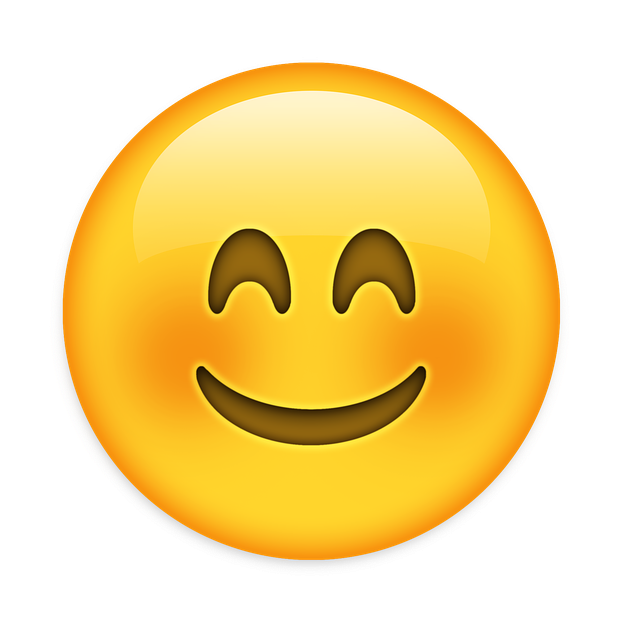 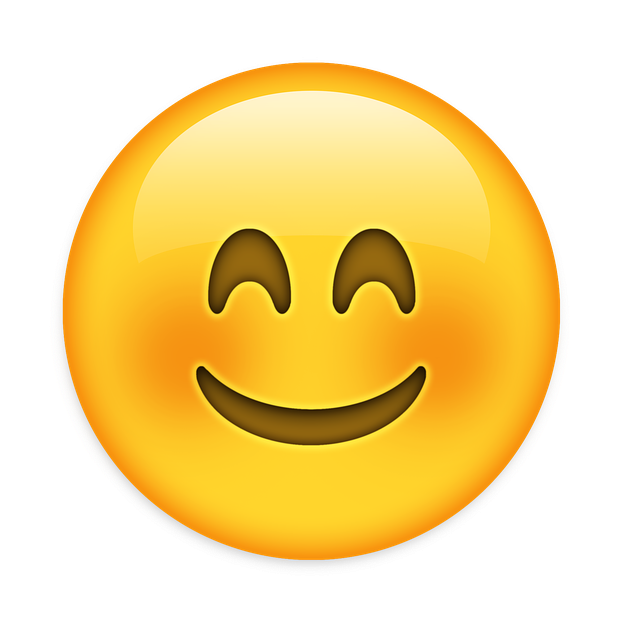 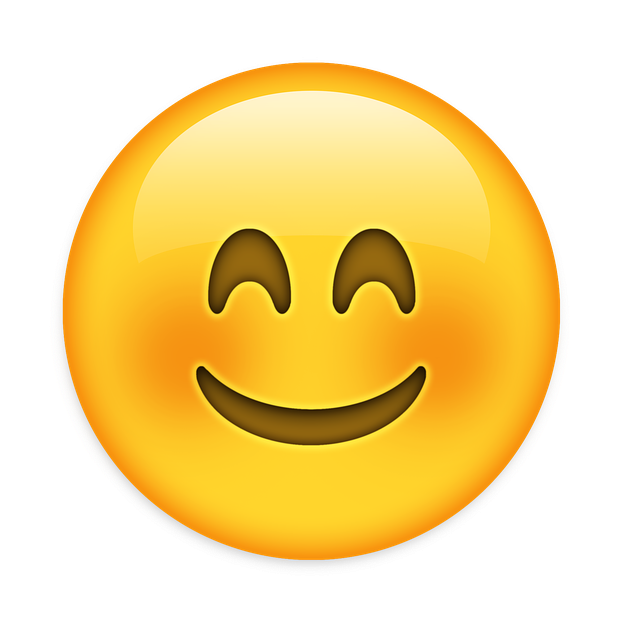 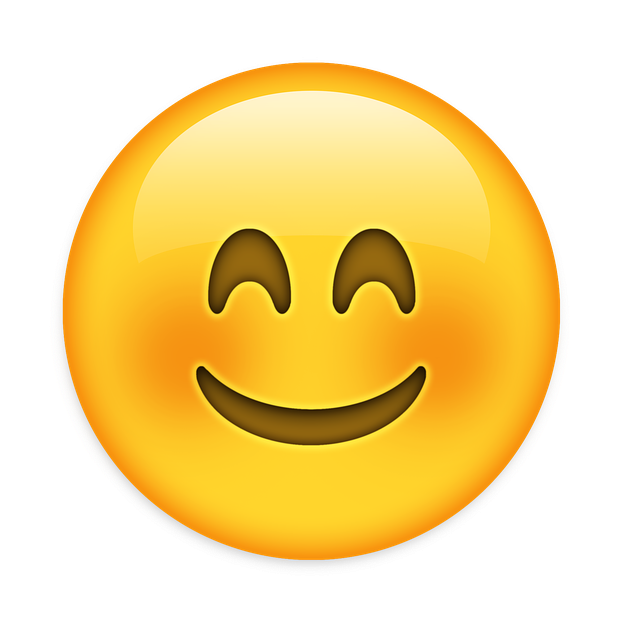 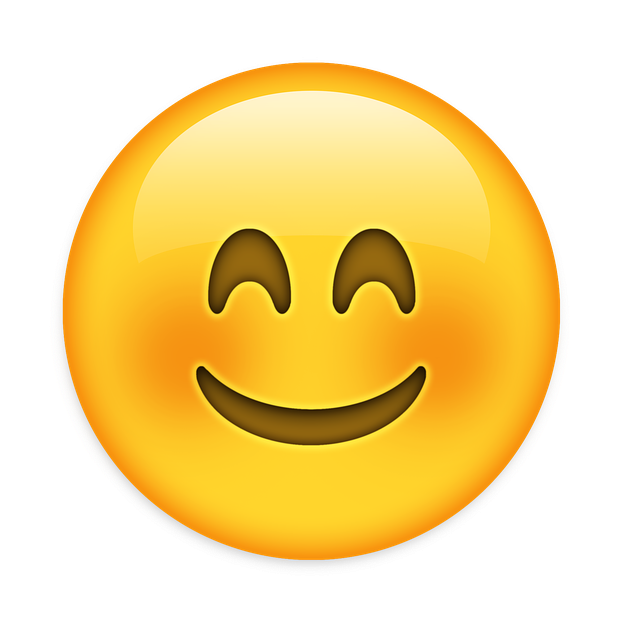 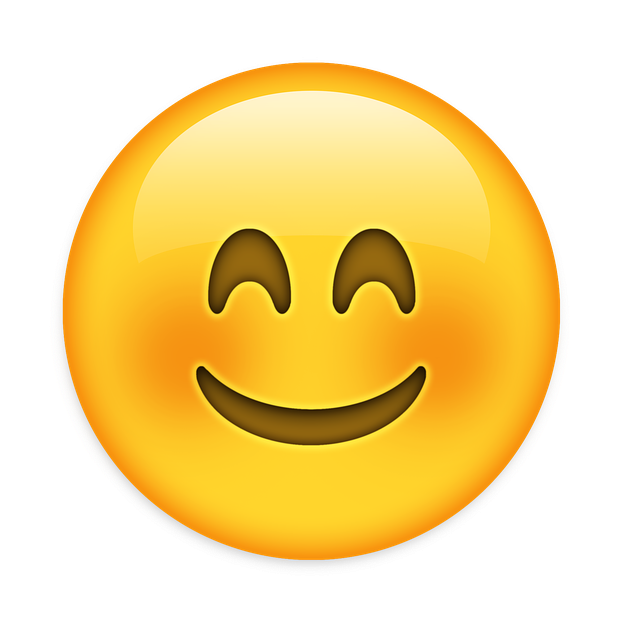 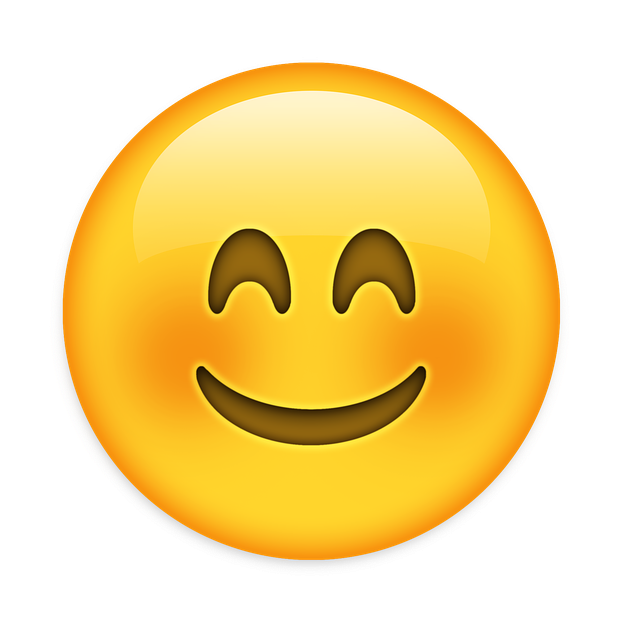 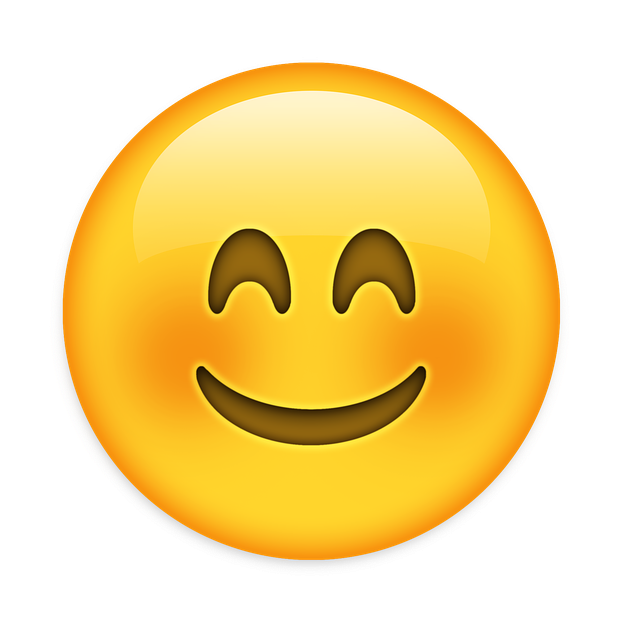 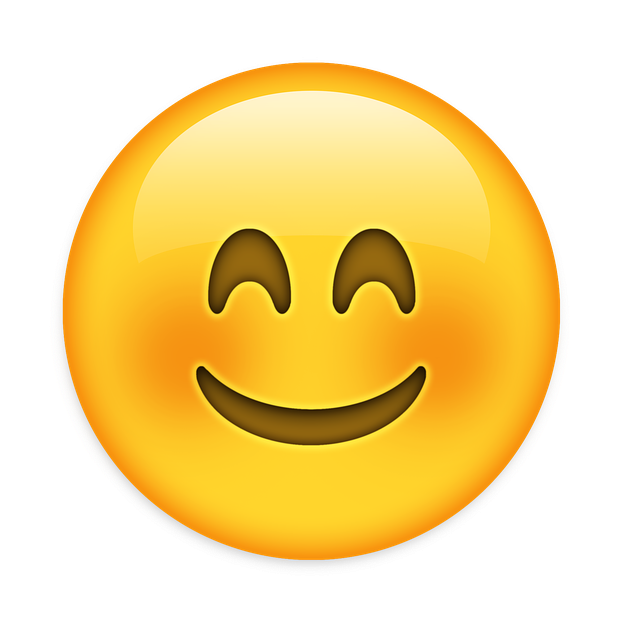 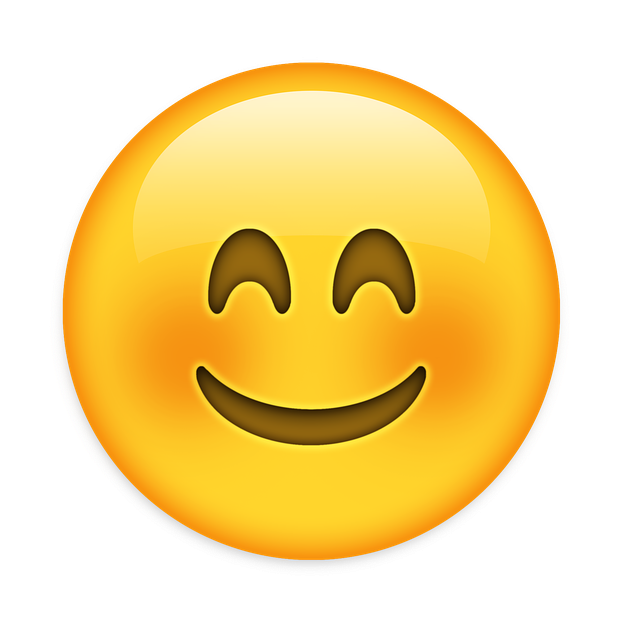 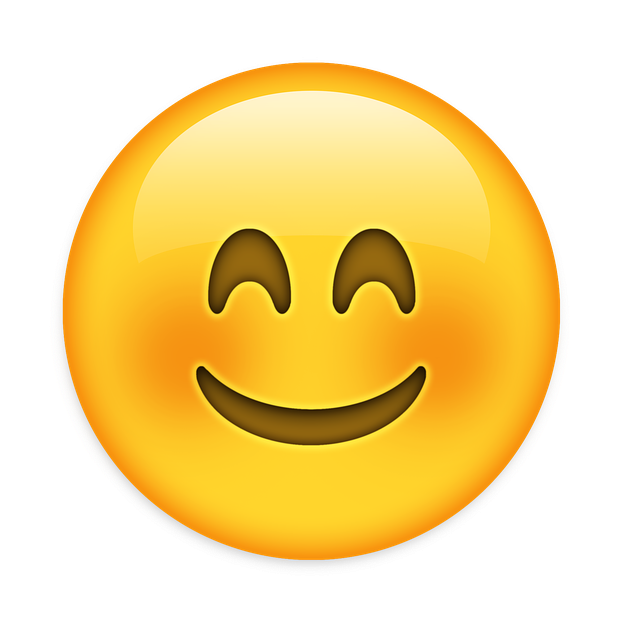 Cách làm này cần có đồ vật để chia và tốn thời gian. Hãy tìm cách chia đơn giản hơn.
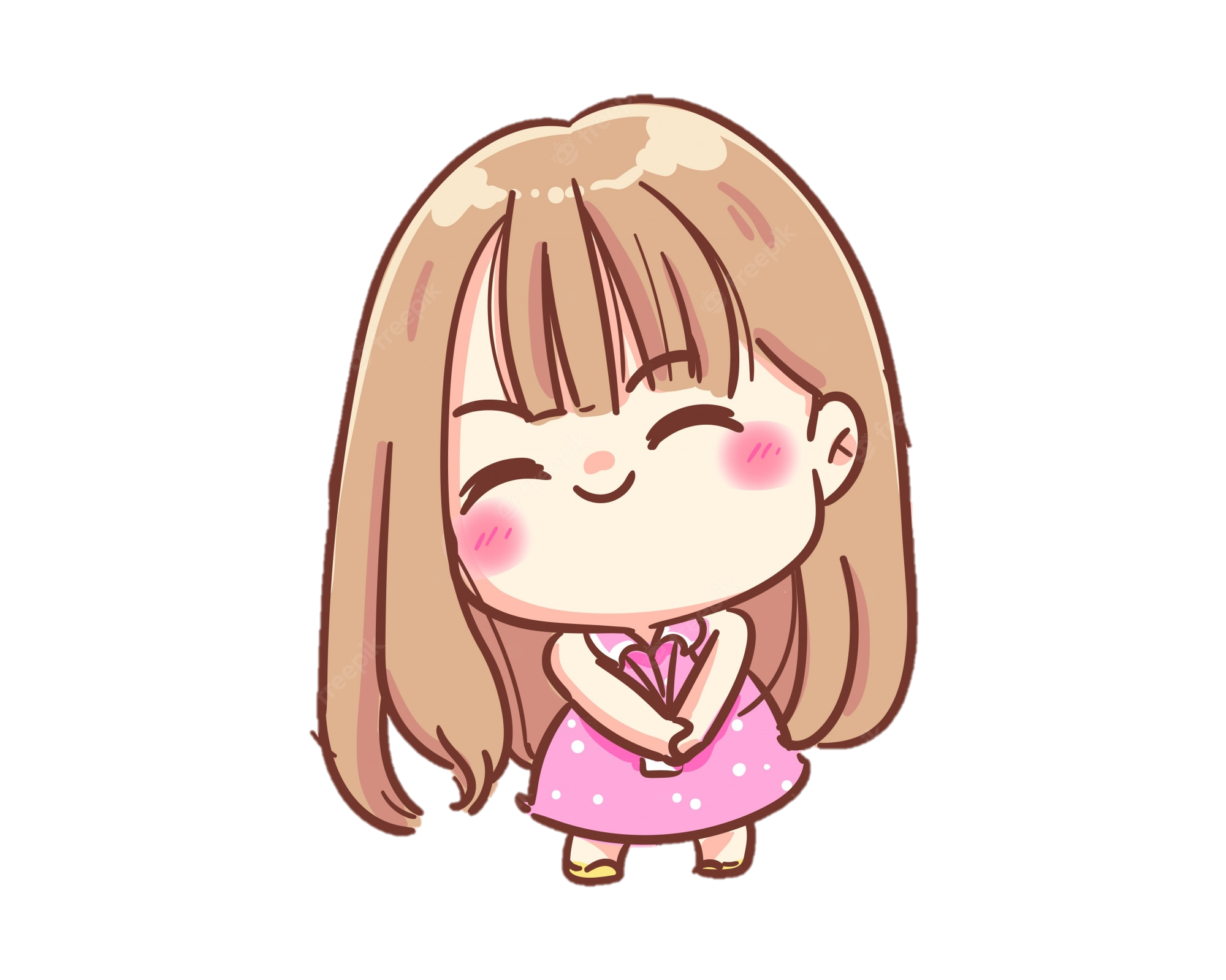 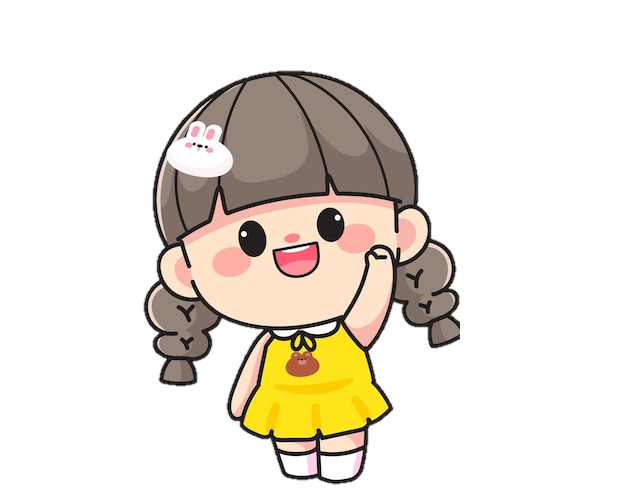 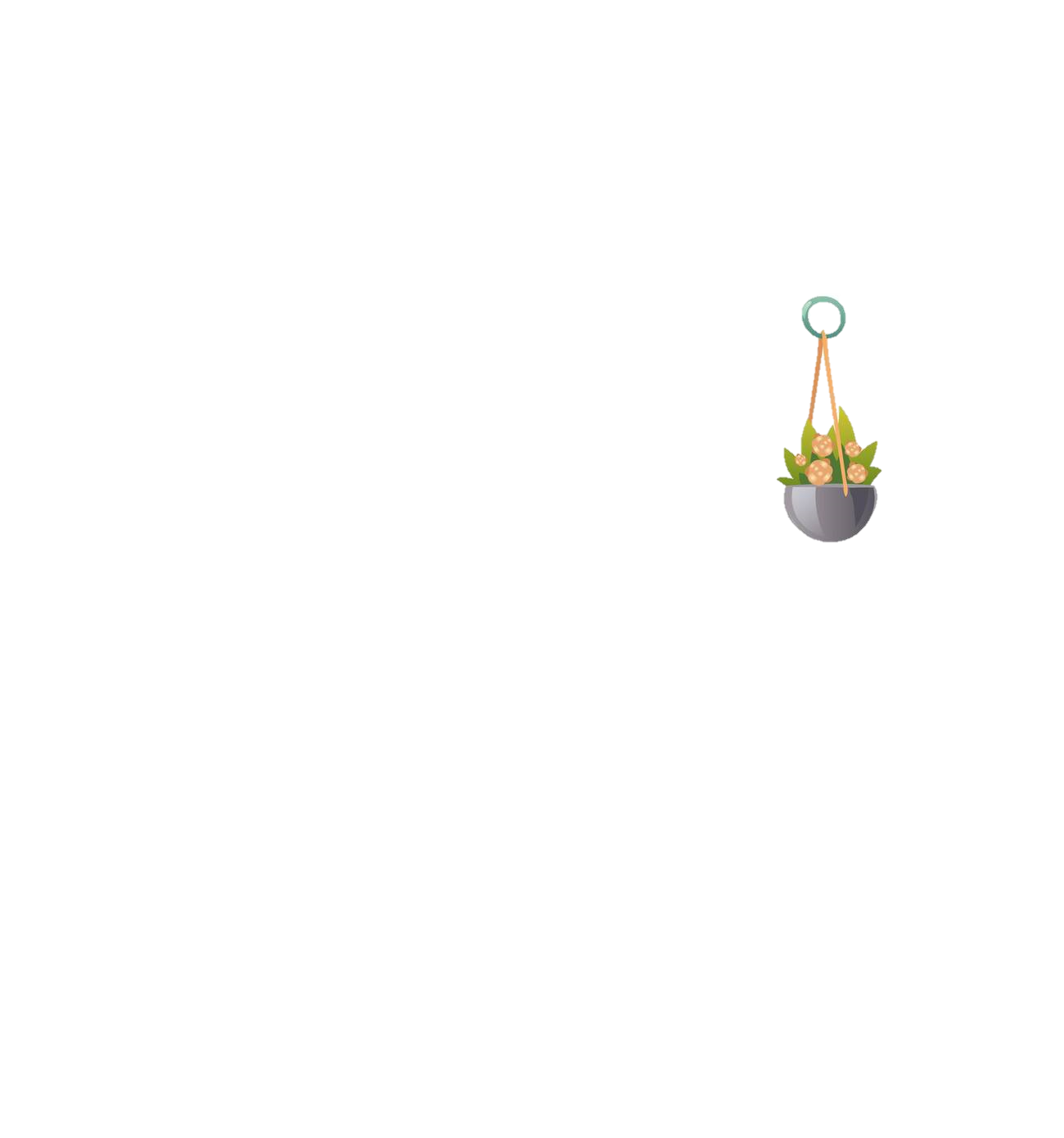 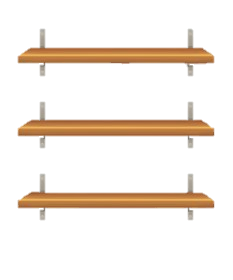 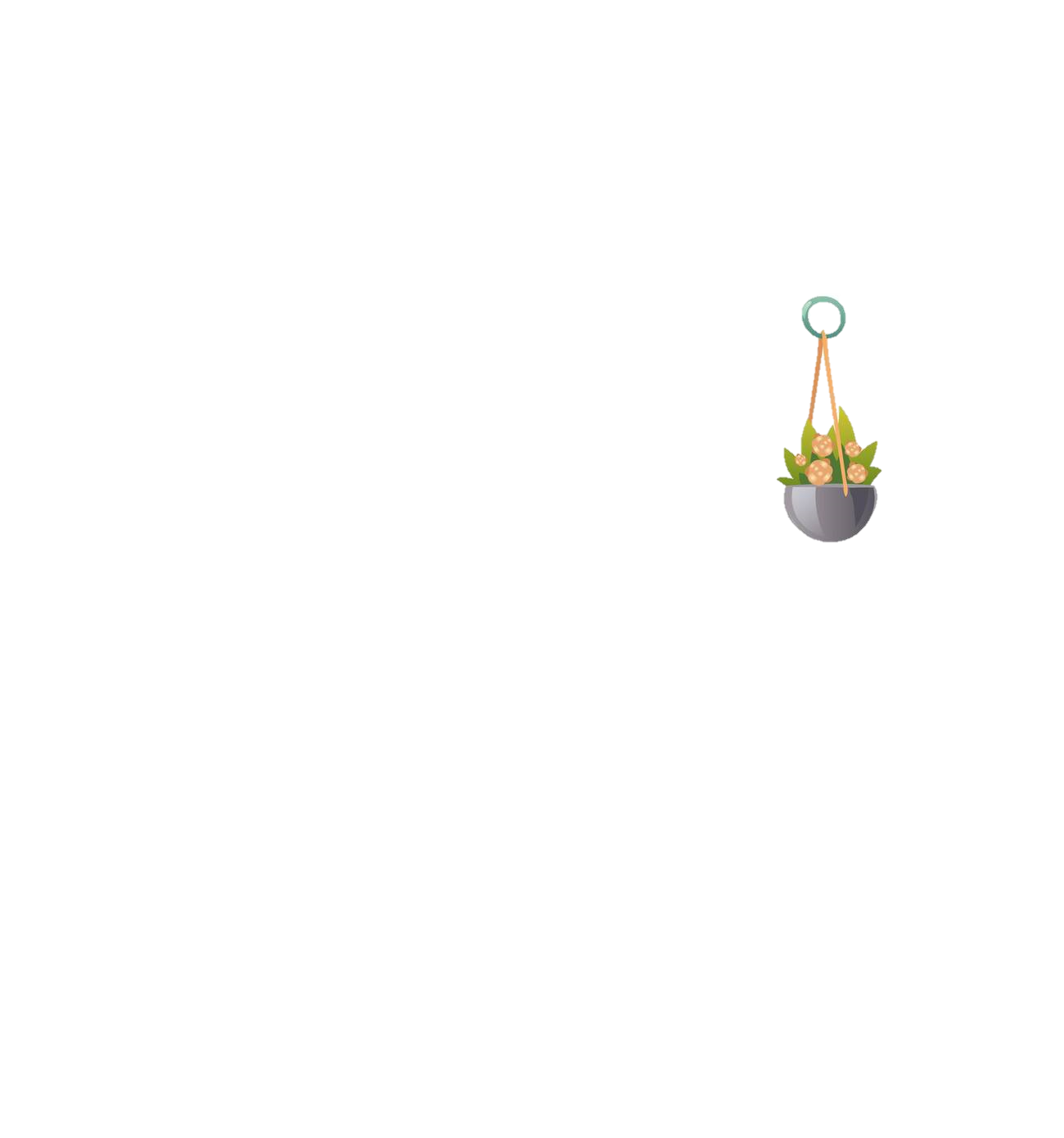 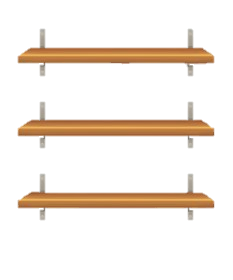 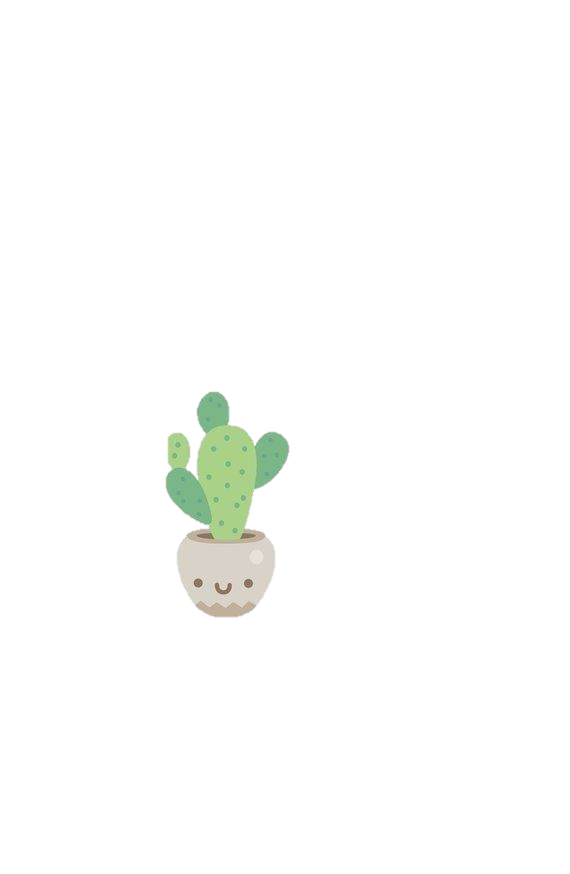 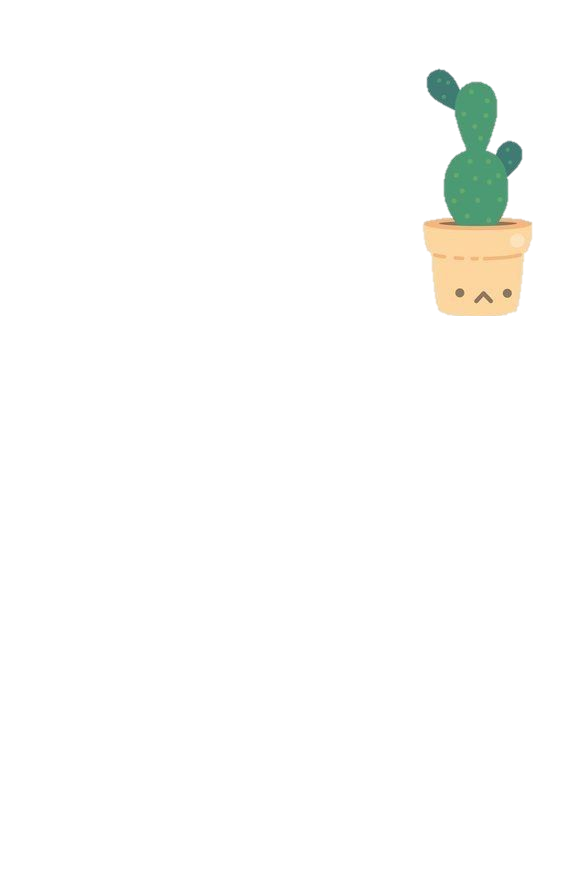 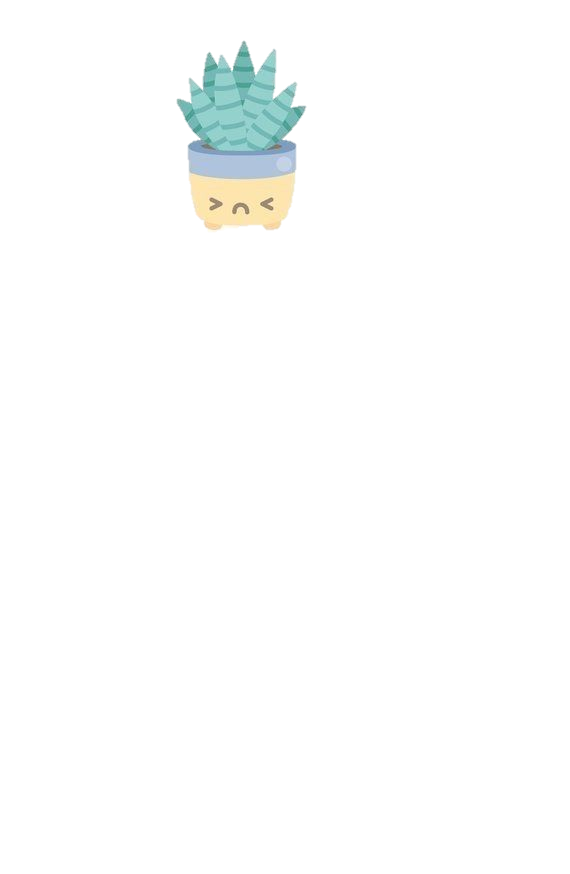 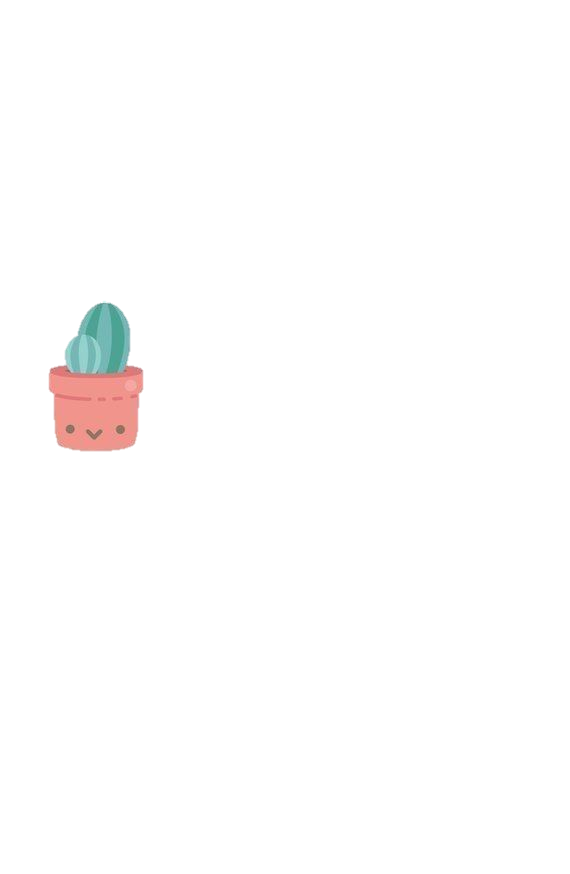 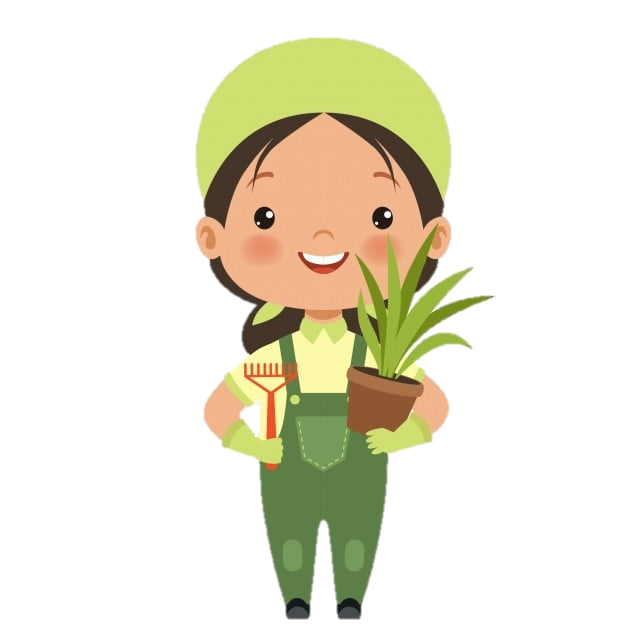 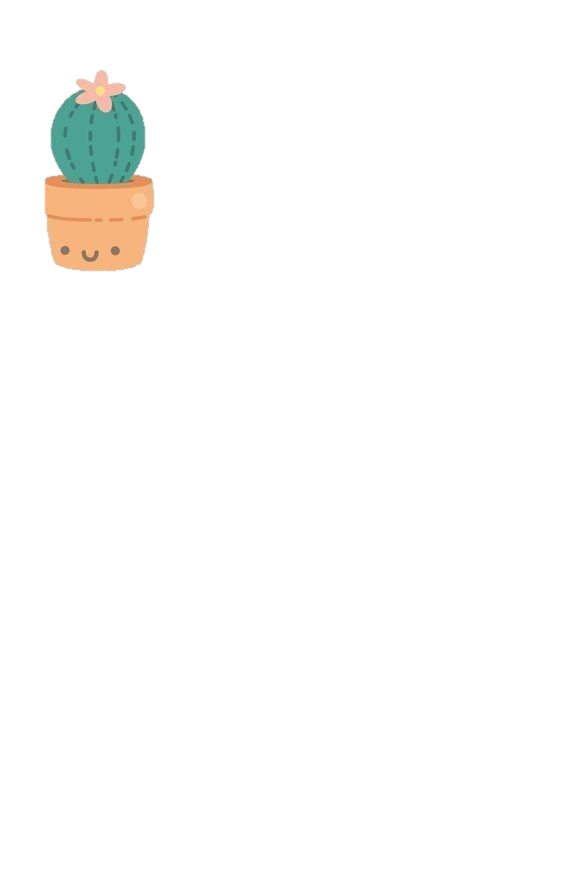 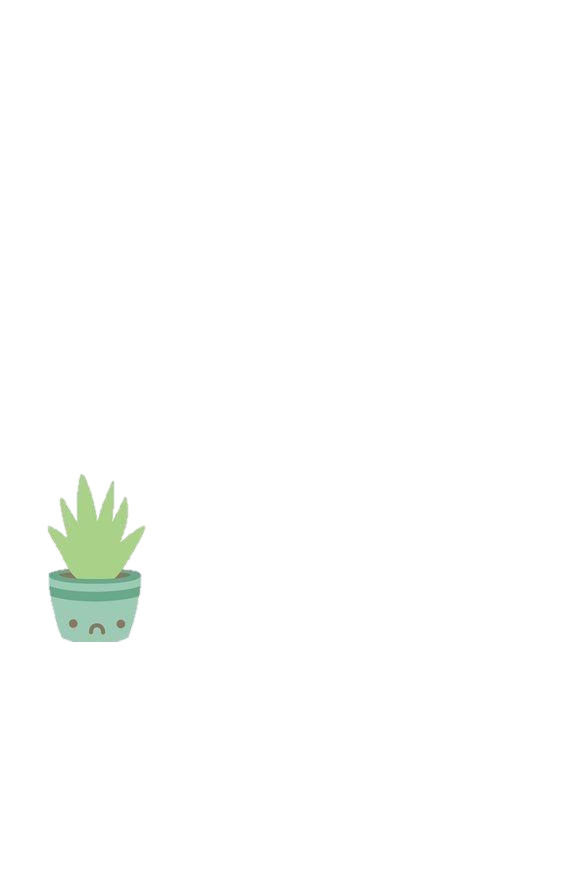 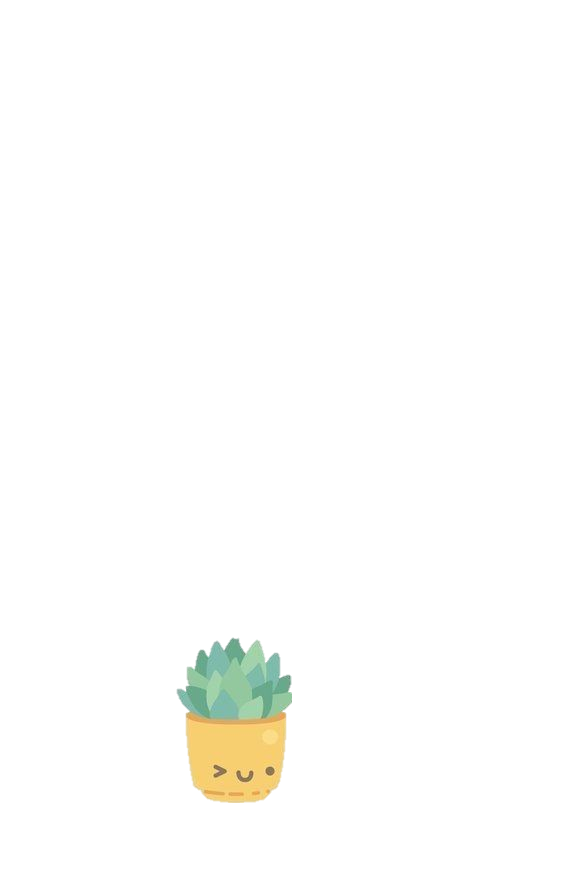 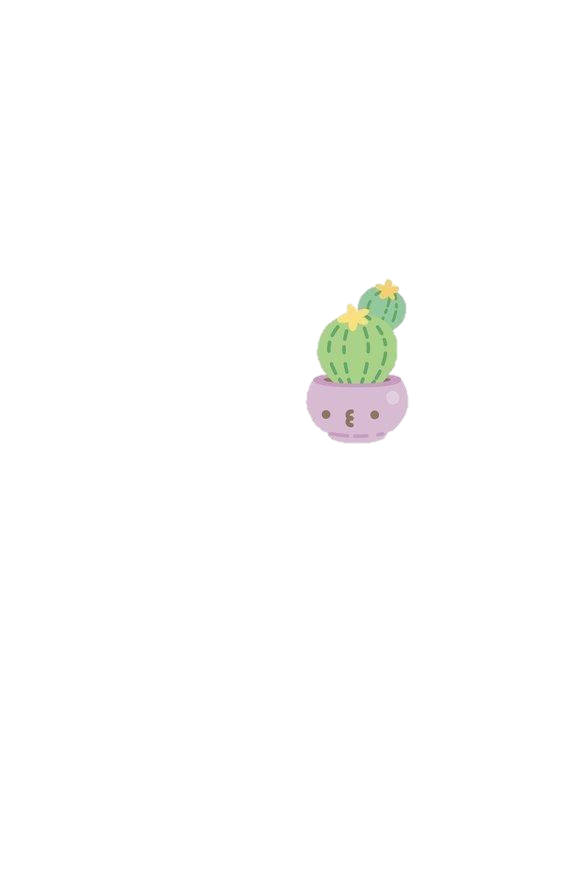 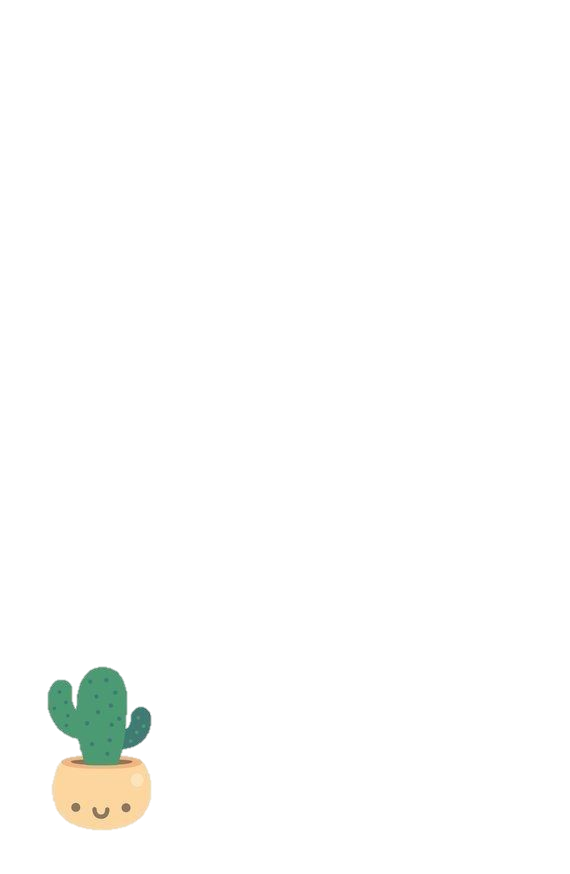 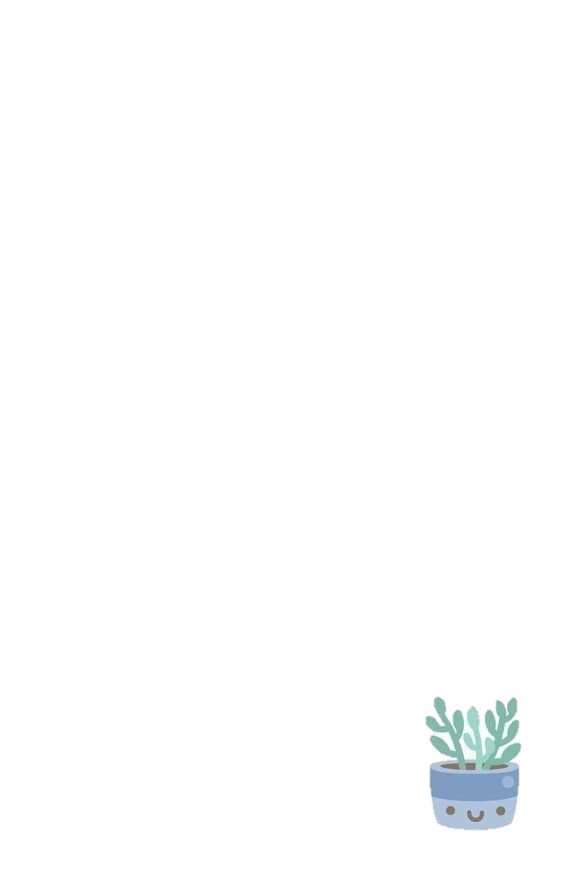 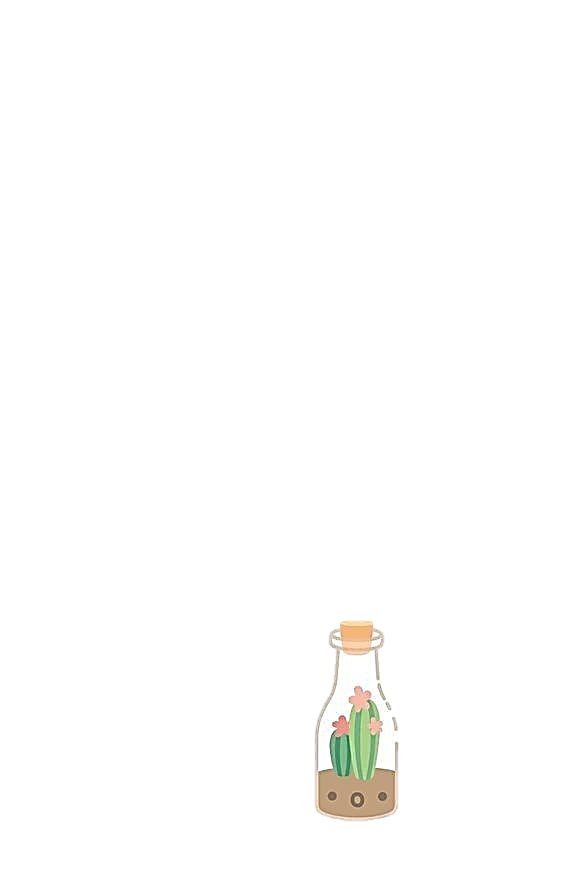 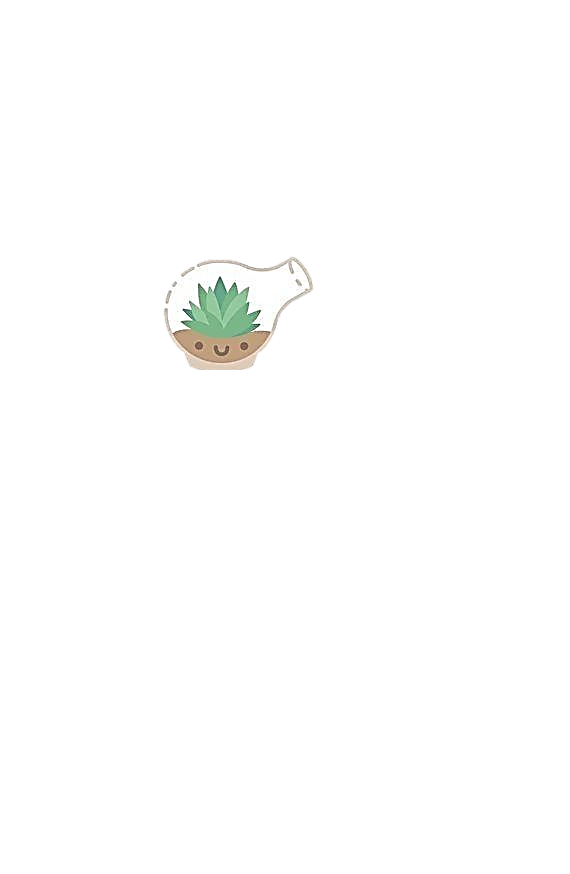 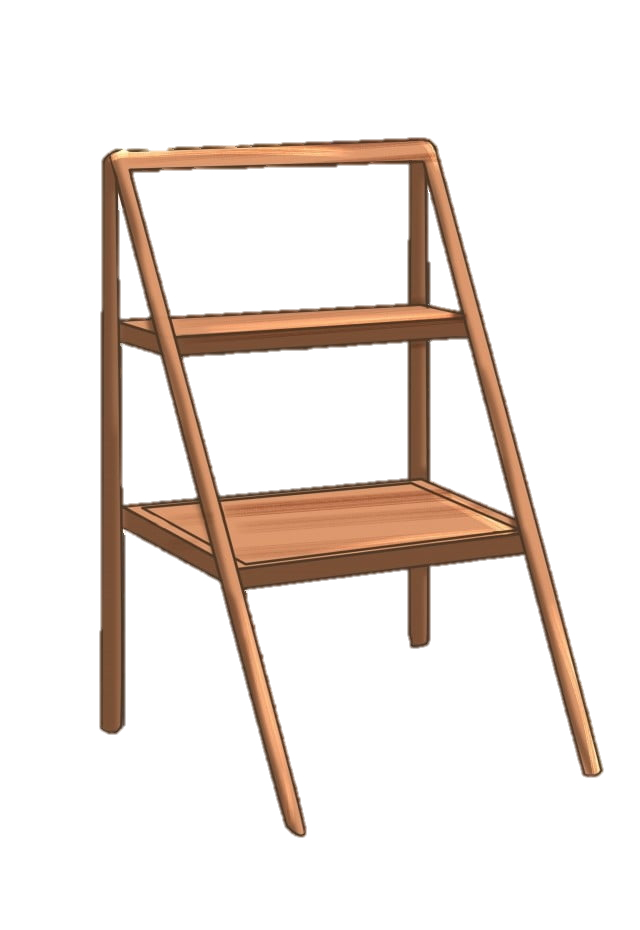 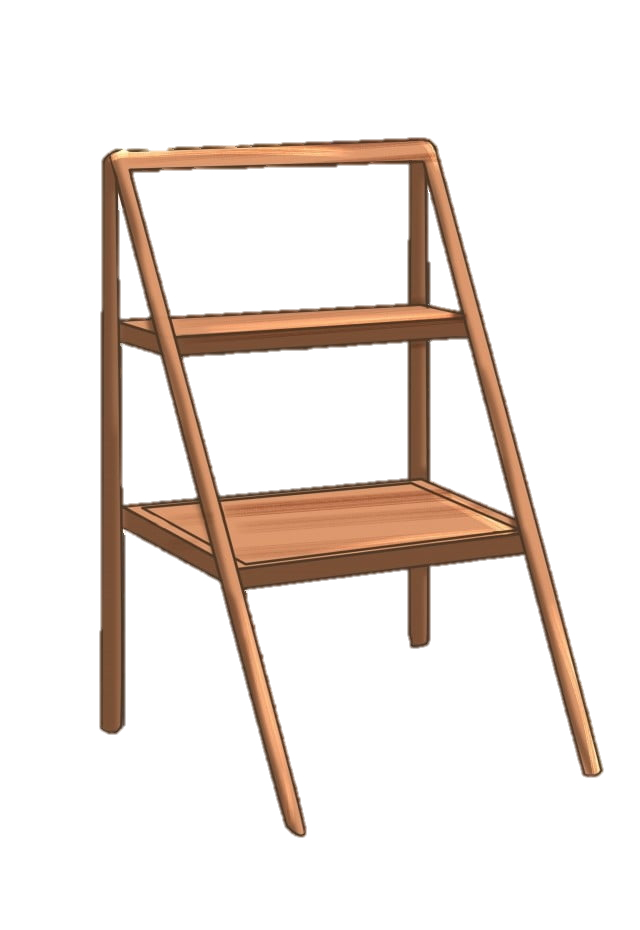 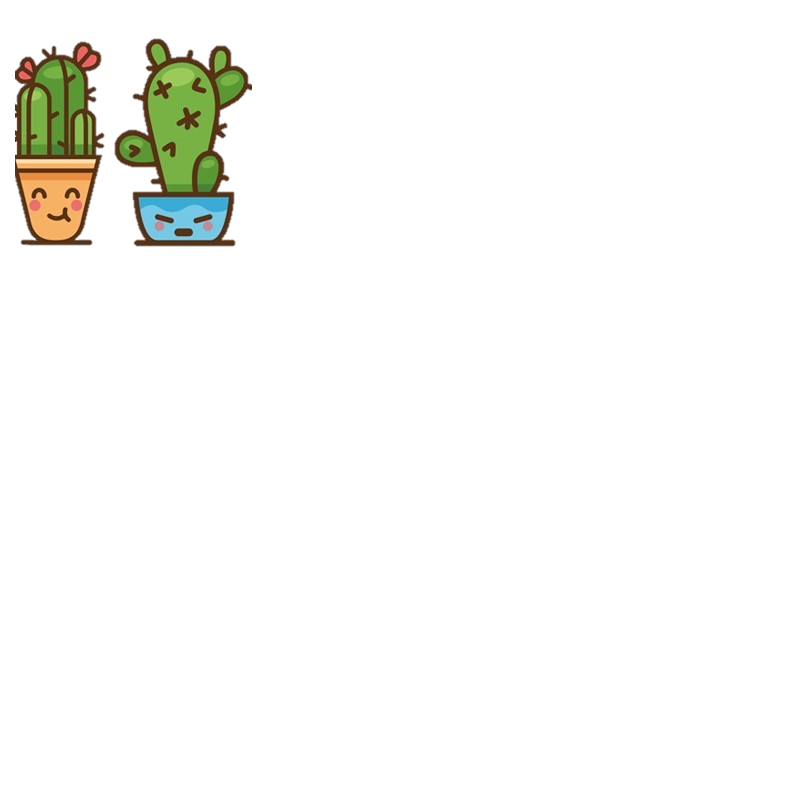 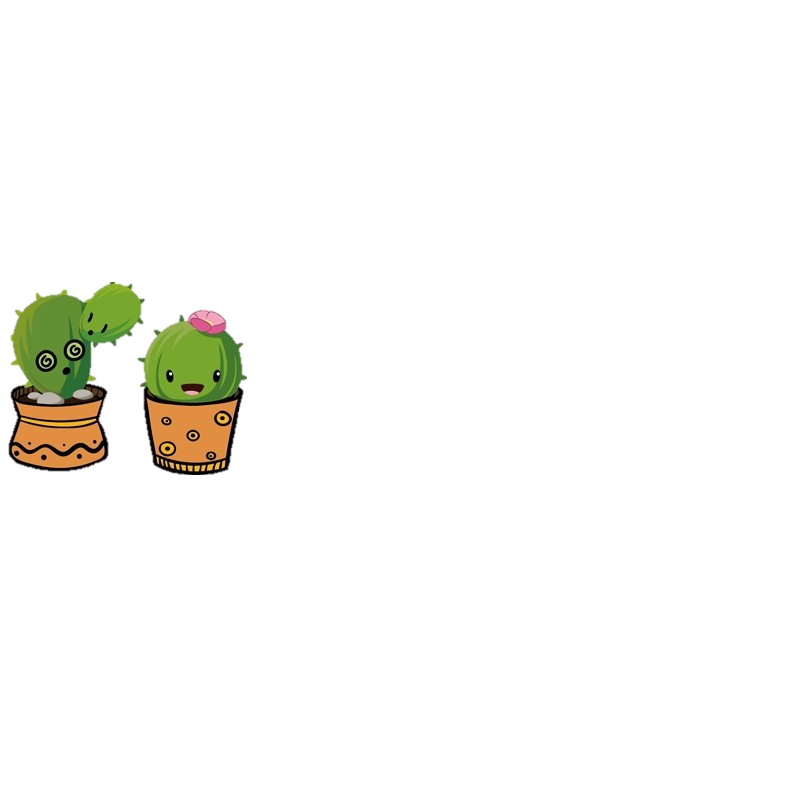 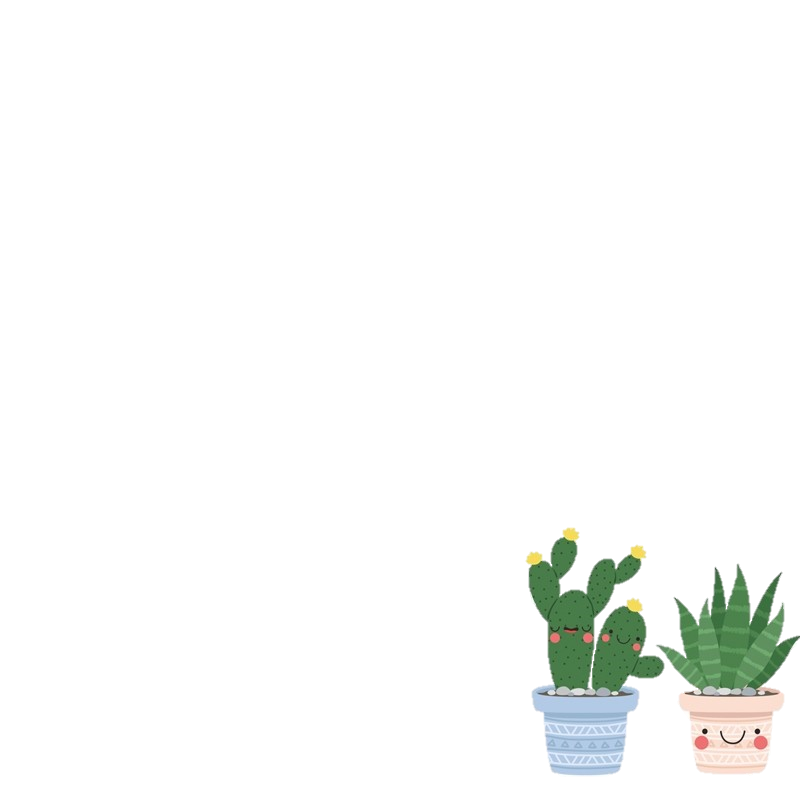 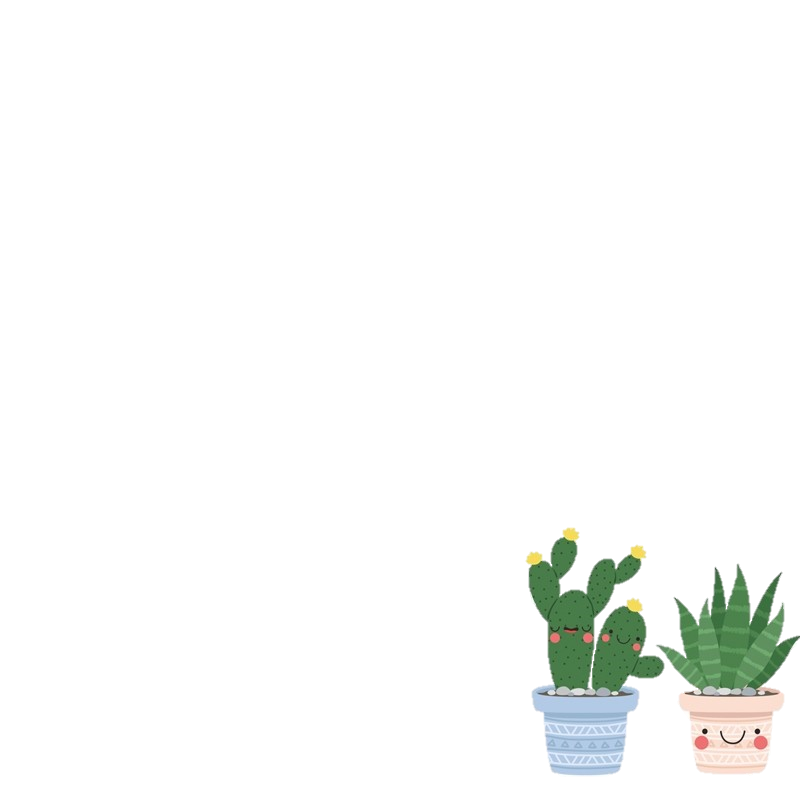 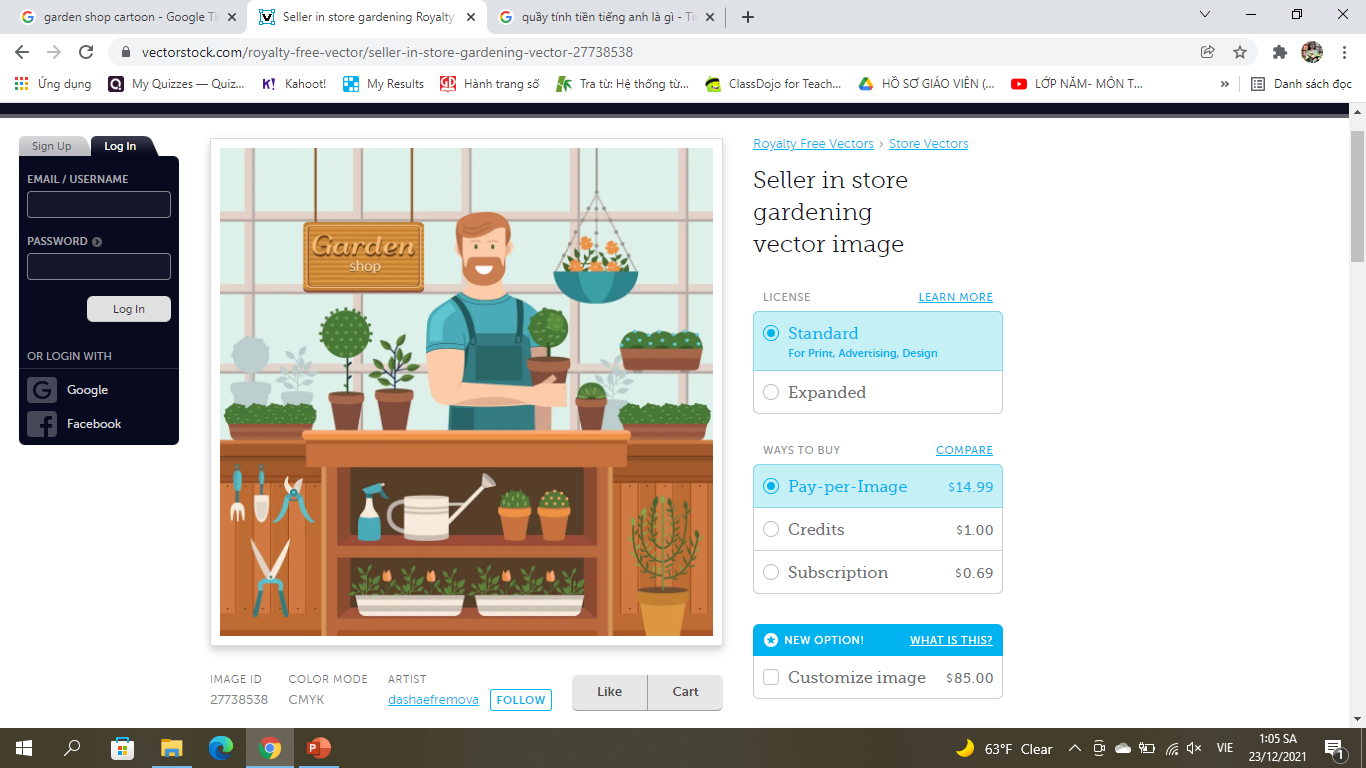 Bài học & thực hành
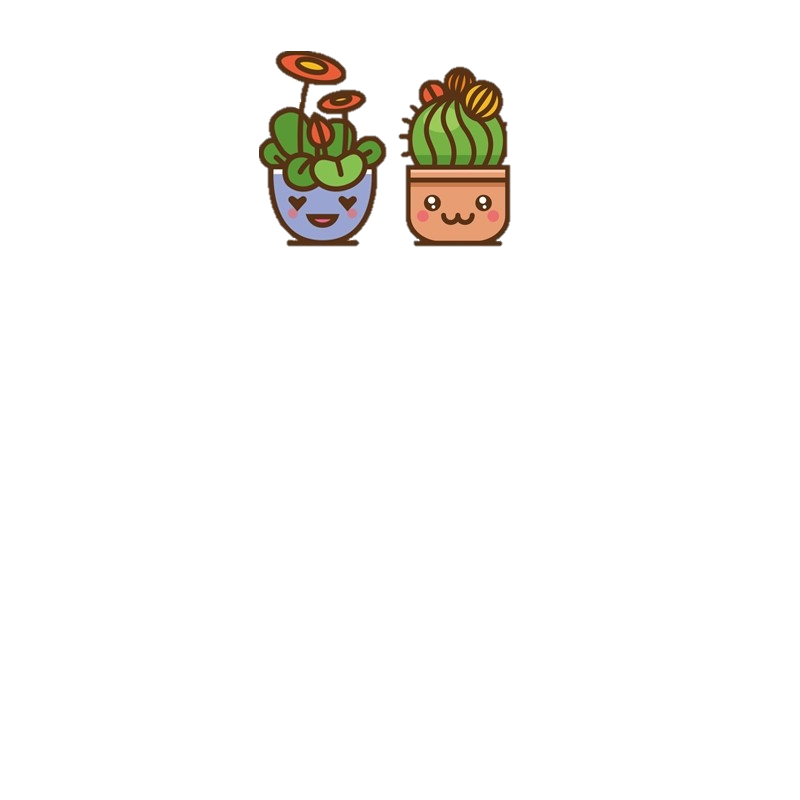 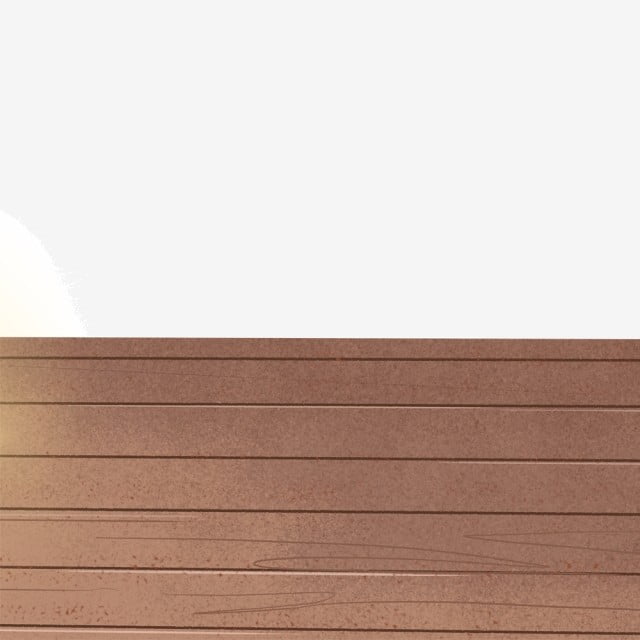 36 : 3 = ?
3 chục : 3 = 1 chục
6 đơn vị : 3 = 2 đơn vị
1 chục và 2 đơn vị làm thành số 12
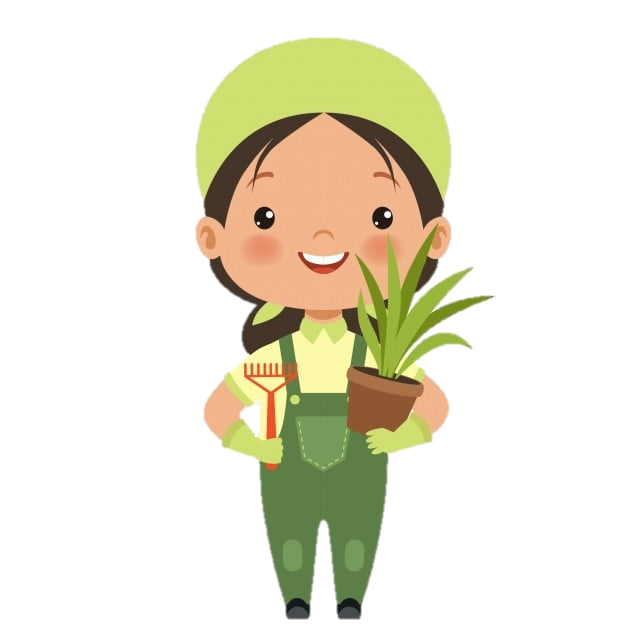 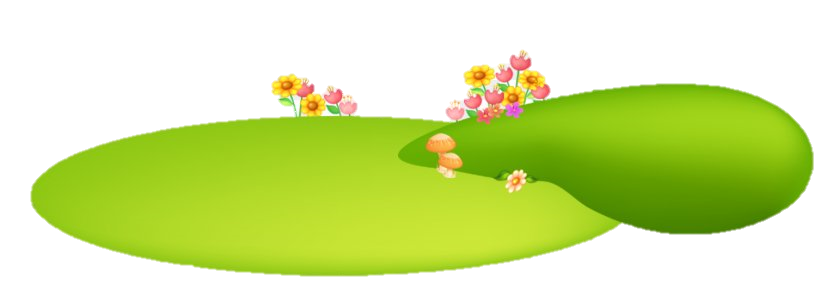 36 : 3 = 12
36 : 3 = ?
36
3
3 chia 3 bằng 1, viết 1
1 nhân 3 bằng 3;
1
2
3
3 trừ 3 bằng 0.
0
6
Hạ 6, 6 chia 3 được 2, viết 2
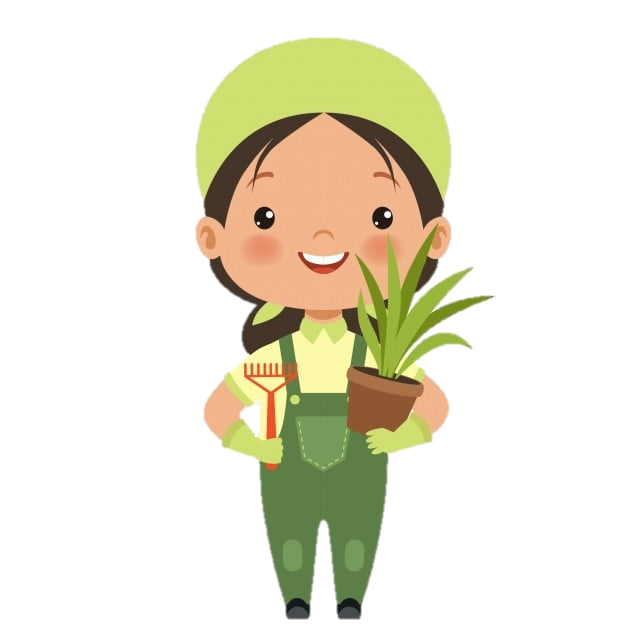 6
2 nhân 3 bằng 6;
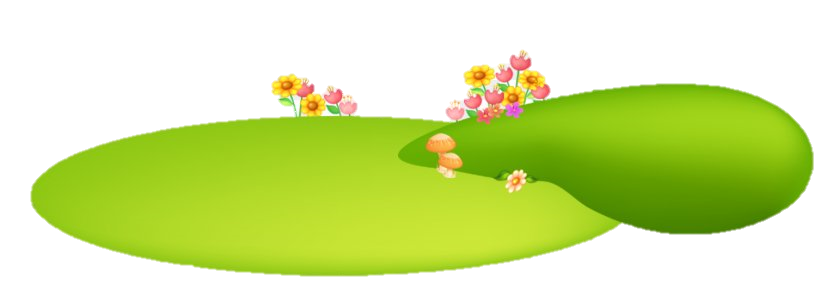 6 trừ 6 bằng 0.
0
36 : 3 = 12
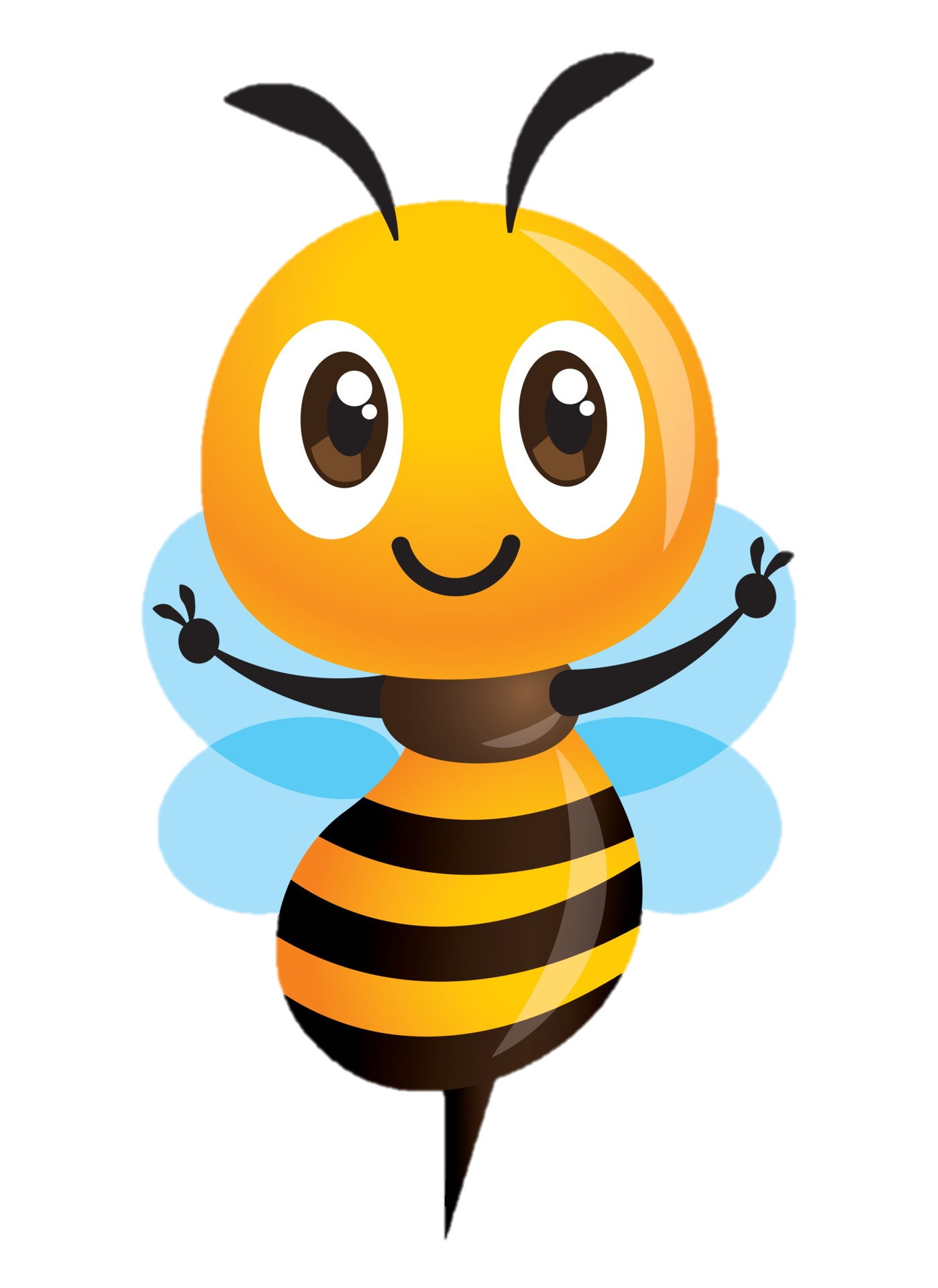 94 : 4 = ?
94 : 4 = 23 (dư 2)
Chia đều 94 ngôi sao cho 4 bạn thì làm thế nào?
94 khối lập phương.


9 chục : 4 = 2 chục 
(dư 1 chục)

1 chục (dư) và 4 đơn vị làm thành số 14
14 : 4 = 3 (dư 2)
94 : 4 = ?
94
4
9 chia 4 được 2, viết 2.
8
2
3
2 nhân 4 bằng 8;
9 trừ 8 bằng 1.
1
4
12
Hạ 4, 14 chia 4 được 3, viết 3
3 nhân 4 bằng 12;
2
14 trừ 12 bằng 2.
94 : 4 = 23 (dư 2)
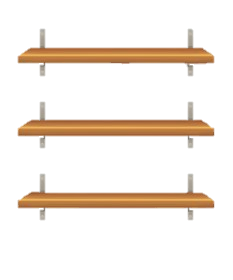 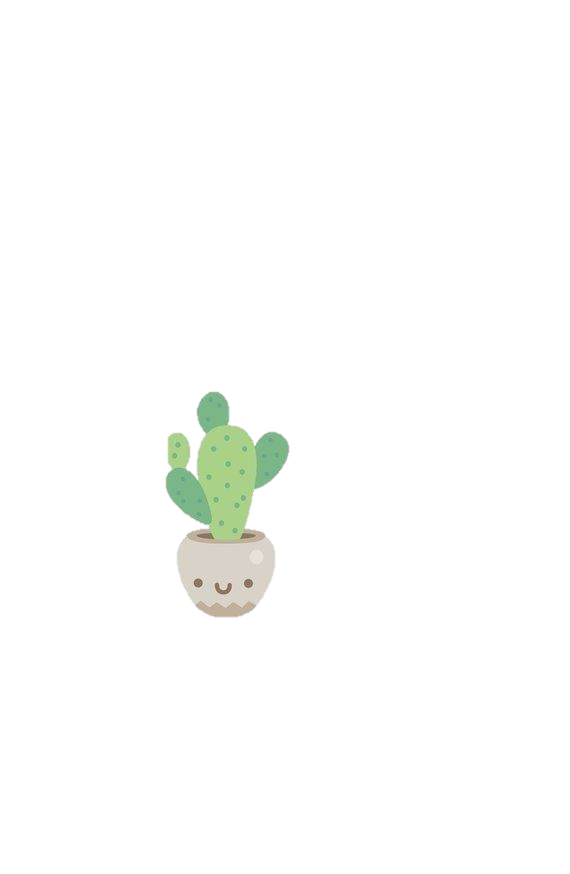 1
THỰC HÀNH
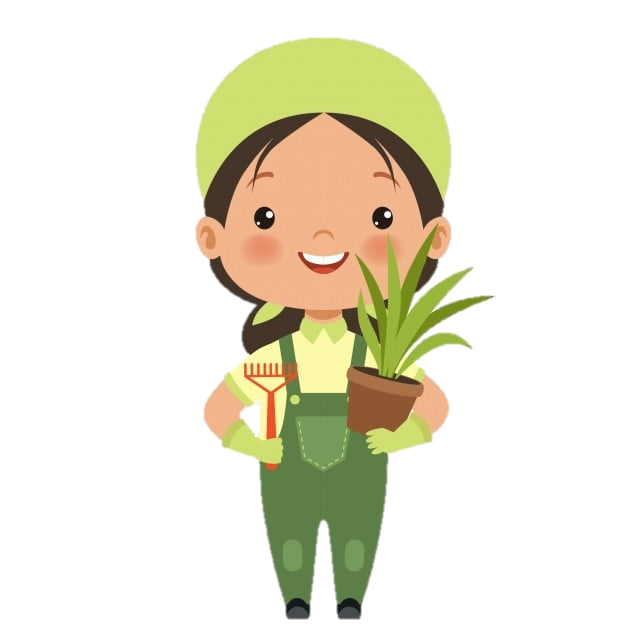 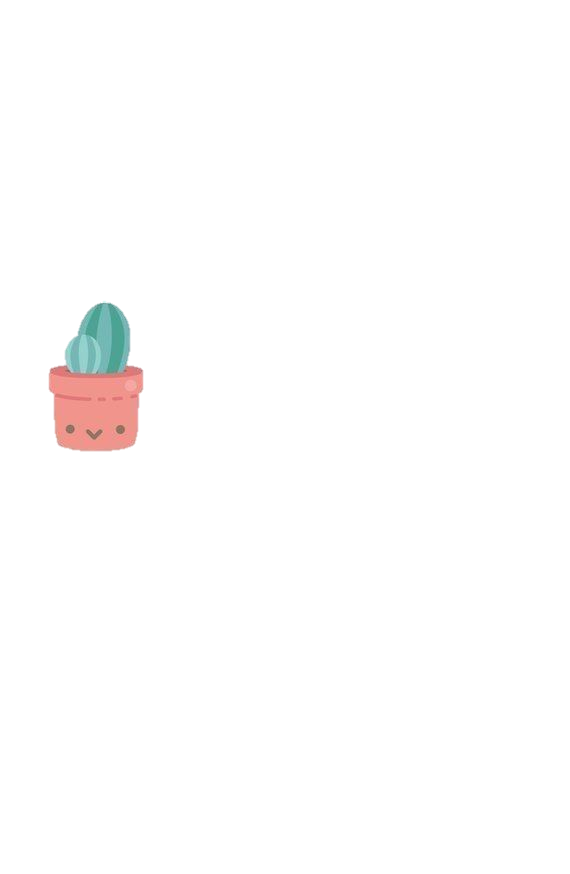 Đặt tính rồi tính
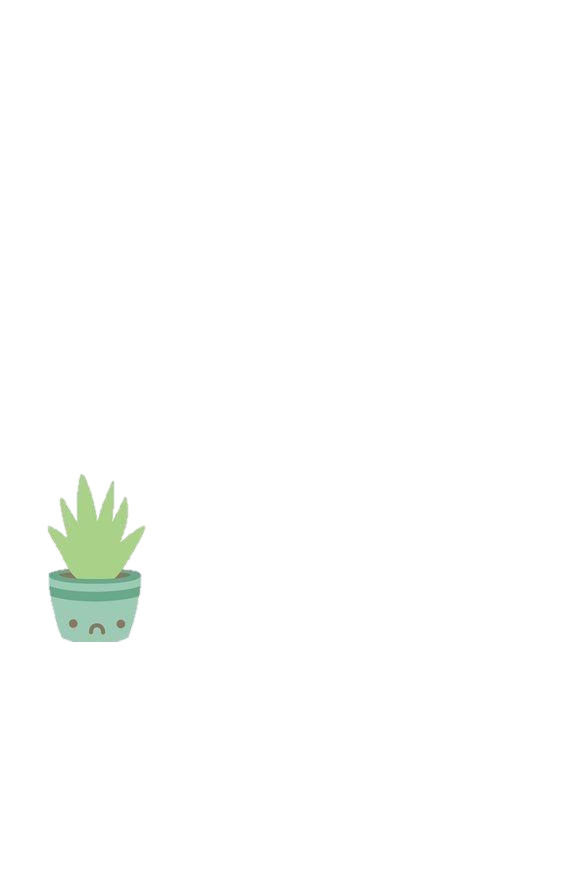 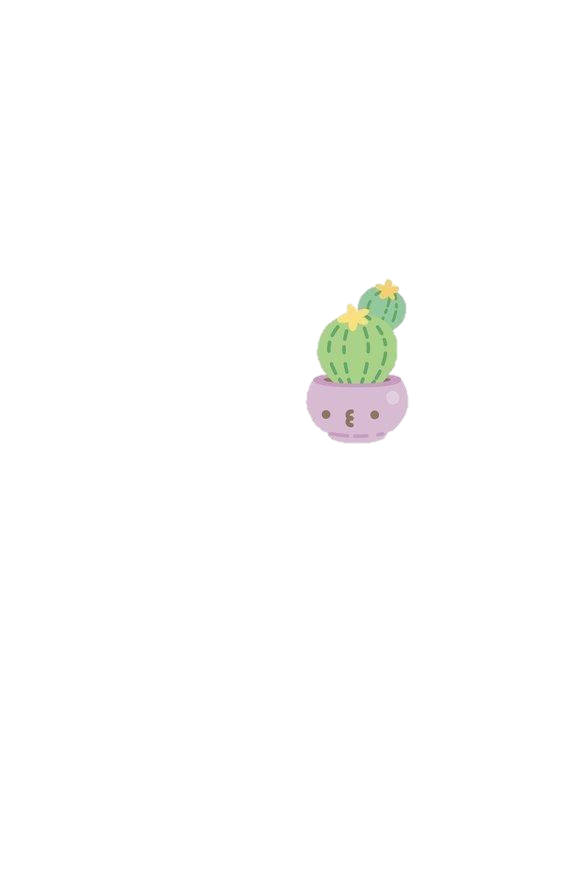 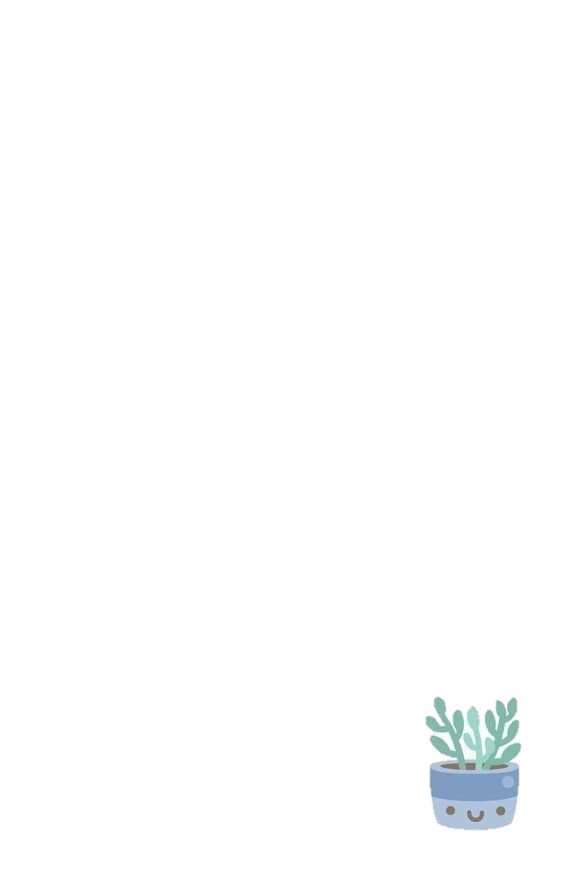 48 : 4
    55 : 5
    42 : 2
b) 47 : 3
    71 : 4
    92 : 5
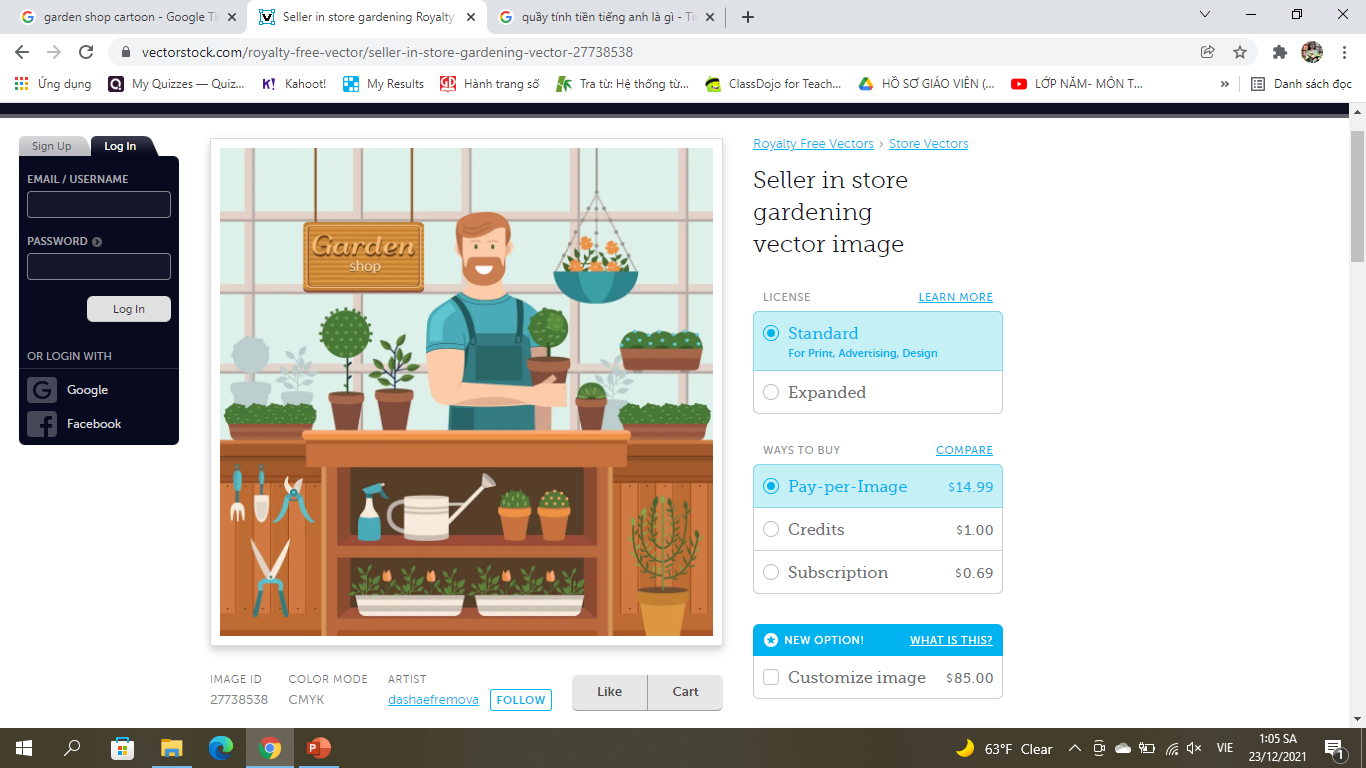 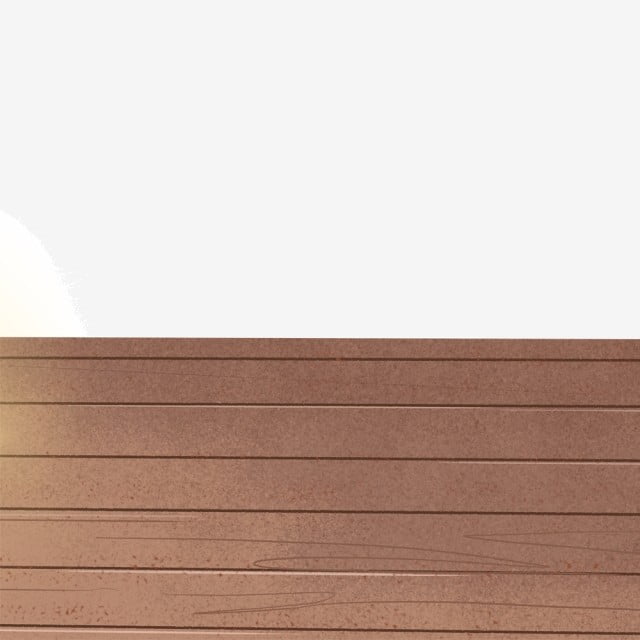 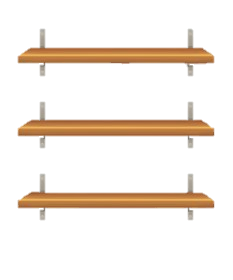 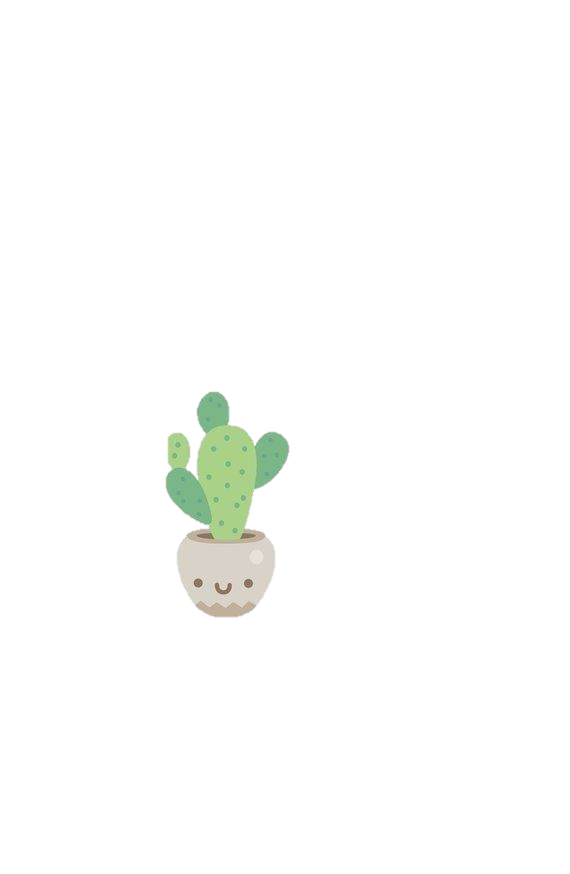 1
THỰC HÀNH
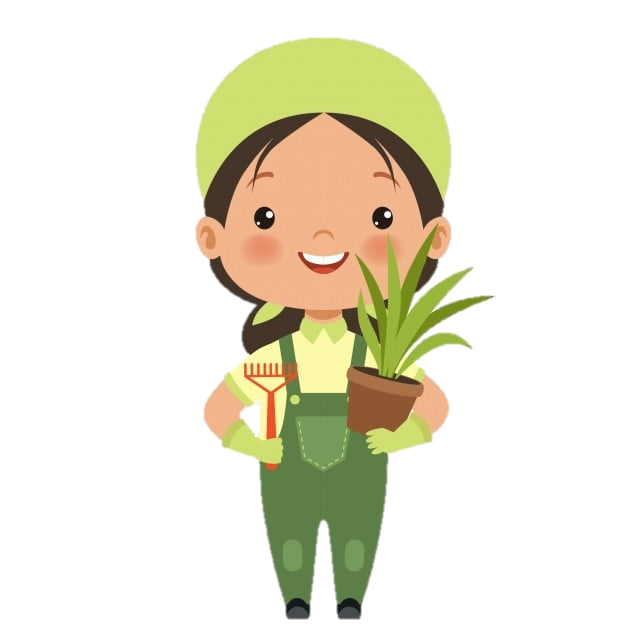 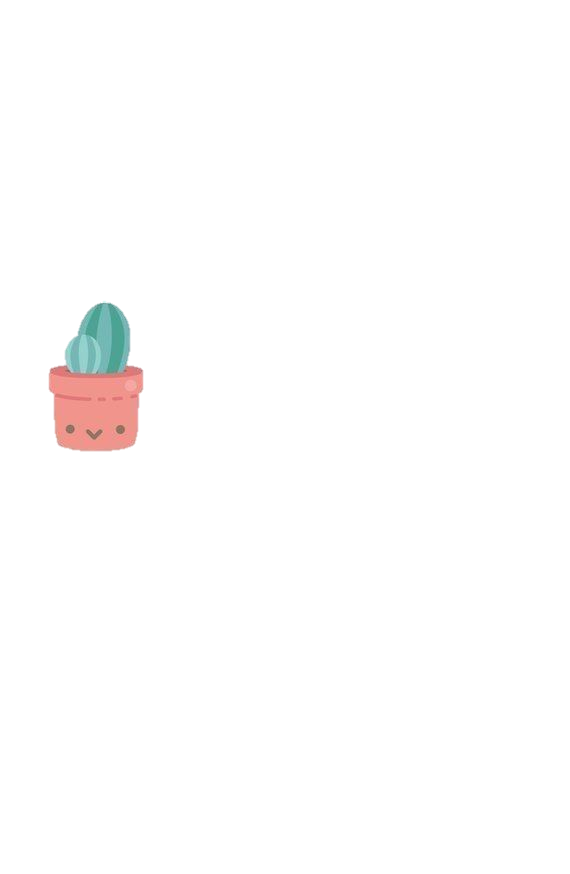 Đặt tính rồi tính
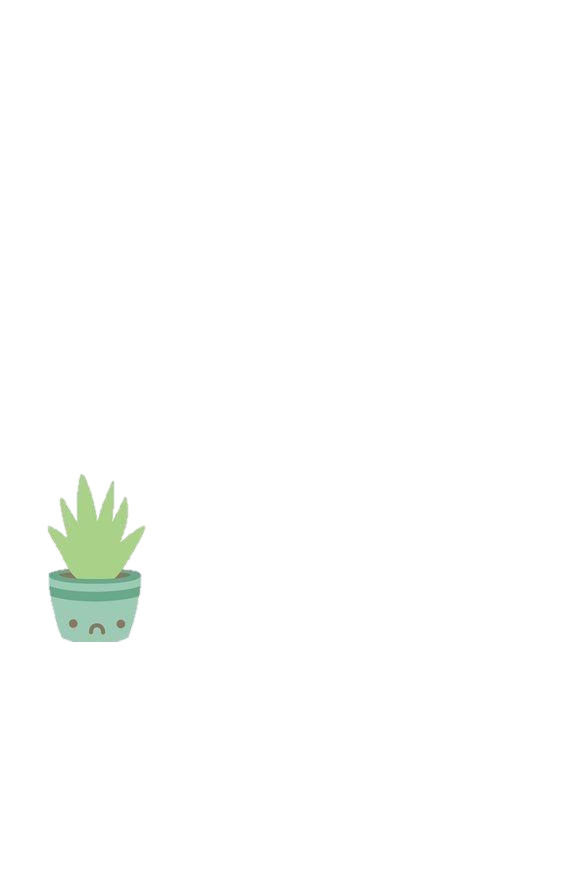 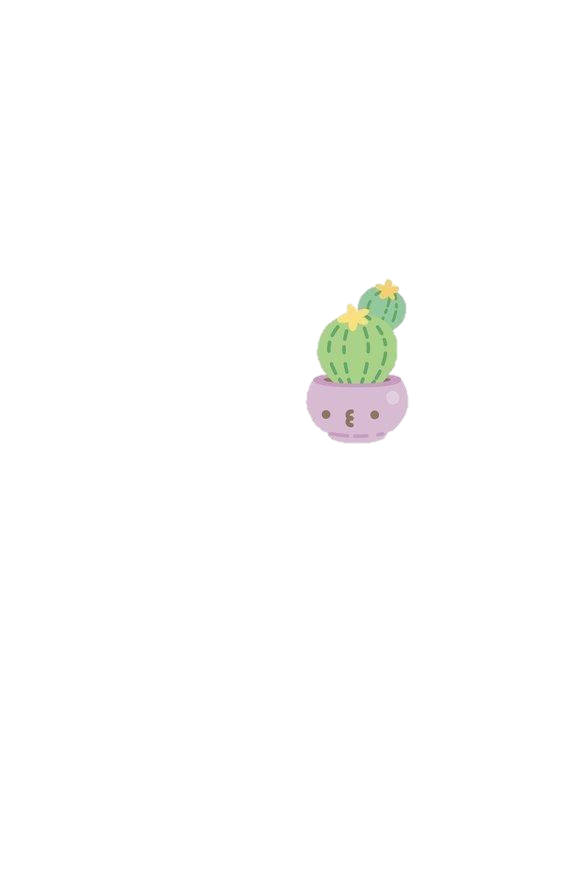 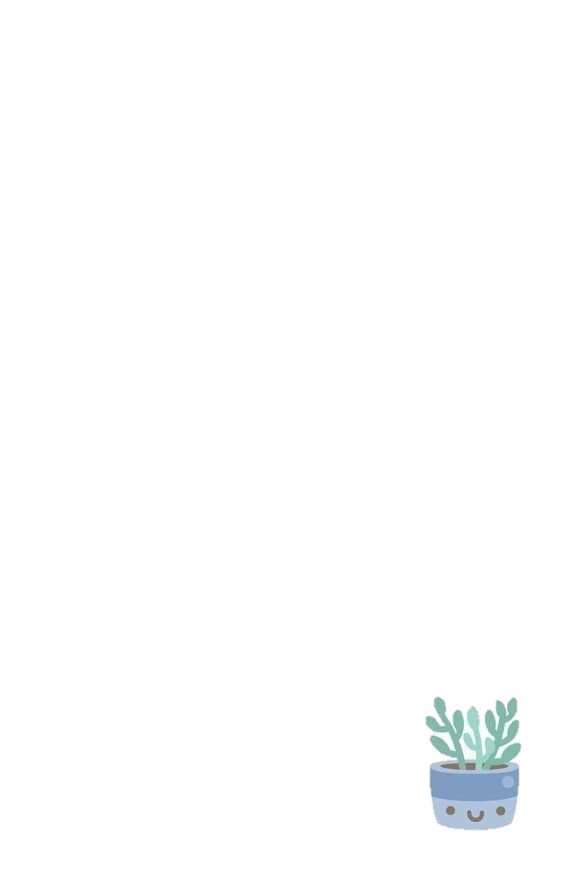 48  4
4
2
1
8
0
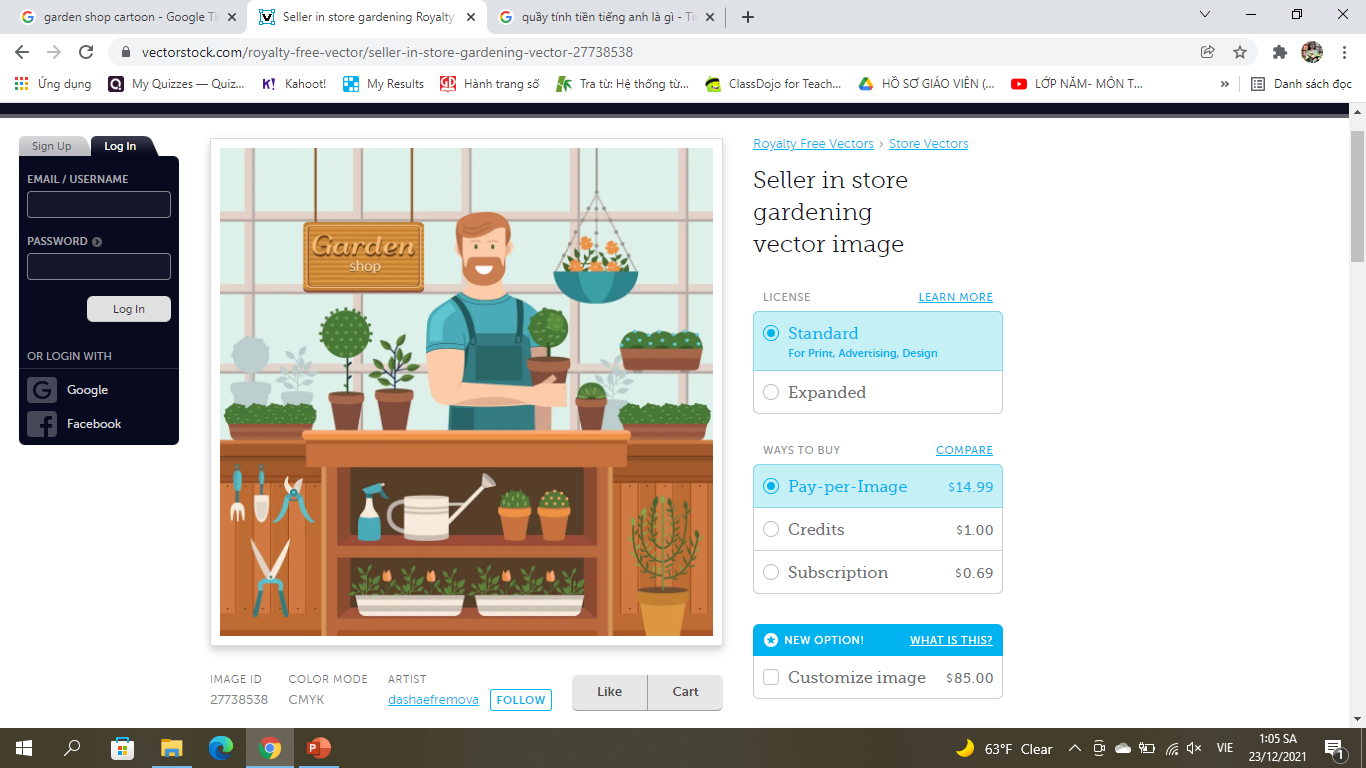 8
0
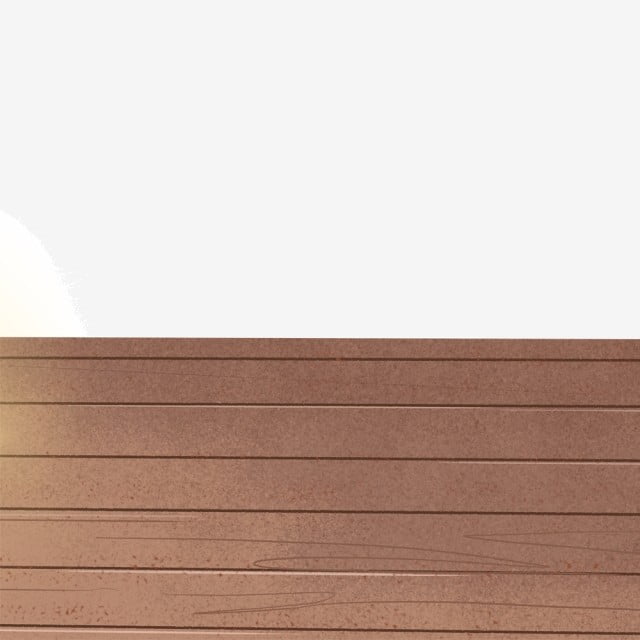 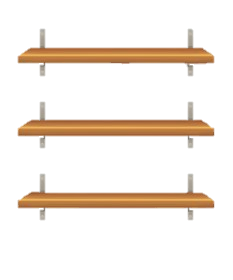 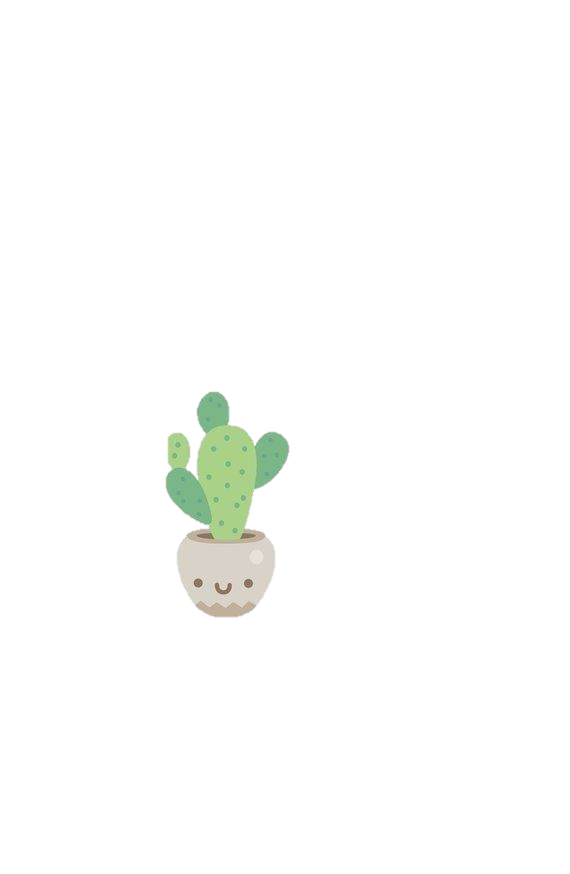 1
THỰC HÀNH
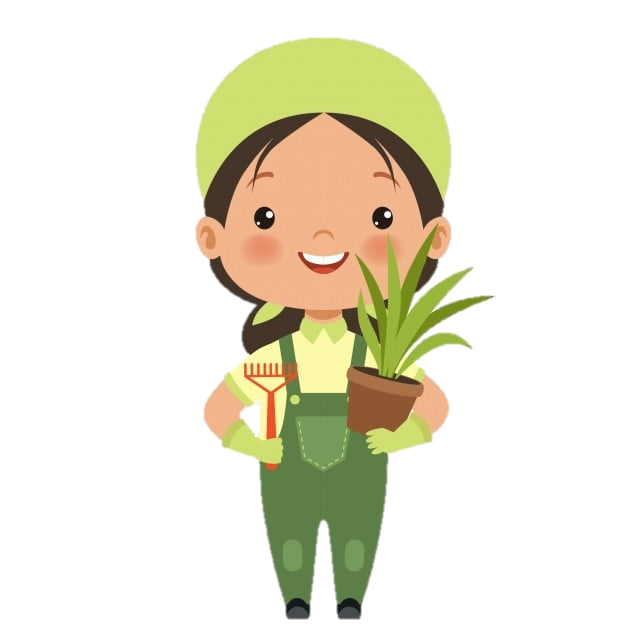 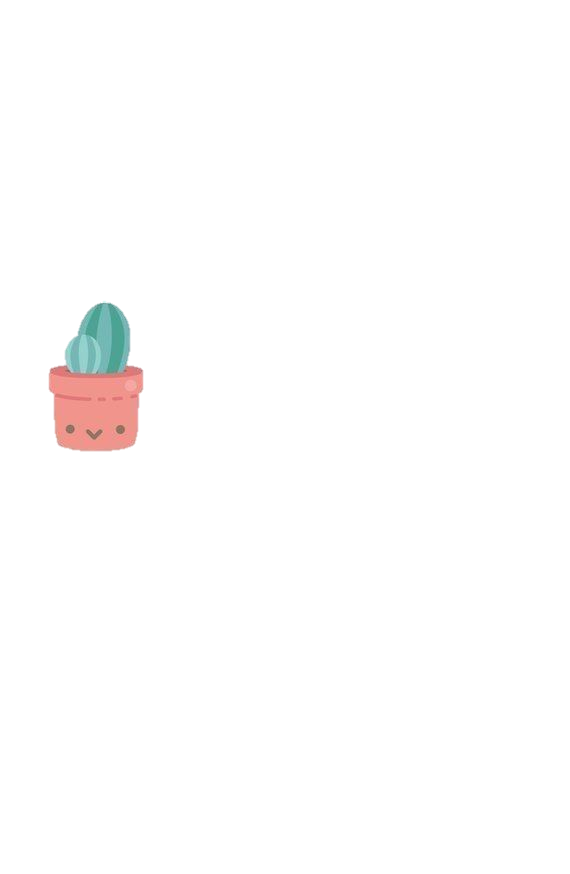 Đặt tính rồi tính
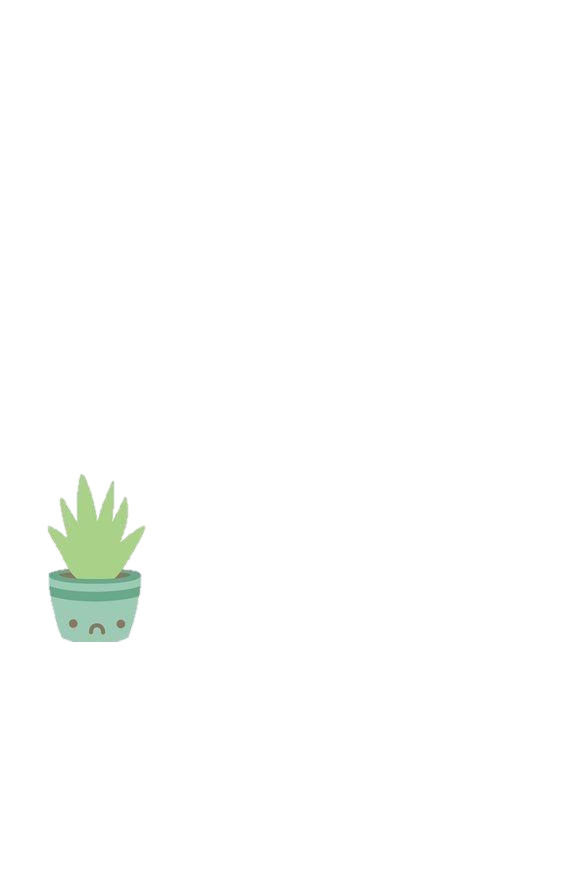 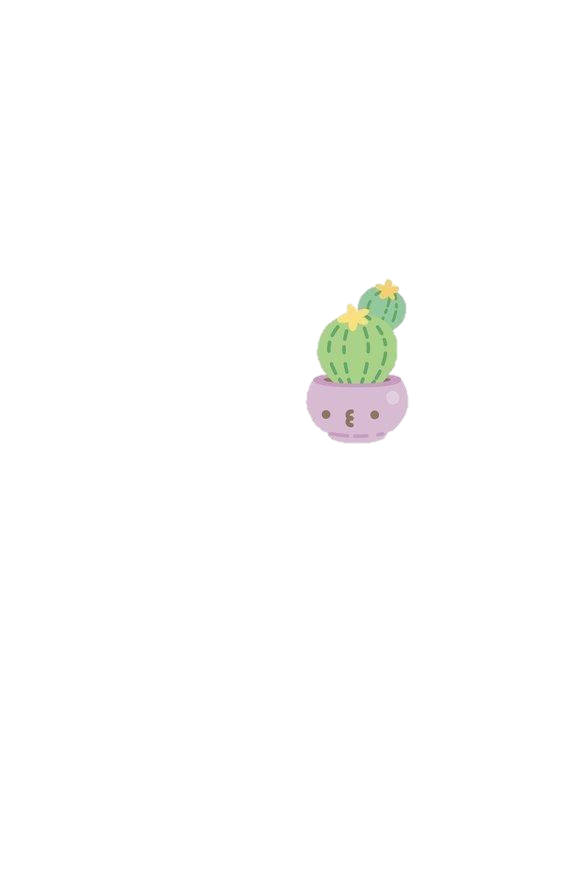 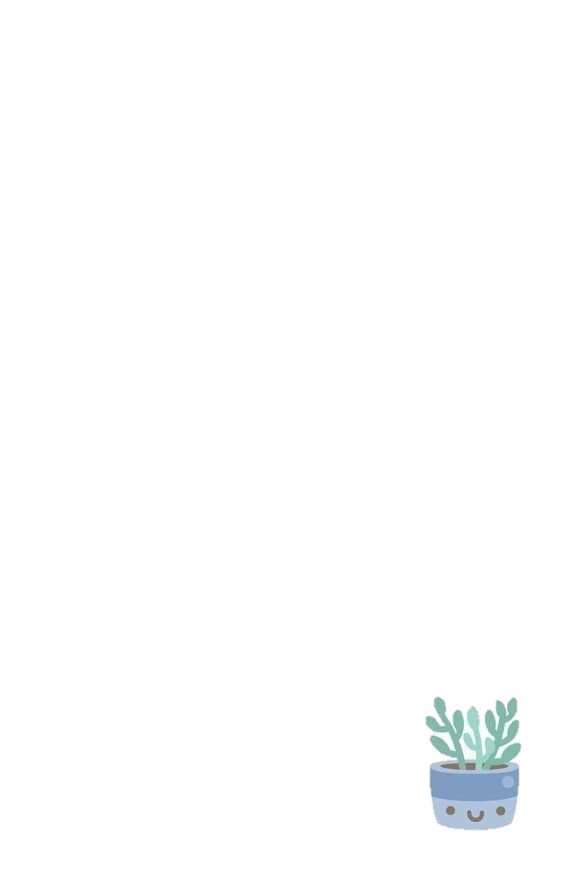 55   5
5
1
1
5
0
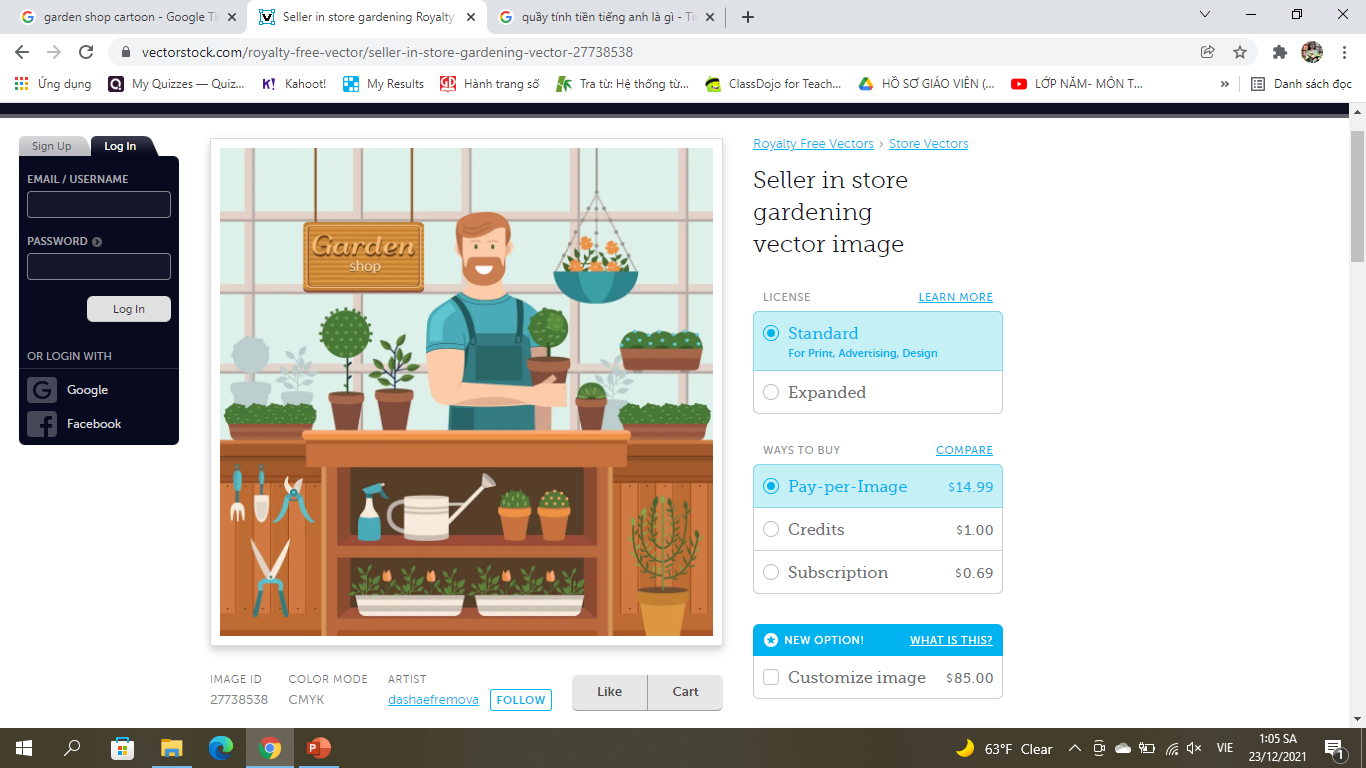 5
0
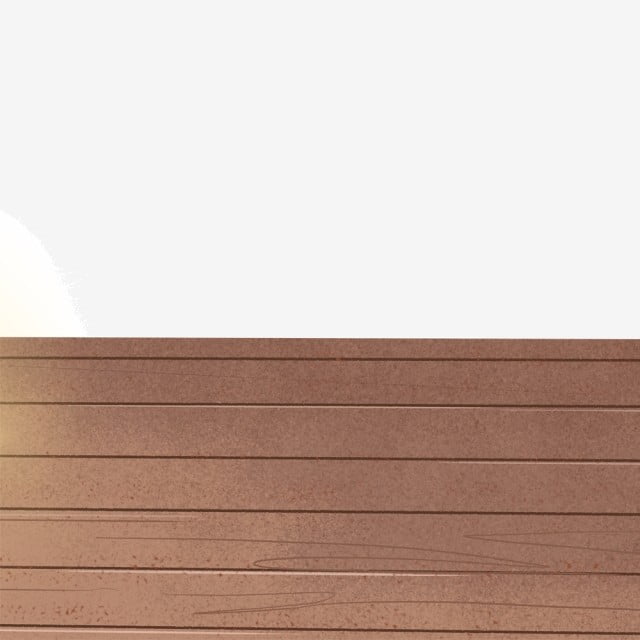 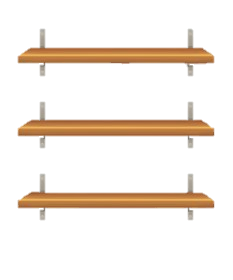 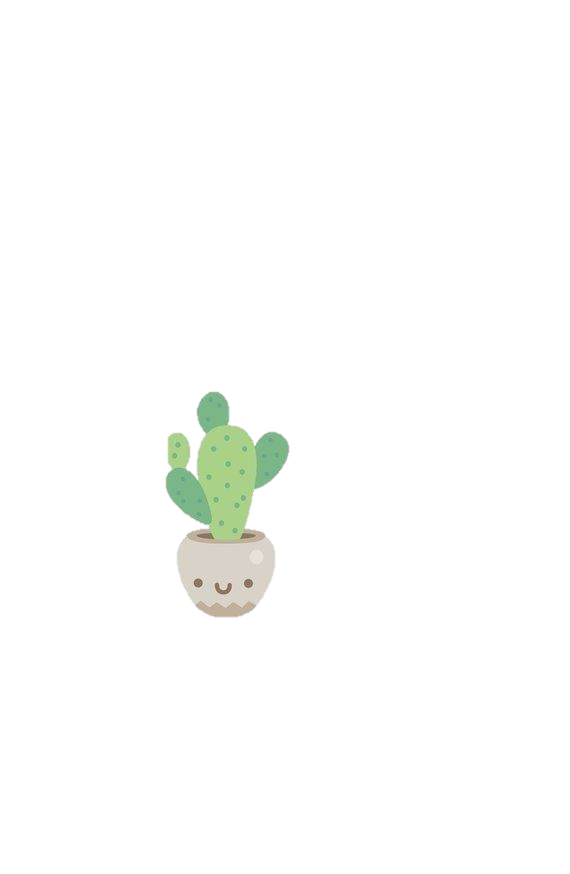 1
THỰC HÀNH
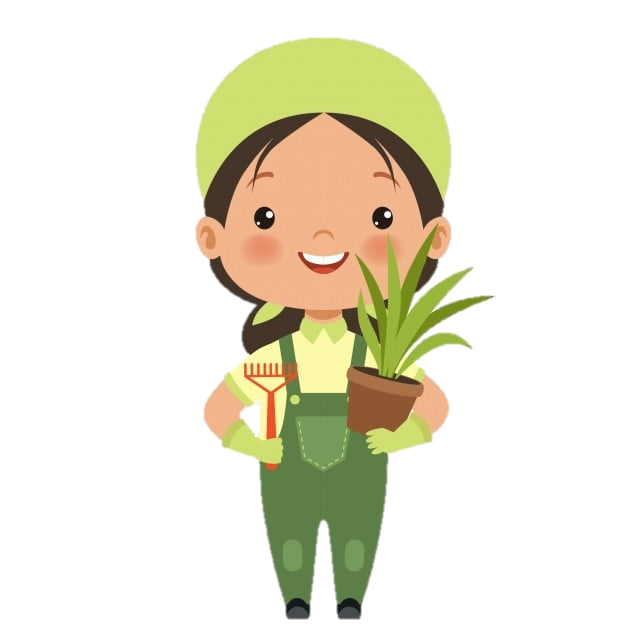 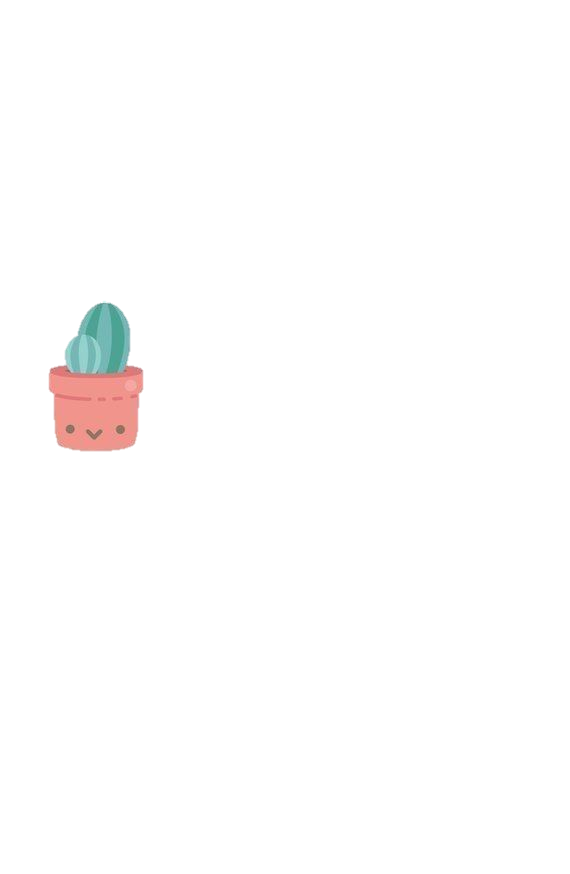 Đặt tính rồi tính
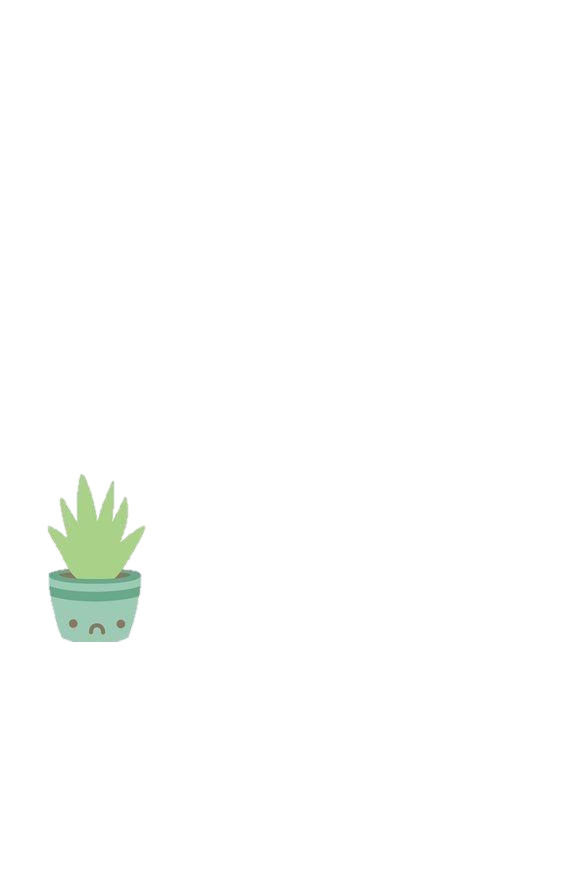 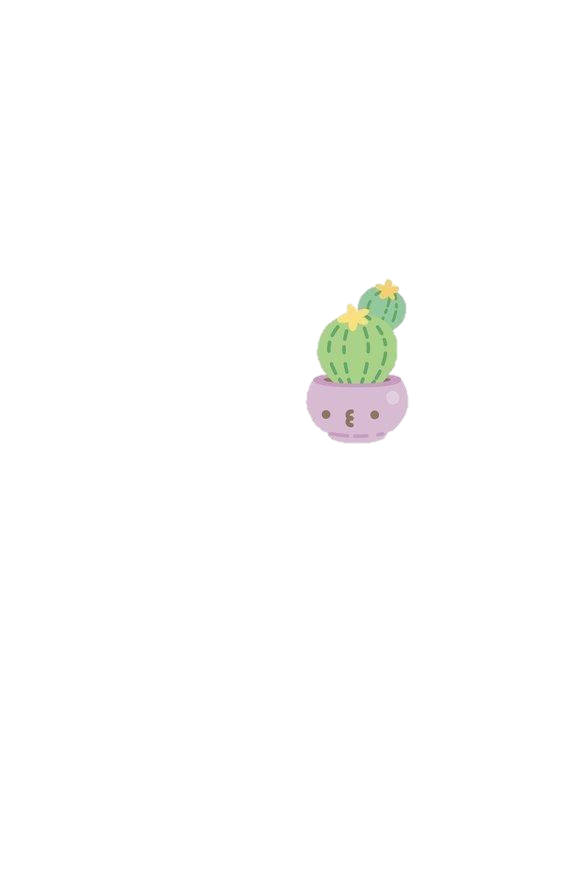 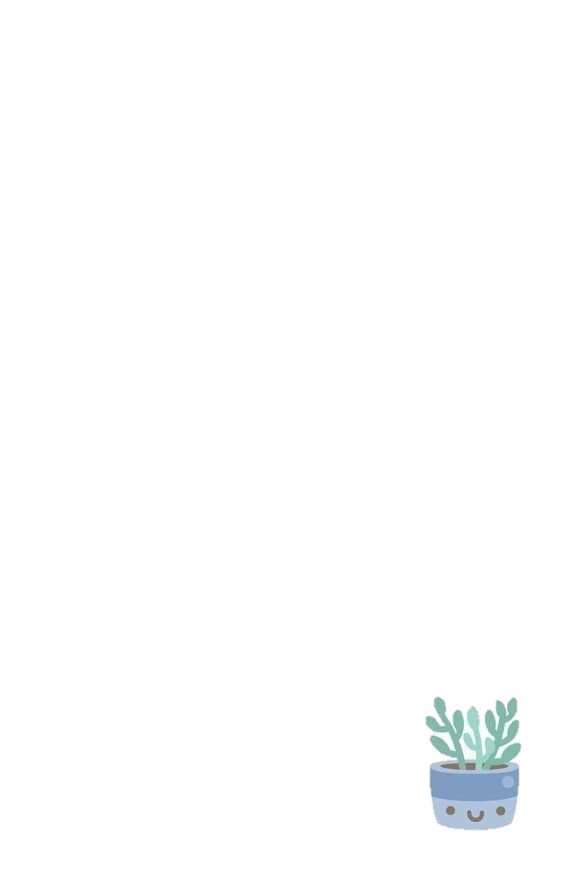 42   2
4
1
2
2
0
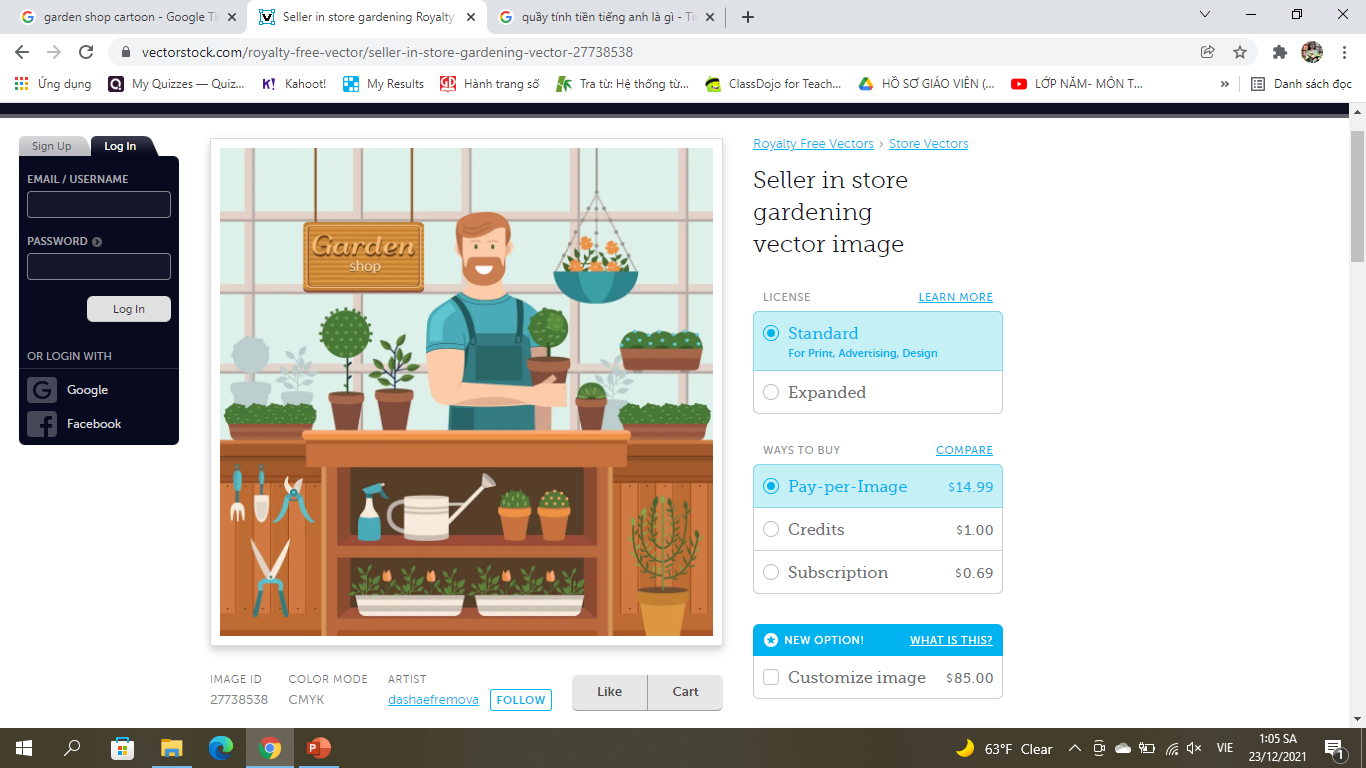 2
0
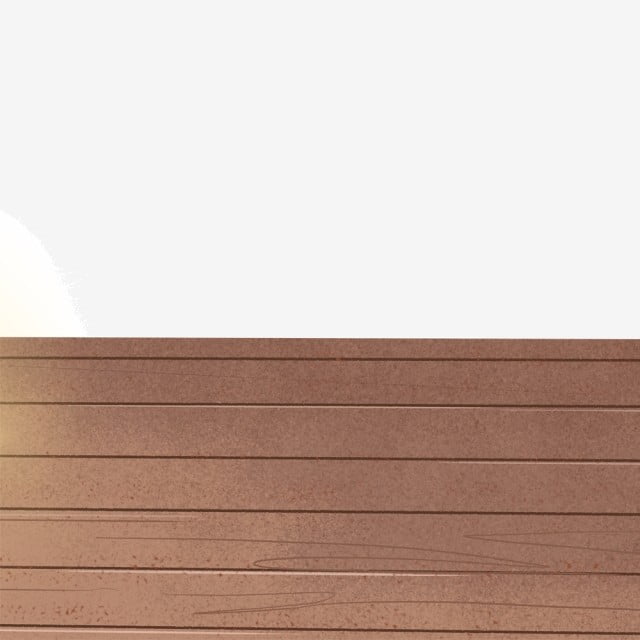 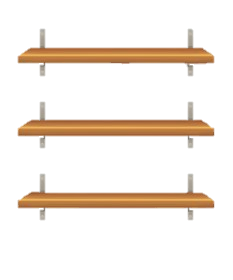 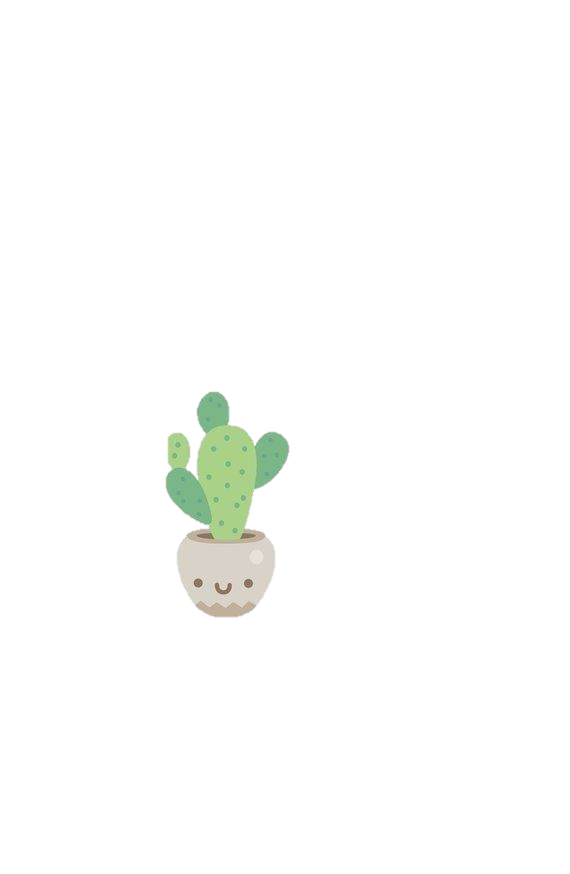 1
THỰC HÀNH
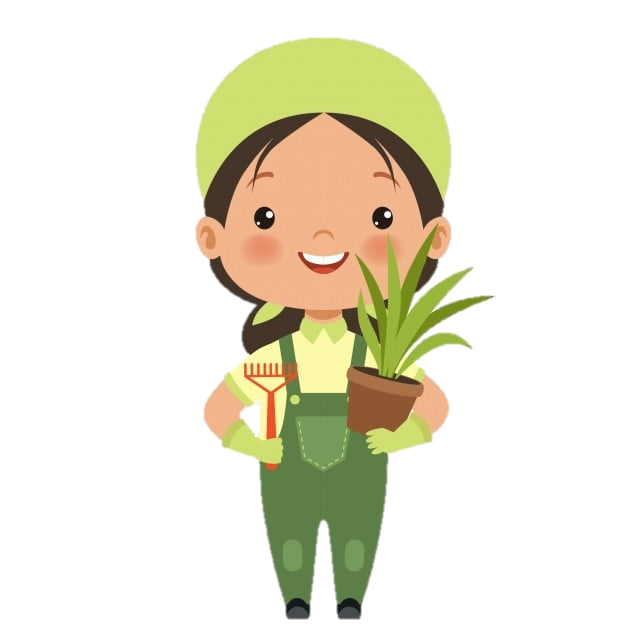 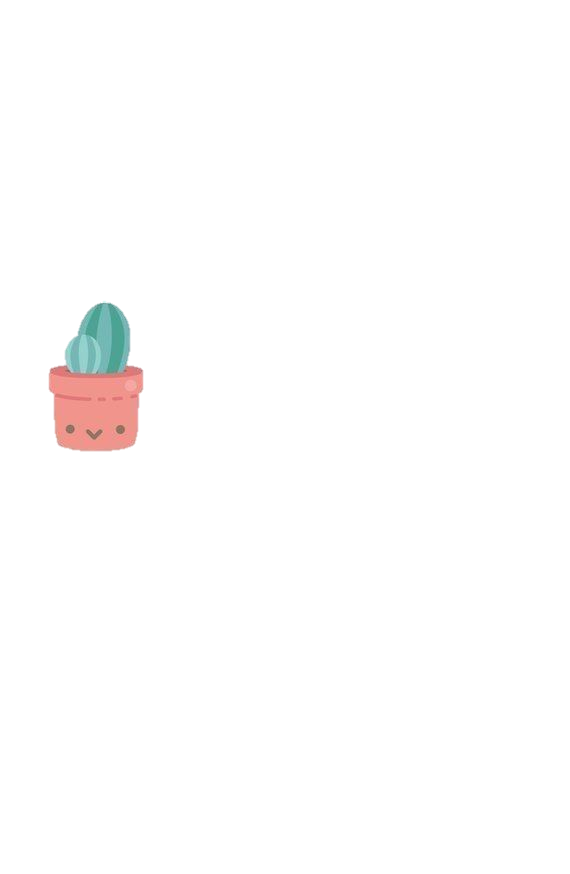 Đặt tính rồi tính
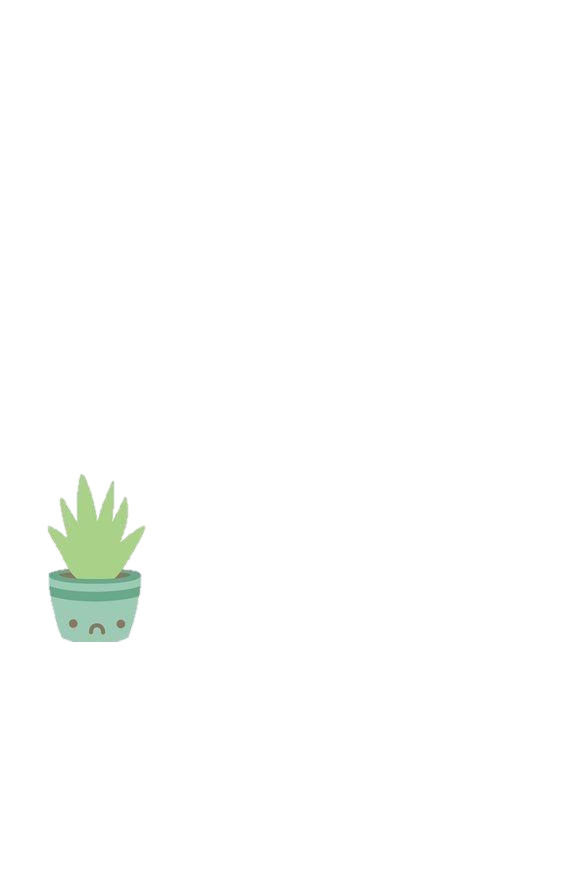 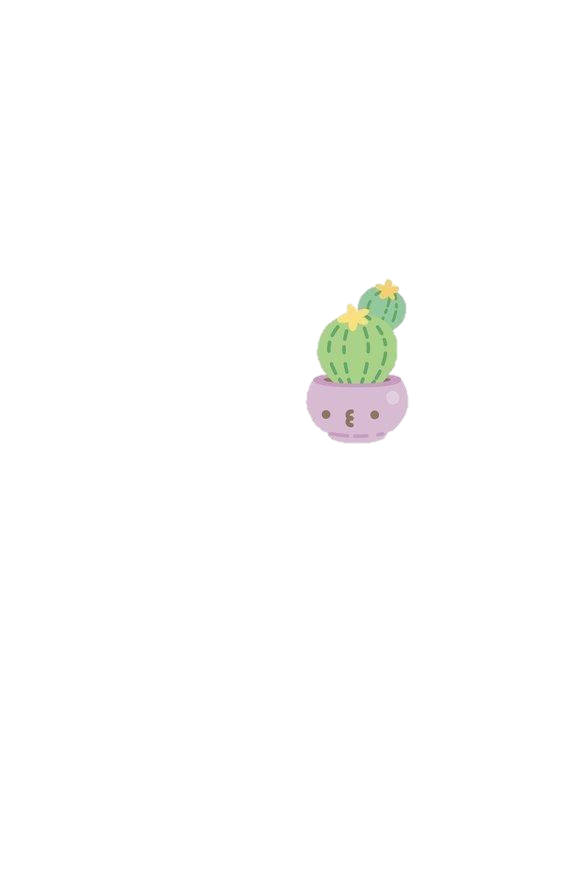 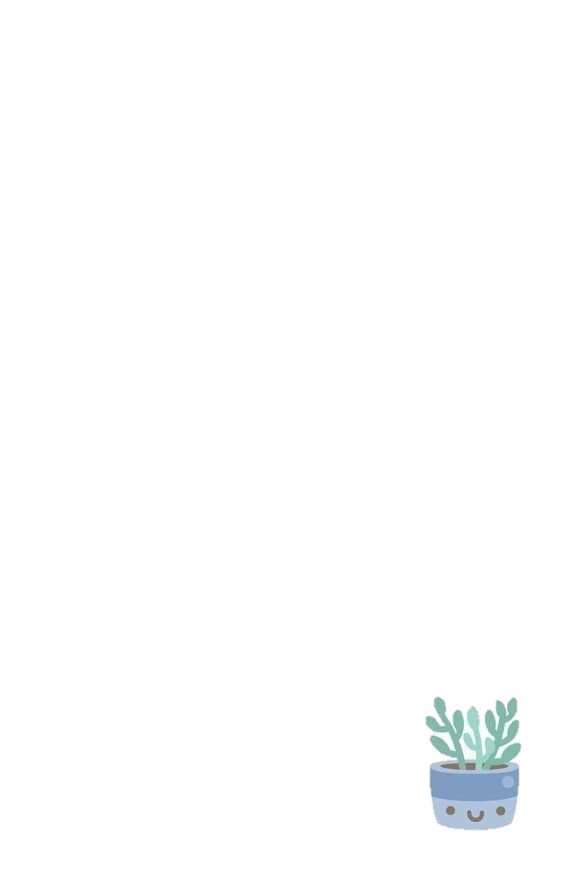 b) 47  3
3
5
1
7
1
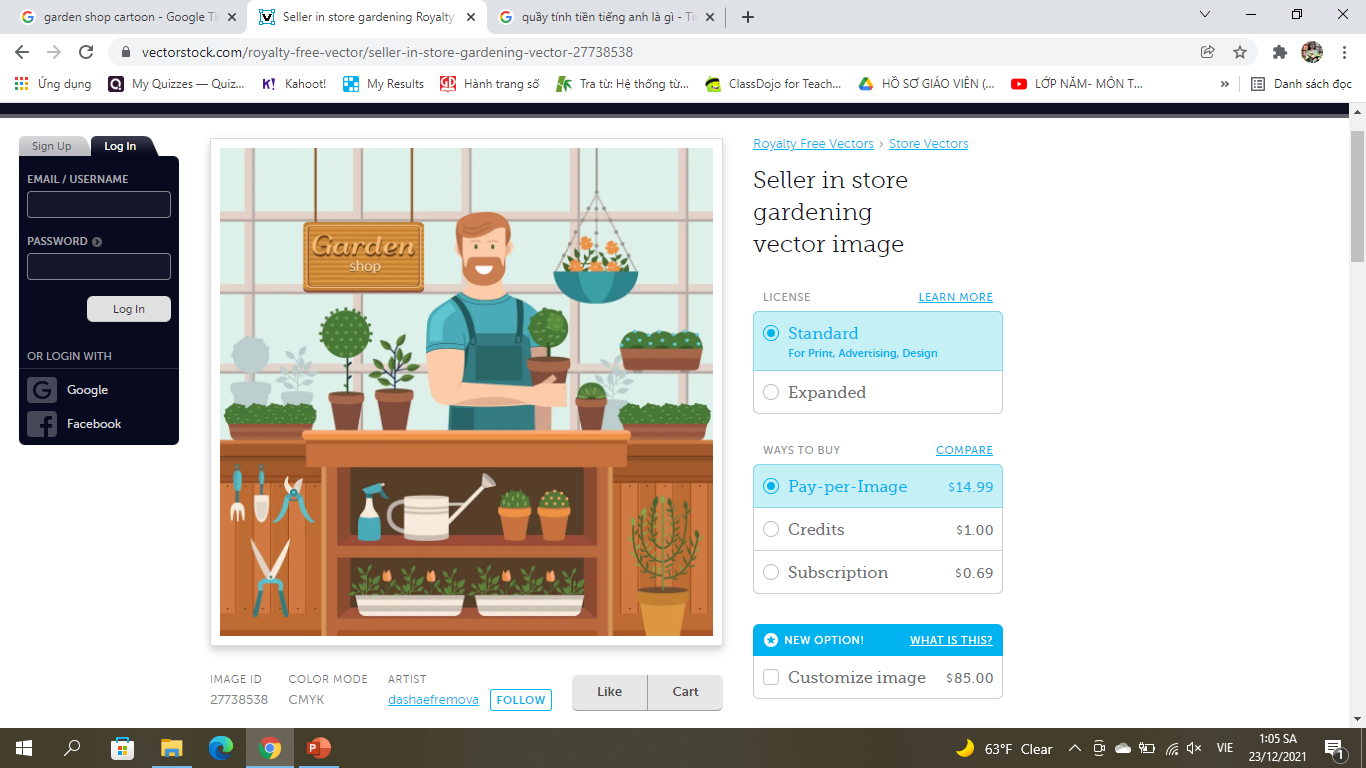 15
2
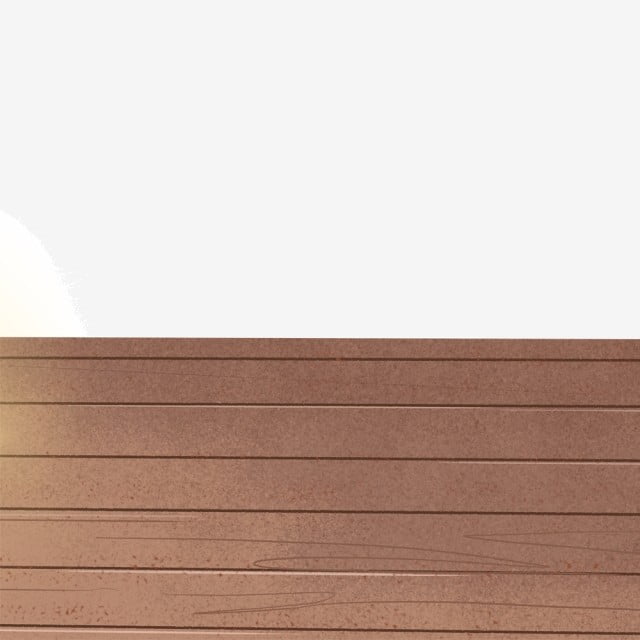 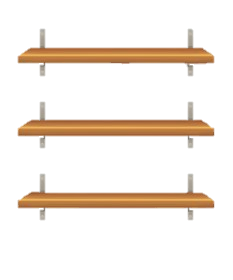 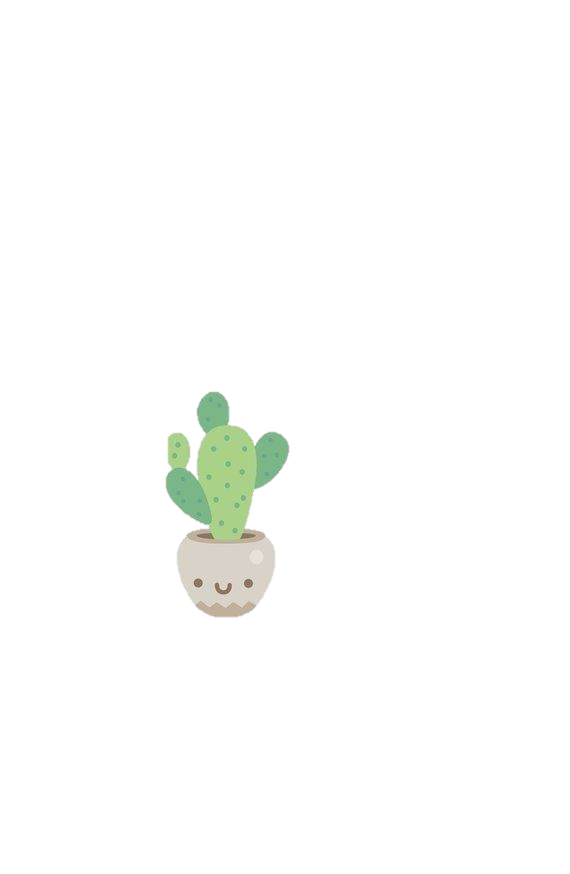 1
THỰC HÀNH
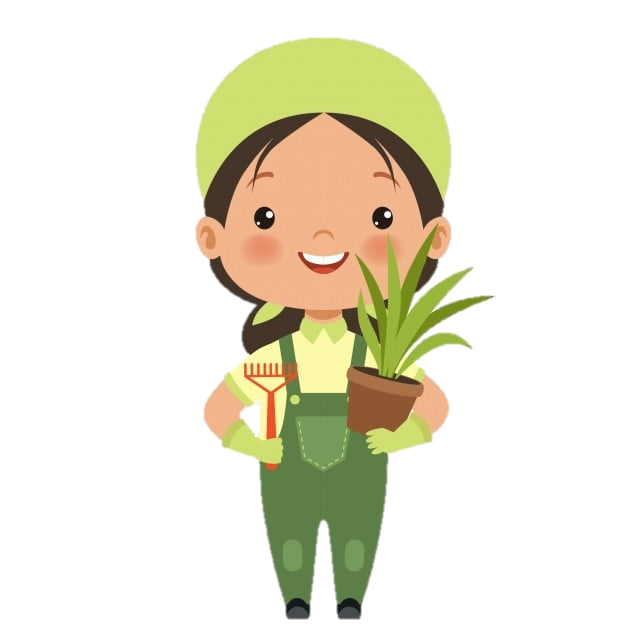 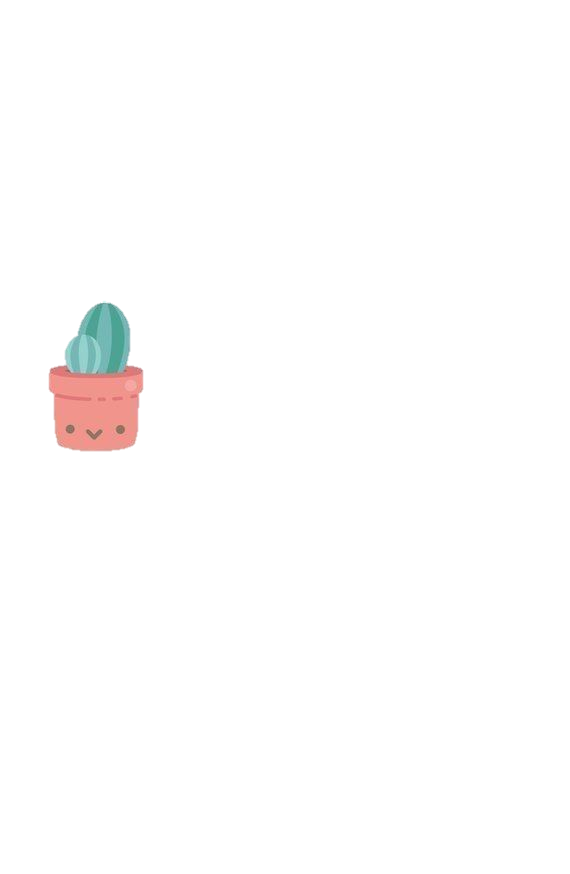 Đặt tính rồi tính
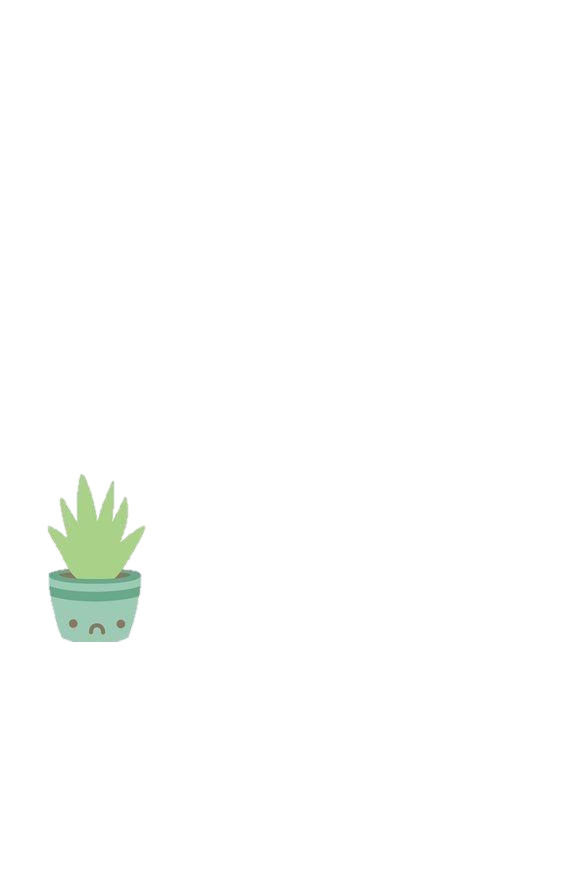 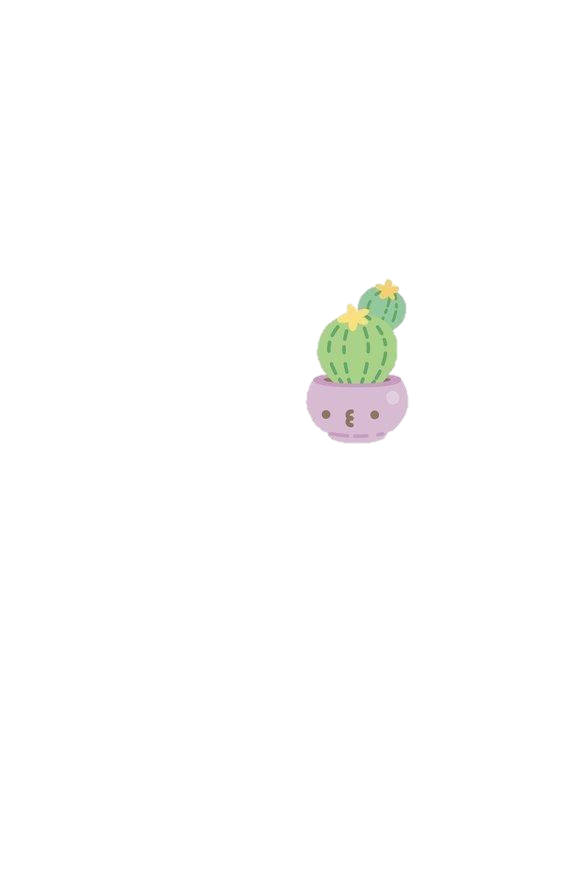 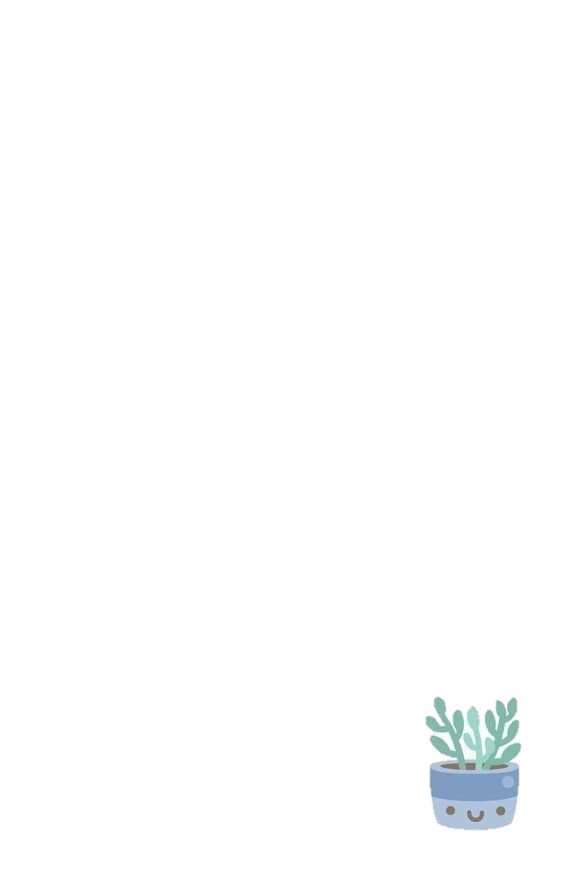 71   4
4
7
1
1
3
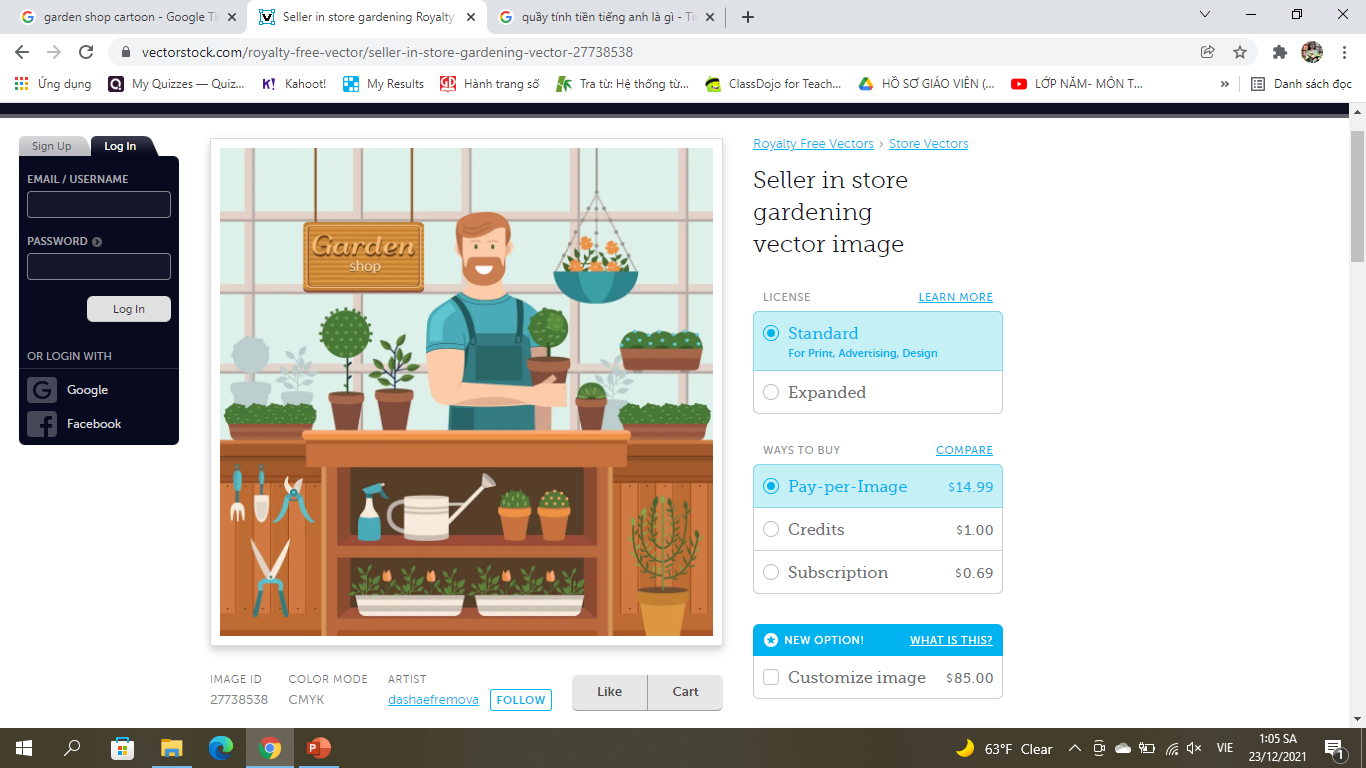 28
3
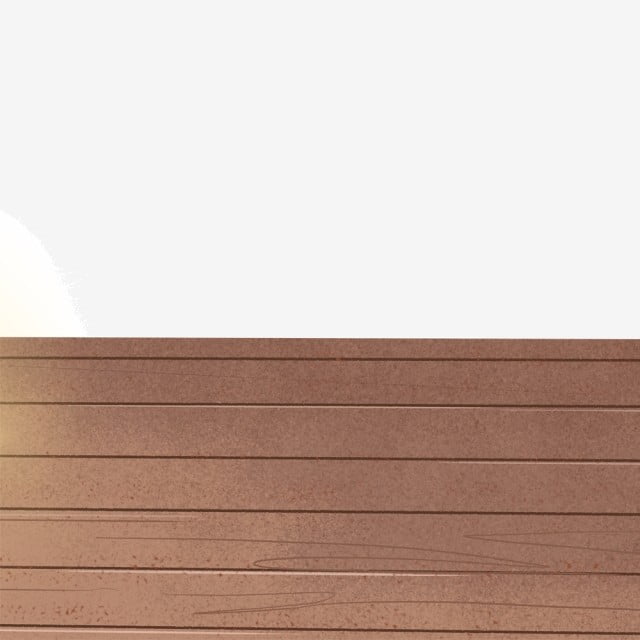 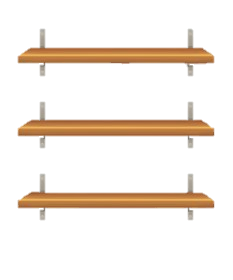 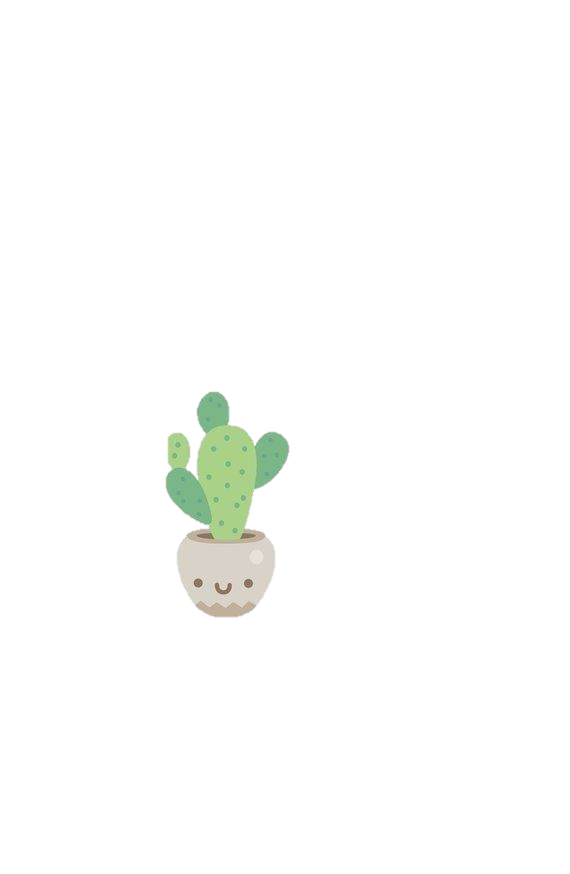 1
THỰC HÀNH
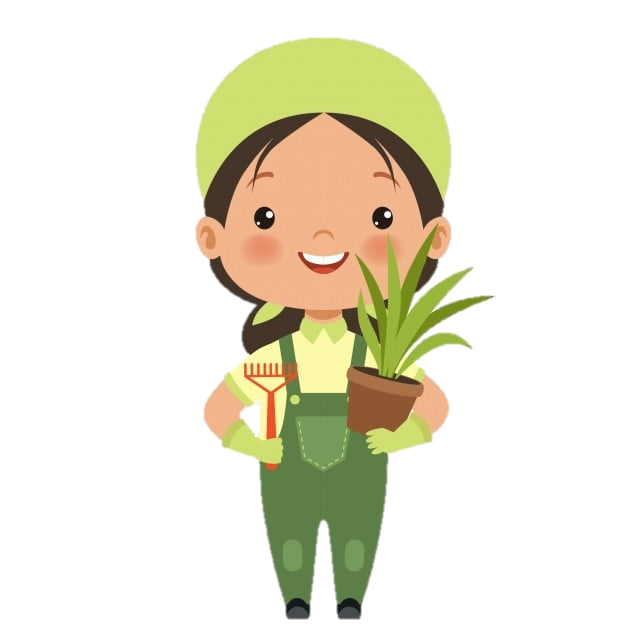 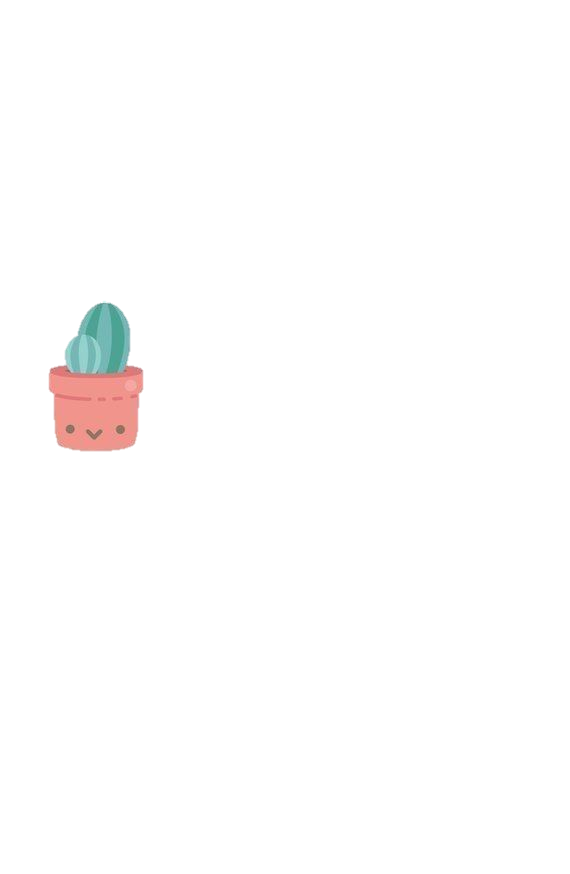 Đặt tính rồi tính
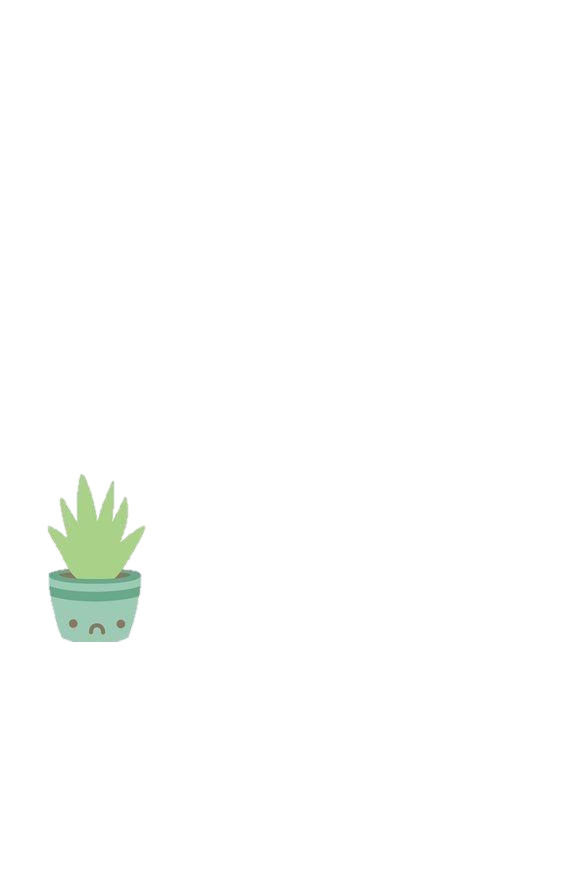 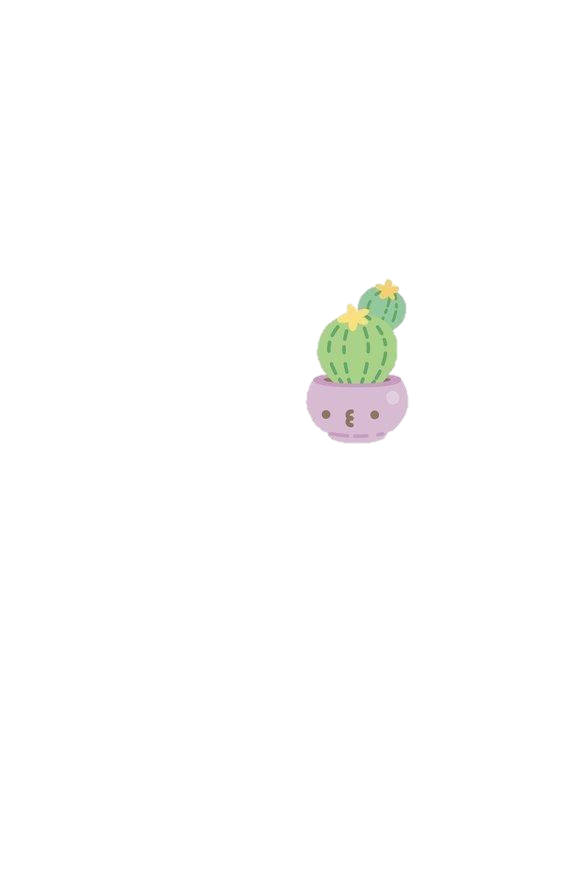 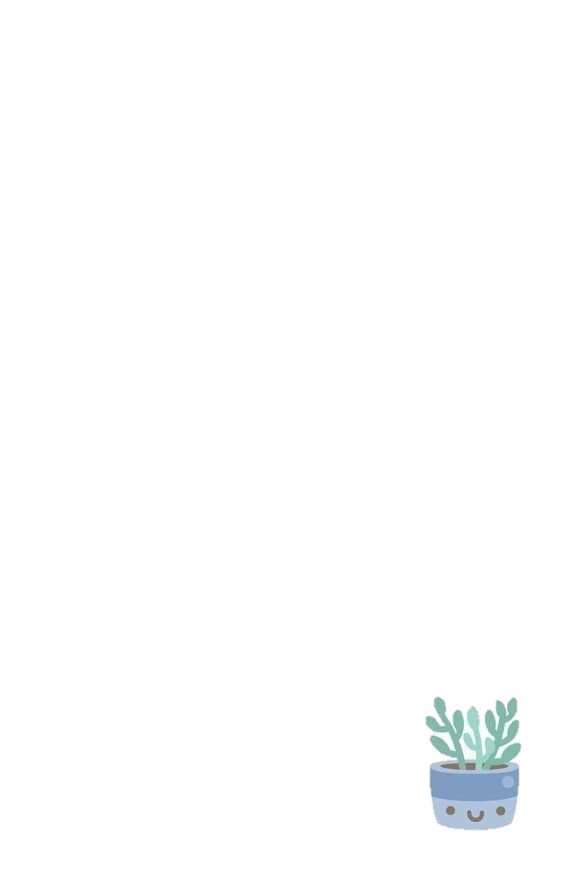 92   5
5
8
1
2
4
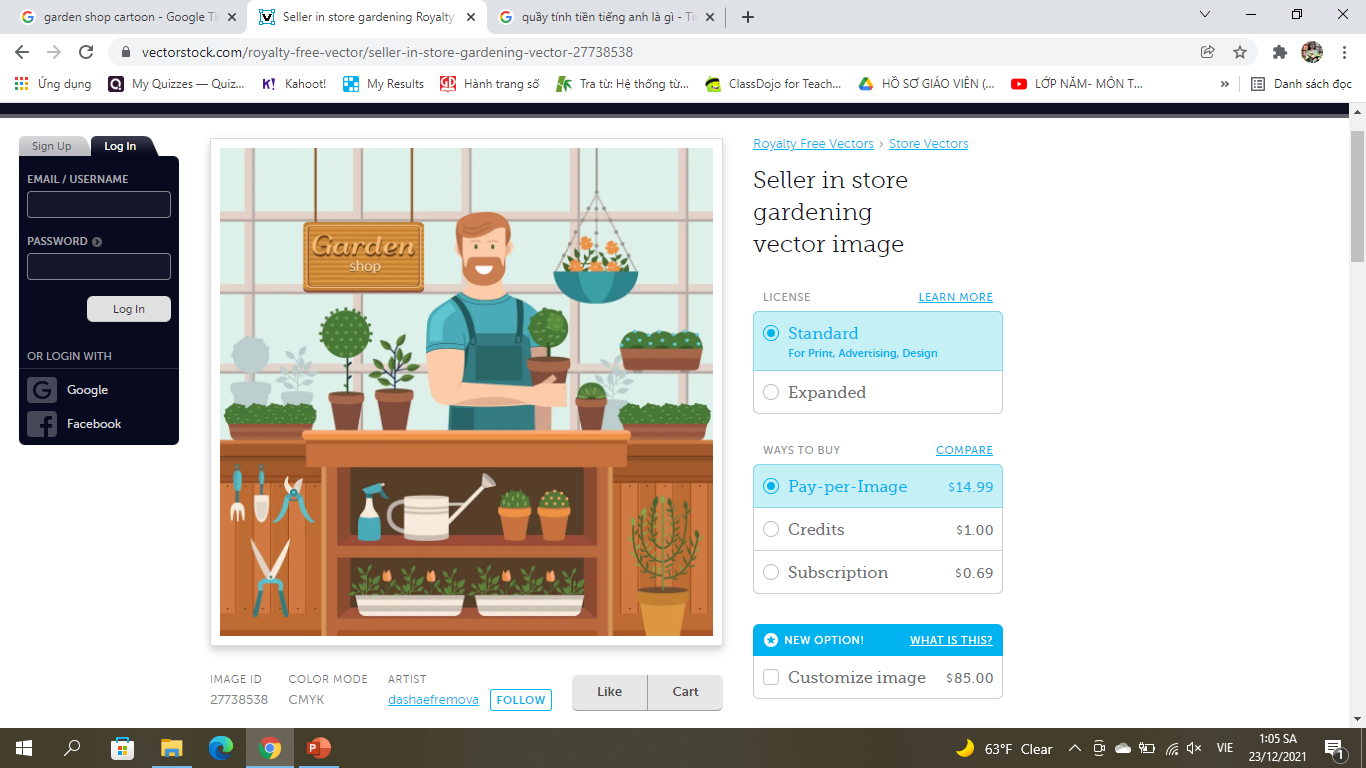 40
2
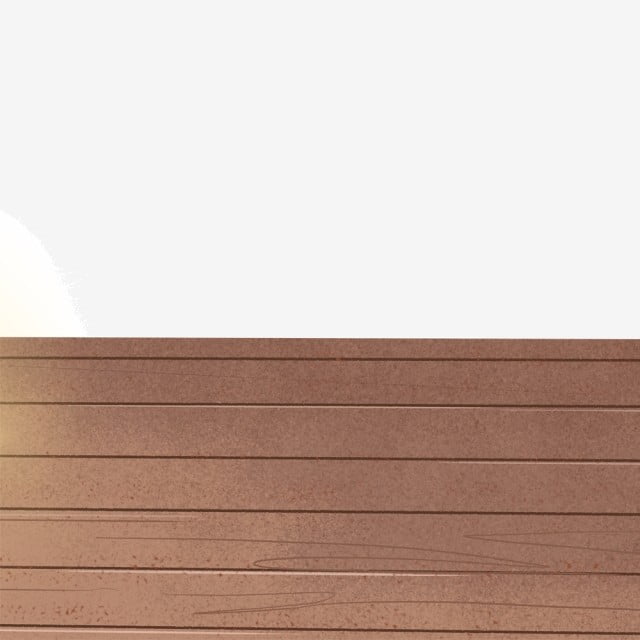 KHÁM PHÁ
Các phép chia sau đúng hay sai?
47 : 5 = 8 (dư 7)
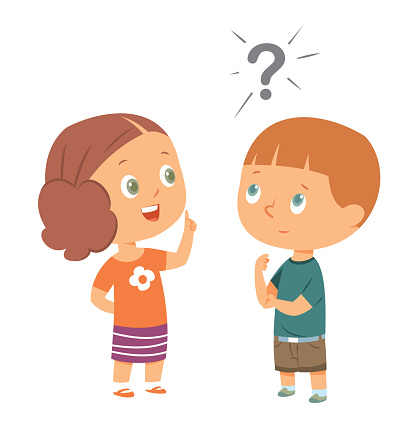 Không cần tính, biết ngay kết quả phép chia thứ nhất là sai.
Tại sao vậy?
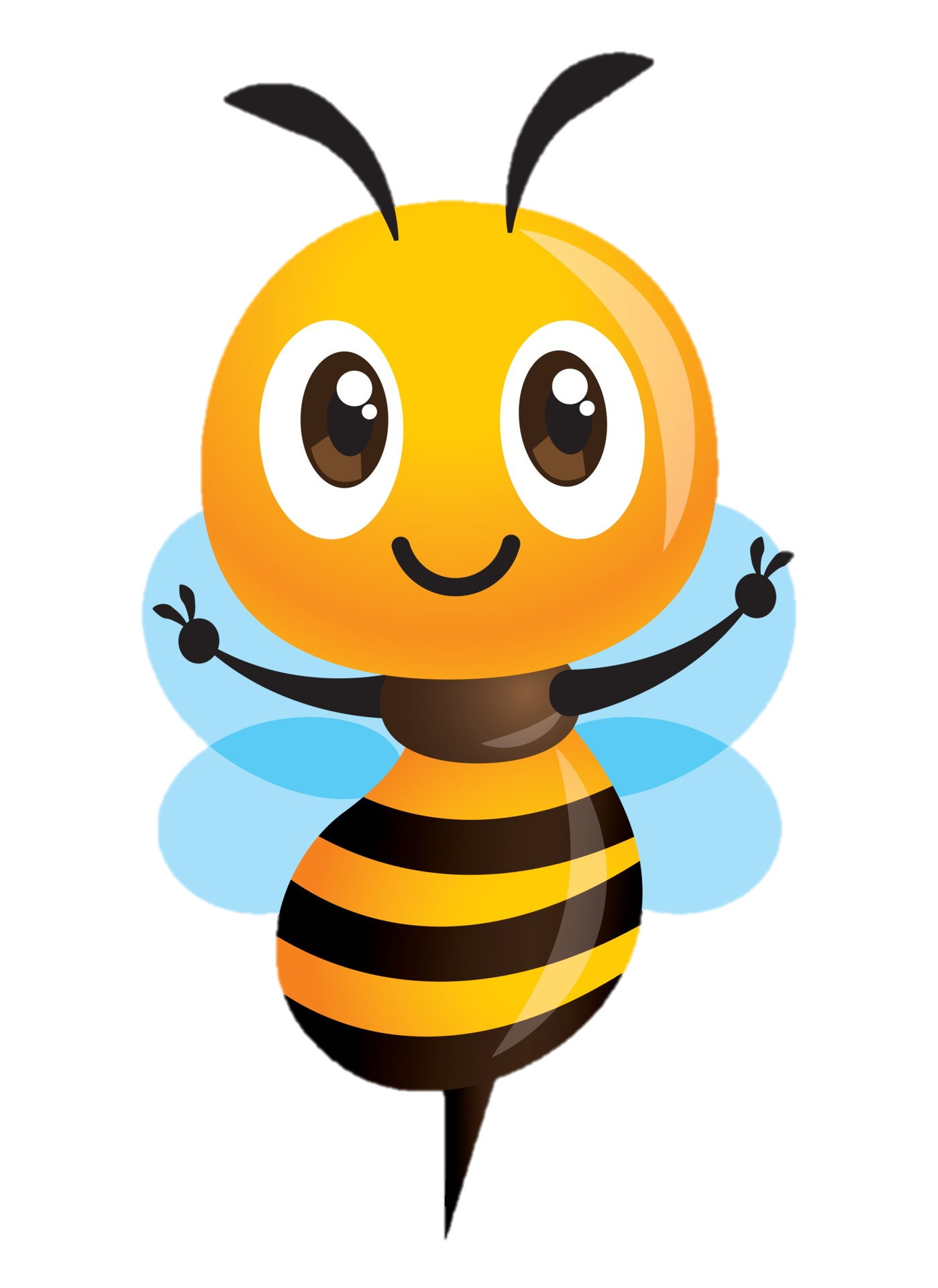 Phép chia này sai, vì số dư lớn hơn số chia (7 > 5)
Em trả lời giúp bạn.
KHÁM PHÁ
Các phép chia sau đúng hay sai?
67 : 4 = 16 (dư 1)
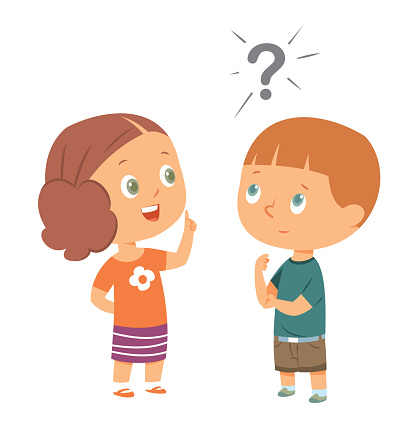 Mình không chia mà nhân để thử
Muốn biết đúng hay sai thì chia lại.
16 x 4 + 1 = 65
 Phép chia này sai
Thương x Số chia + Số dư = Số bị chia
Em thử lại xem phép chia trên đúng hay sai.
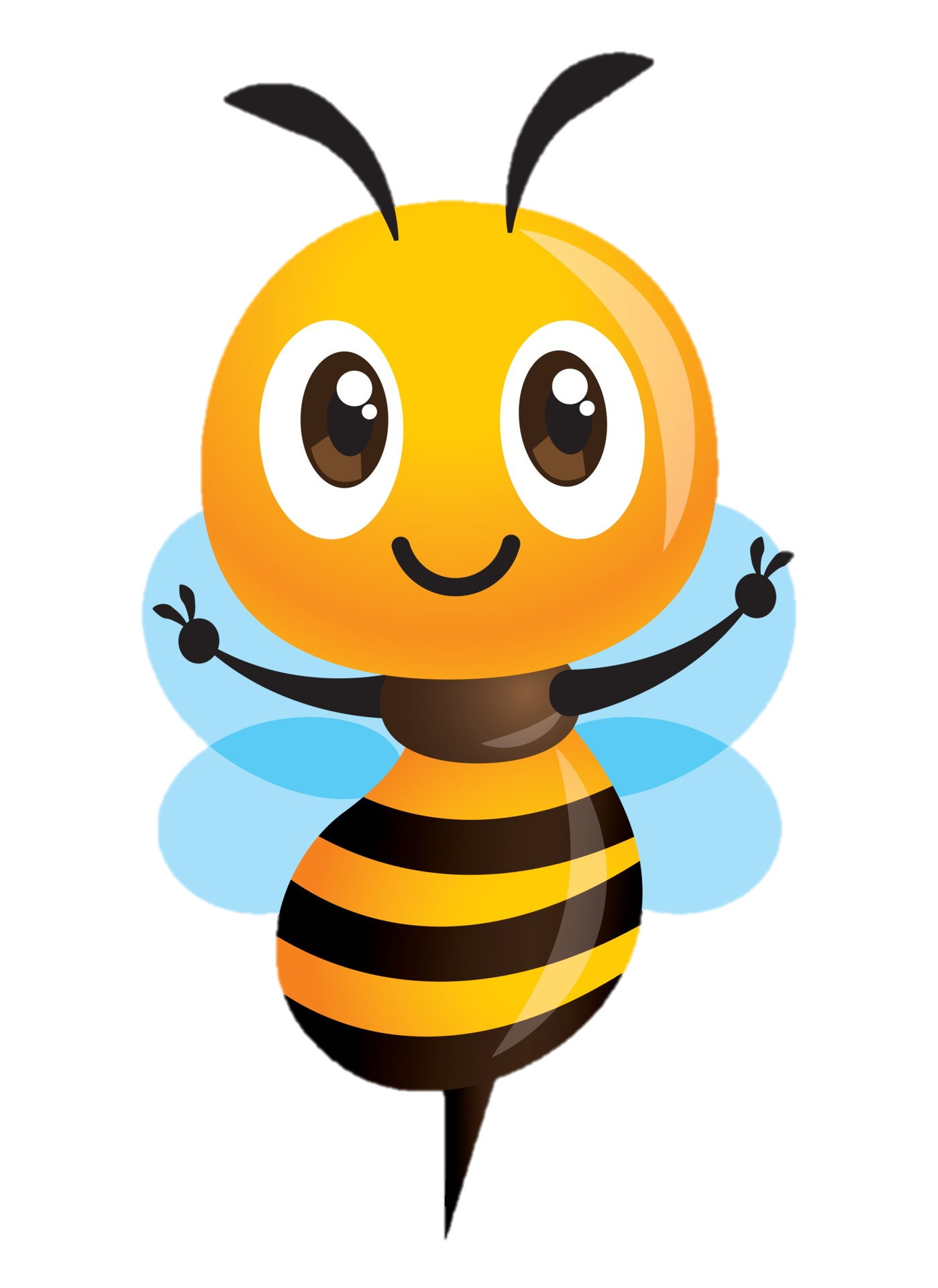 KHÁM PHÁ
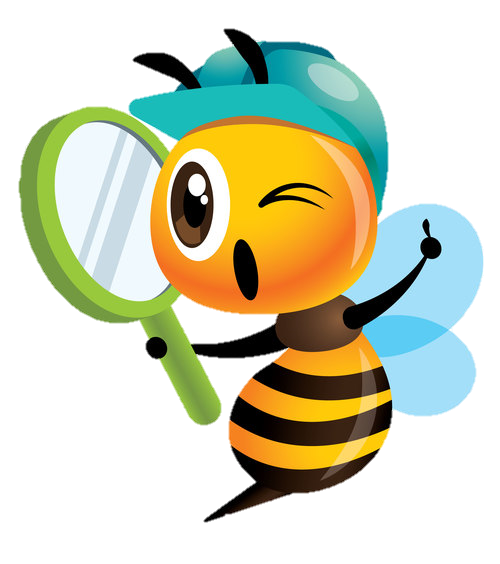 Đối với phép chia có dư :
- Số dư luôn bé hơn số chia
- Số bị chia = Thương x Số chia + Số dư
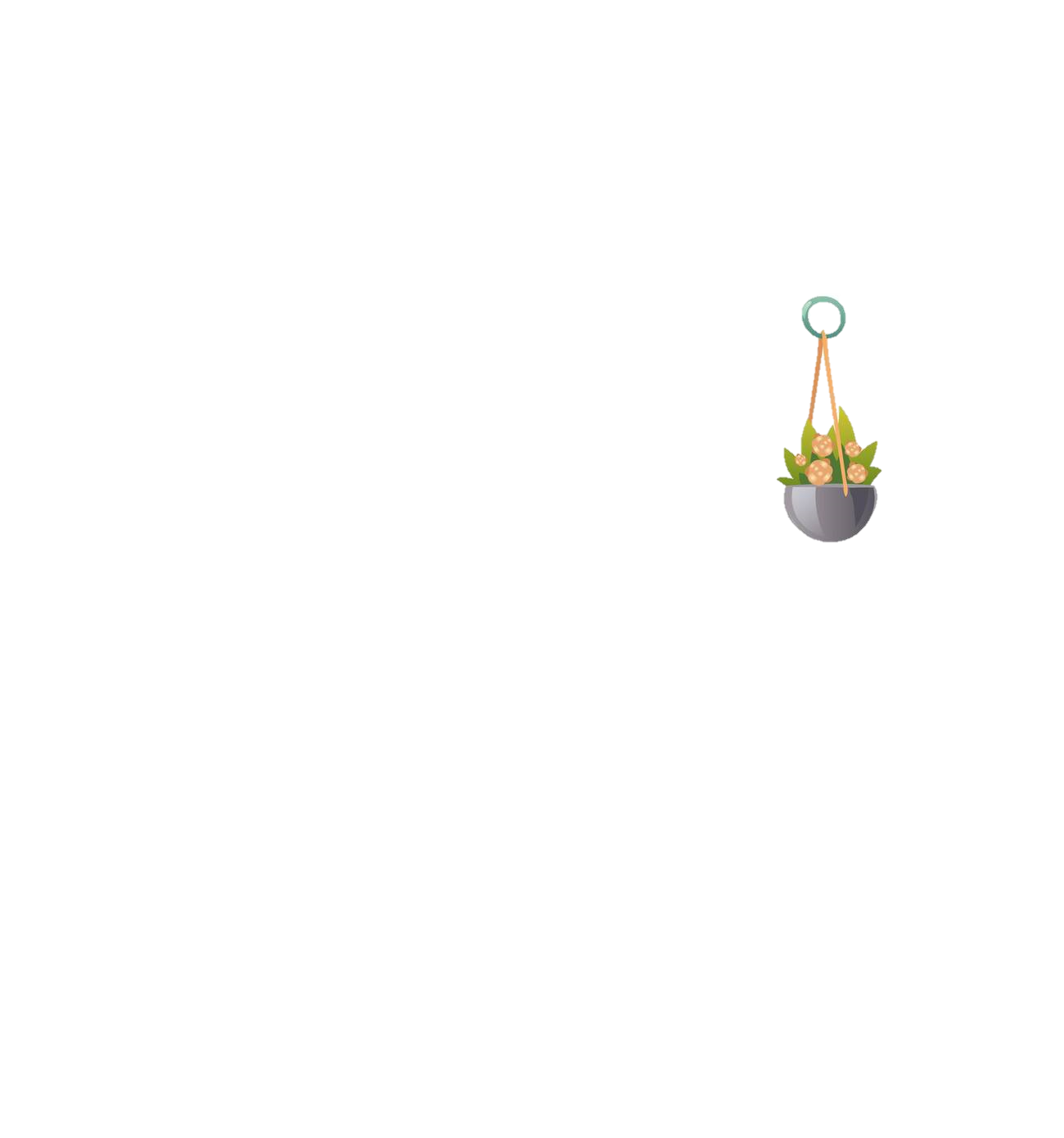 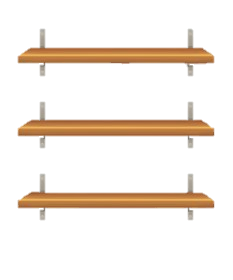 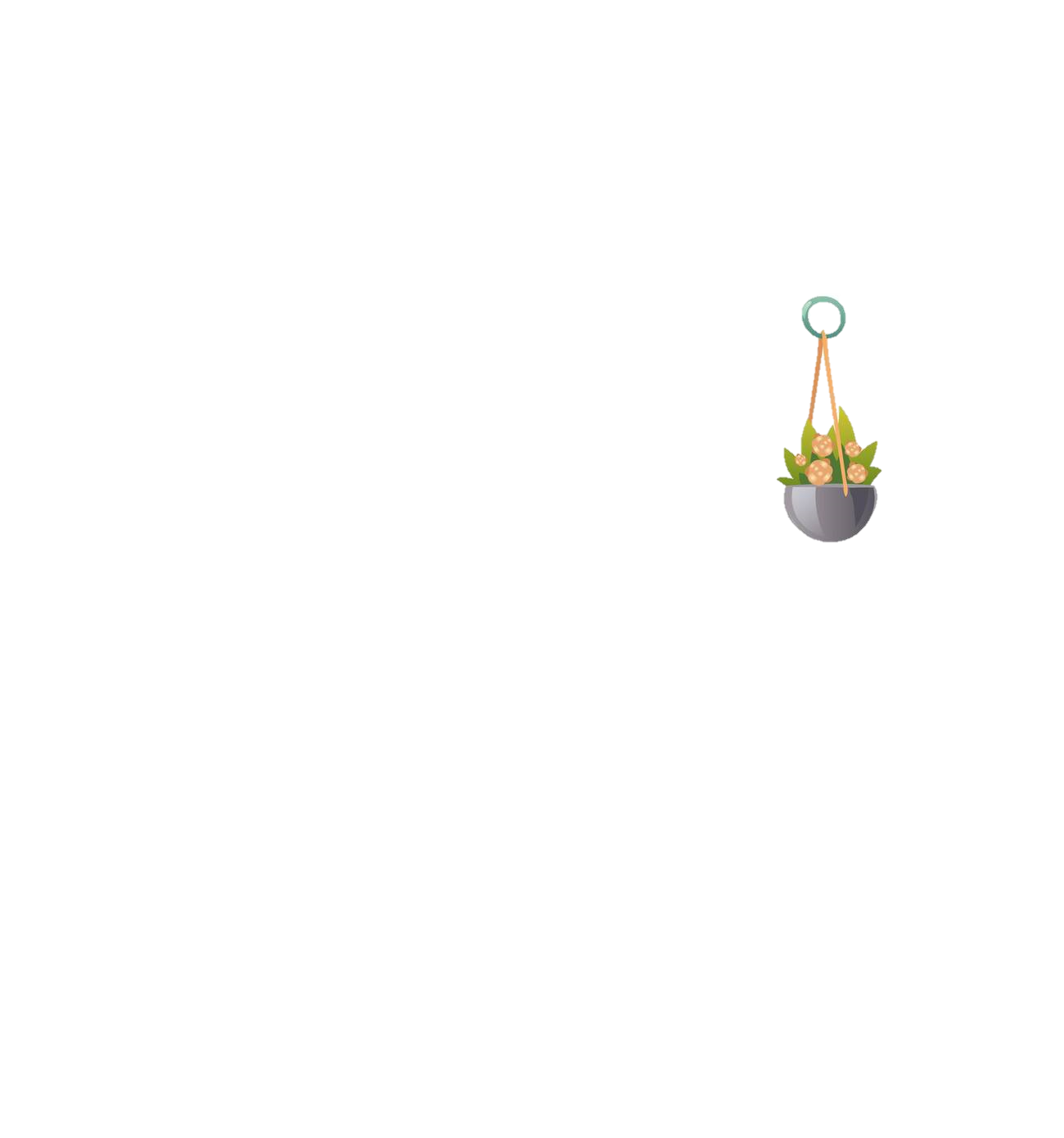 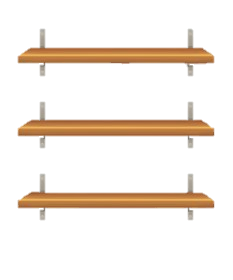 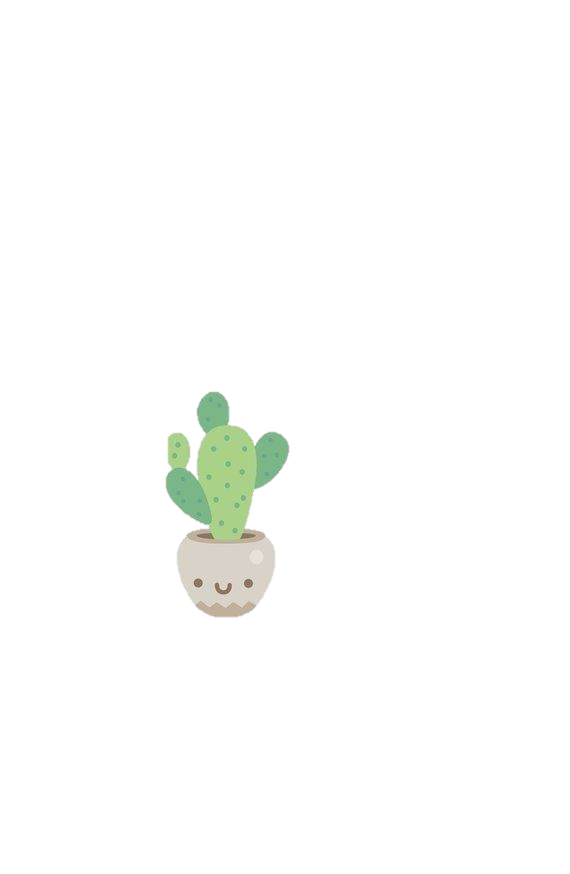 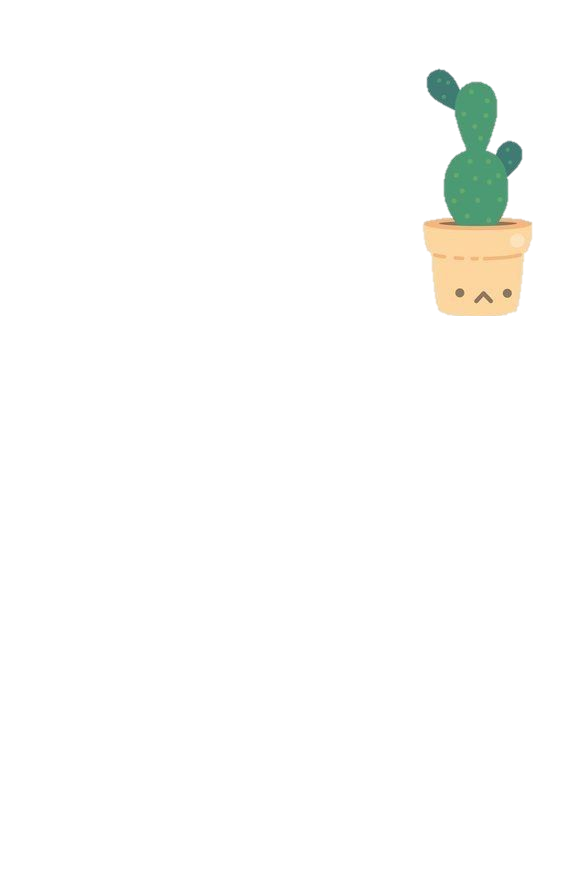 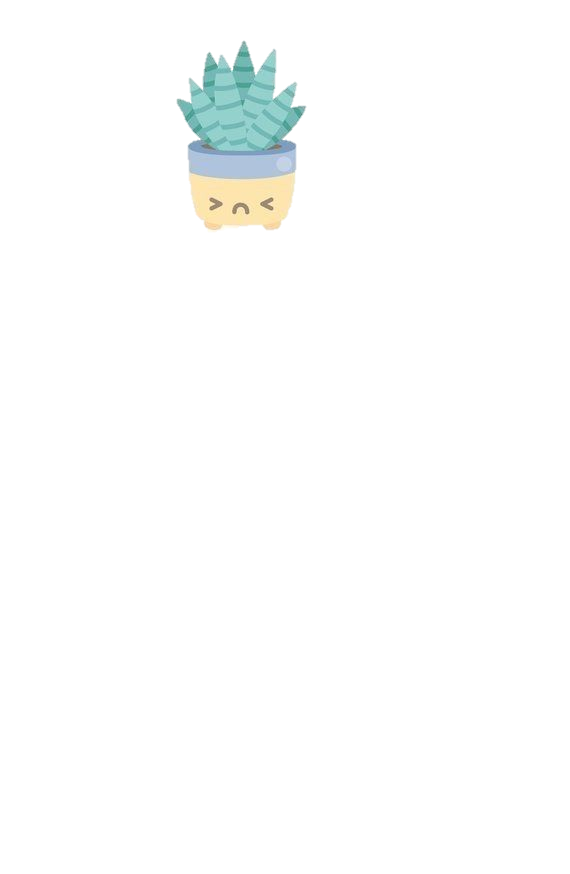 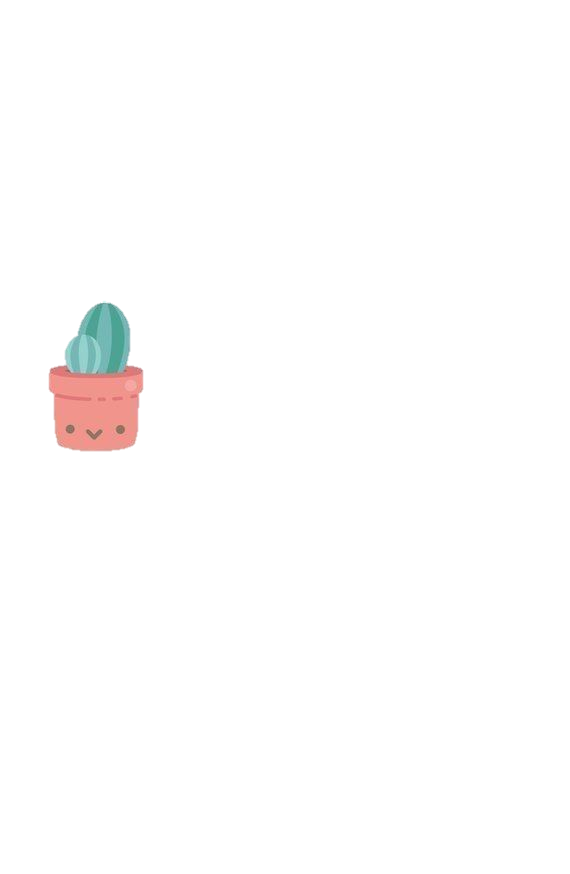 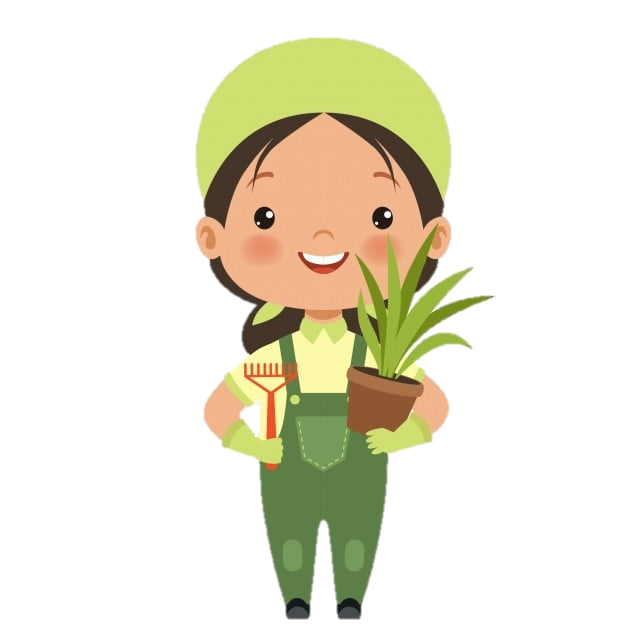 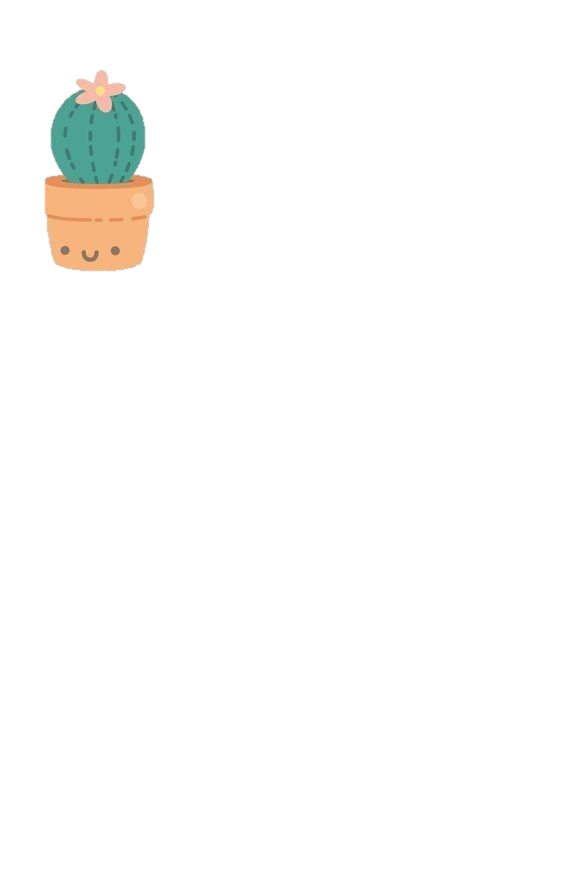 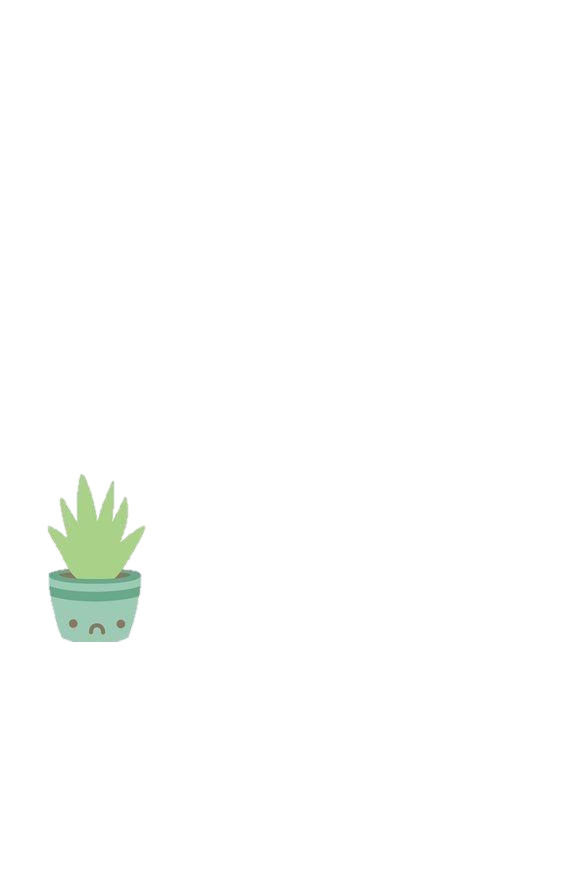 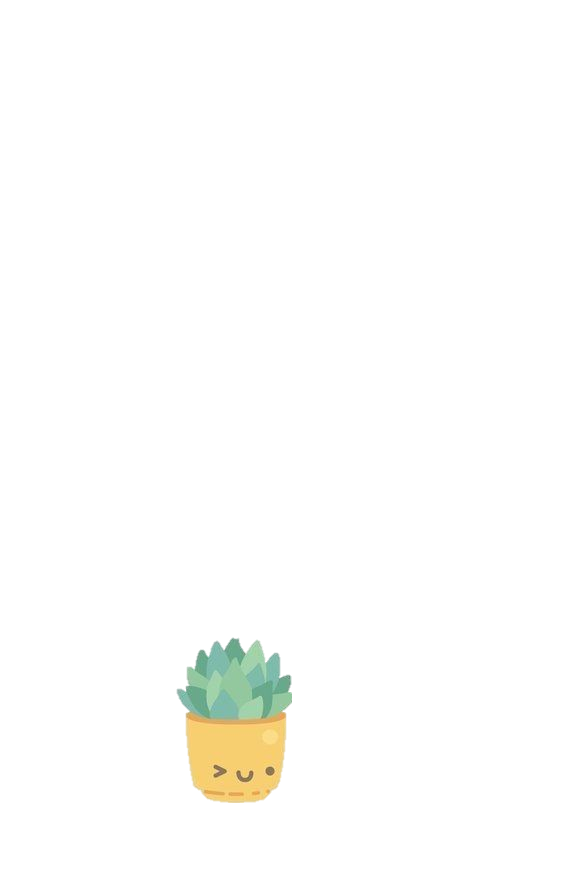 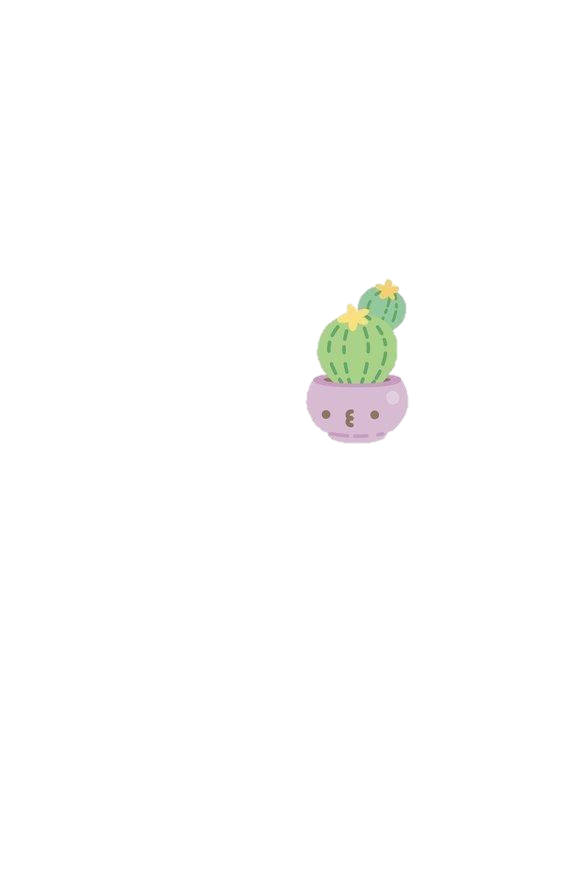 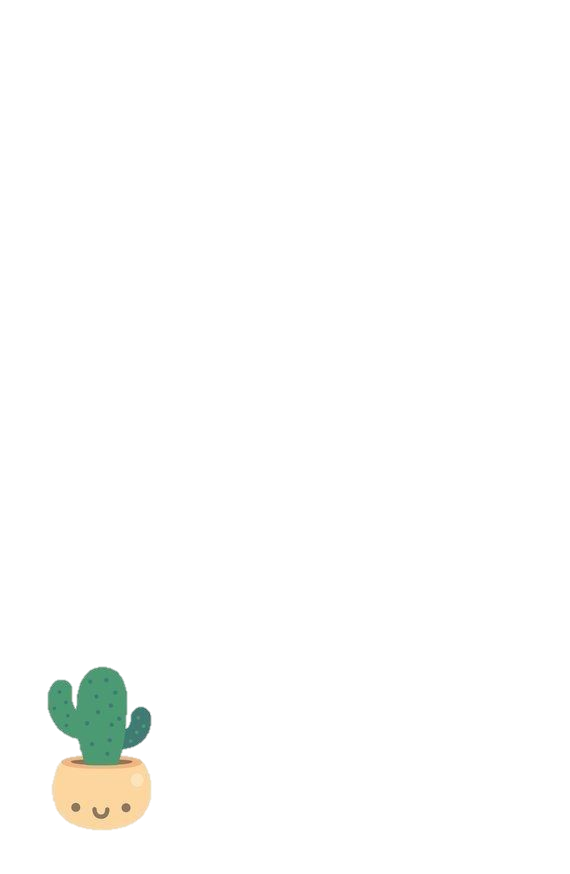 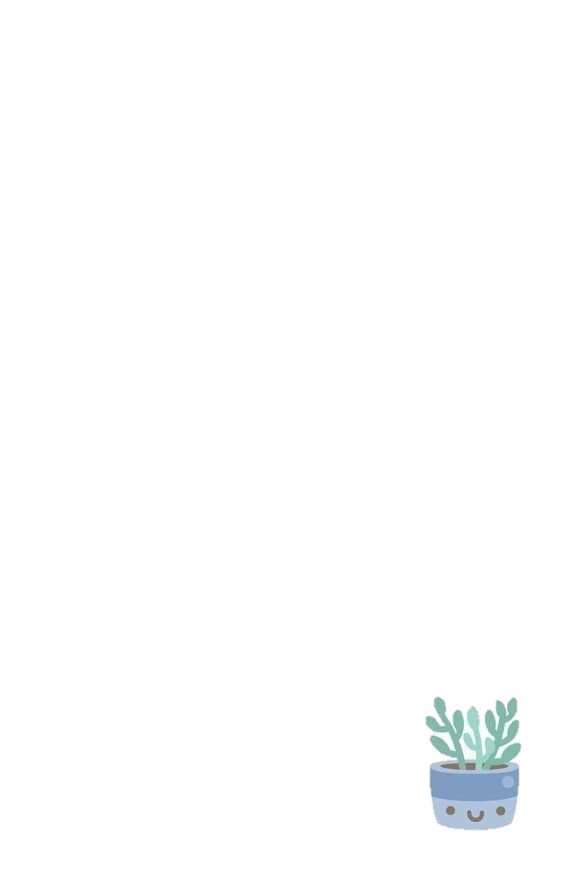 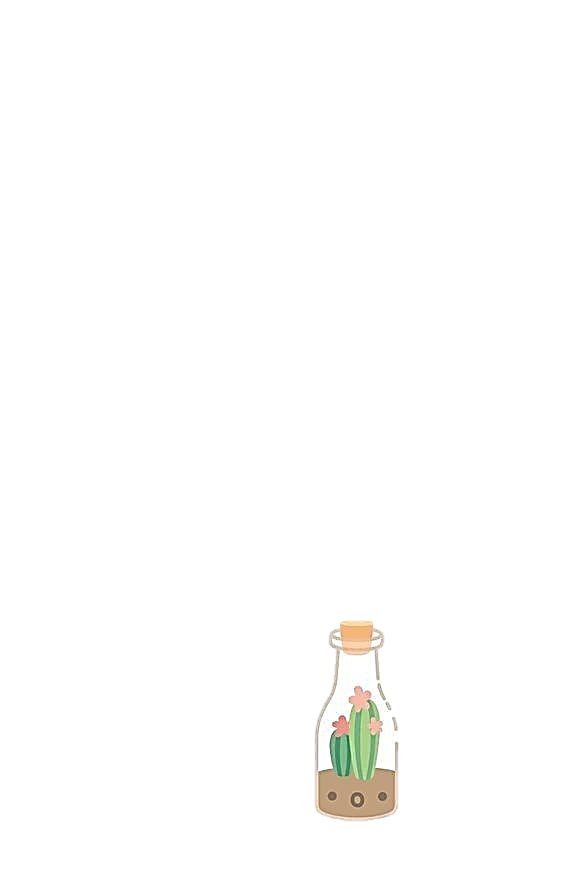 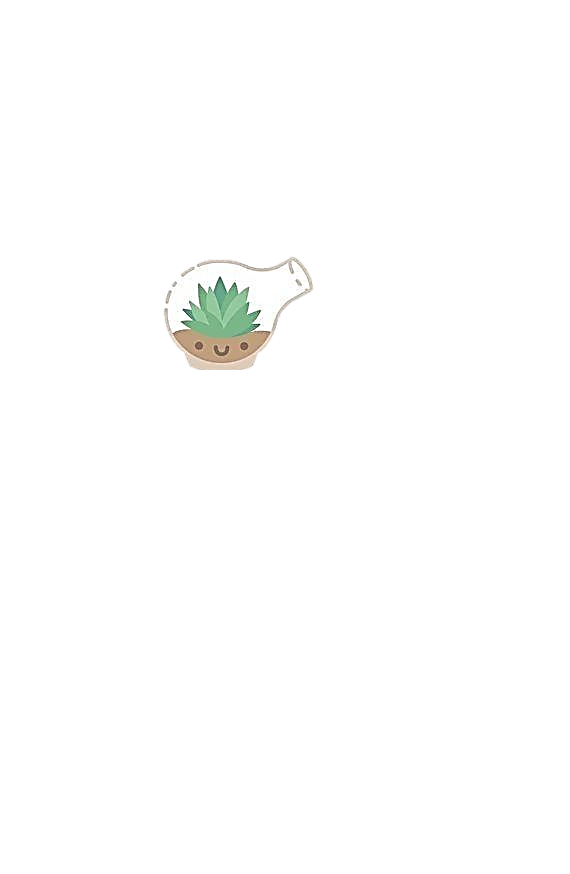 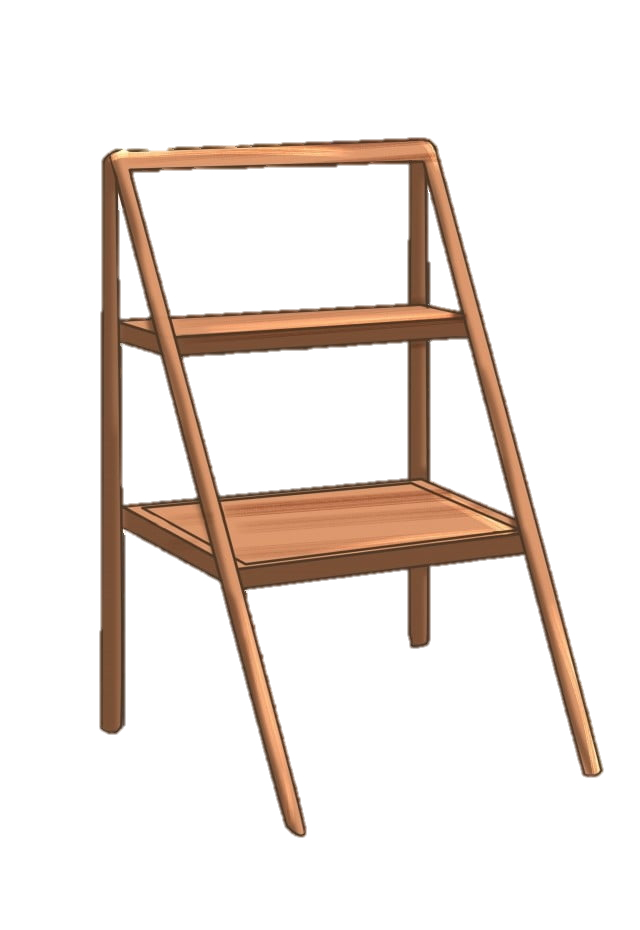 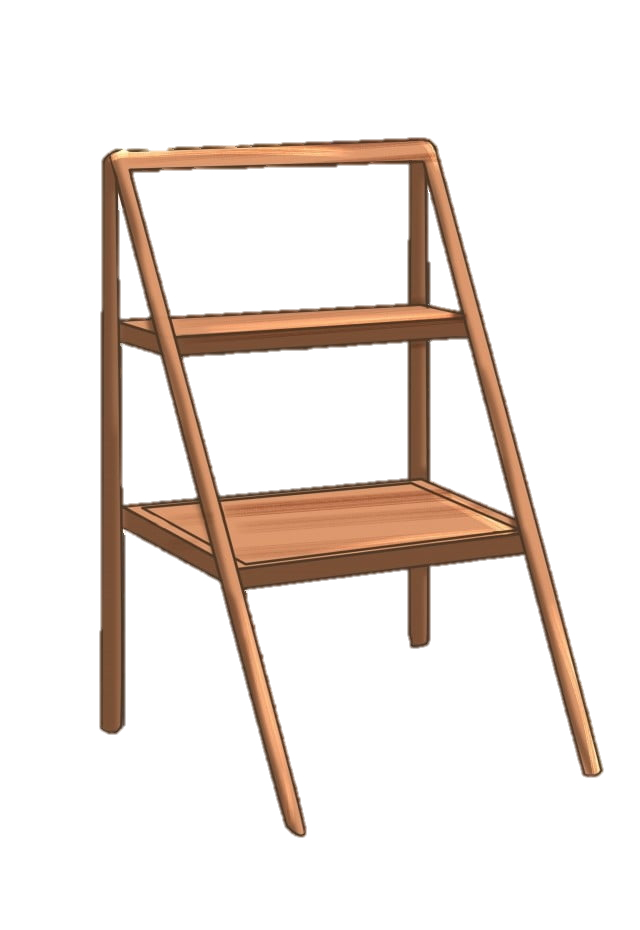 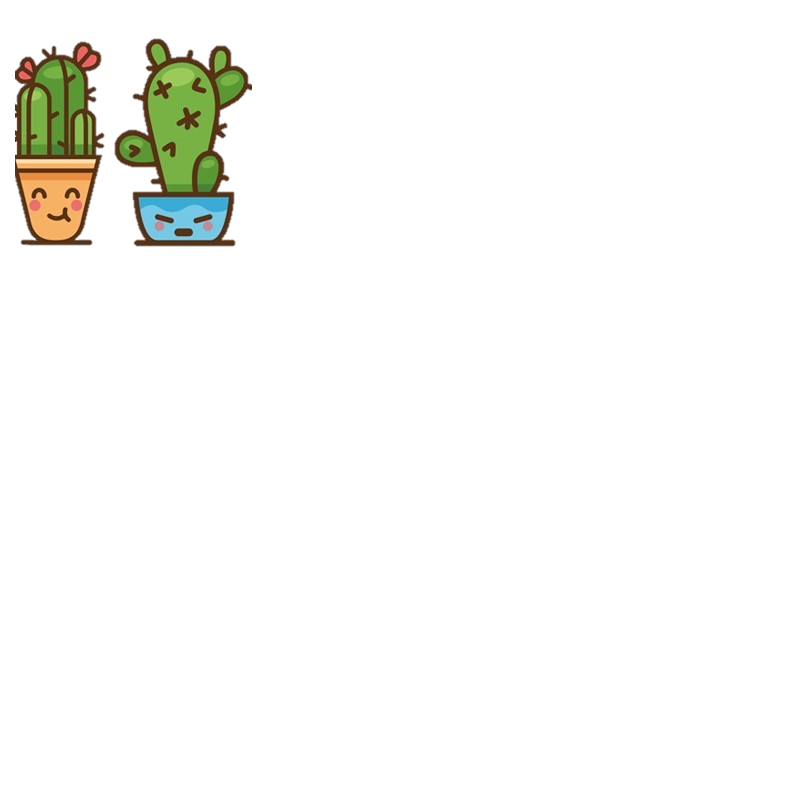 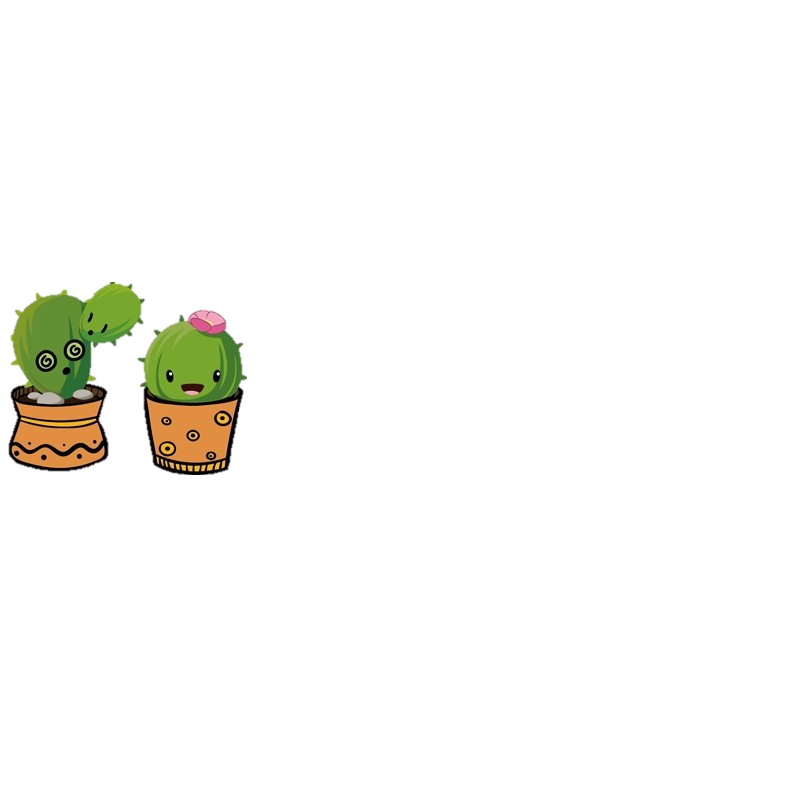 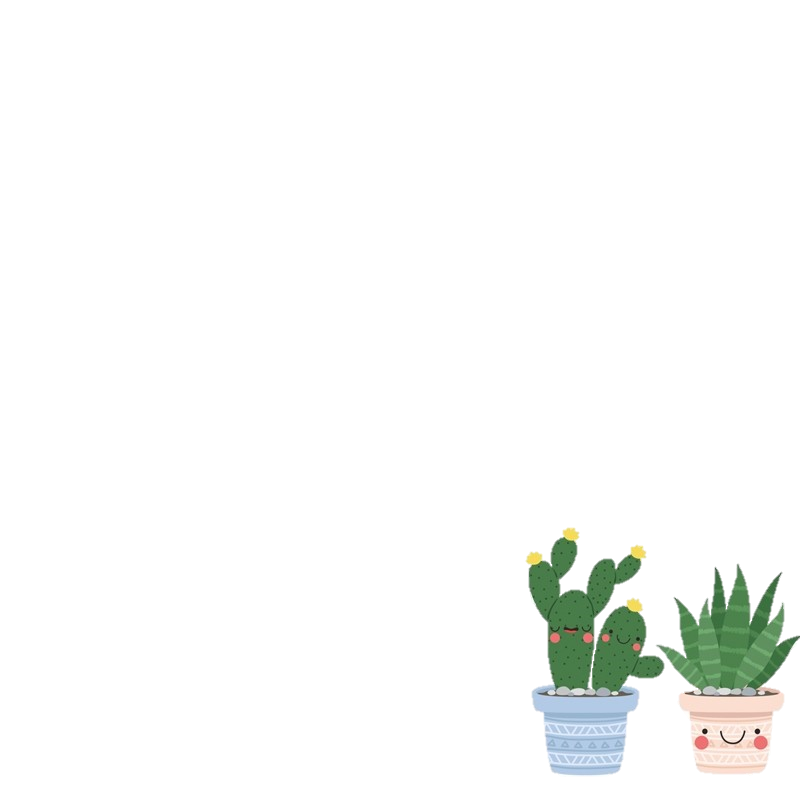 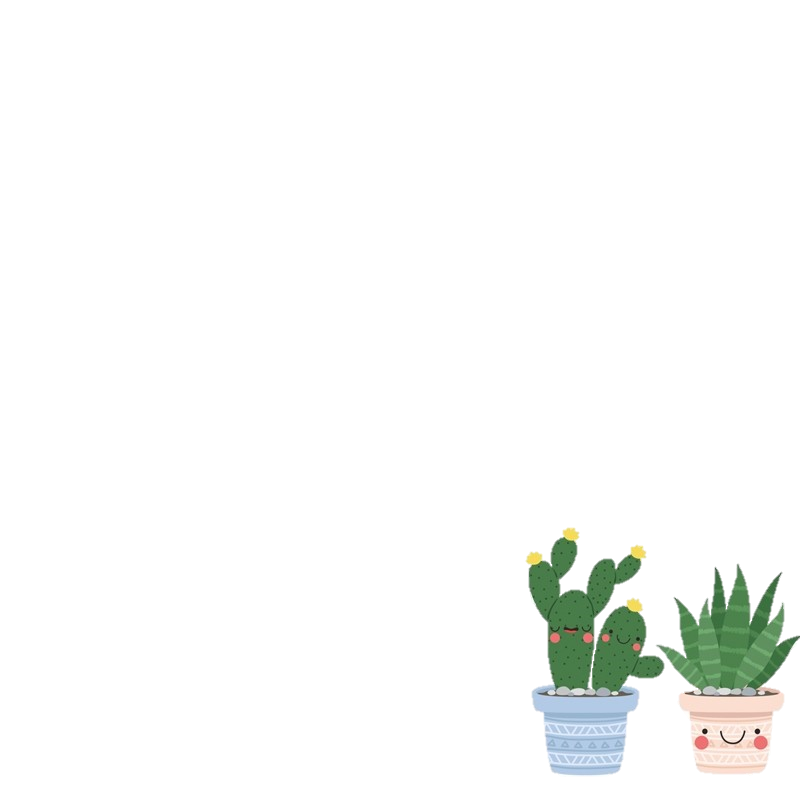 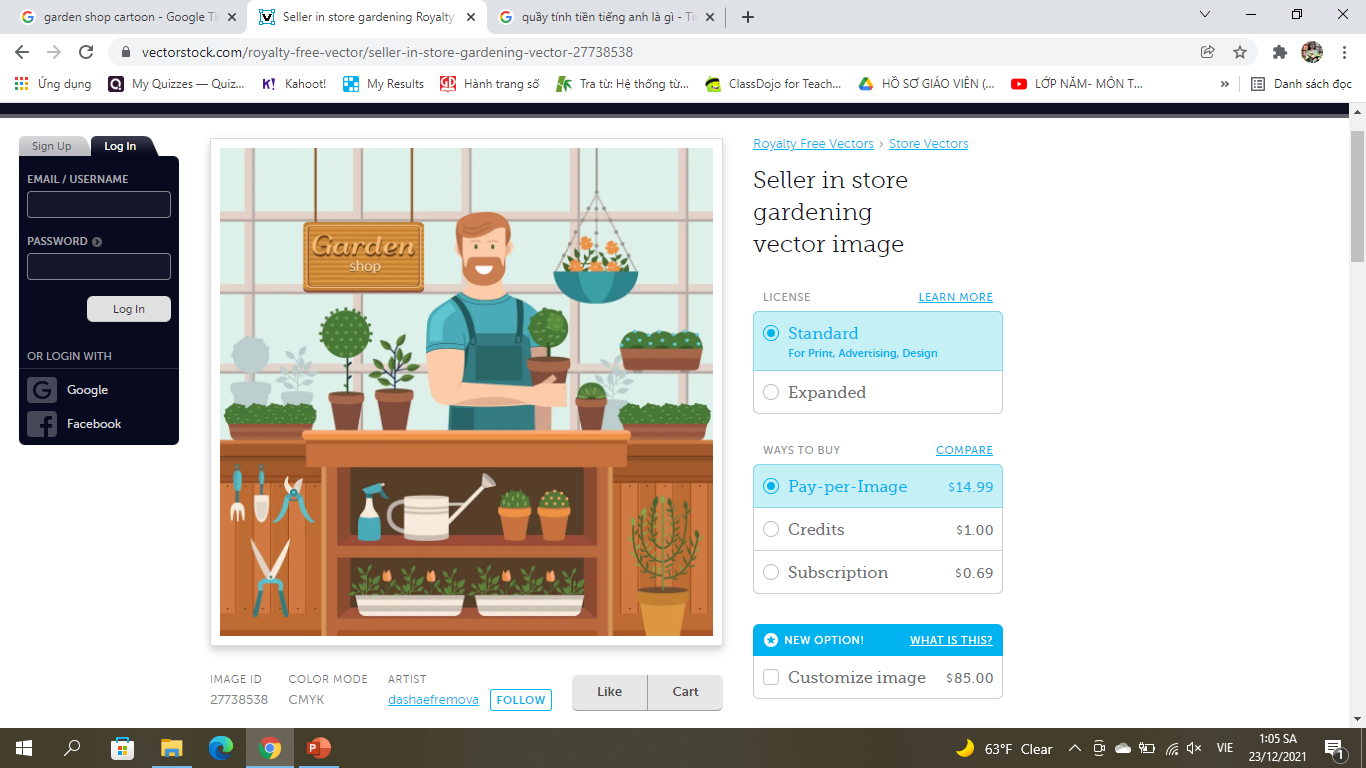 CỦNG CỐ
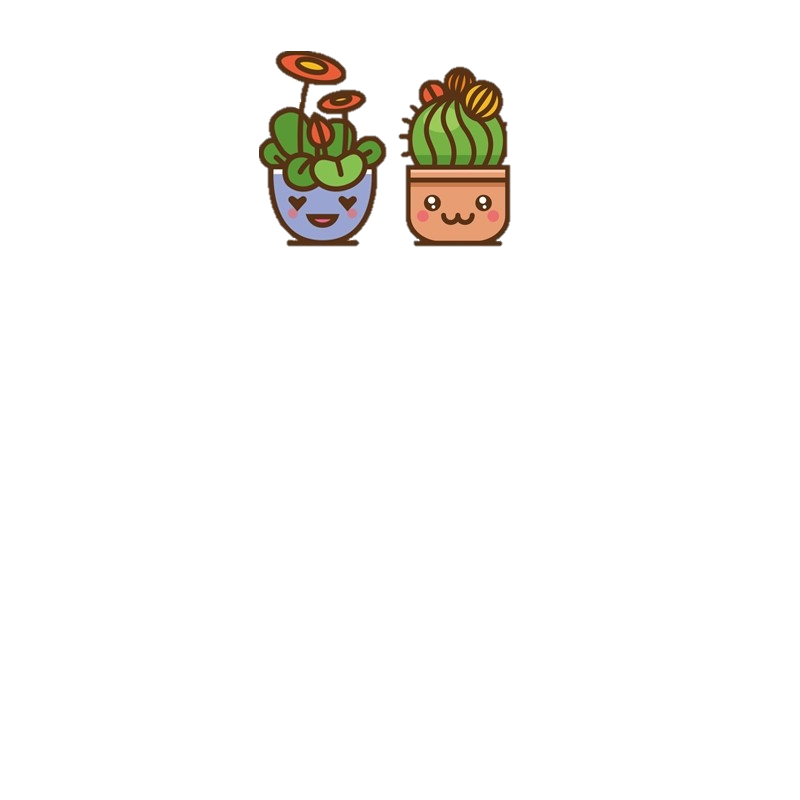 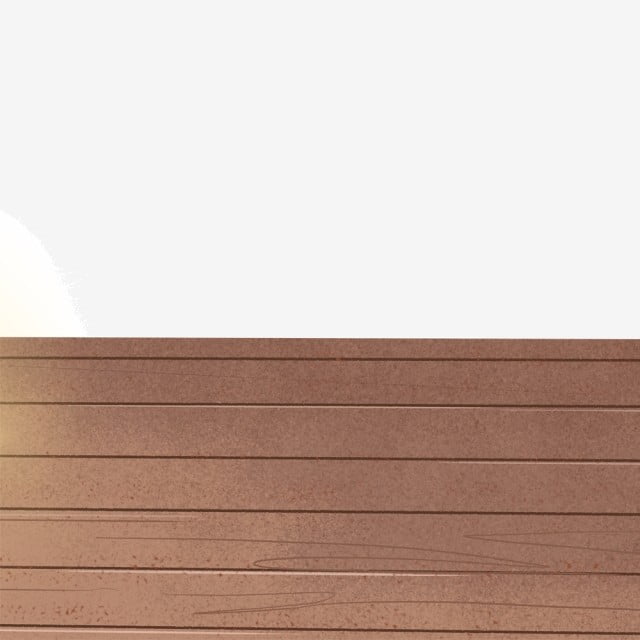 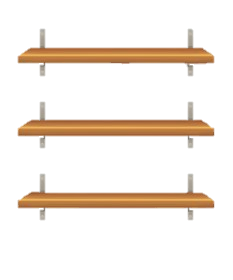 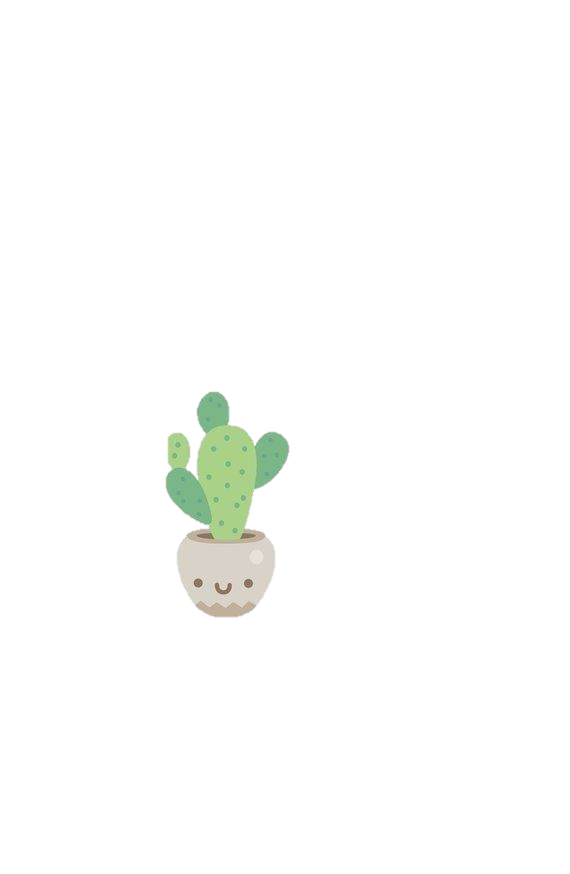 HÃY CHỌN ĐÁP ÁN  ĐÚNG.
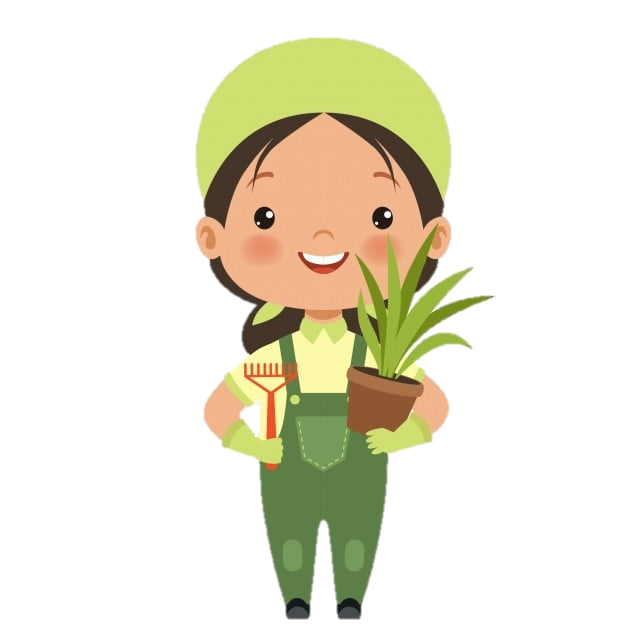 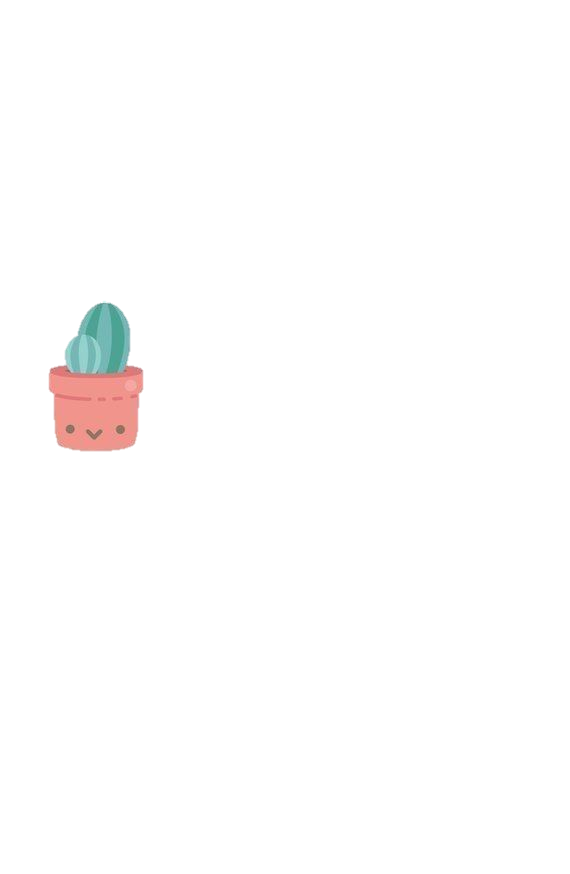 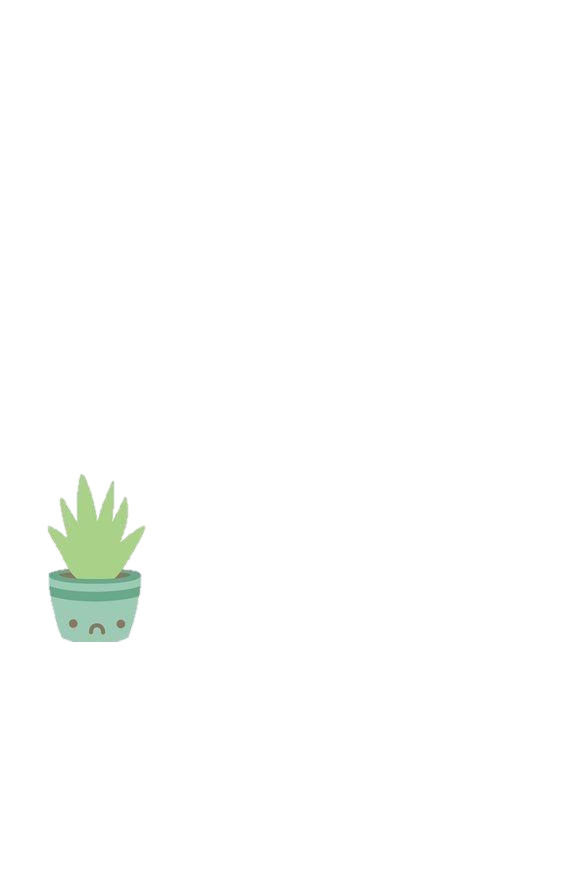 39 : 3 = ?
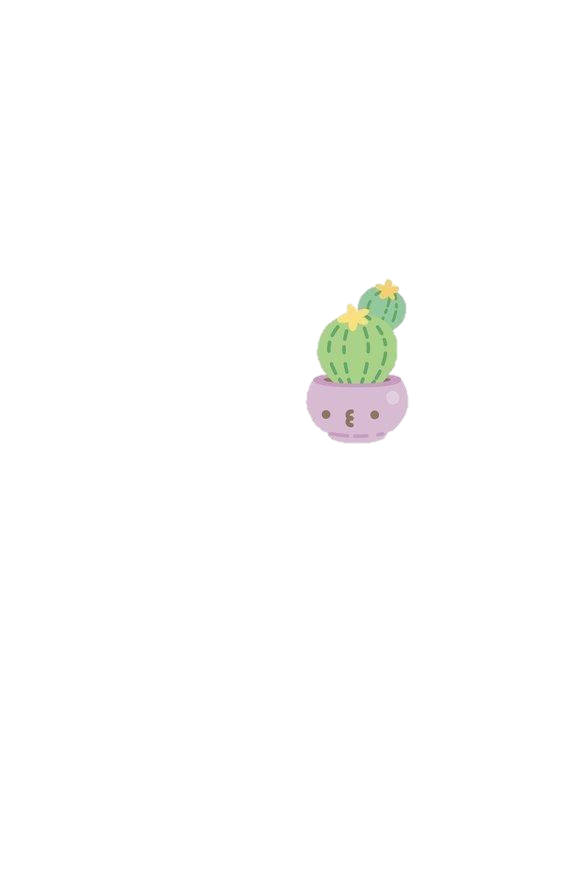 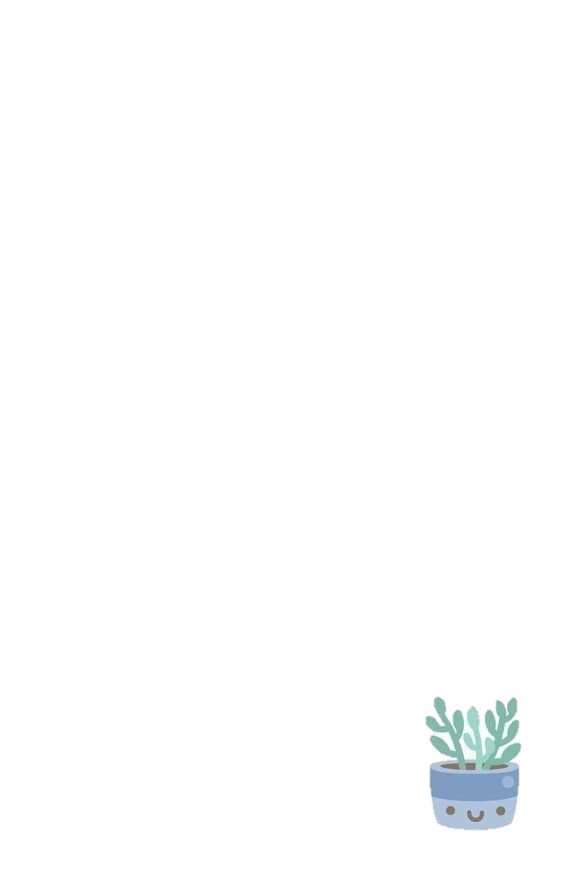 A. 13
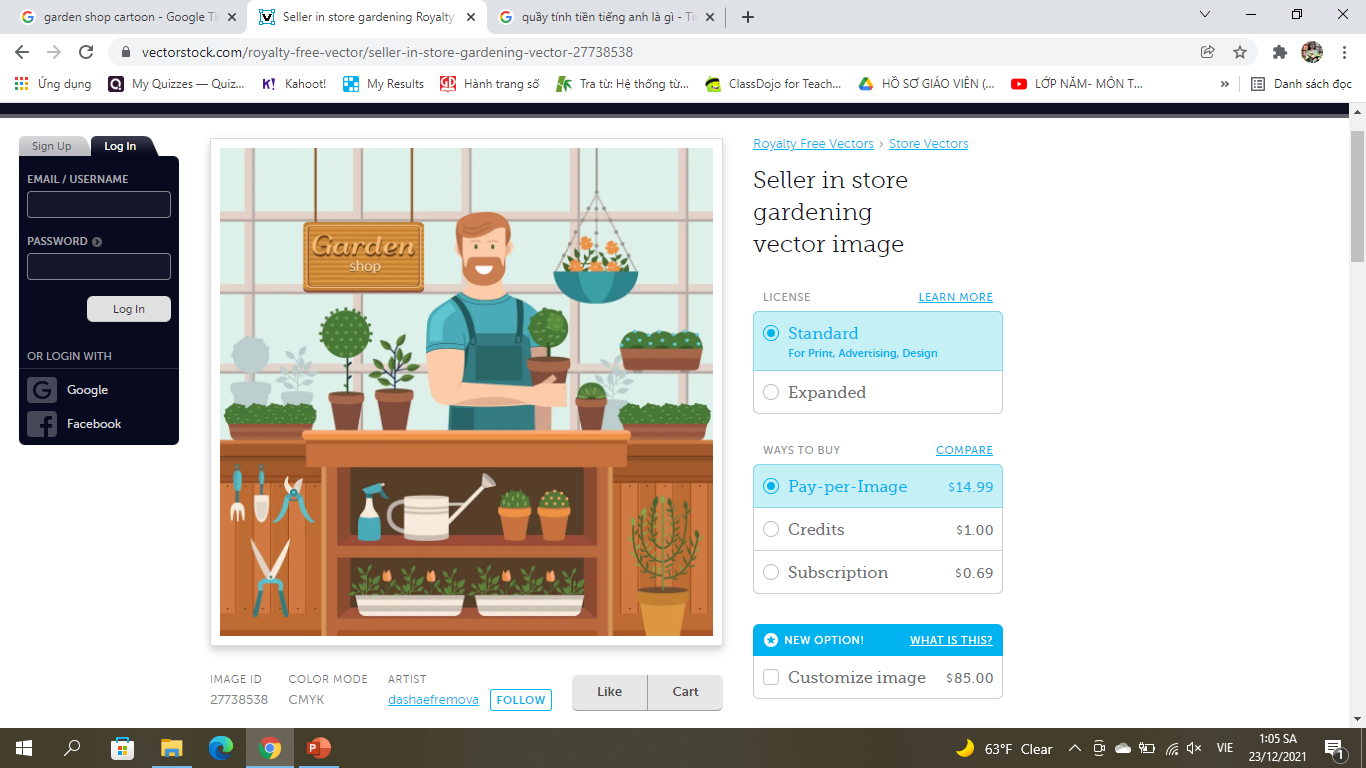 B. 16
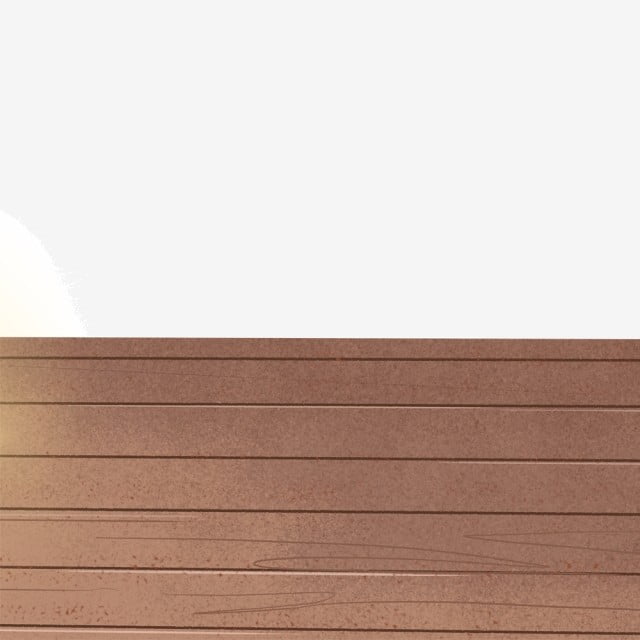 C. 23
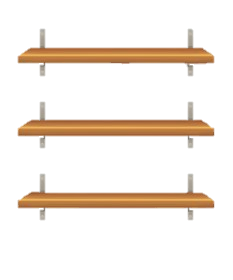 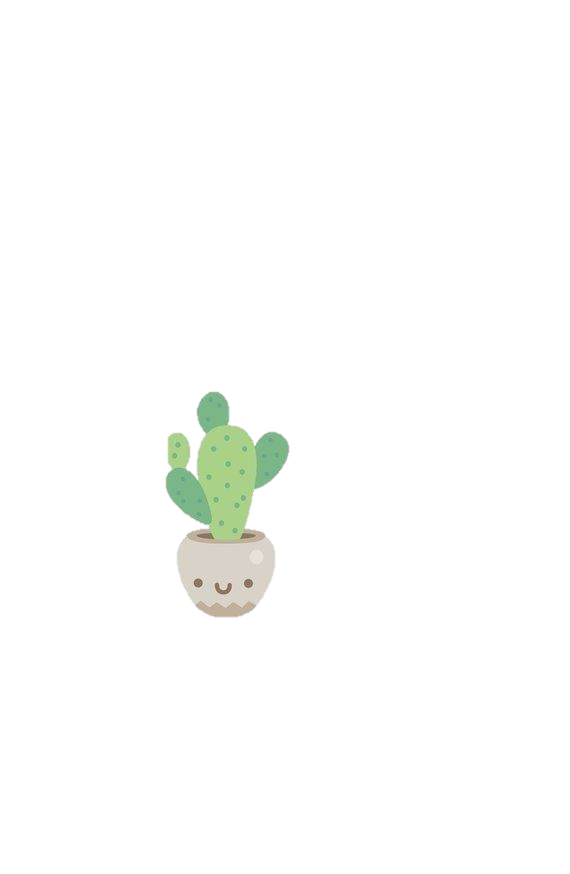 HÃY CHỌN ĐÁP ÁN  ĐÚNG.
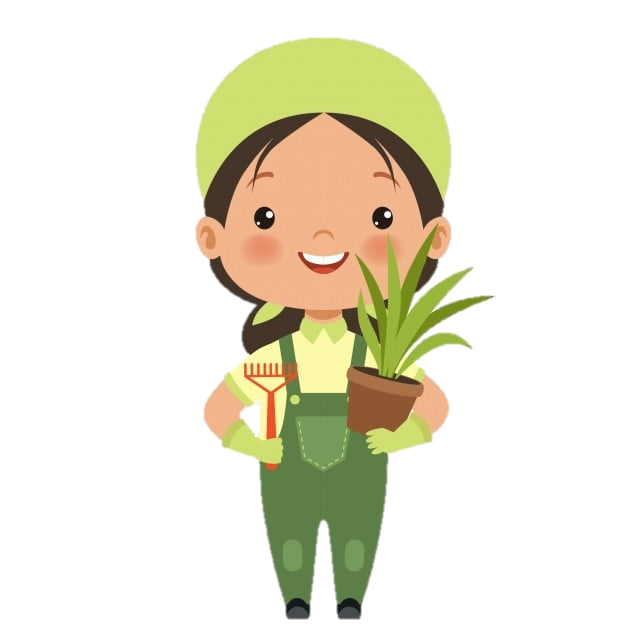 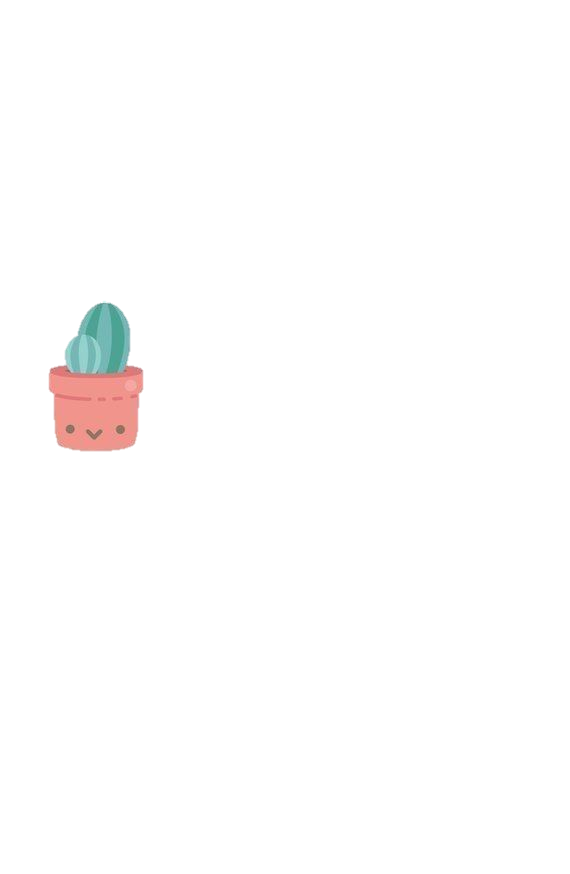 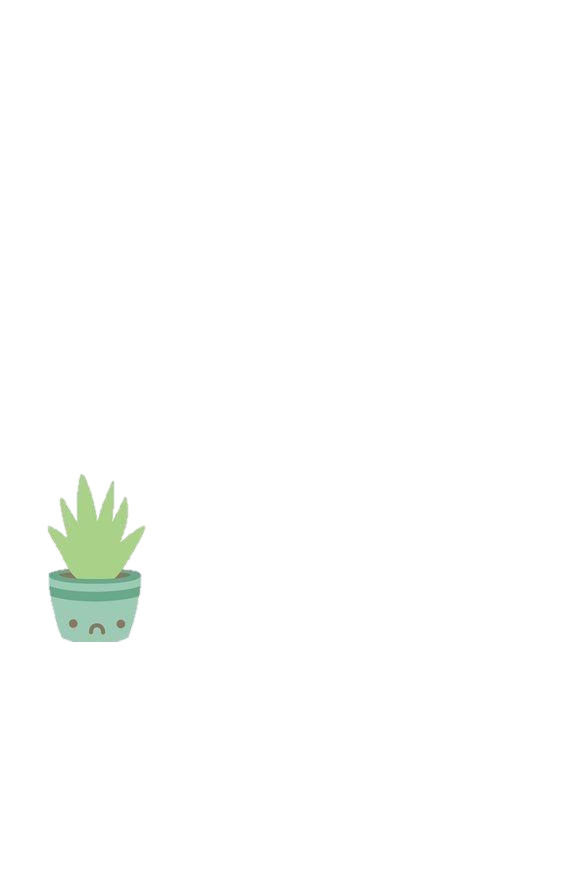 52 : 4 = ?
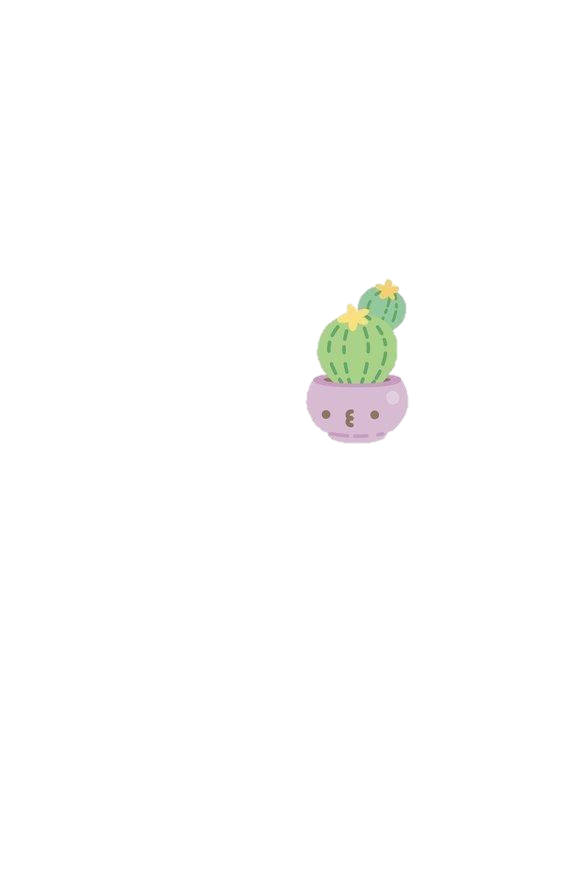 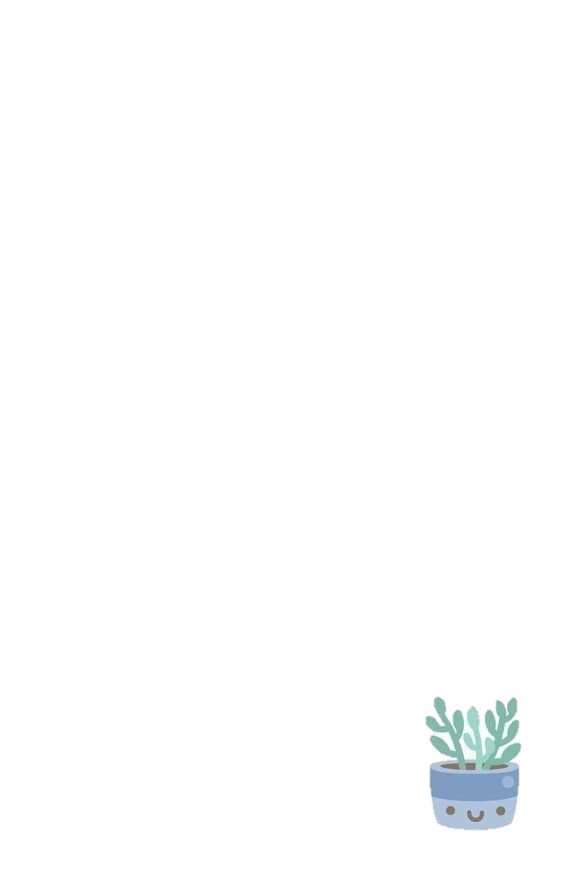 A. 11
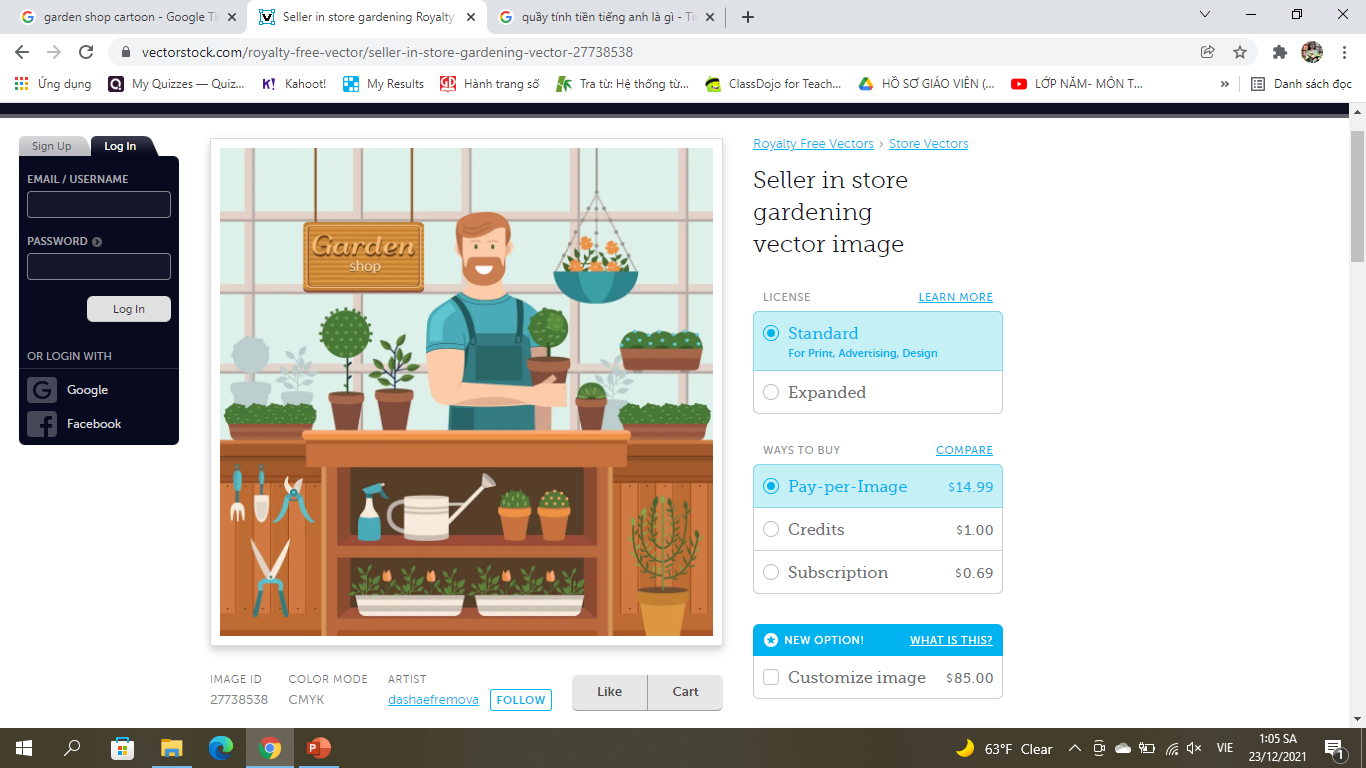 B. 12
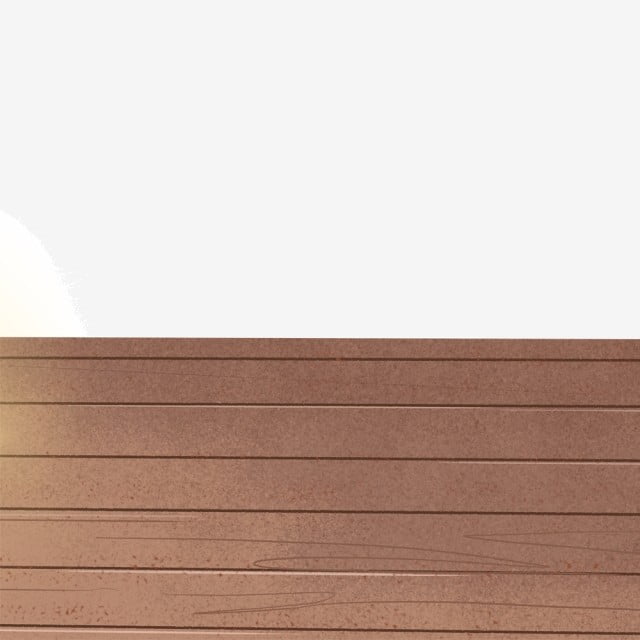 C. 13
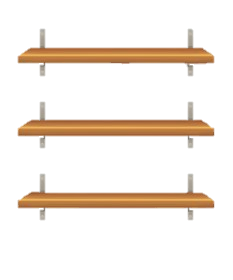 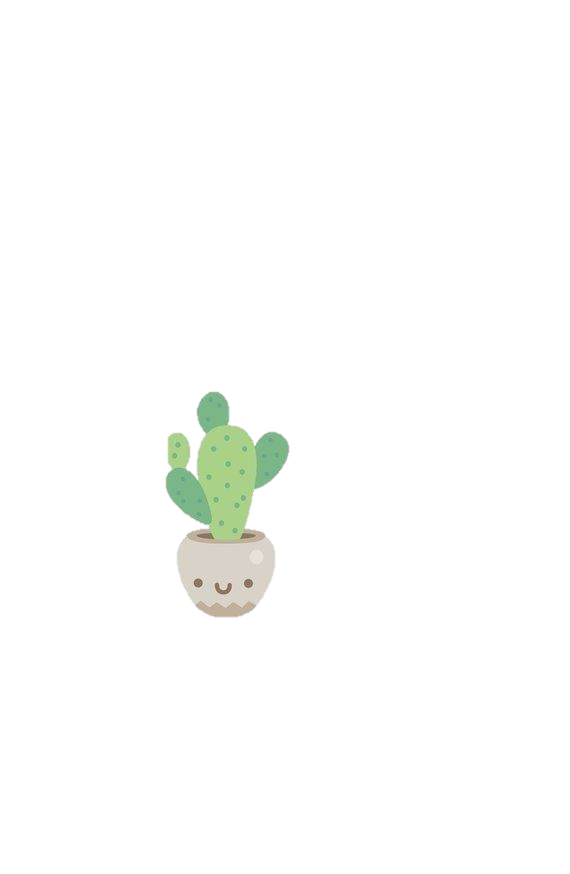 HÃY CHỌN ĐÁP ÁN  ĐÚNG.
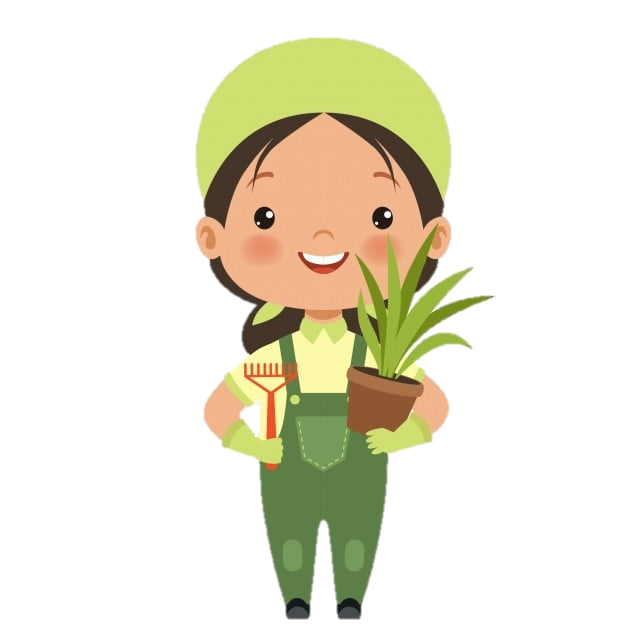 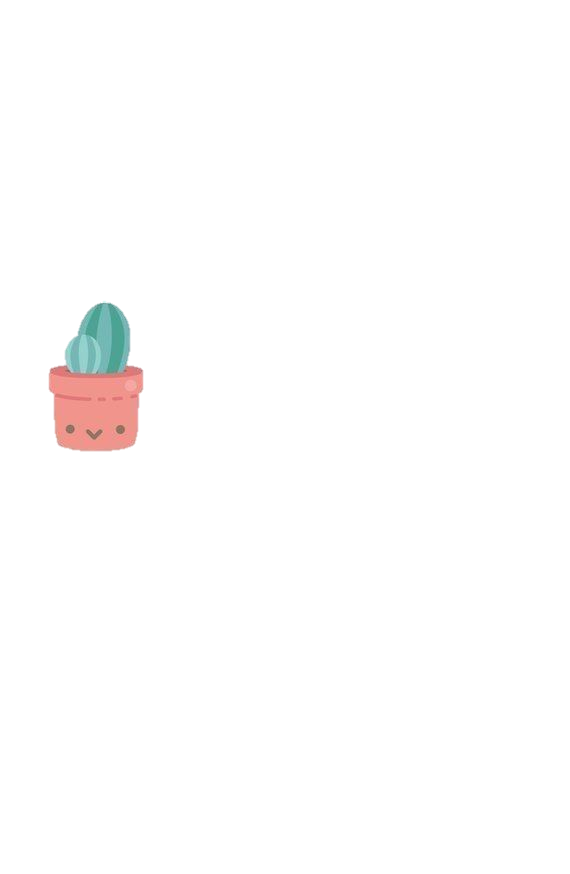 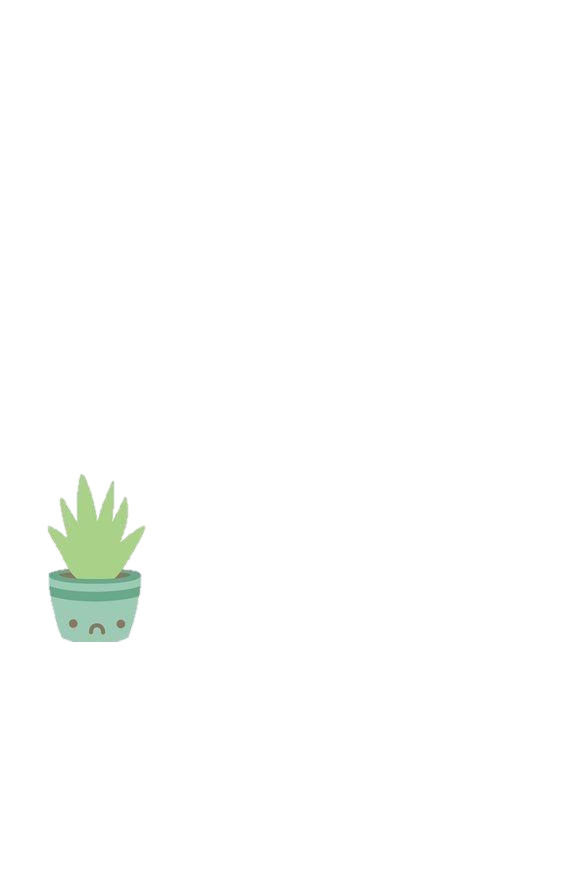 68 : 6 = ?
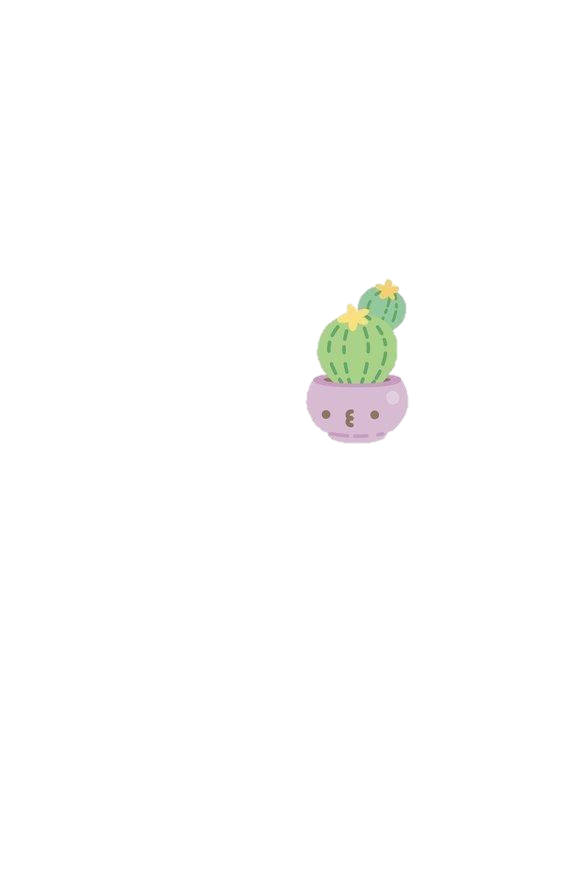 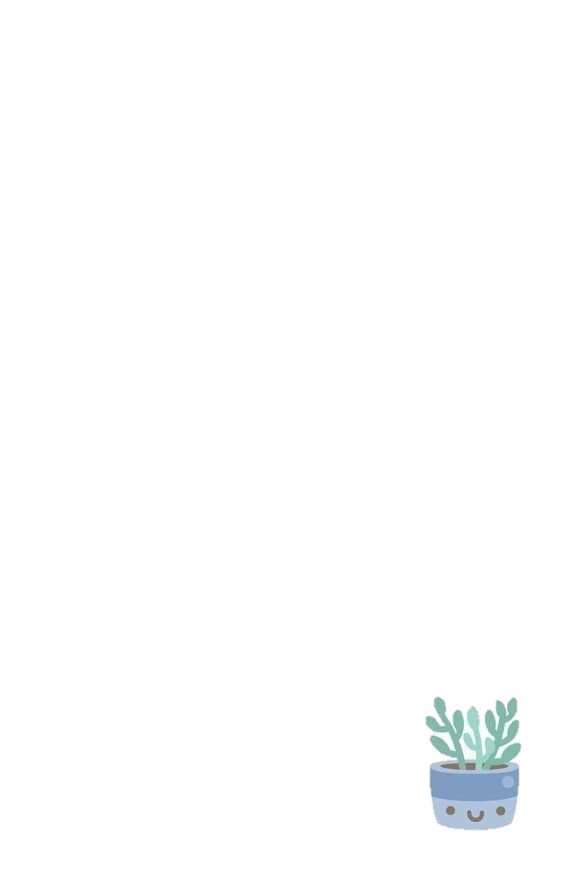 A. 11 (dư 3)
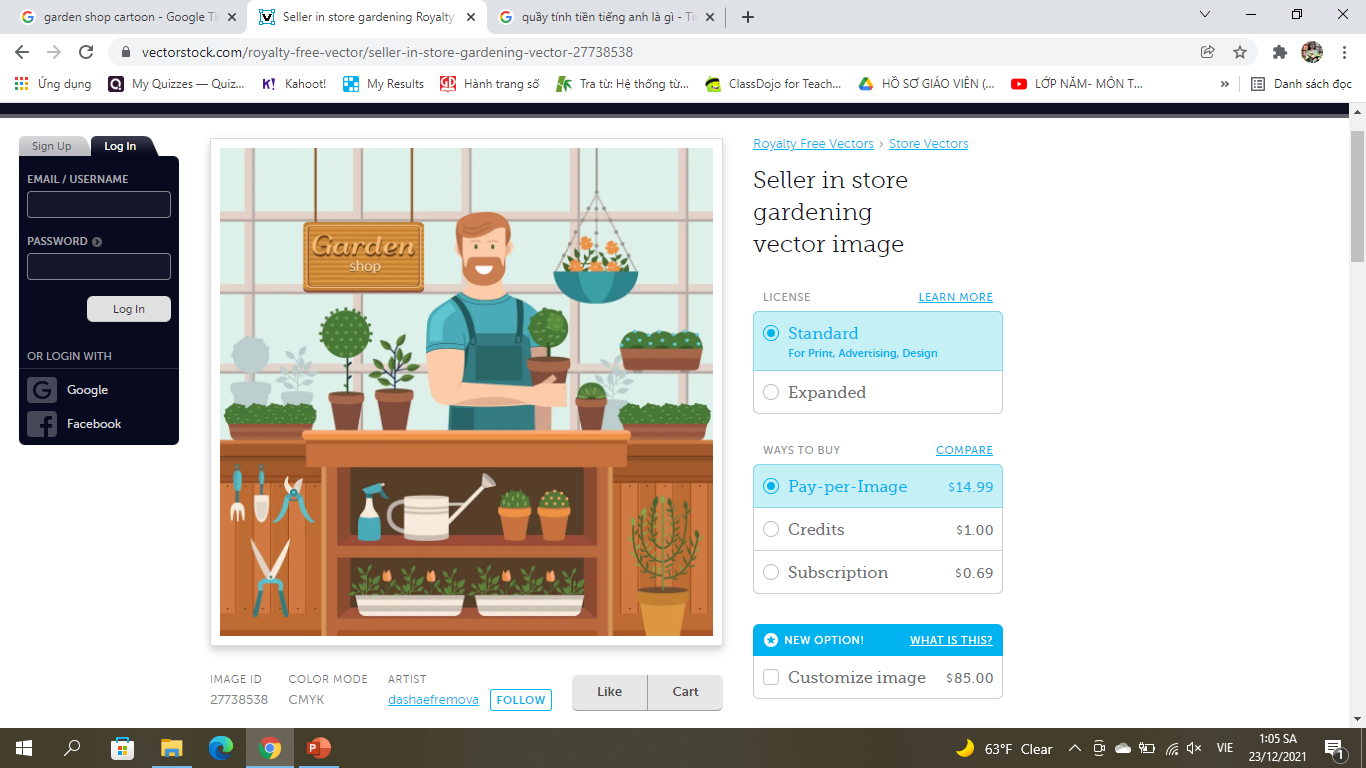 B. 11 (dư 2)
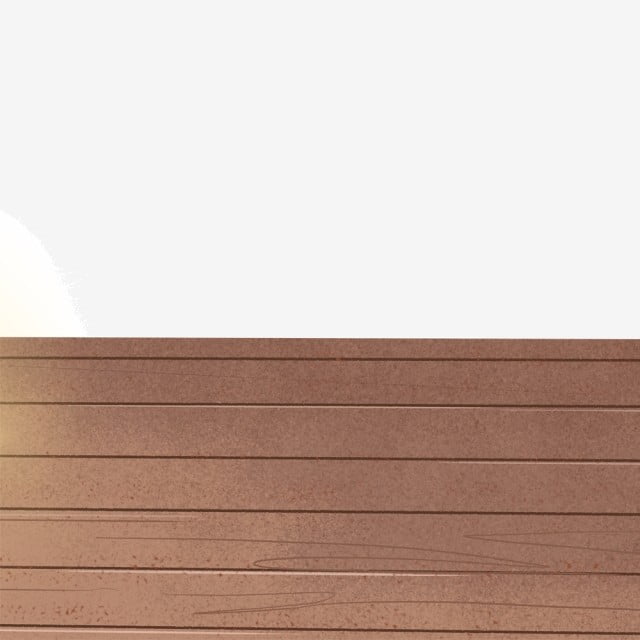 C. 12 (dư 3)
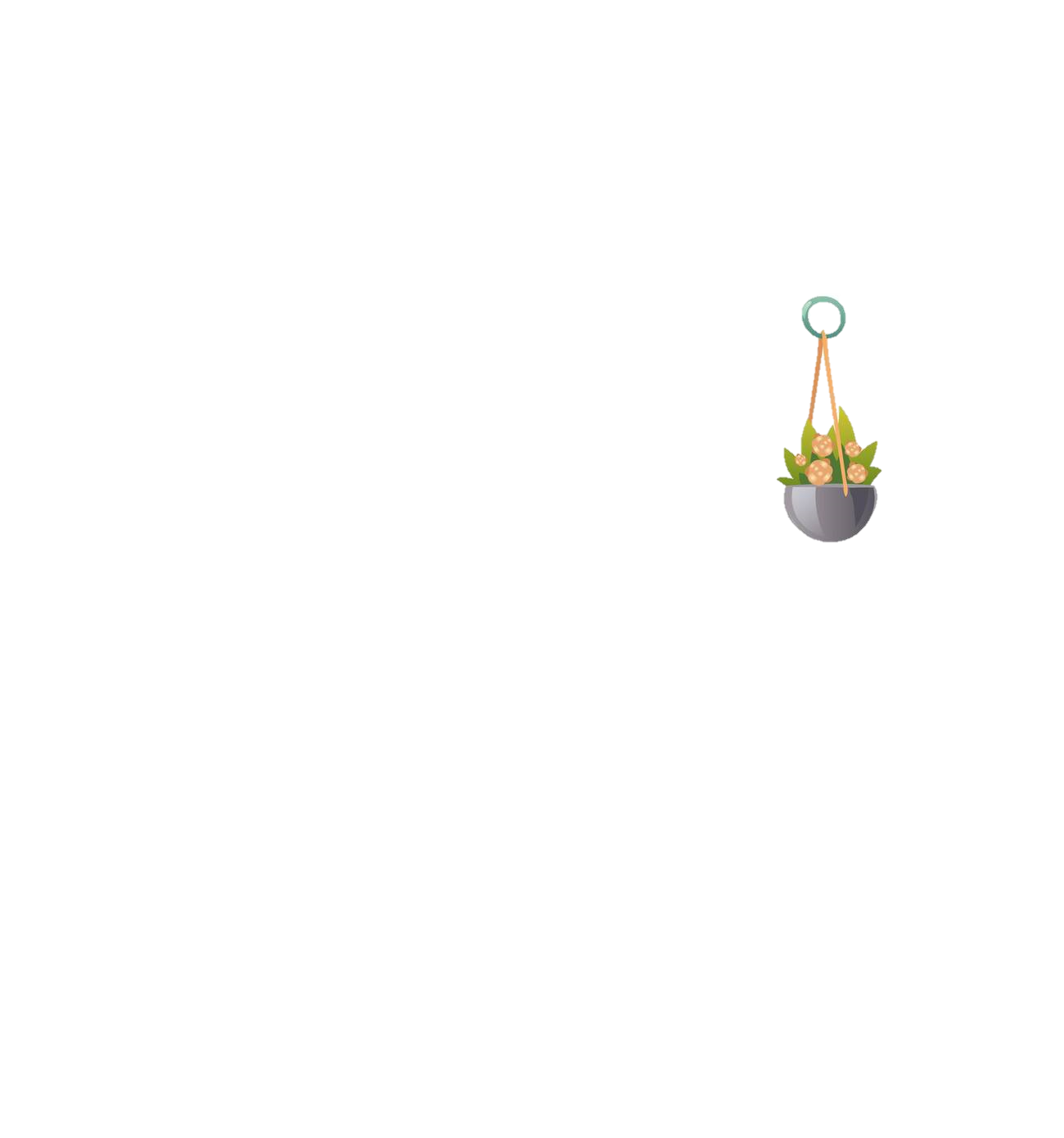 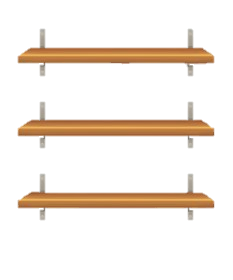 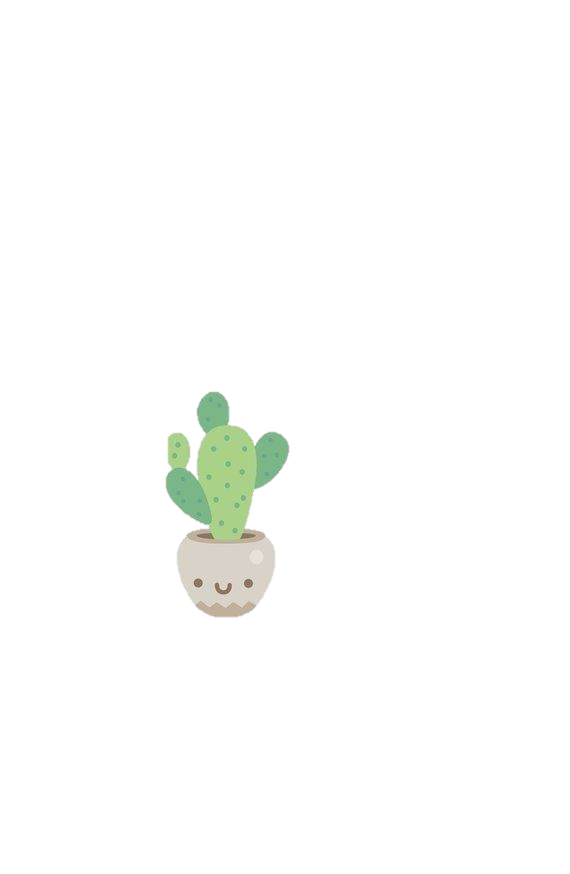 DẶN DÒ
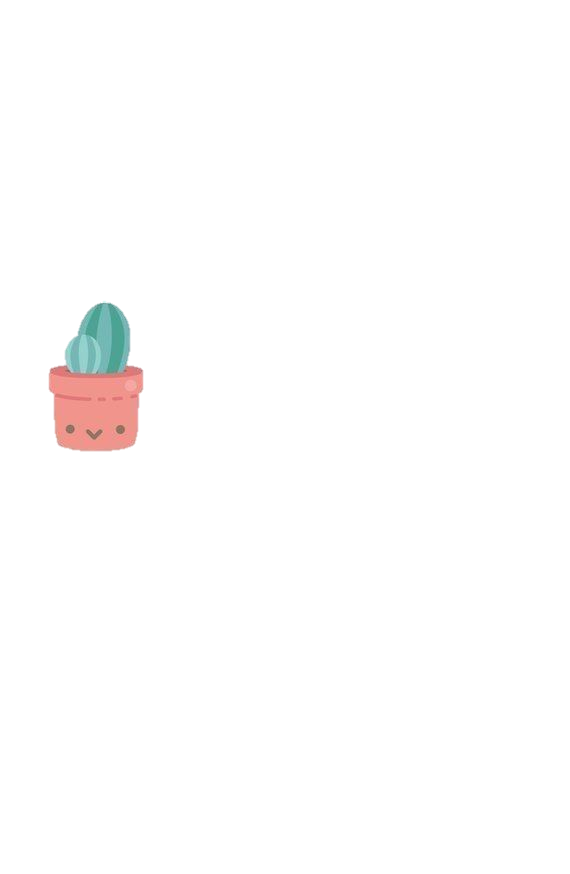 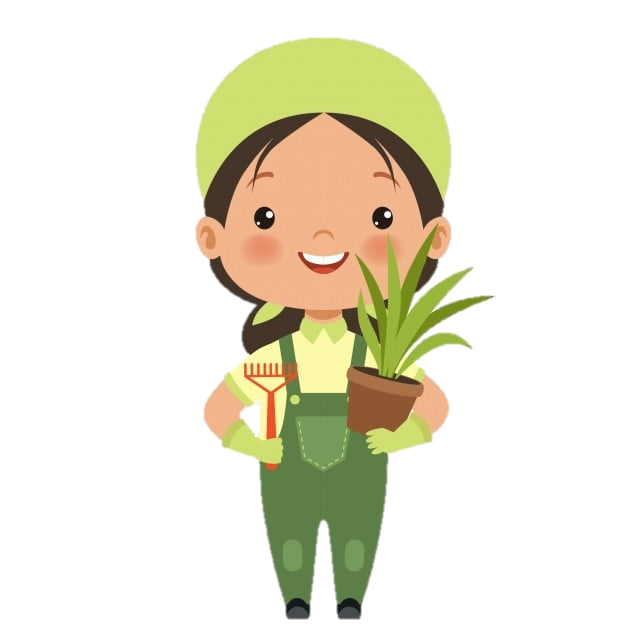 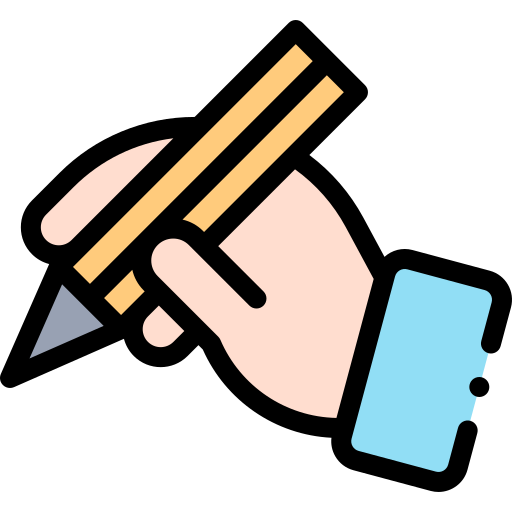 GV ĐIỀN VÀO ĐÂY
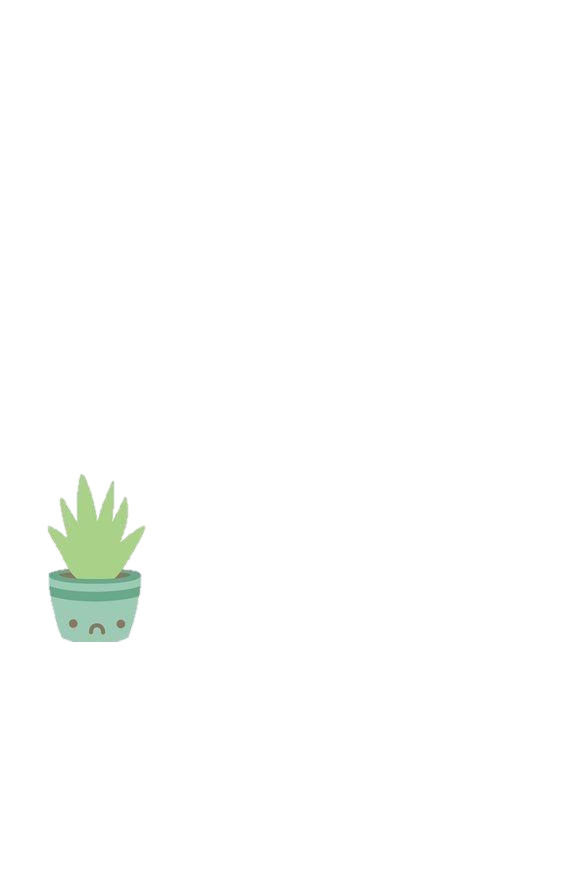 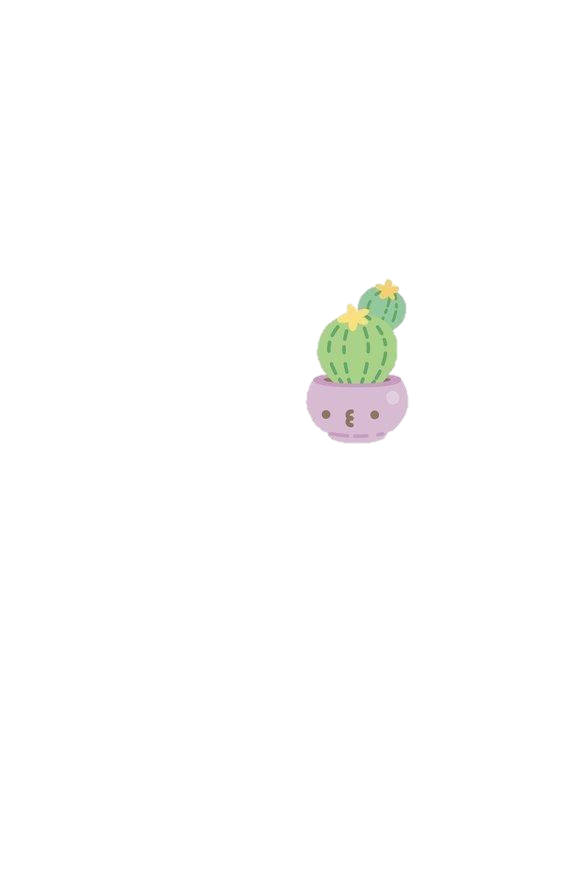 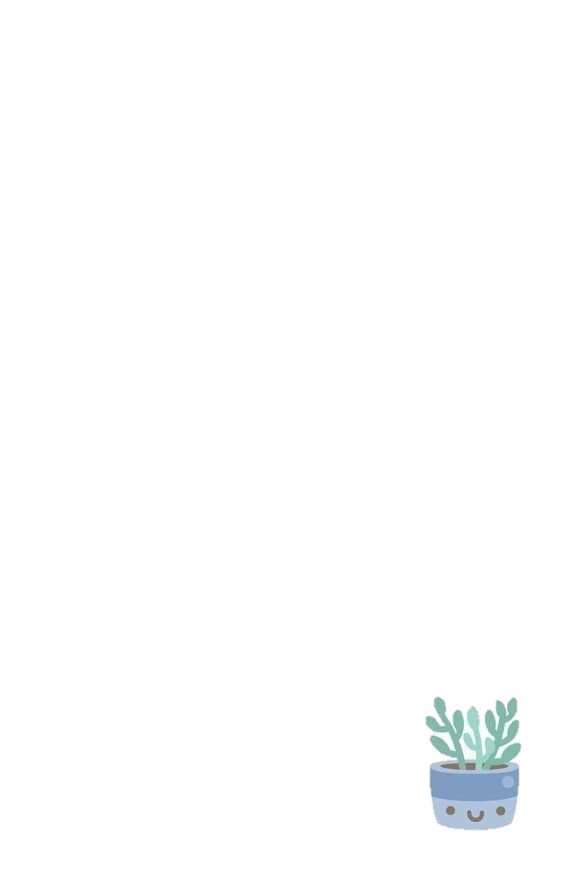 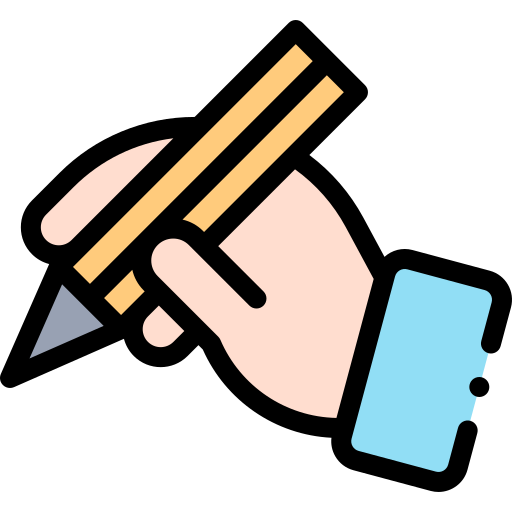 GV ĐIỀN VÀO ĐÂY
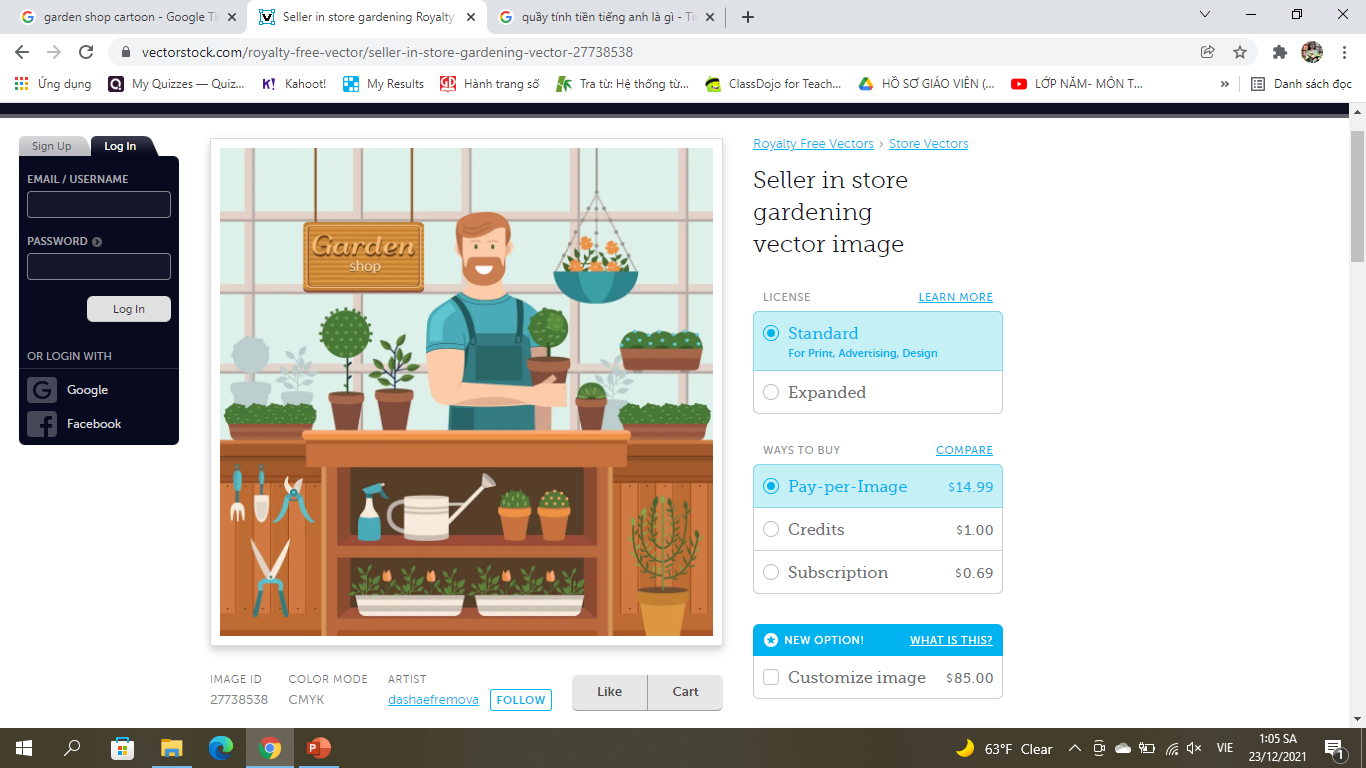 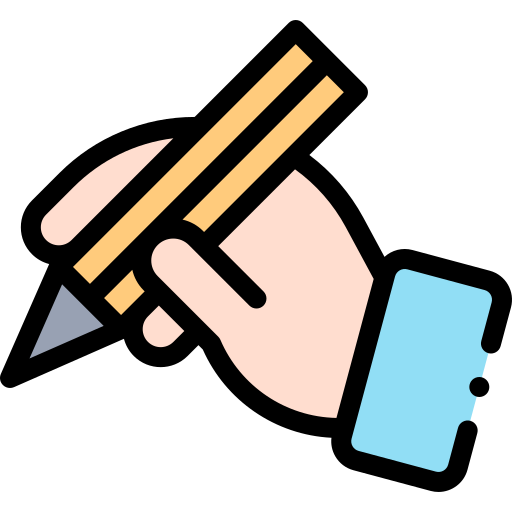 GV ĐIỀN VÀO ĐÂY
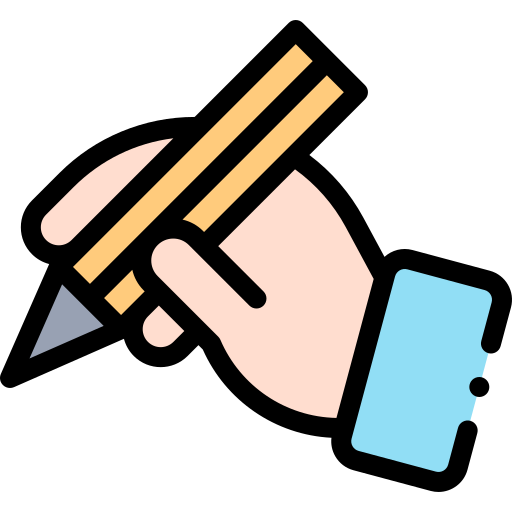 GV ĐIỀN VÀO ĐÂY
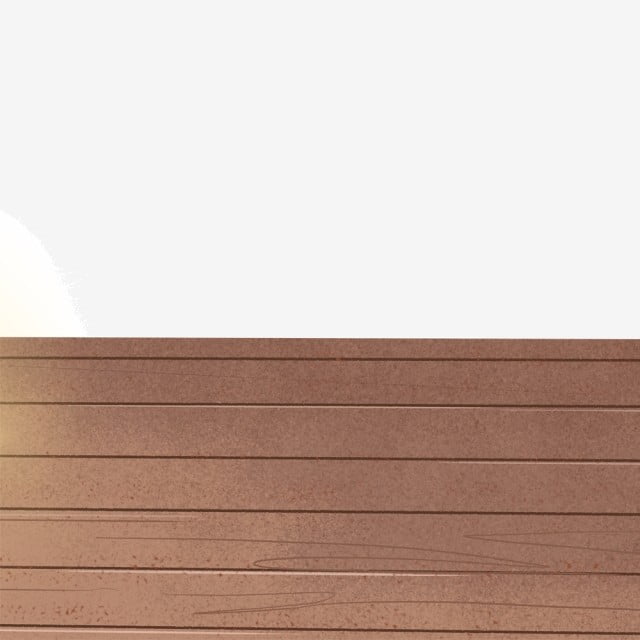 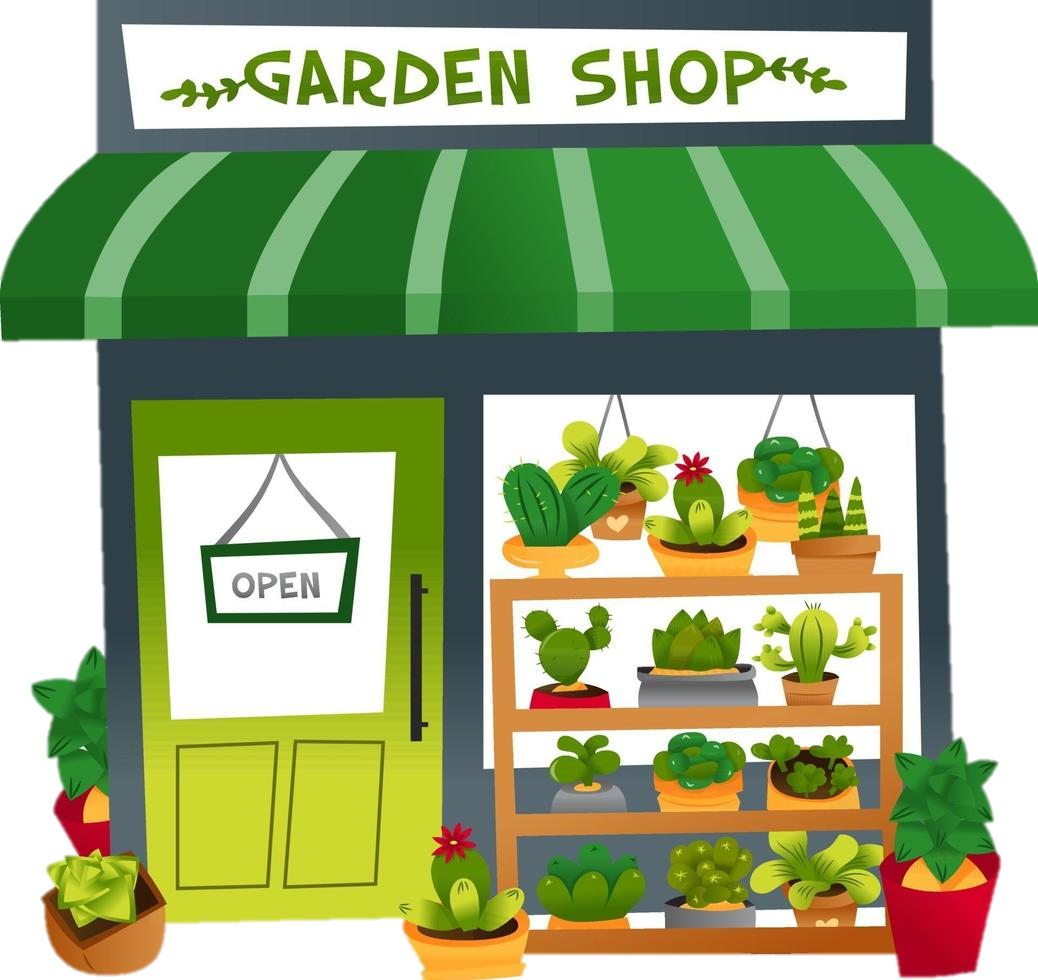 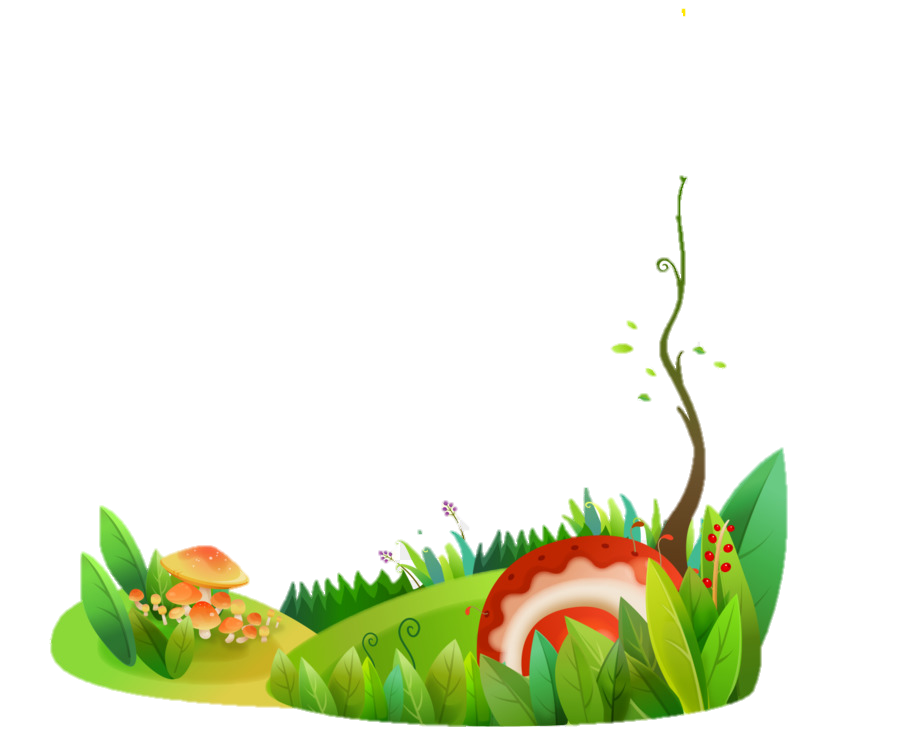 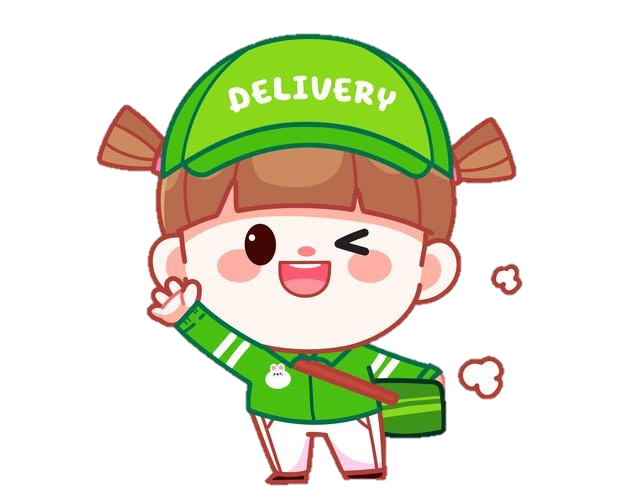 Closed
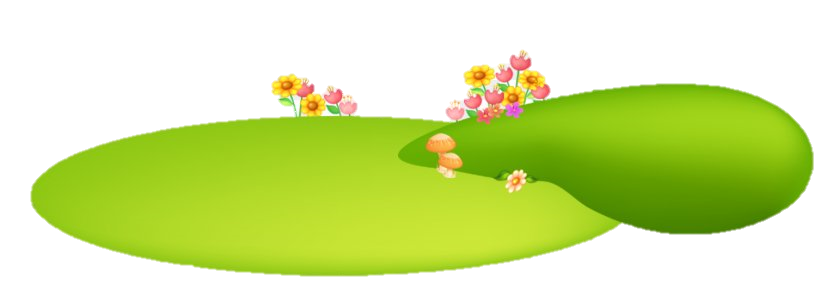 TẠM BIỆT VÀ HẸN GẶP LẠI
TẠM BIỆT VÀ HẸN GẶP LẠI